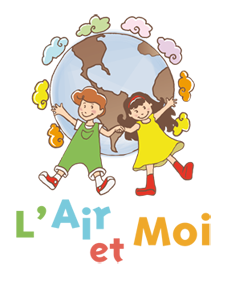 meC3
Module l’essentielLa pollution de l’air
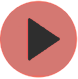 Mode d’emploi
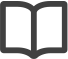 Guide
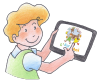 www.lairetmoi.org
www.airandme.org
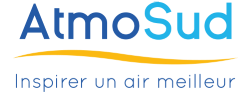 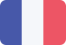 Version 2.2.3
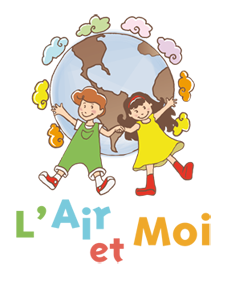 L’importance de l’air
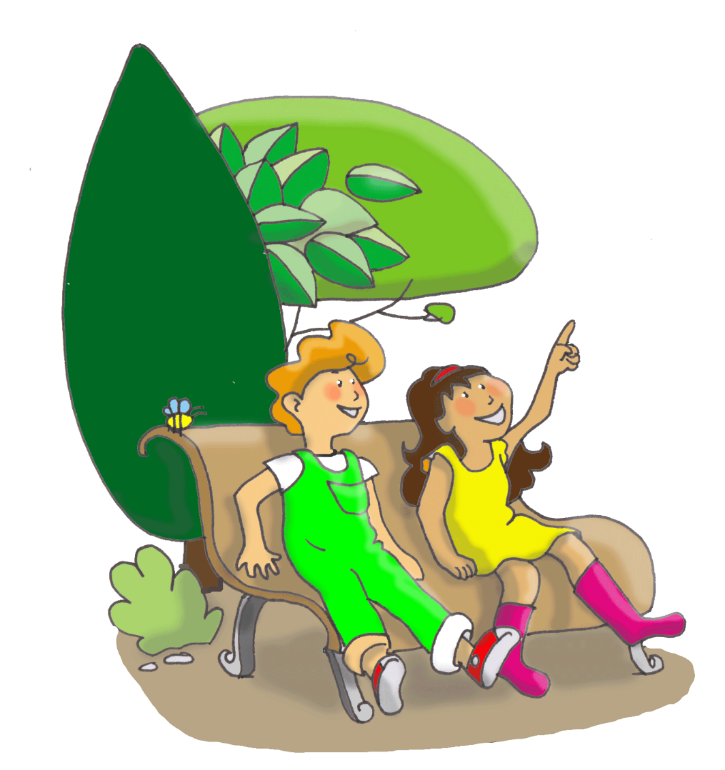 meC3 2
Quels sont les besoins essentiels à la vie ?
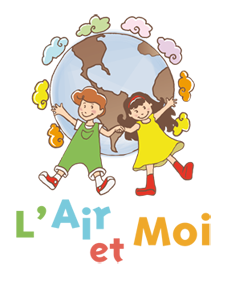 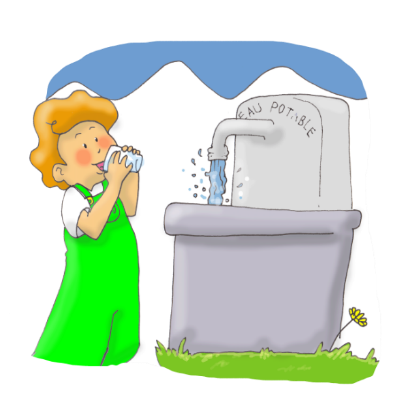 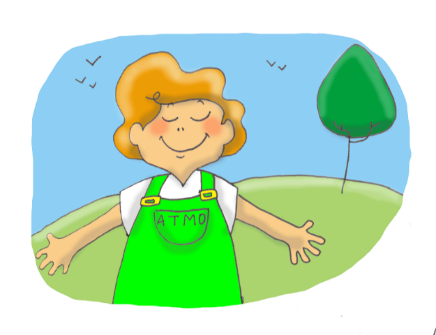 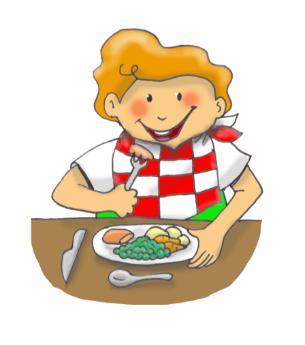 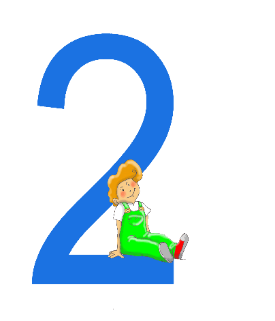 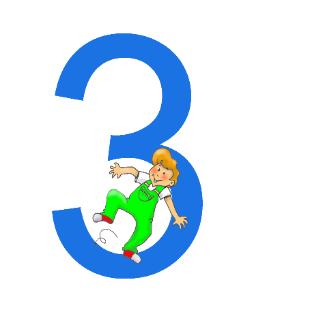 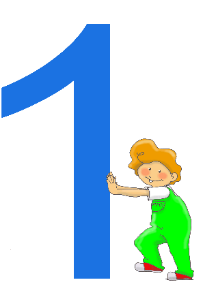 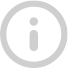 INFO
Boire
Respirer
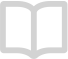 Manger
GUIDE
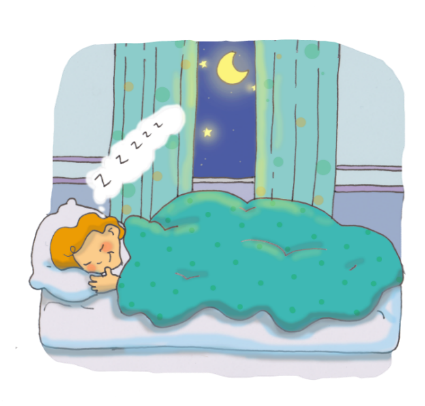 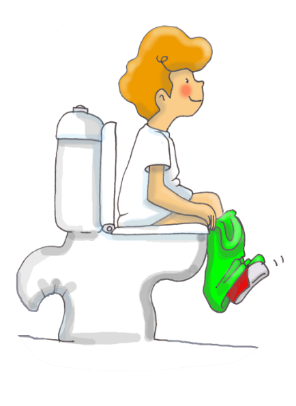 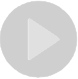 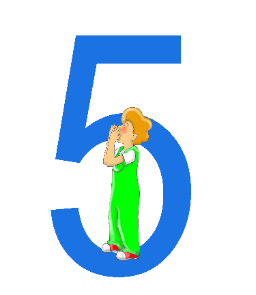 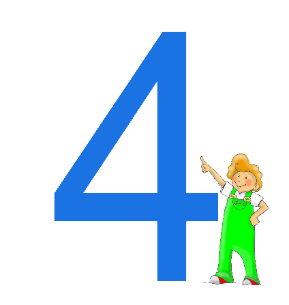 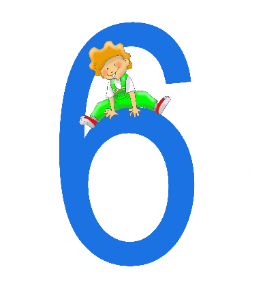 VIDEO
Et d’autres encore…
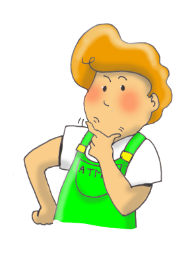 meC3 3
Dormir
Faire ses besoins
rbmdfa
Quand je vide ma bouteille de l’eau qu’elle contient, que reste-t-il dedans ?
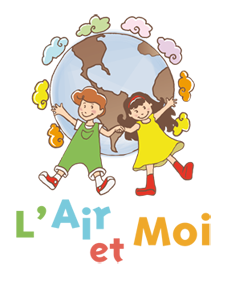 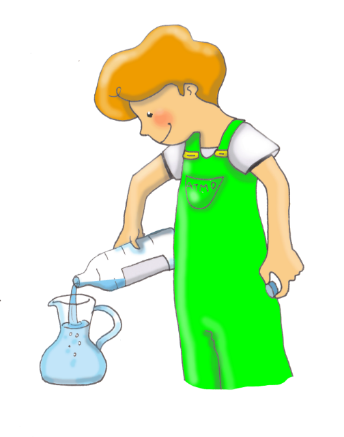 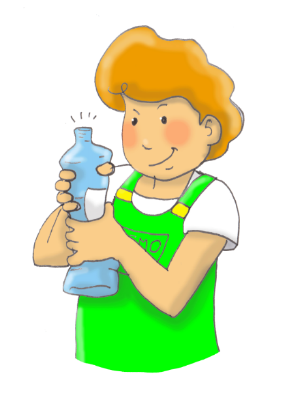 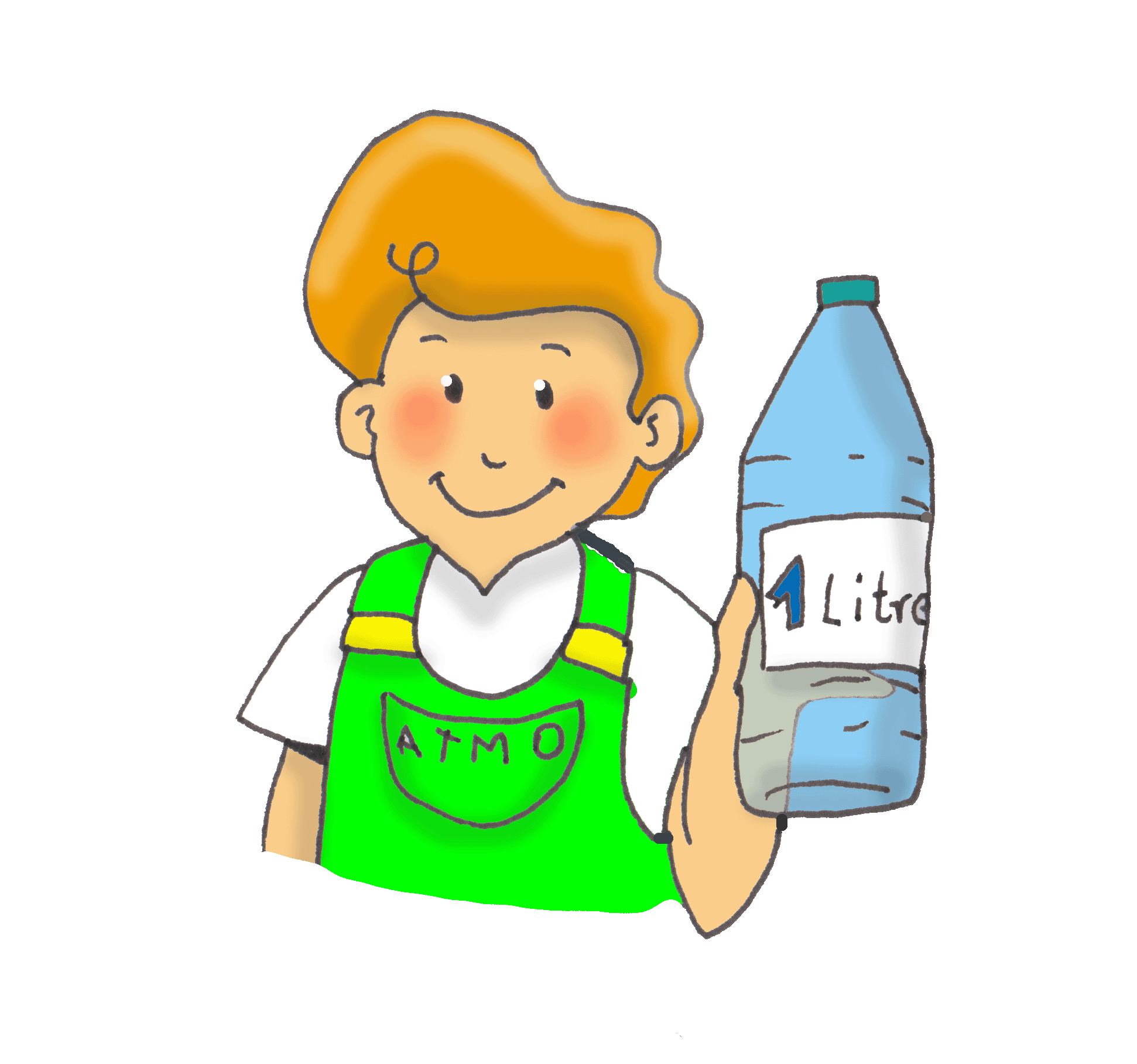 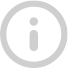 INFO
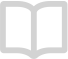 GUIDE
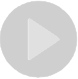 VIDEO
Quand je vide ma bouteille de l’eau qu’elle contient, il y reste de l’air. 
A la place du litre d’eau qu’elle contenait, la bouteille contient maintenant un litre d’air.
meC3 4
Combien de litres d’air est-ce que je respire approximativement par jour* ?
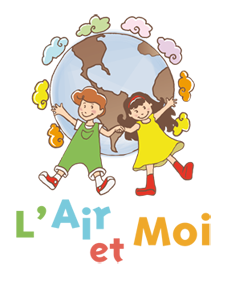 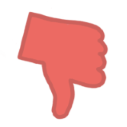 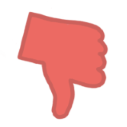 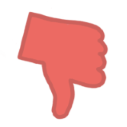 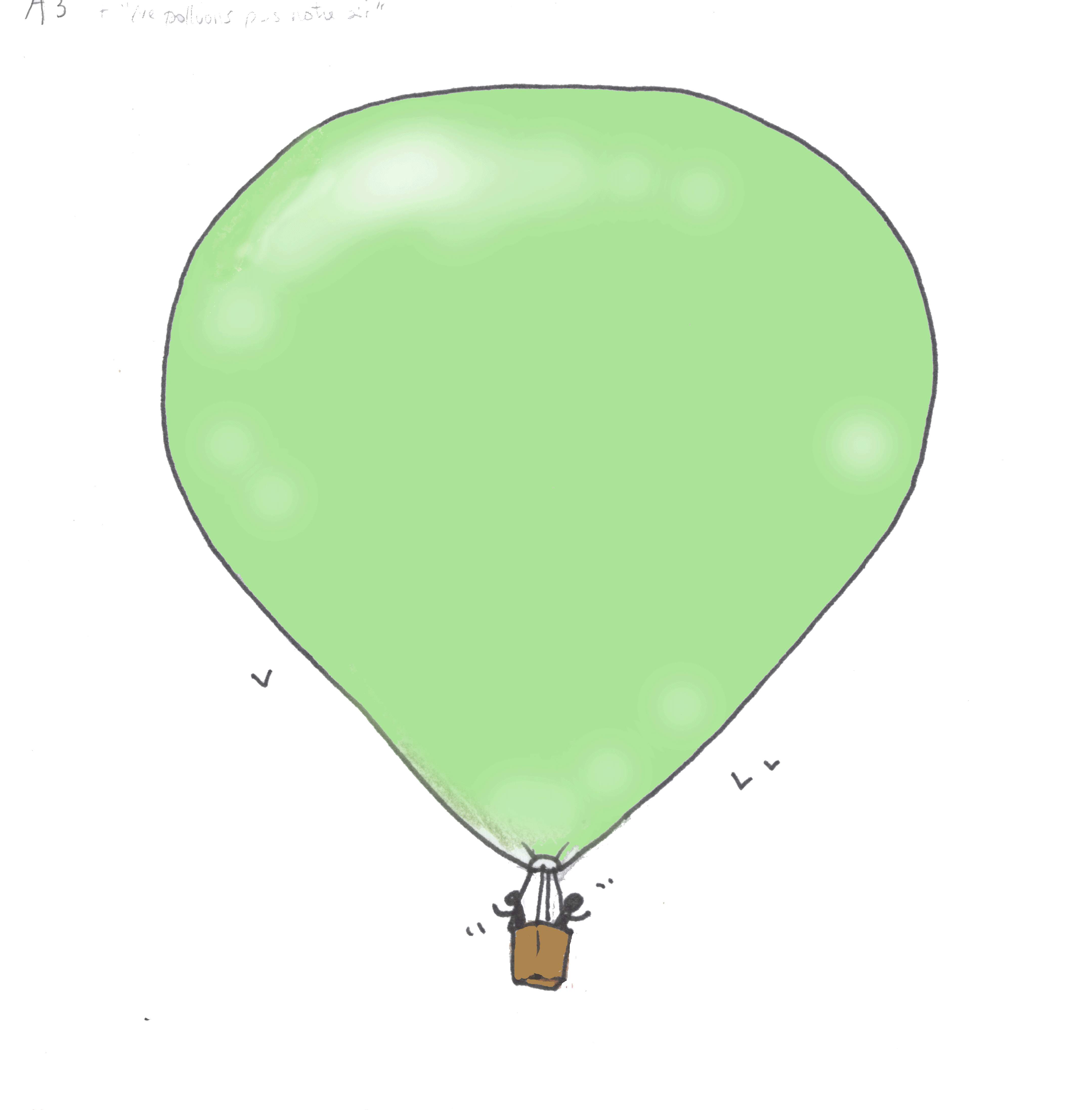 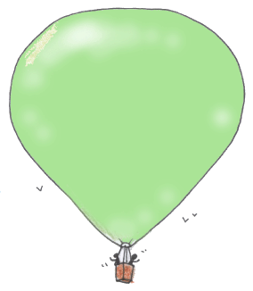 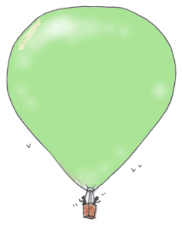 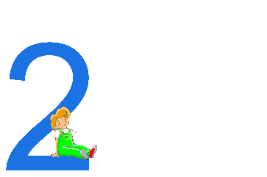 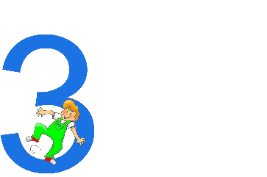 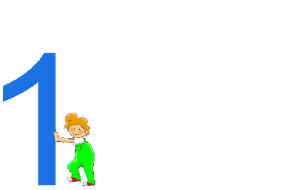 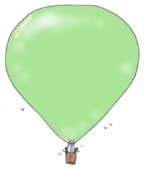 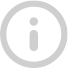 INFO
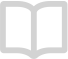 100 litres
1500 litres
3 000 litres
15 000 litres
GUIDE
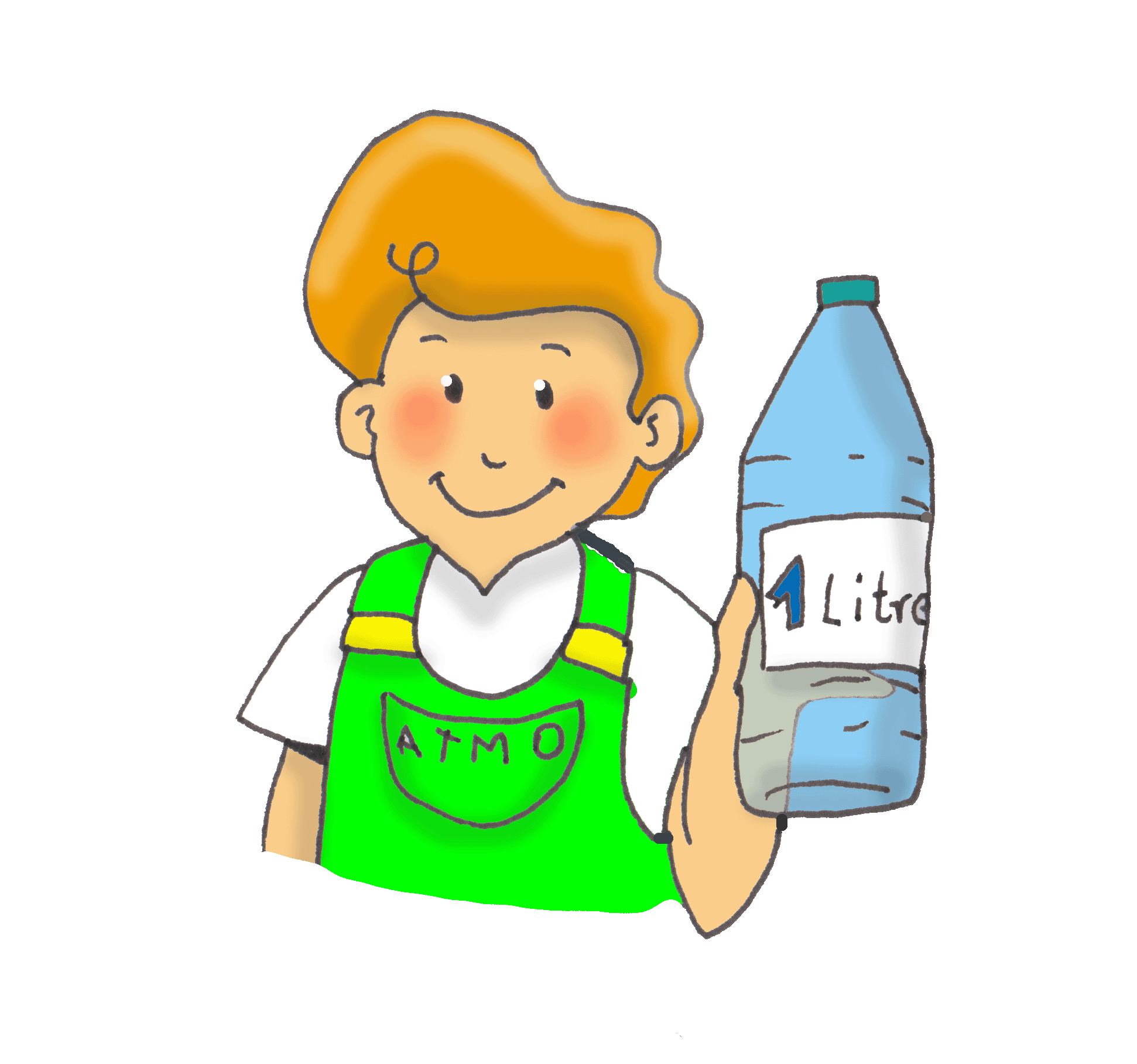 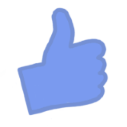 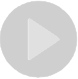 VIDEO
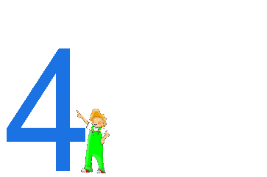 meC3 5
* La quantité d’air exacte que je respire dépend de mon sexe, de ma taille, de ma corpulence et surtout de l'activité physique que je réalise.
Chaque jour, je respire environ…
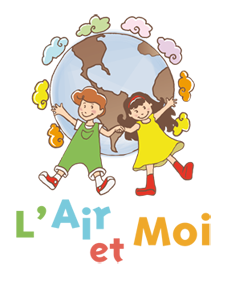 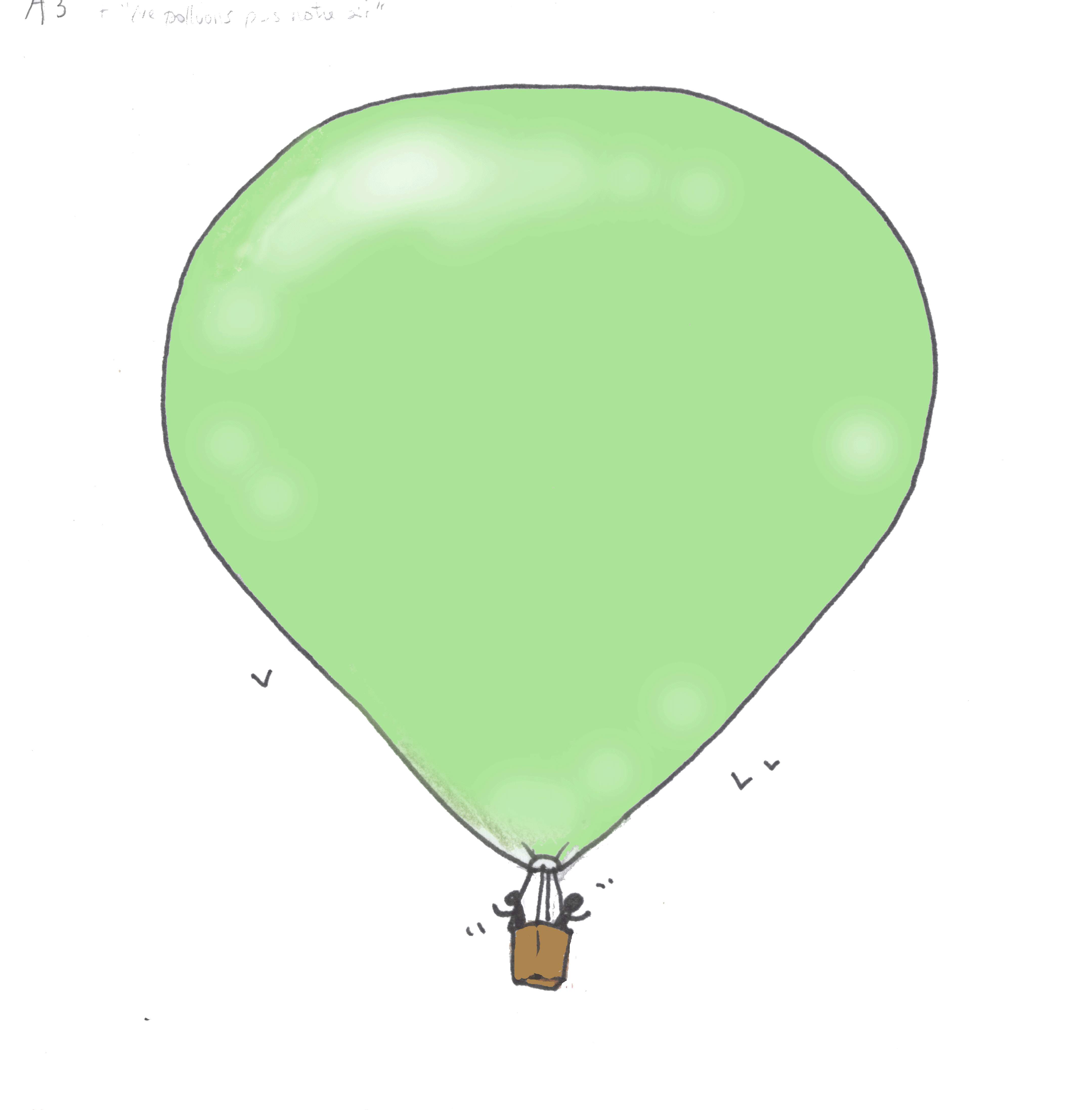 15 000 
litres
d’air
Je respire donc environ 10 litres d’air par minute.
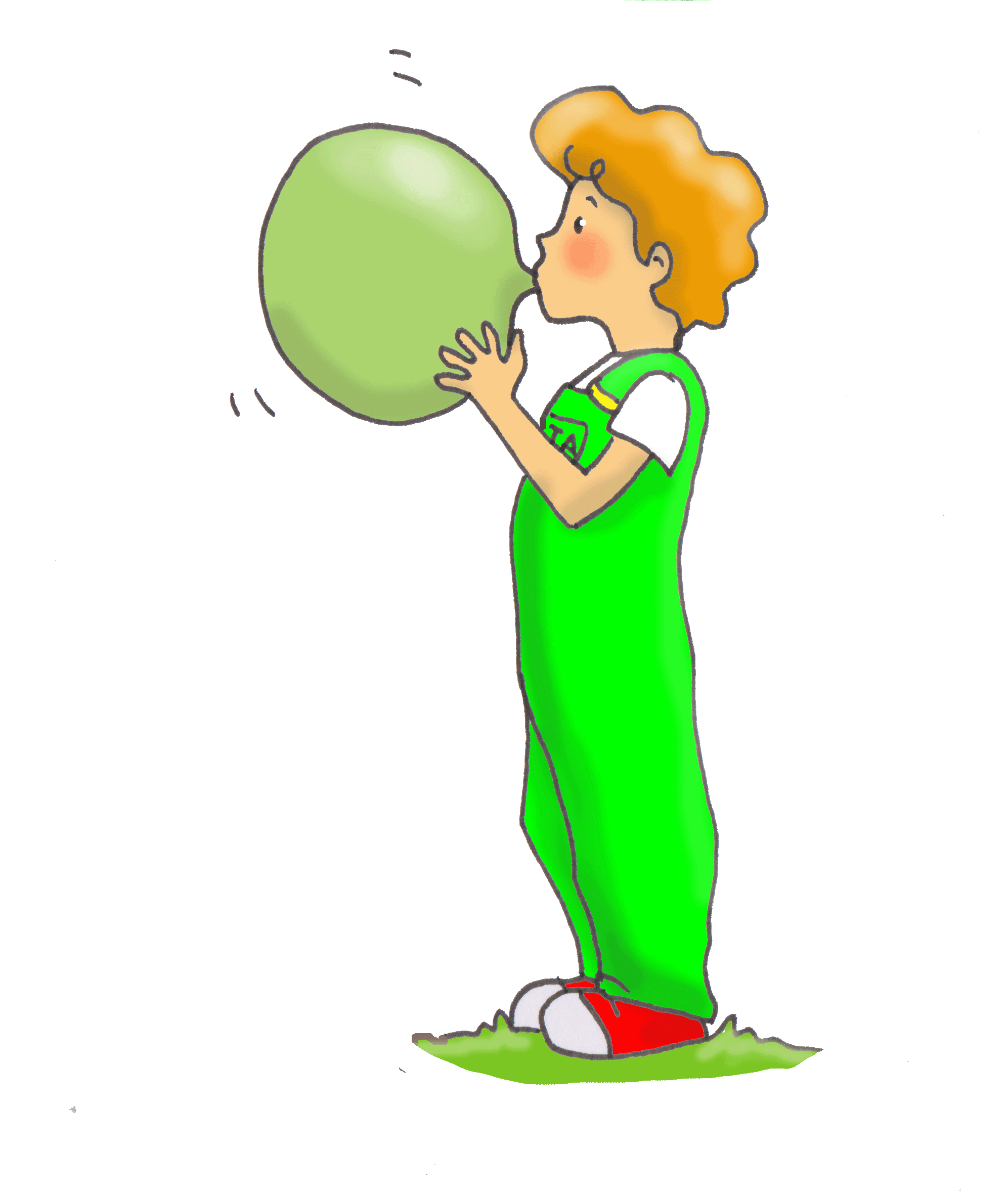 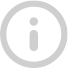 Mon air
INFO
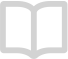 GUIDE
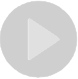 En comparaison, on recommande de boire 1,5 litre à 2 litres d’eau par jour pour être en bonne santé !
VIDEO
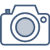 meC3 6
Une personne respire-t-elle plus d’air quand elle fait du sport ?
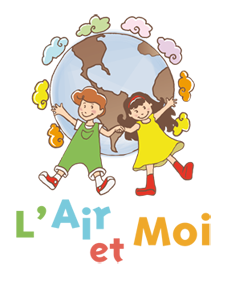 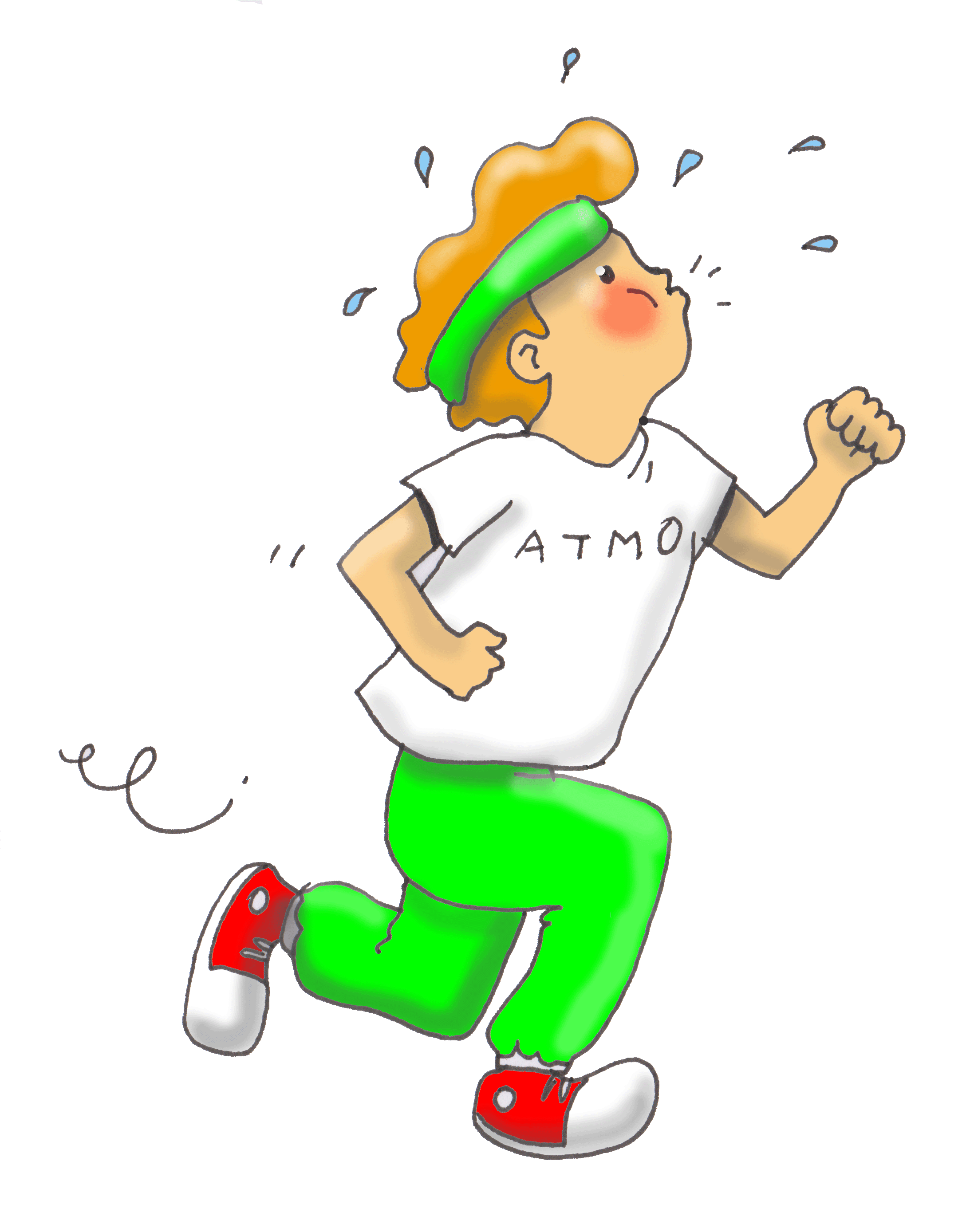 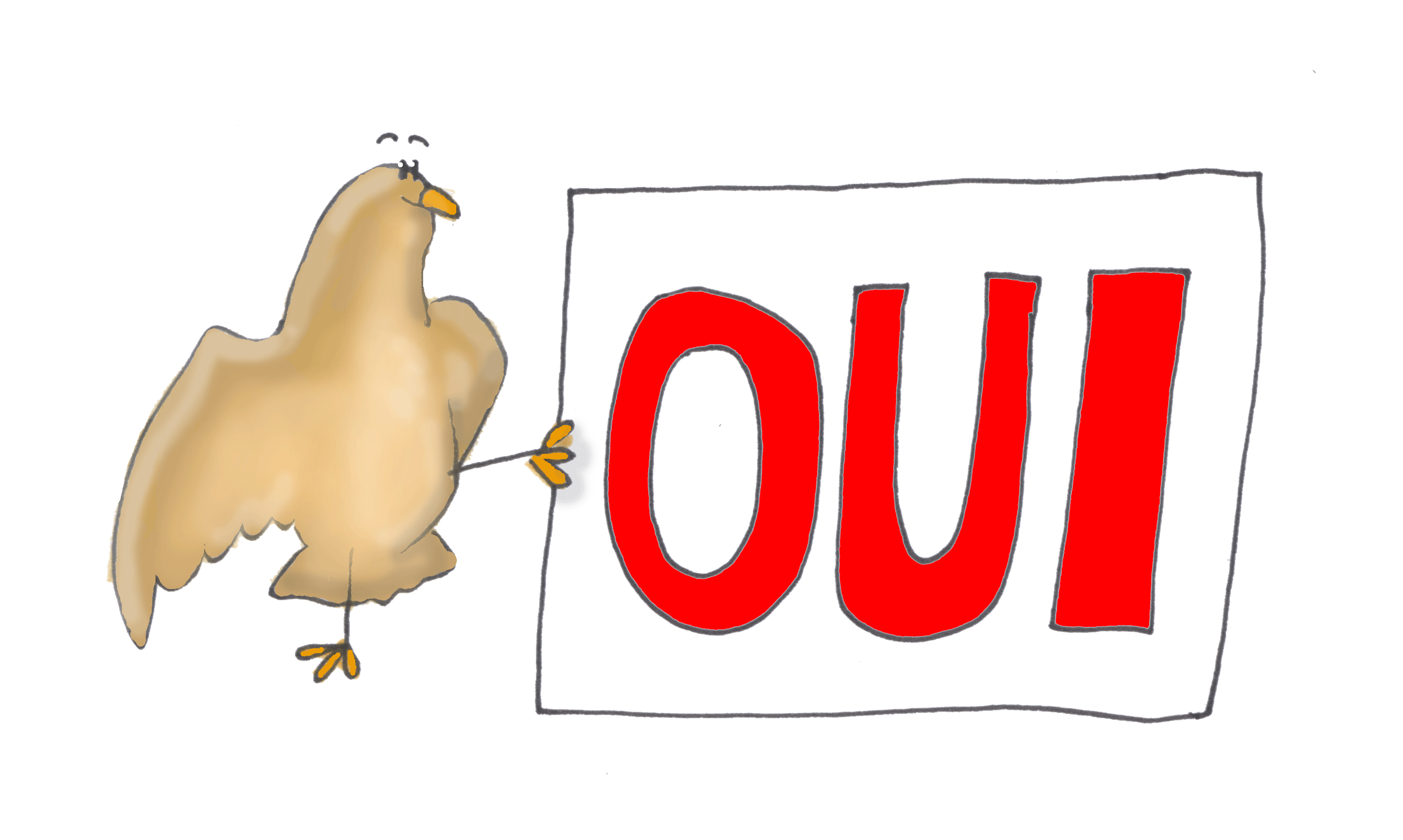 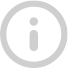 Une personne respire jusqu’à 50 fois plus d’air quand elle fait du sport.
C’est pour cette raison qu’on recommande d’éviter de faire du sport lors des pics de pollution.
INFO
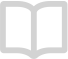 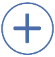 GUIDE
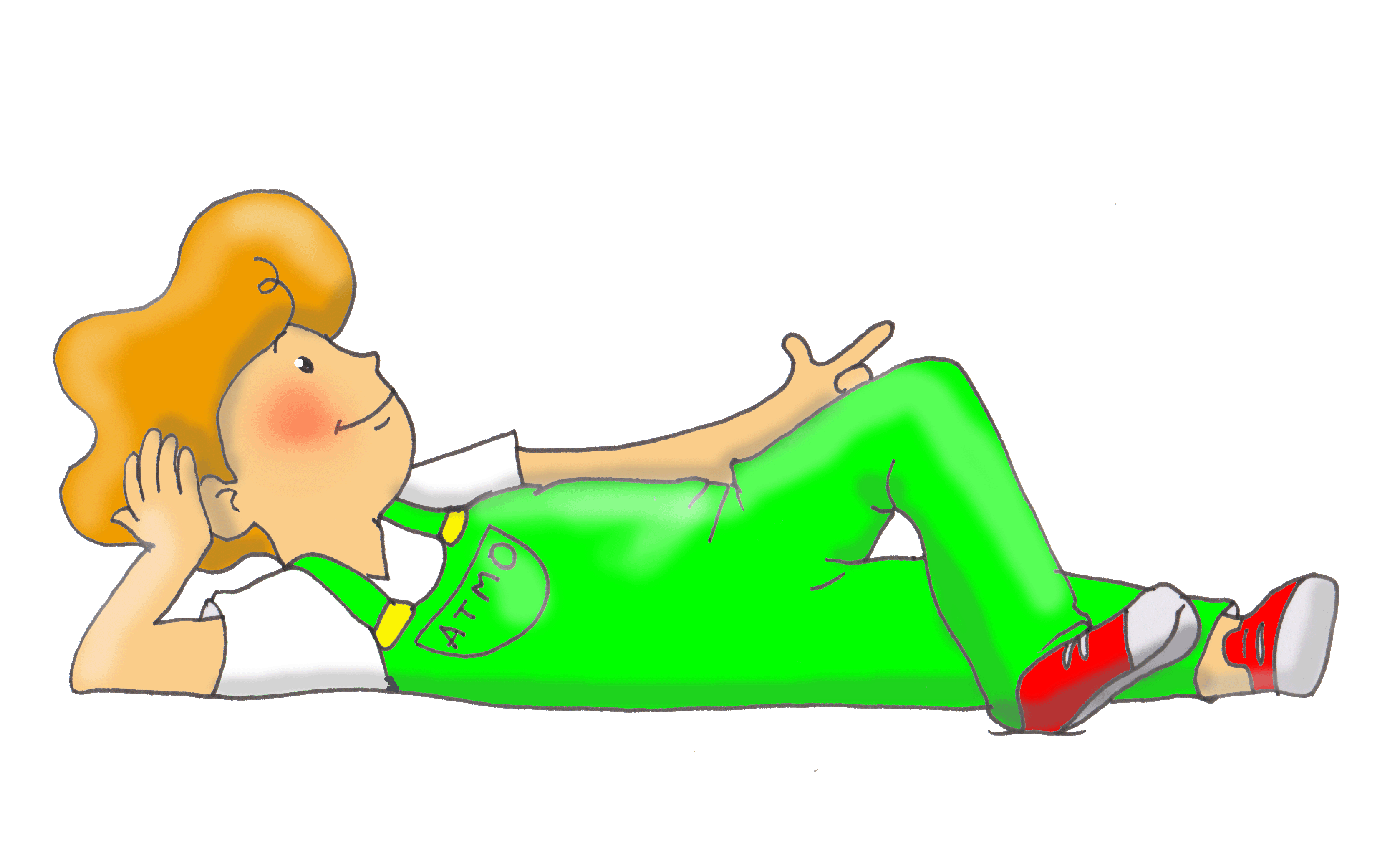 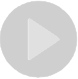 VIDEO
Pic de pollution : période durant laquelle la concentration d'un ou plusieurs polluants est particulièrement élevée dans l'air ambiant.
meC3 7
De quoi se compose l’air ? *
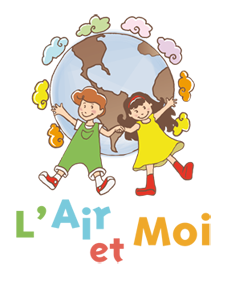 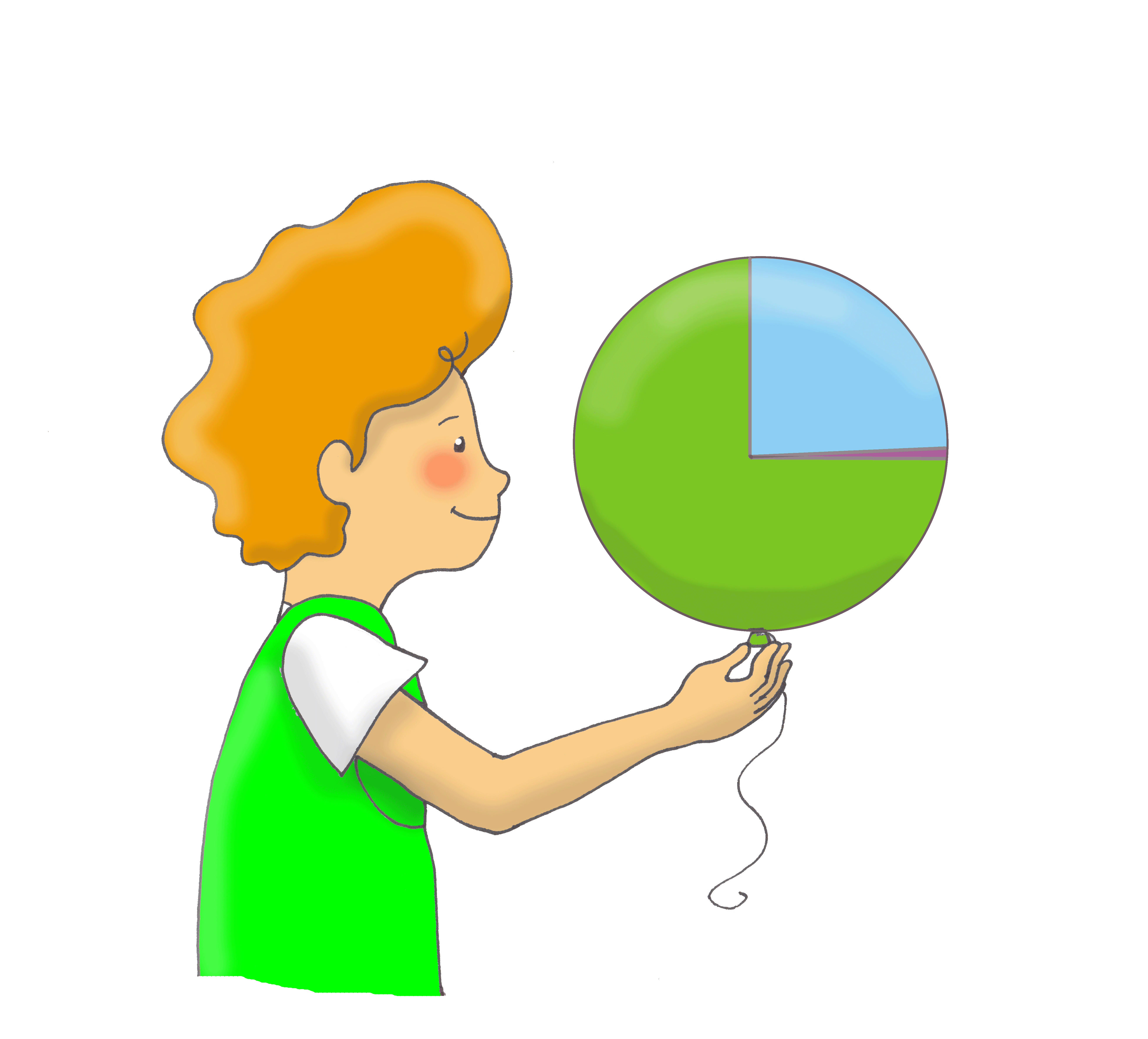 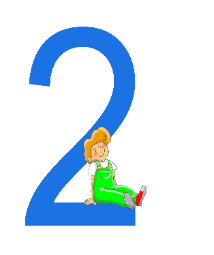 21% de dioxygène
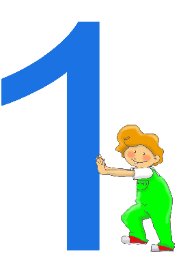 78% de diazote
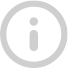 INFO
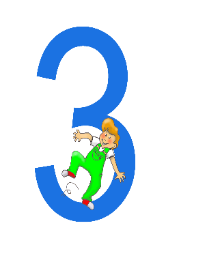 1% de gaz divers et particules fines
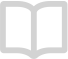 GUIDE
Exemples :
Argon (Ar)
Dioxyde de carbone (CO2)
Autres gaz rares : néon (Ne), krypton (Kr), xénon (Xe), hélium (He), radon (Rn).
Polluants de l’air : dioxyde d'azote (NO2), dioxyde de soufre (SO2), ozone (O3), métaux lourds (arsenic (As), cadmium (Cd), chrome (Cr), nikel (Ni), plomb (Pb), zinc (Zn)), Hydrocarbures Aromatiques Polycycliques (HAP), pesticides…
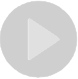 VIDEO
* Composition de l’air sec
meC3 8
C’est ici que se trouve la pollution l’air.
aoa
Quel instrument permet d’observer l’invisible à l’œil nu ?
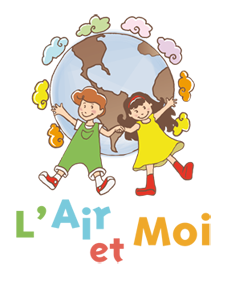 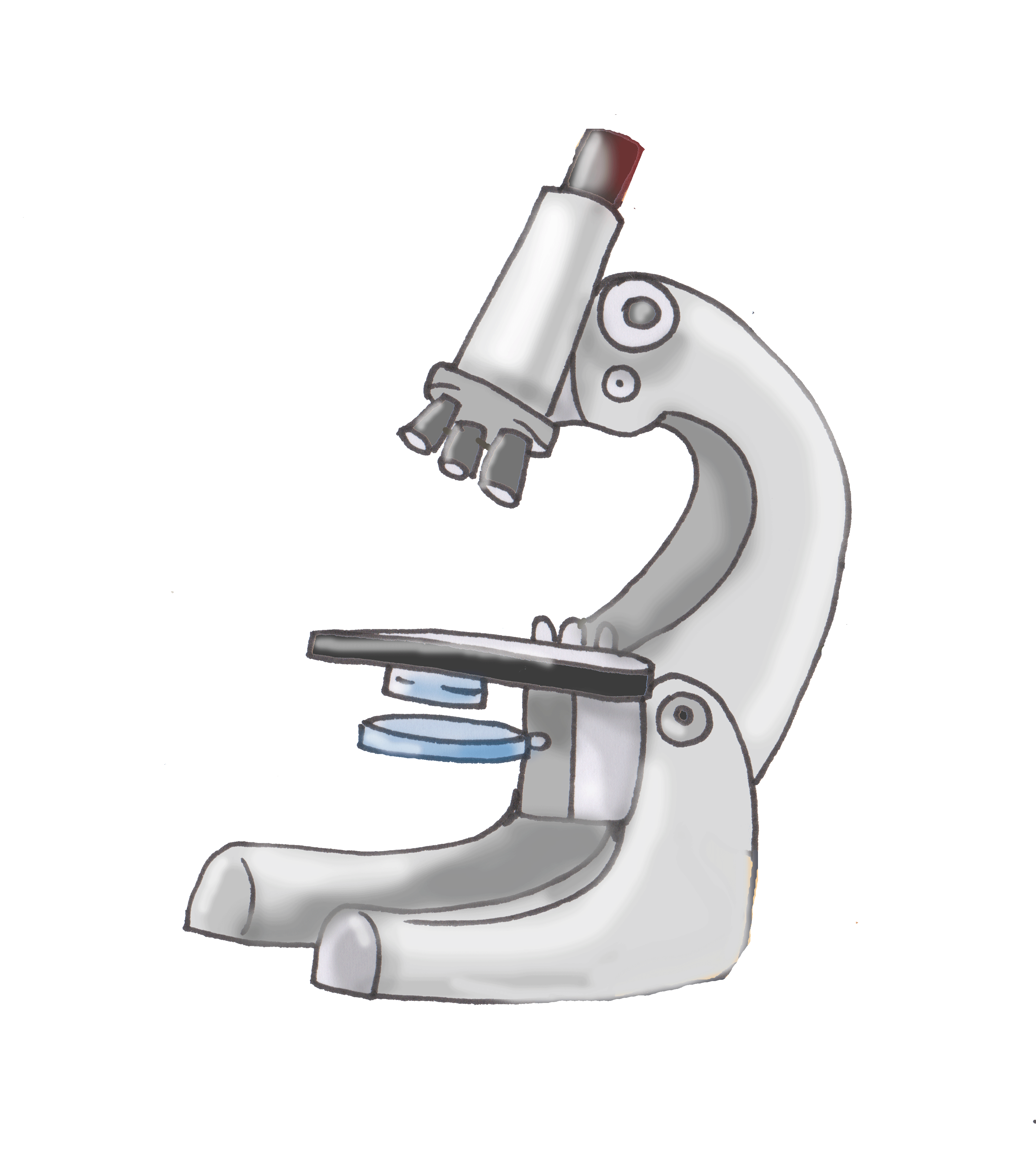 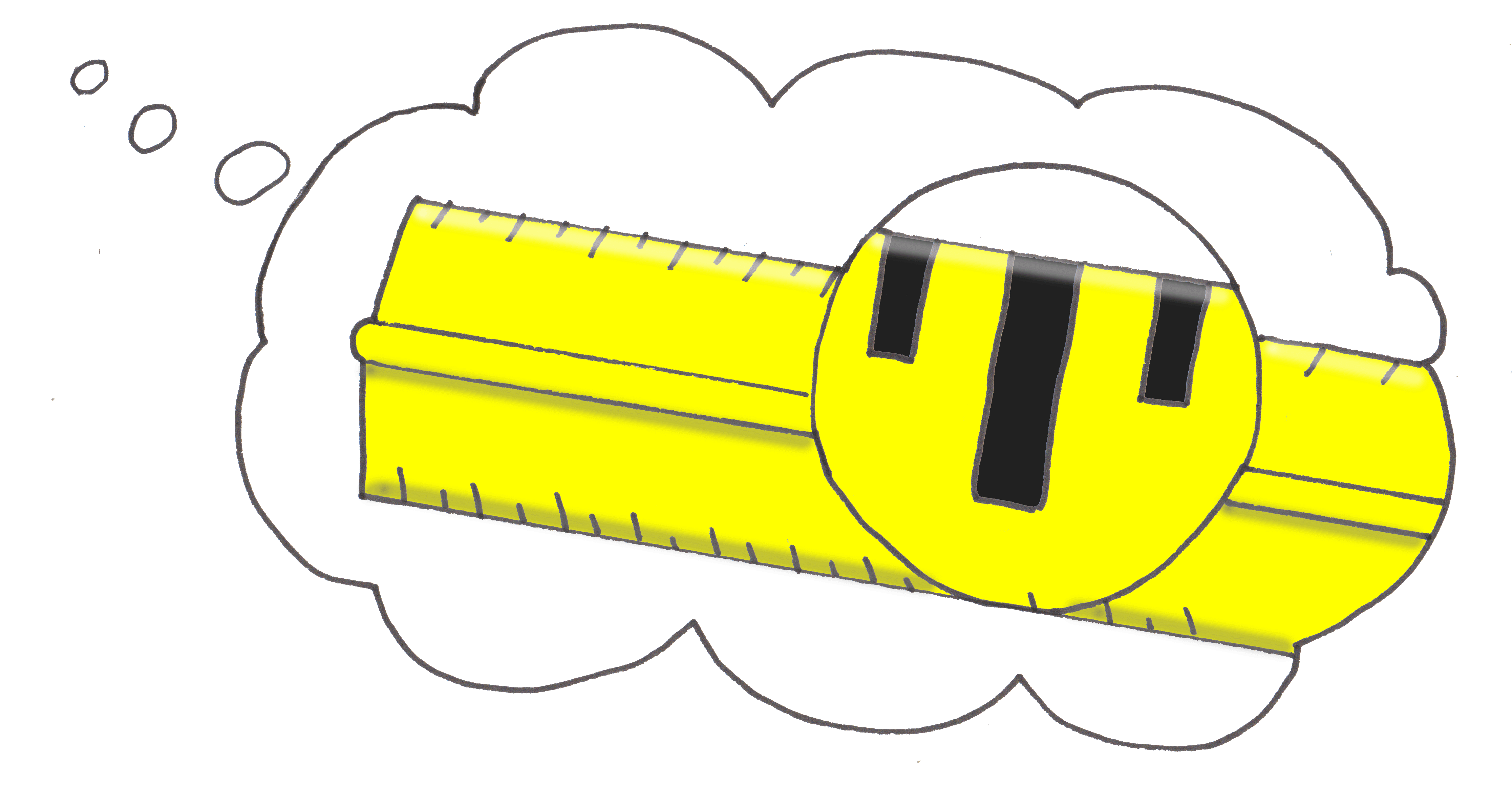 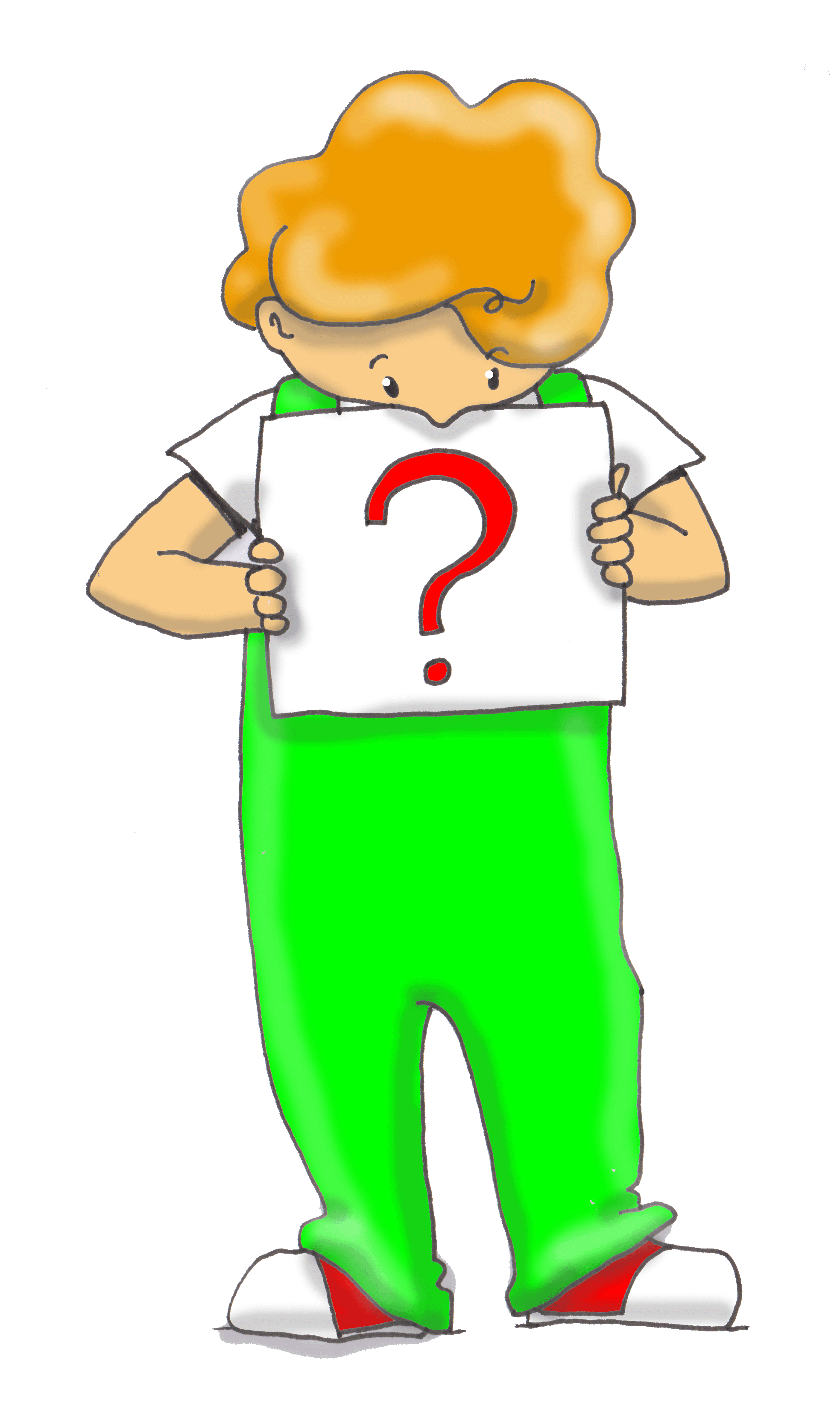 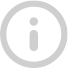 INFO
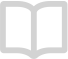 L’instrument qui permet d'observer des éléments invisibles à l'œil nu est le microscope.
GUIDE
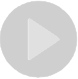 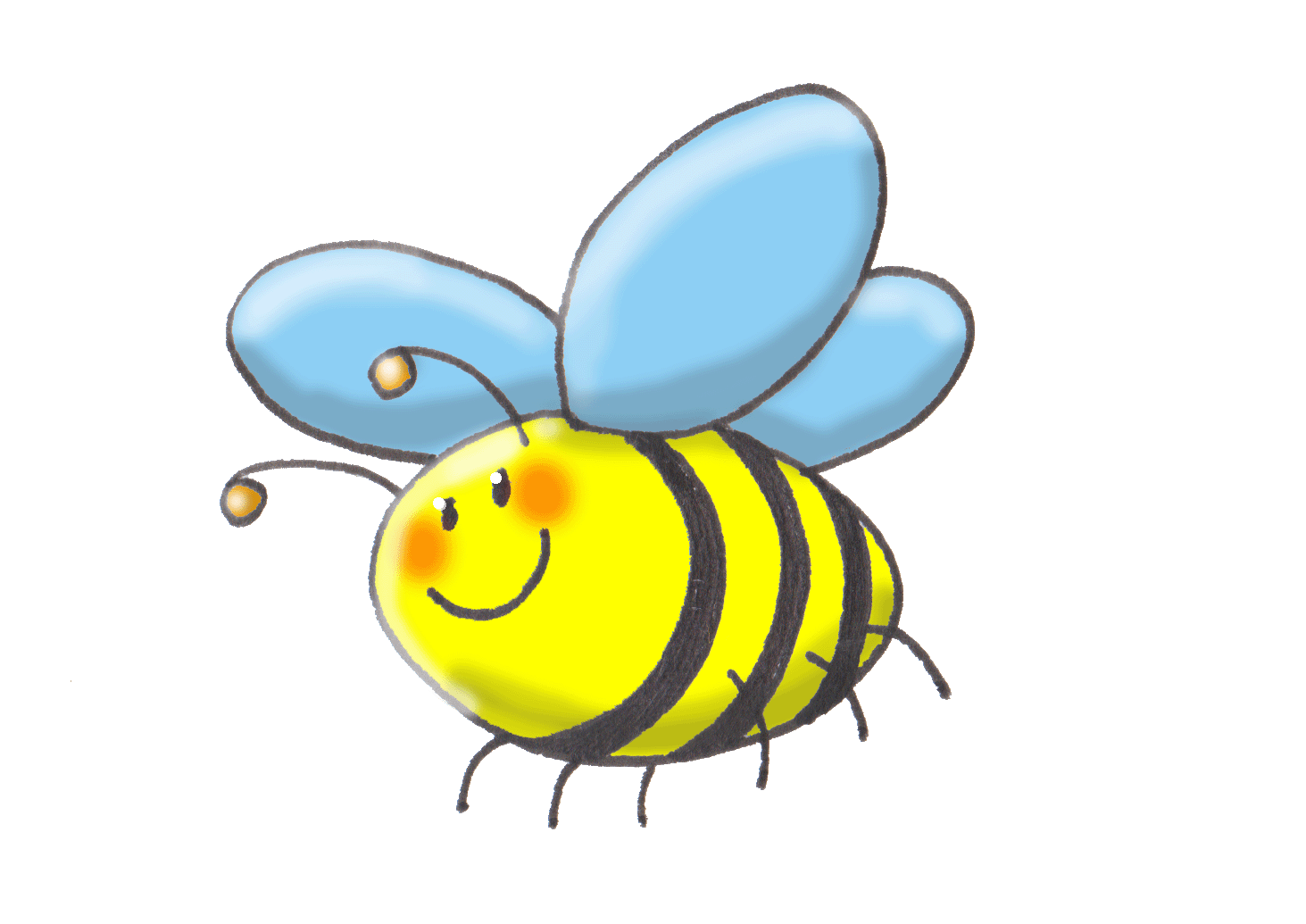 VIDEO
Le savais-tu ?
1 millimètre est 1 000 fois plus petit qu’1 mètre. 
1 micromètre est 1 000 fois plus petit qu’1 millimètre.
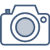 meC3 9
Voyage vers l’infiniment petit
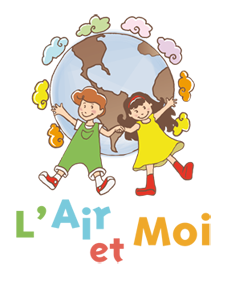 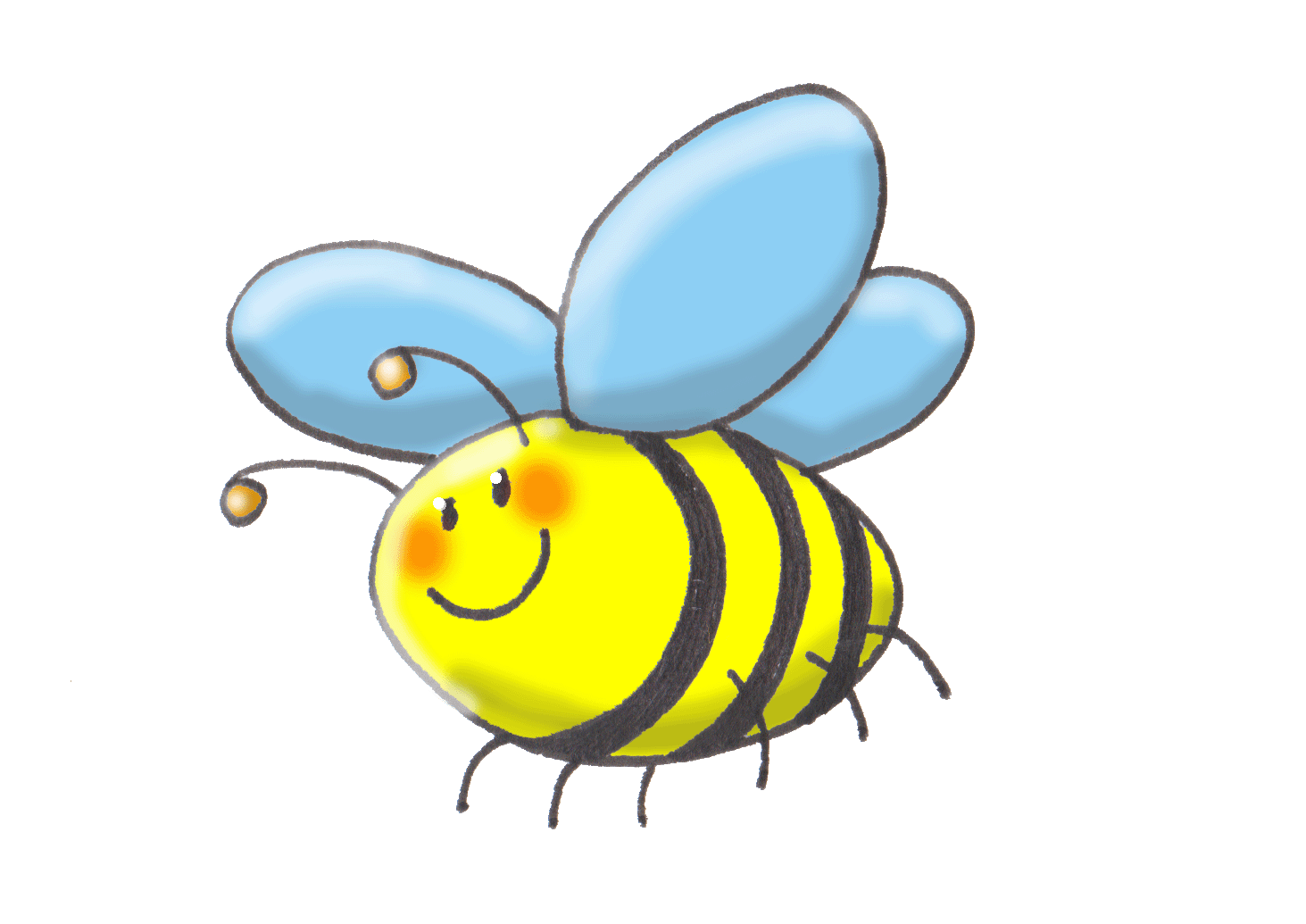 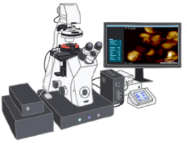 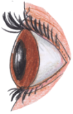 Visible à l’œil nu
Invisible à l’œil nu
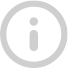 1 micromètre = 1 millième de millimètre
1 millimètre = 1 millième de mètre
1 nanomètre = 1 millième de micromètre
INFO
1 µm
10 nm
1 mm
100 µm
10 mm
1 nm
10 µm
100 nm

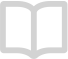 nanoparticules
microparticules
GUIDE
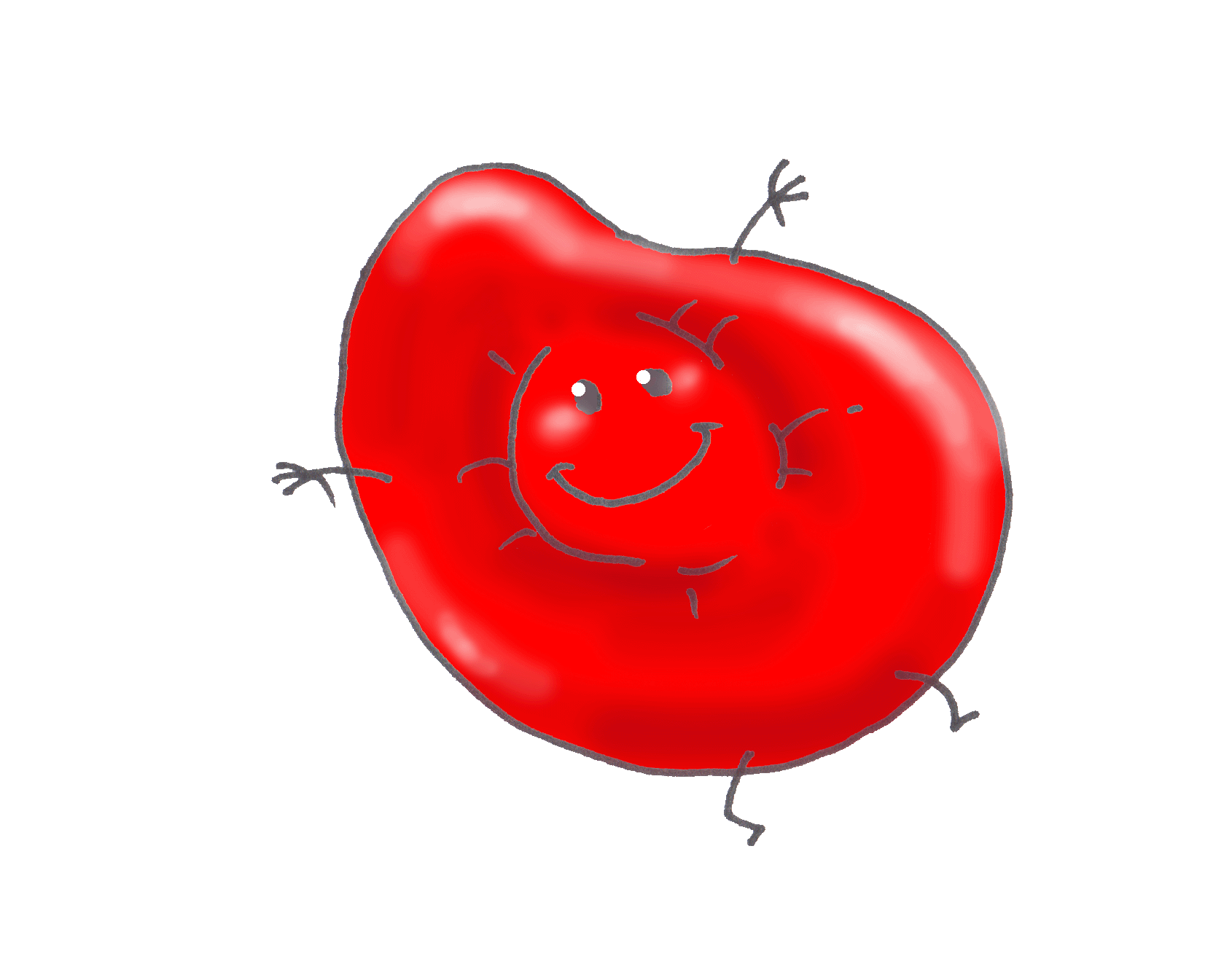 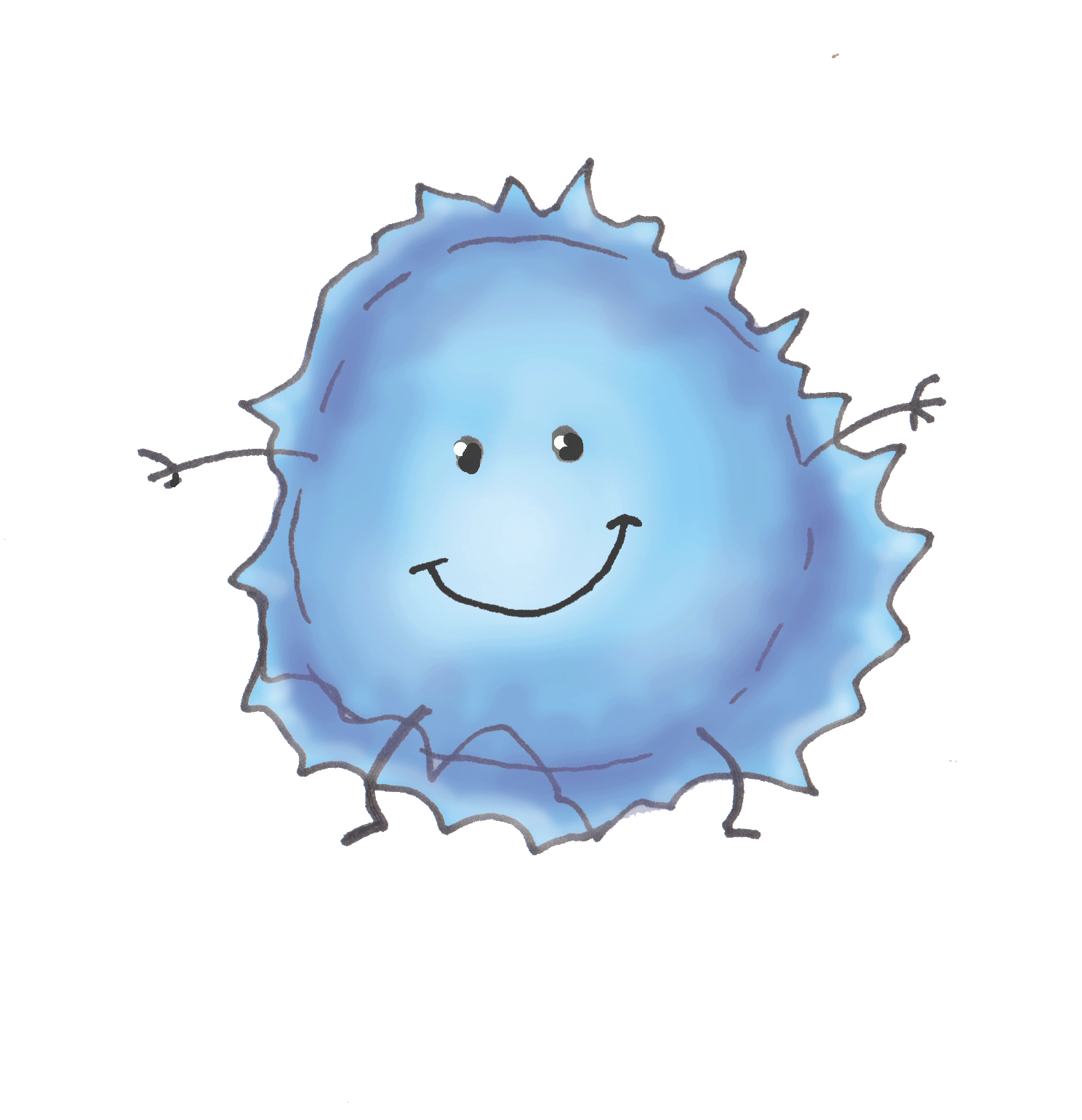 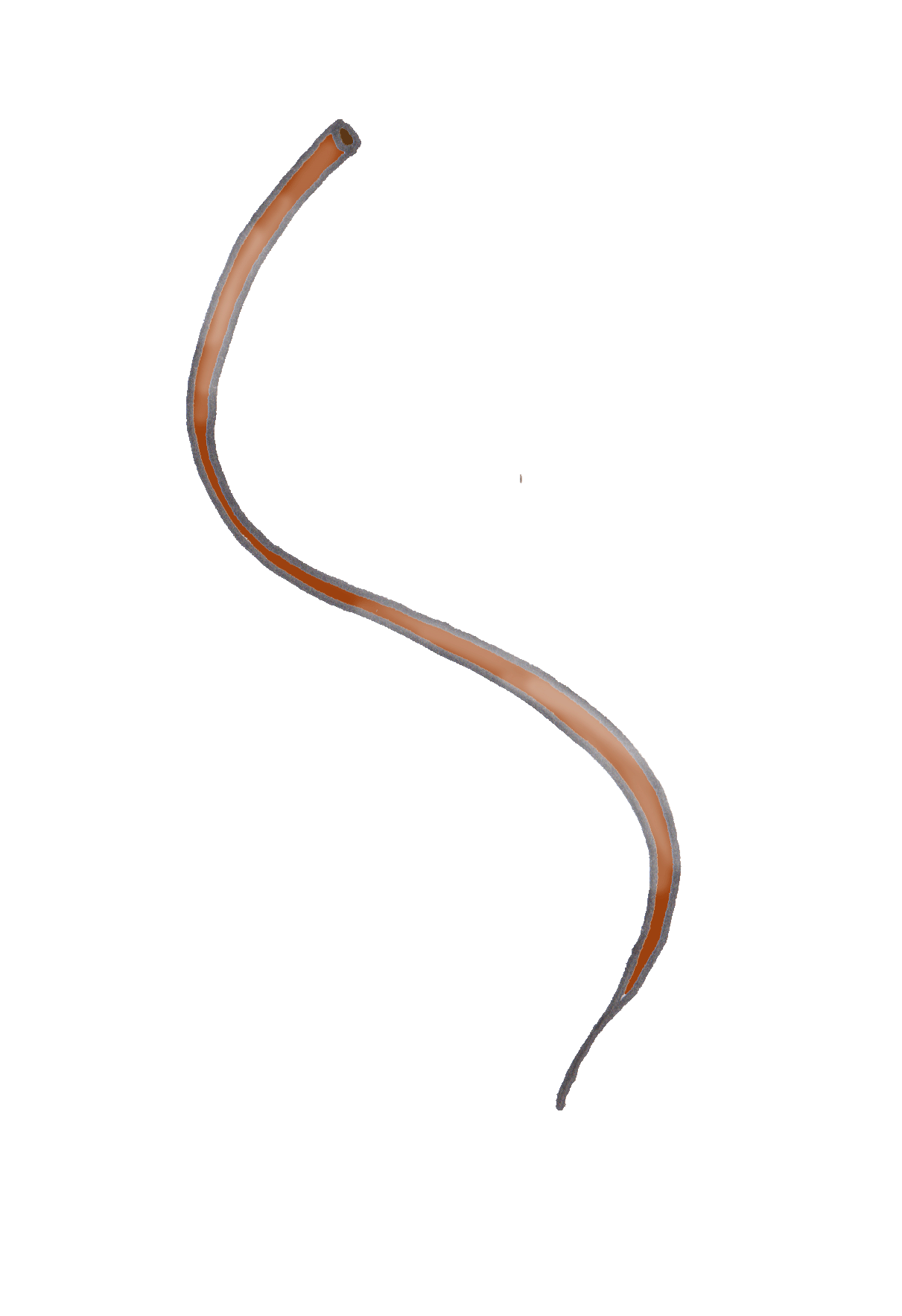 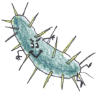 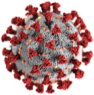 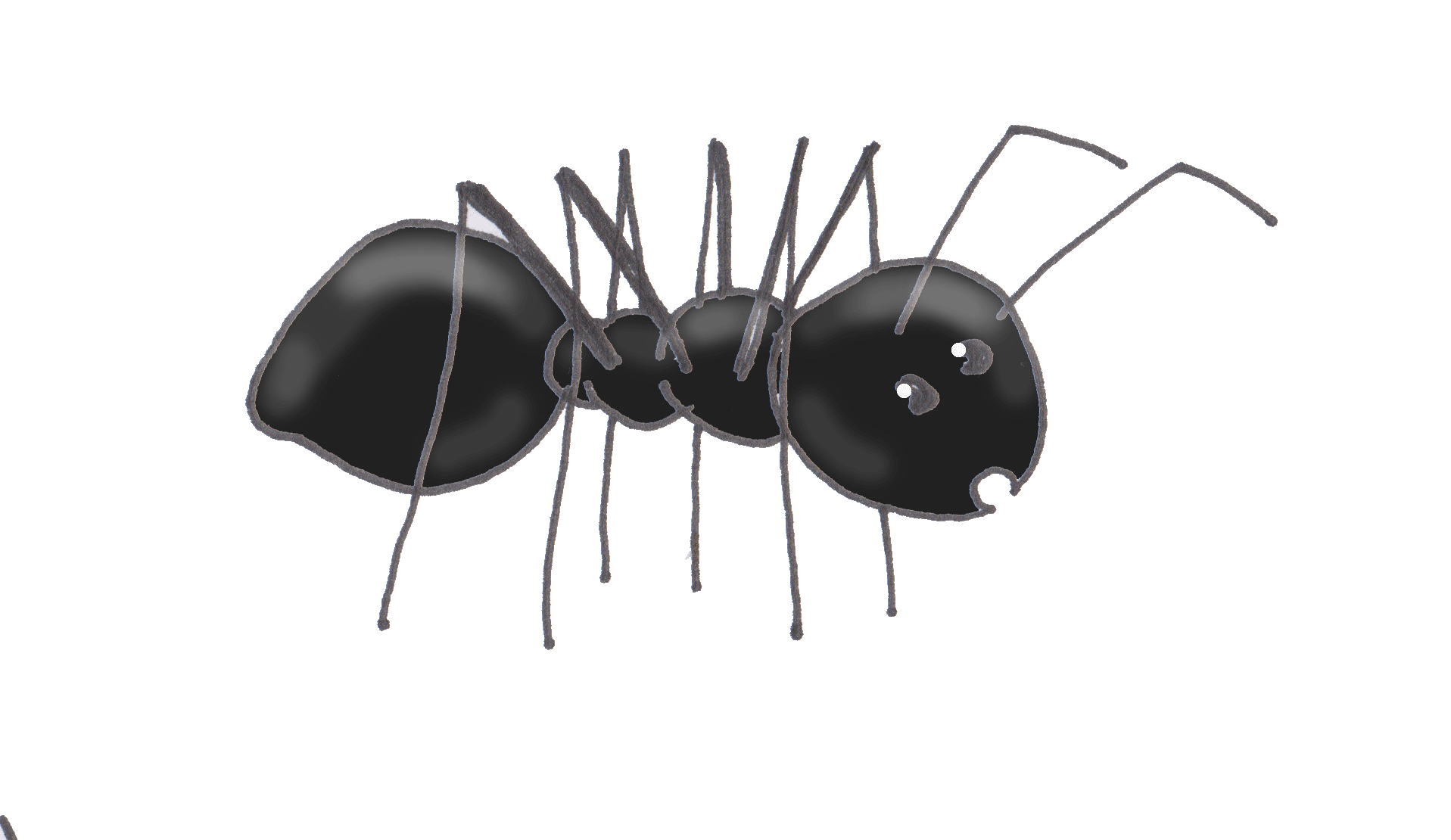 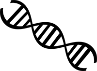 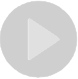 Fourmis
Globules rouges
Bactéries
Cellules
Virus
Cheveux
VIDEO
L’ADN
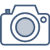 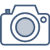 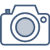 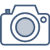 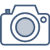 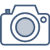 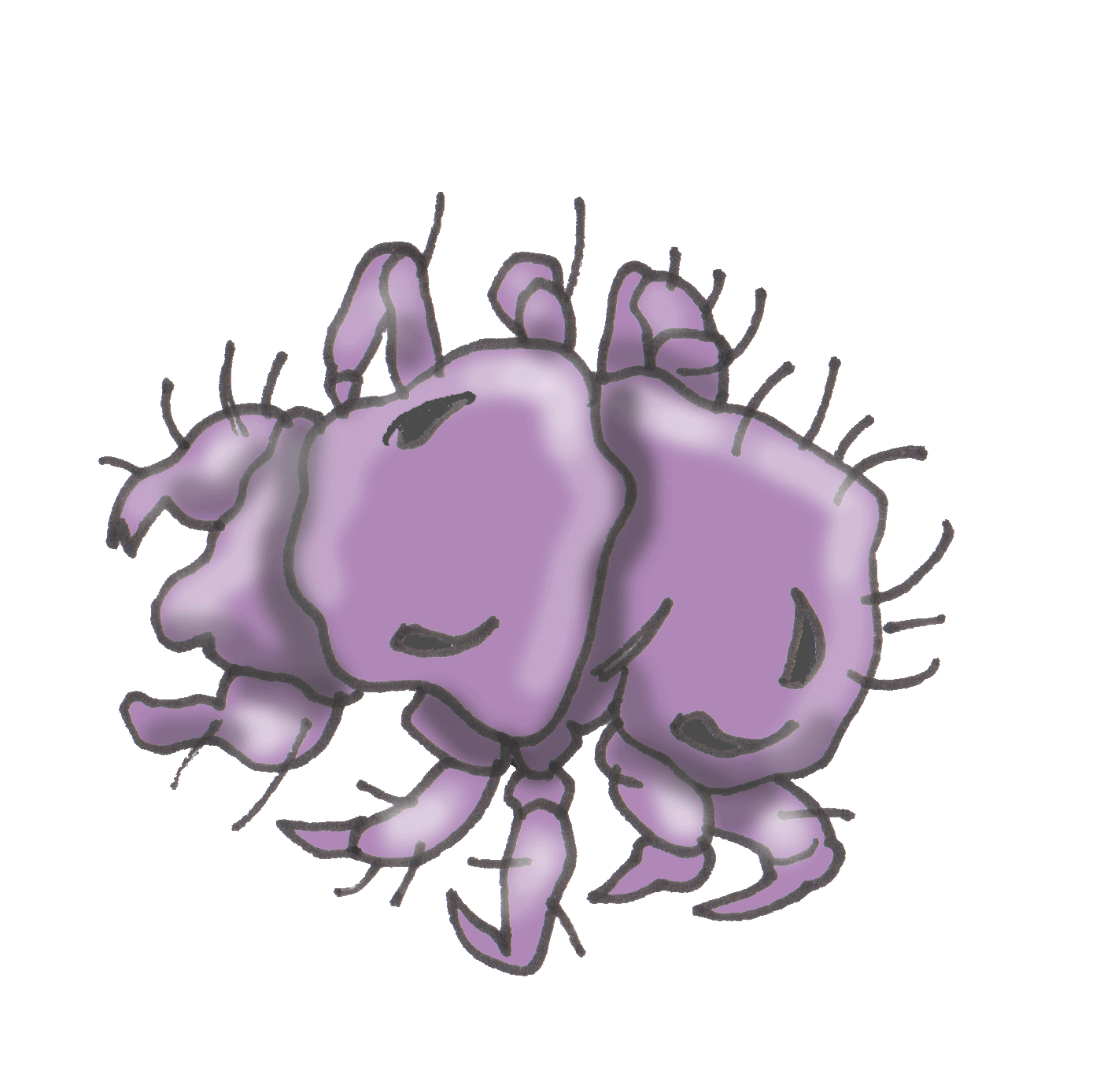 Particules fines
(Participant à la pollution de l’air)
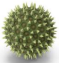 Acarien
Pollen
PM 2,5
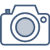 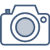 meC3 10
La pollution de l’air la plus toxique est bien souvent invisible à l’œil nu !
Un sac plastique emporté par le vent est-il considéré comme de la pollution de l’air ?
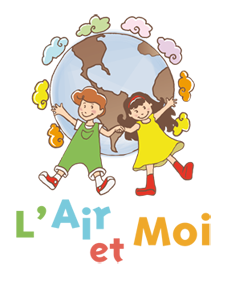 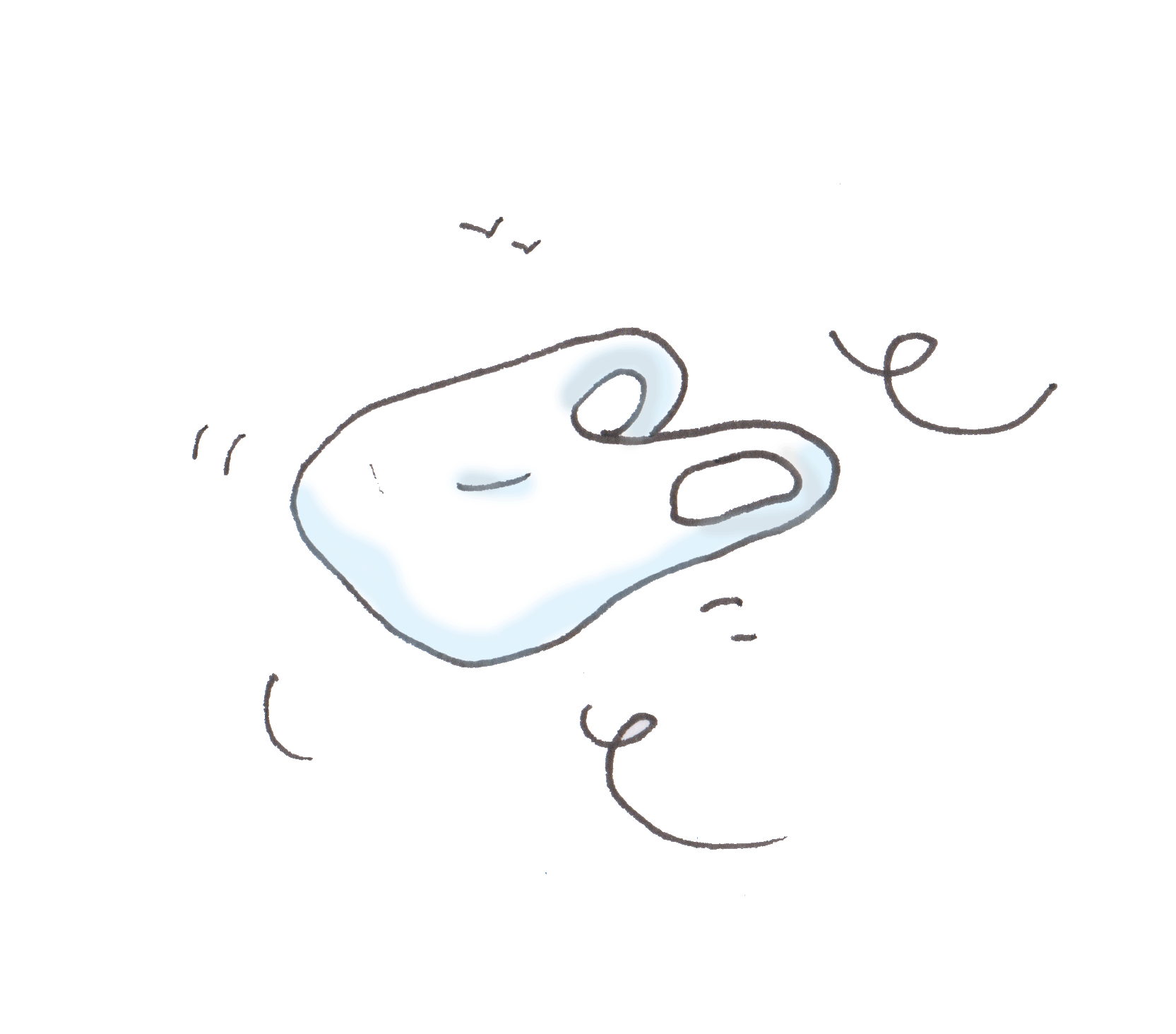 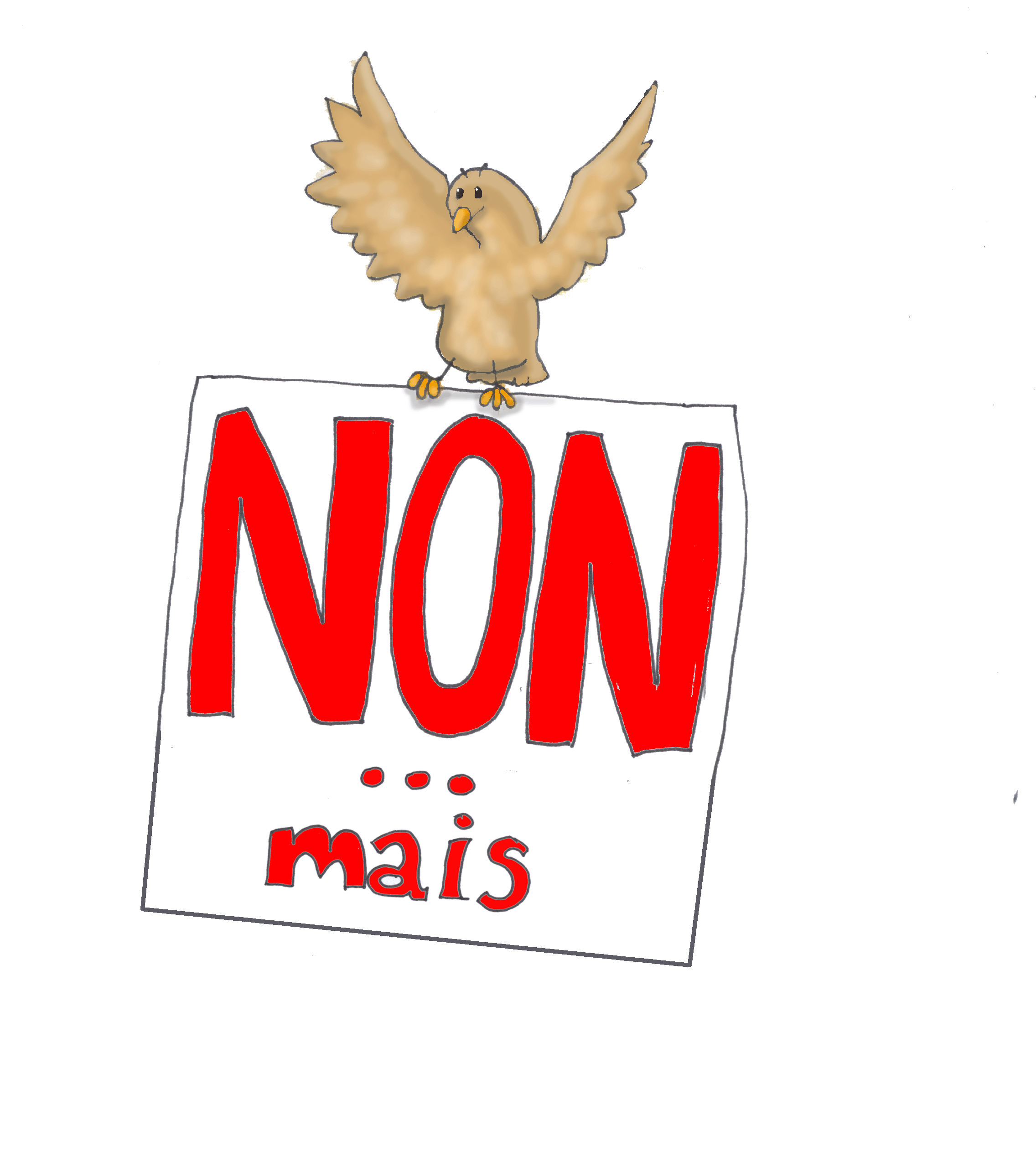 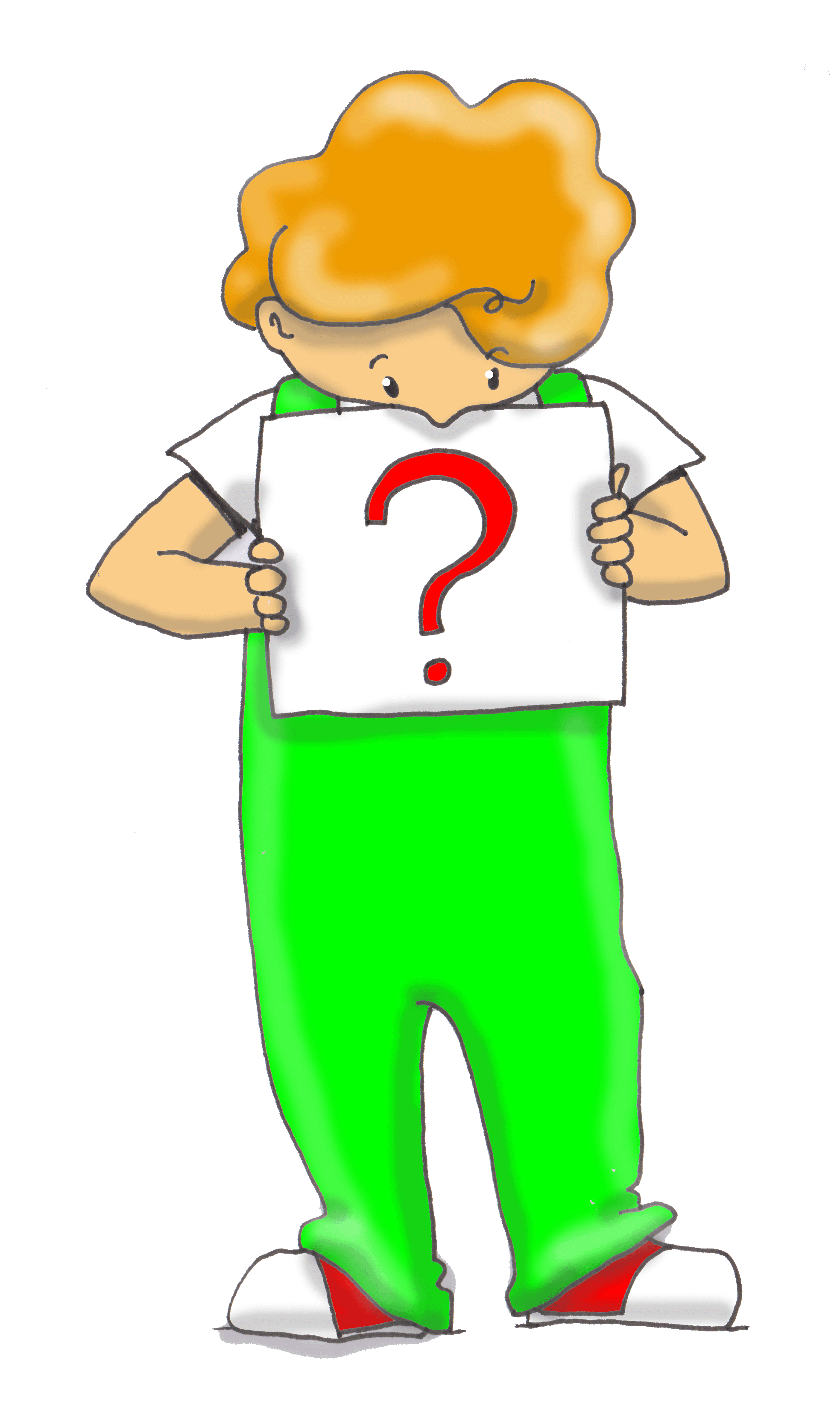 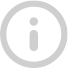 INFO
Un sac plastique emporté par le vent n’est pas considéré comme de la pollution de l’air car il ne peut pas être respiré. 
Mais attention ! 

• C’est quand-même une pollution ! Le sac plastique contribue à la disparition des dauphins et tortues qui le confondent avec leur nourriture.

• Certains sacs biofragmentables sont considérés comme de la pollution de l’air car ils se décomposent sous forme de particules suffisamment fines pour être respirées.
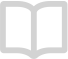 GUIDE
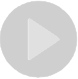 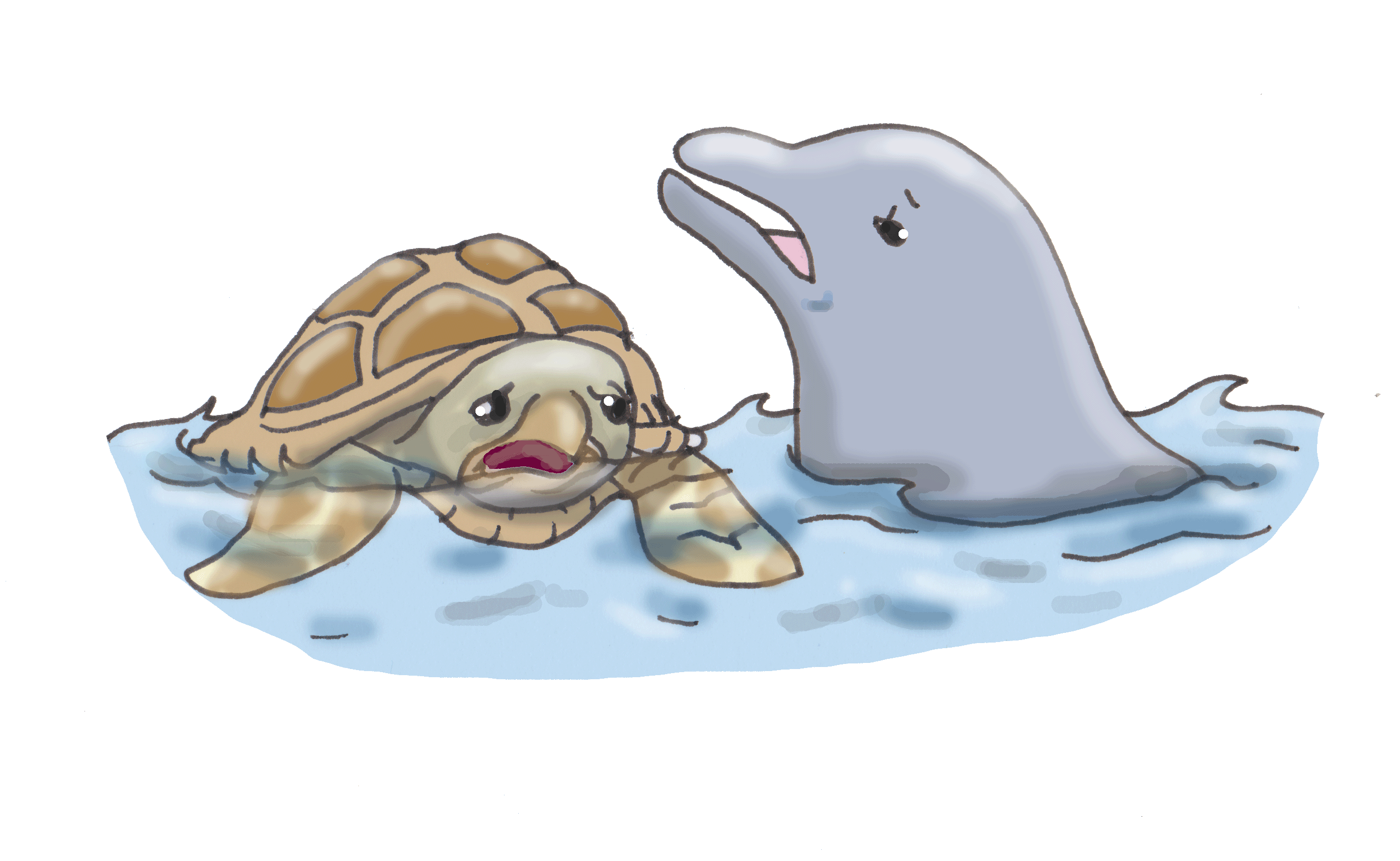 VIDEO
meC3 11
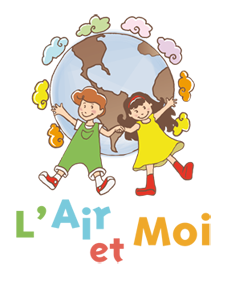 Les causes de la pollution de l’air
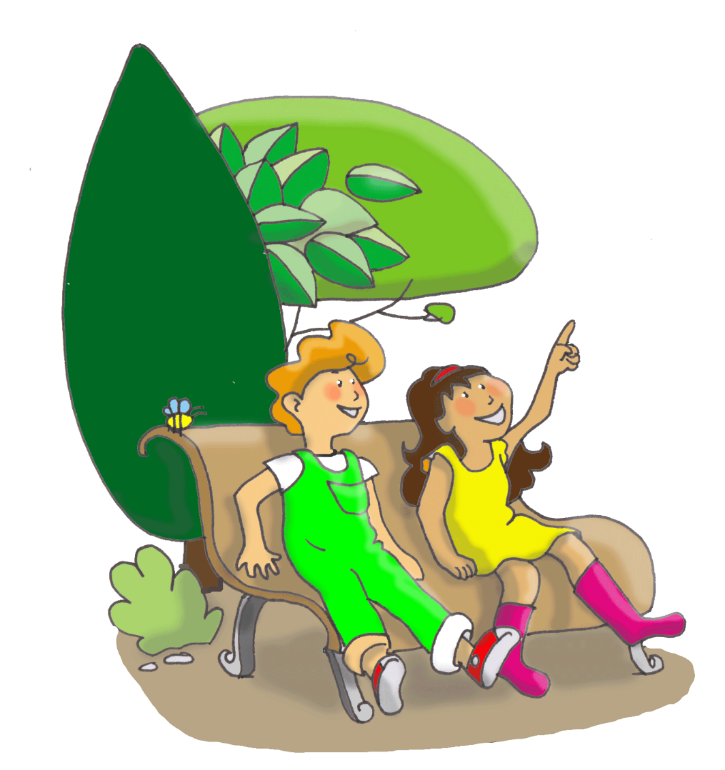 meC3 12
Quelles sont les principales causes de pollution de l’air liées à l’homme ?
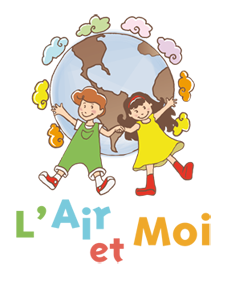 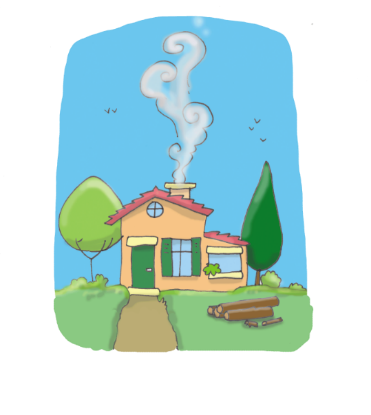 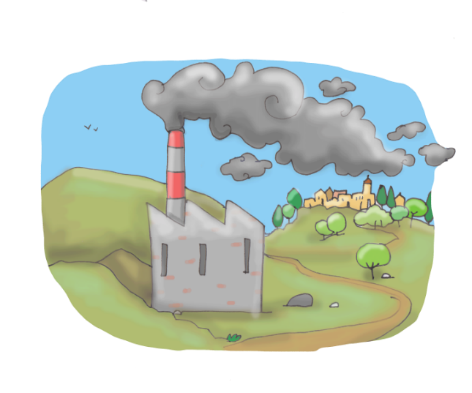 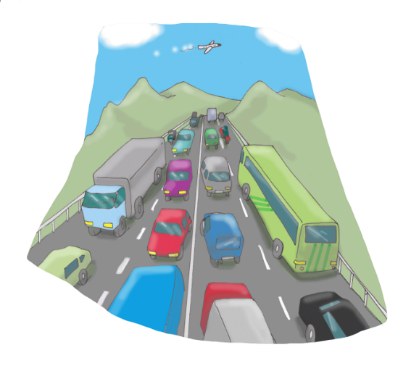 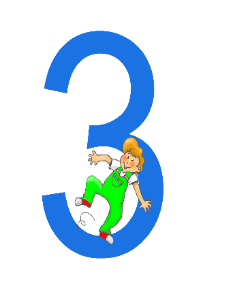 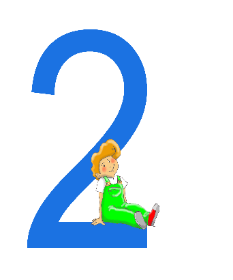 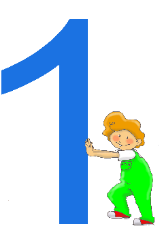 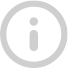 INFO
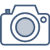 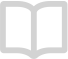 Le chauffage
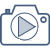 Les transports
Les usines
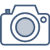 GUIDE
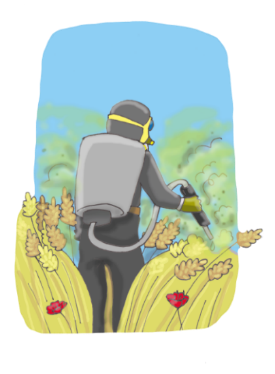 Et d’autres encore comme les incendies liés à l’homme, l’activité numérique…
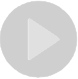 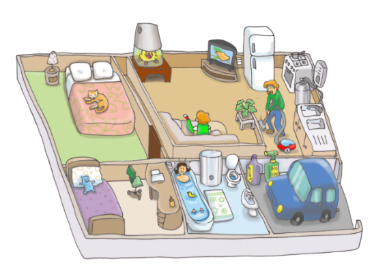 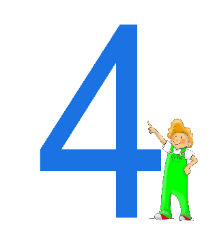 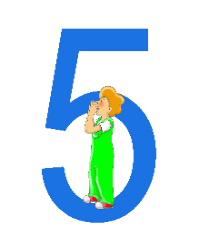 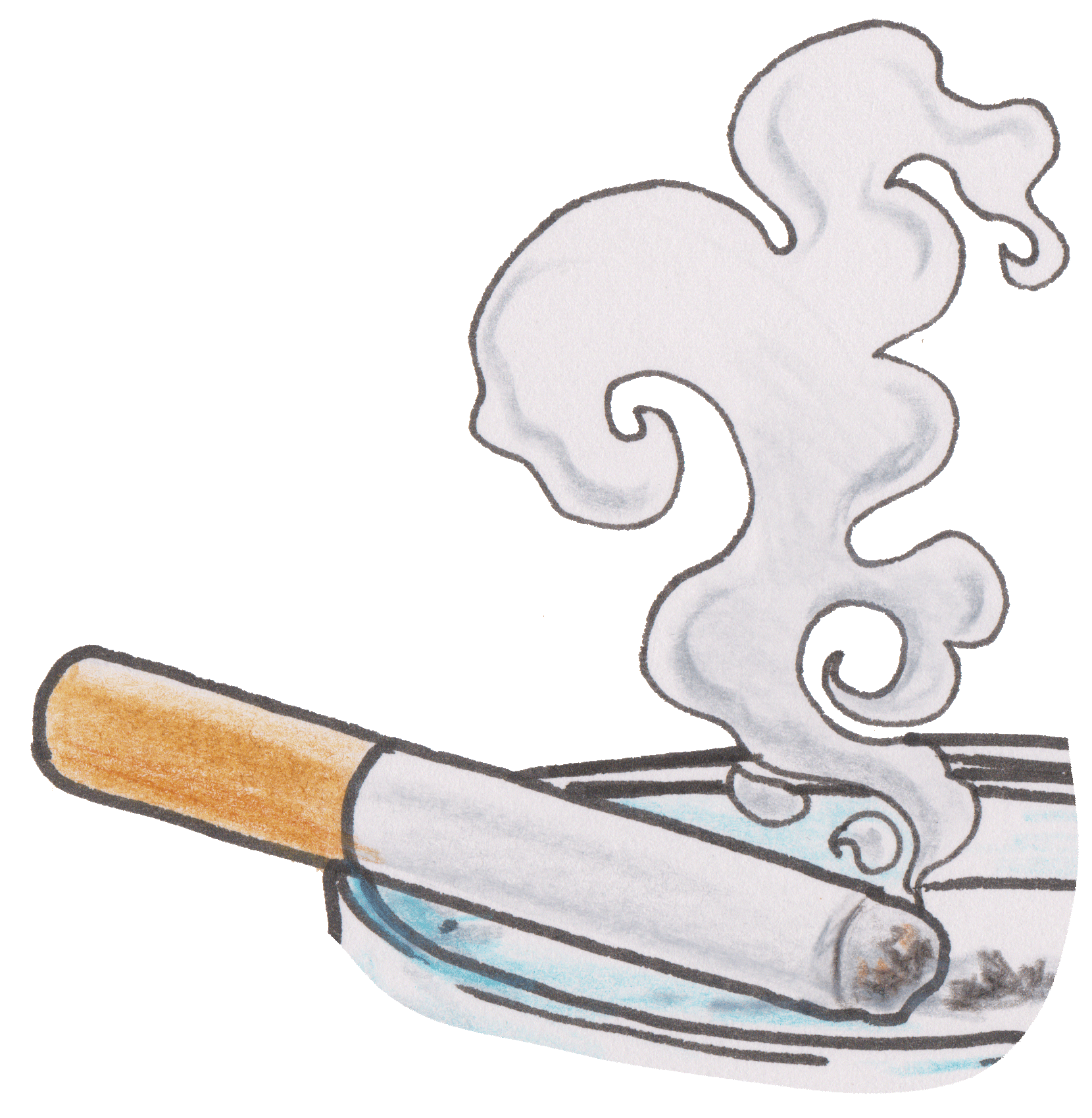 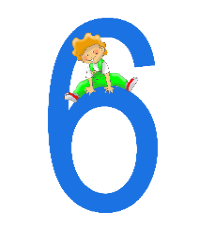 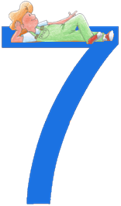 VIDEO
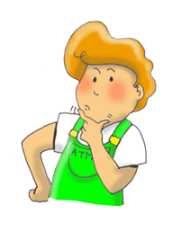 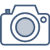 L’activité domestique(Produits toxiques…)
La cigarette
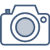 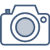 L’activité agricole
meC3 13
tucad
Quelles sont les causes naturelles de pollution de l’air ?
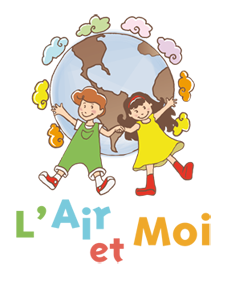 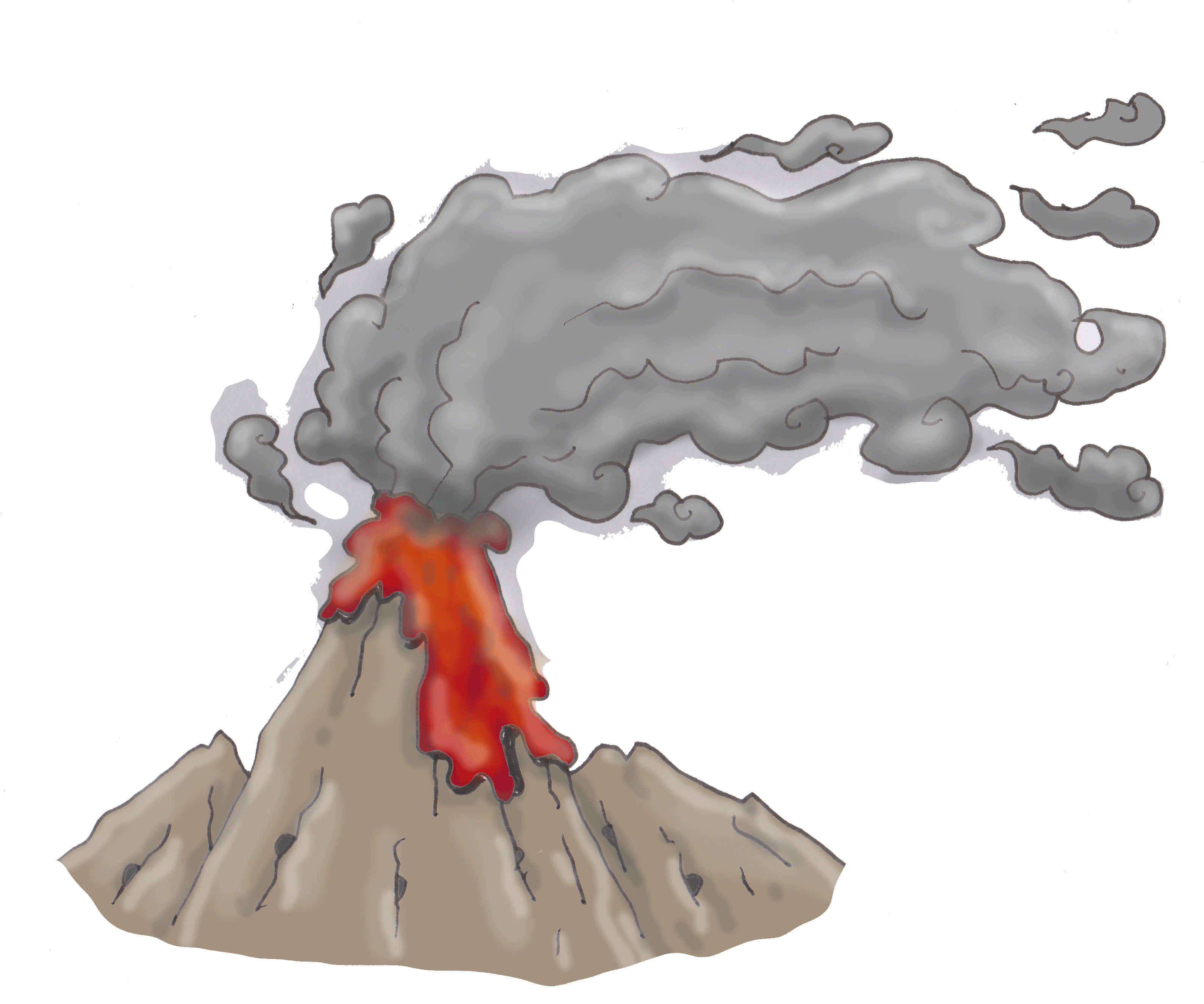 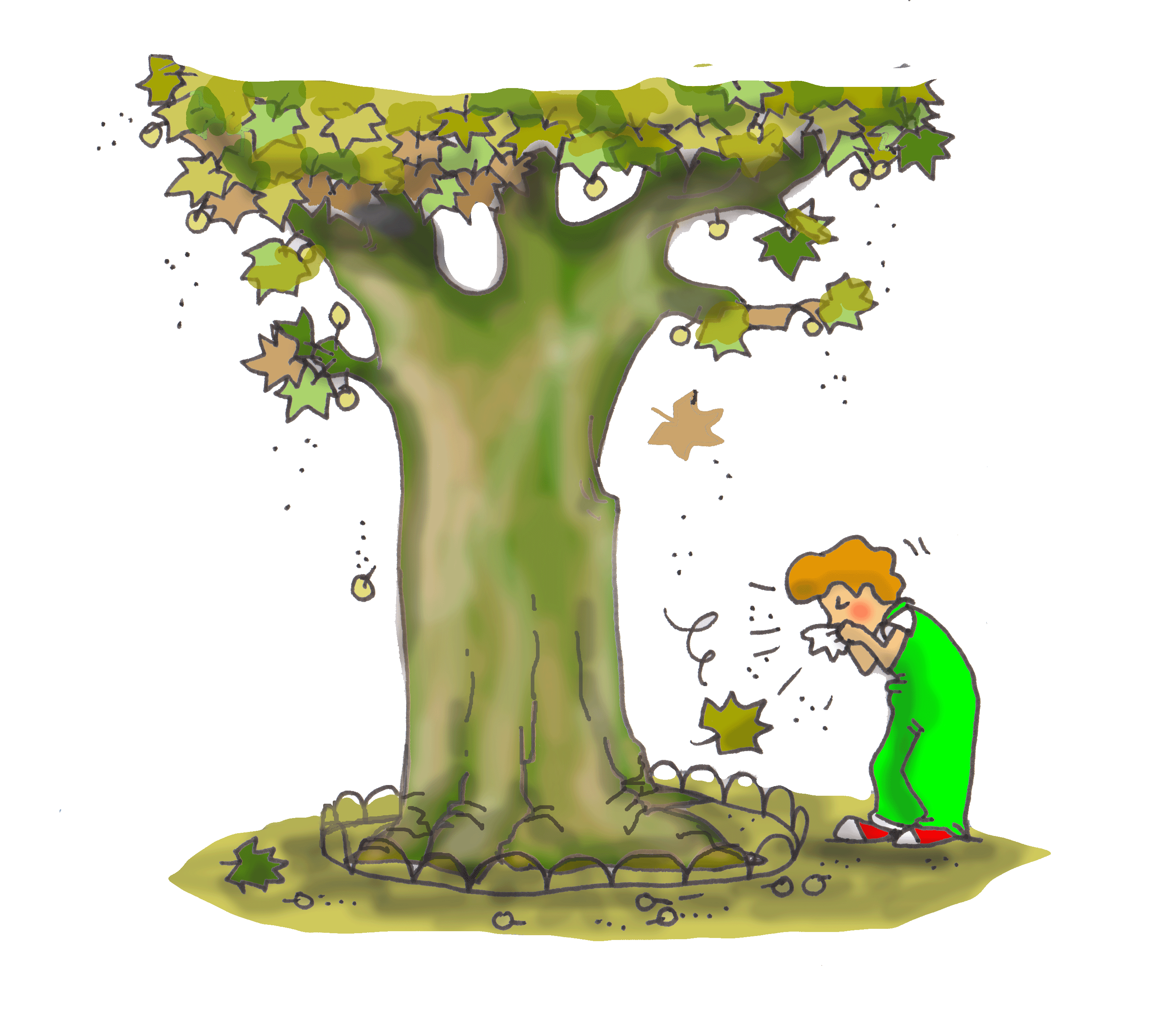 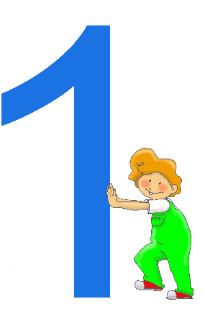 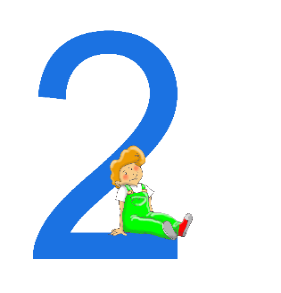 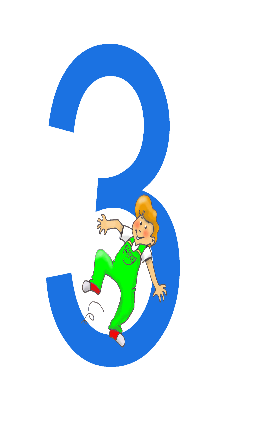 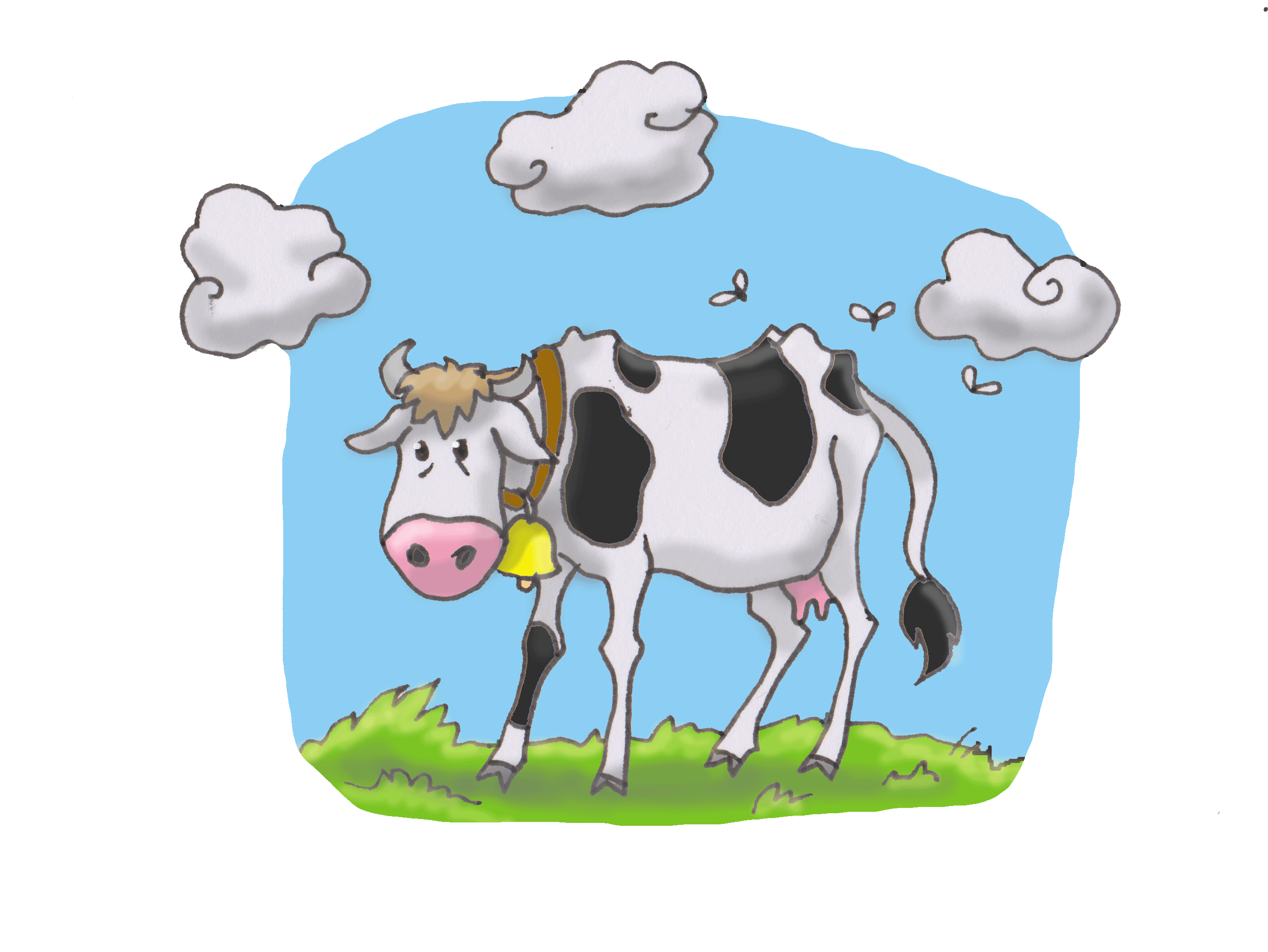 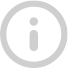 INFO
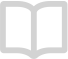 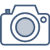 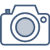 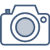 Les éruptions volcaniques
Les pollens
Les ruminants
GUIDE
Et d’autres 
encore telles que les sables du désert, les marécages…
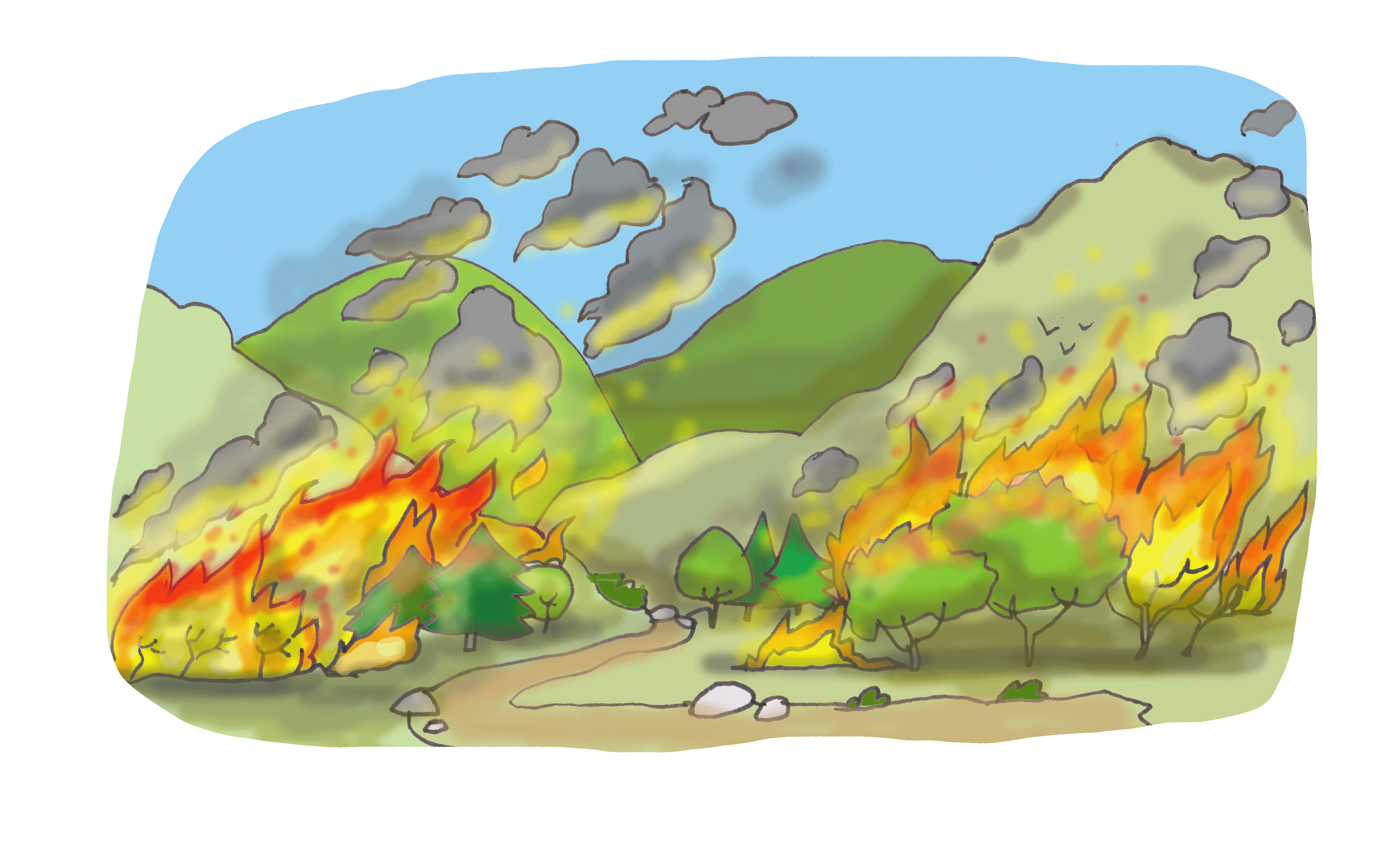 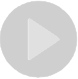 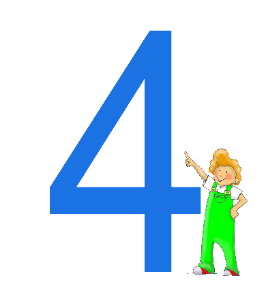 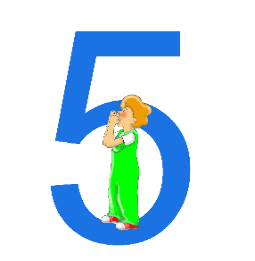 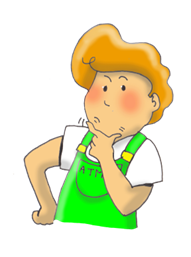 VIDEO
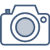 Les incendies
(L’homme en est souvent responsable)
meC3 14
vpria
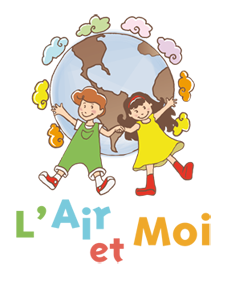 Les déplacements
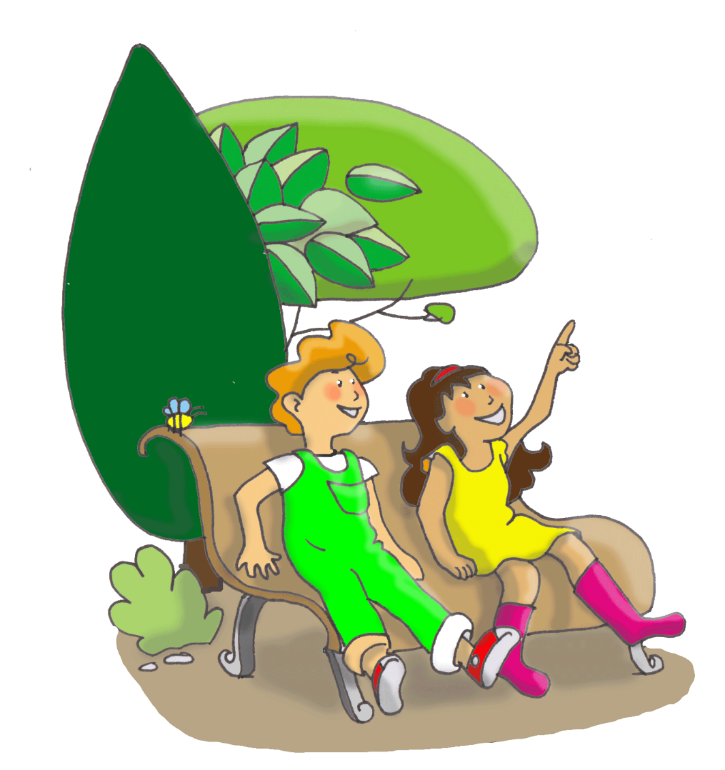 meC3 15
Le vélo pollue-t-il l’air ?
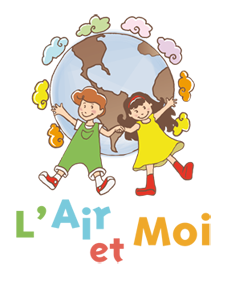 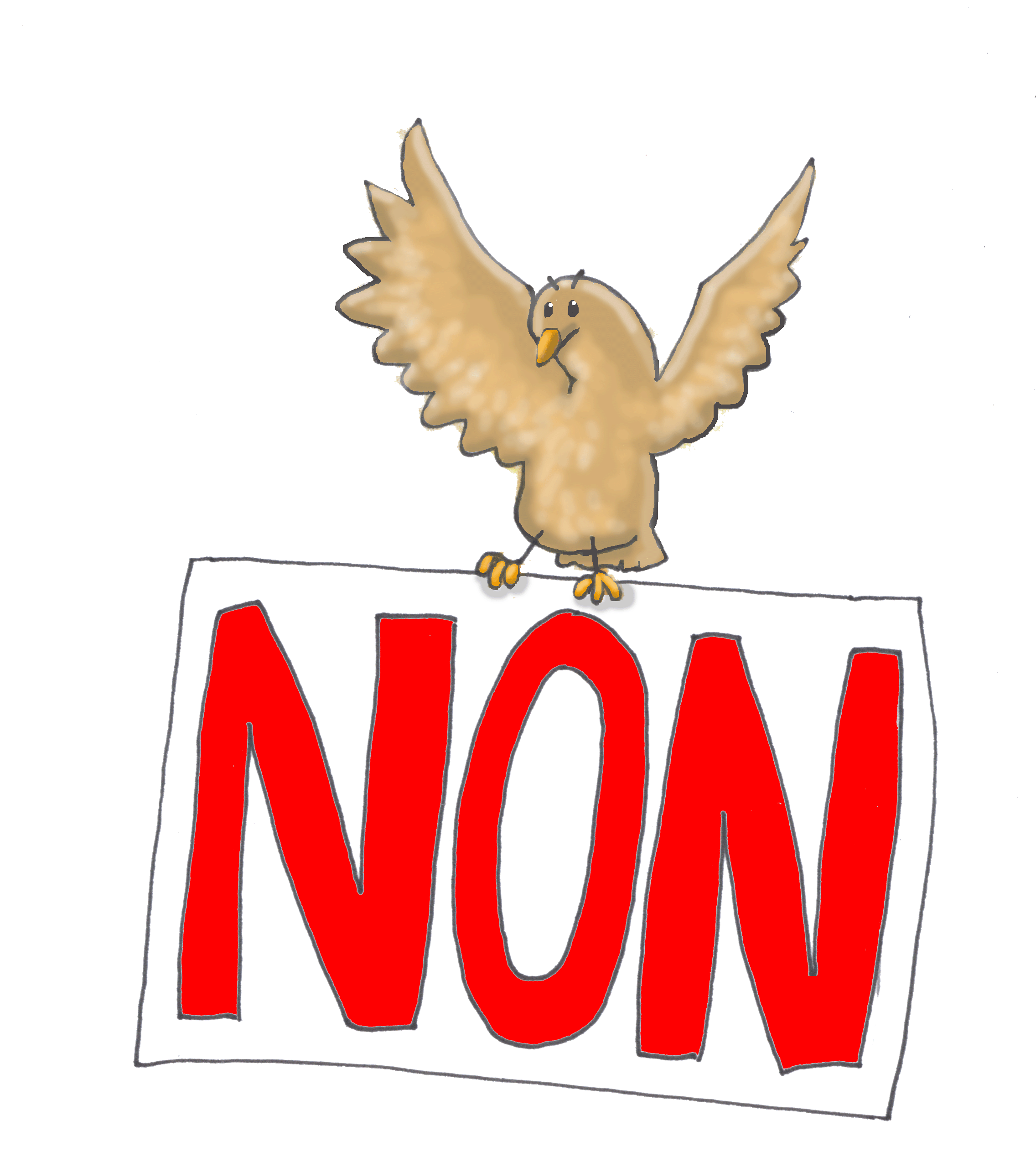 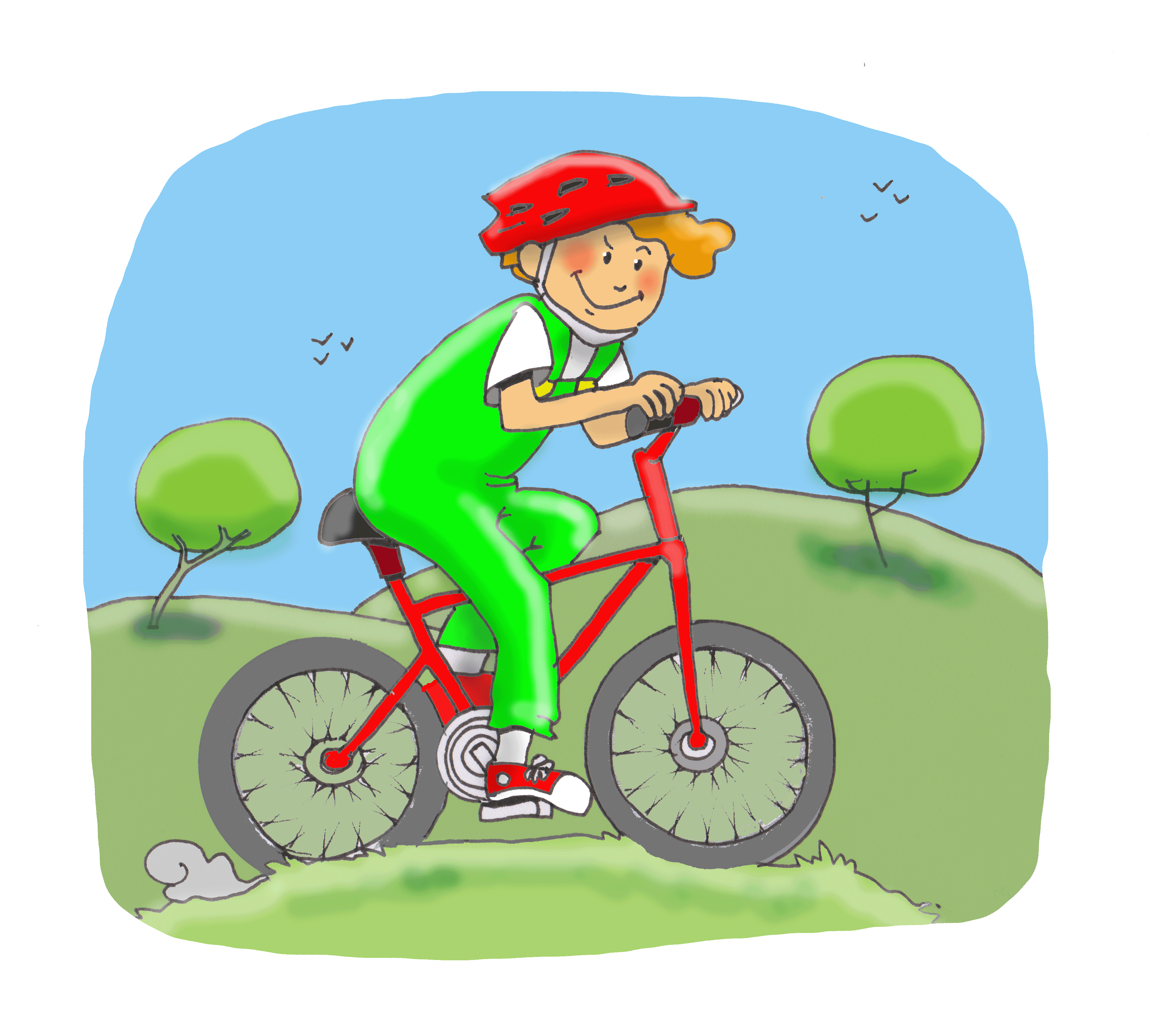 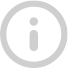 INFO
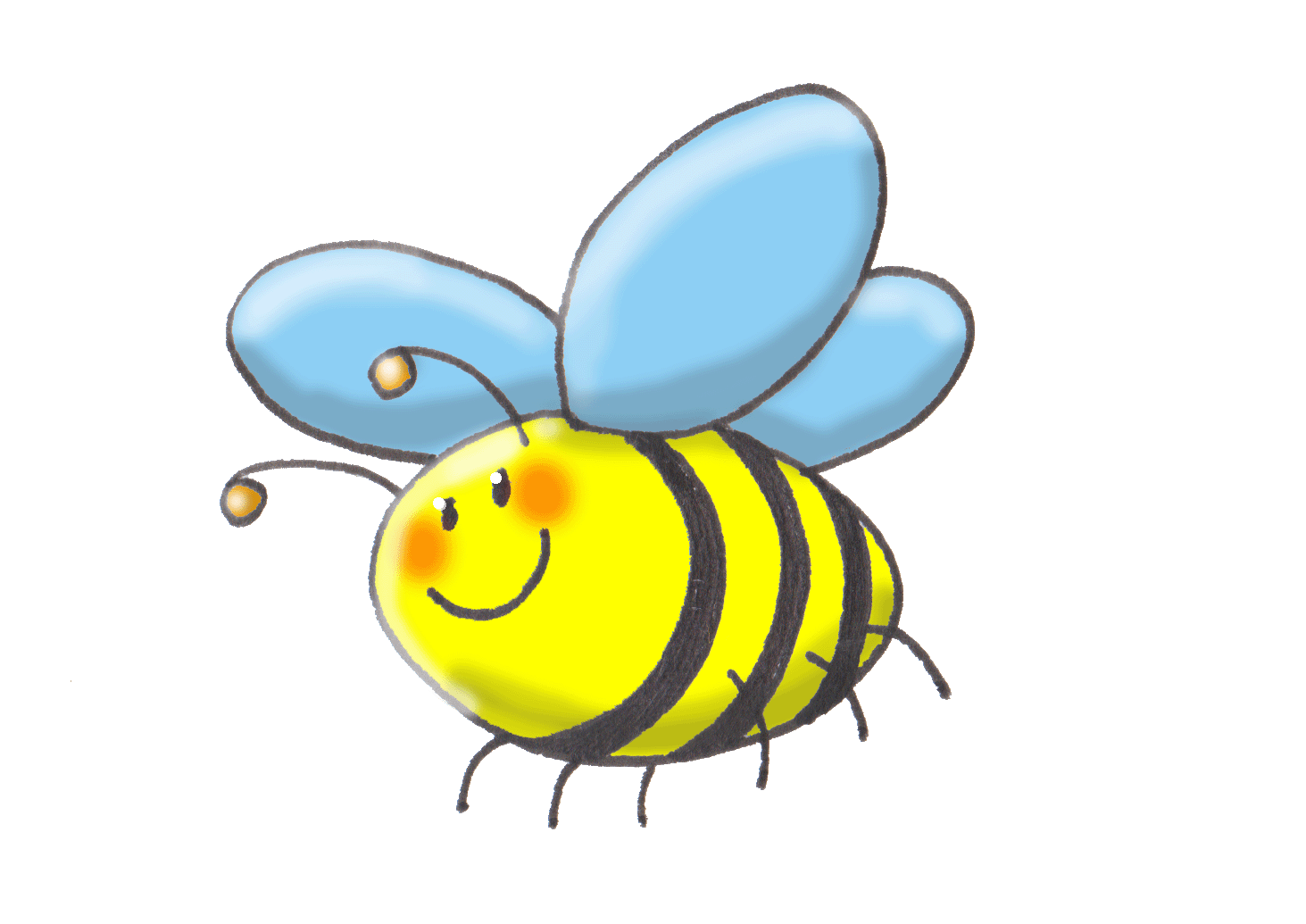 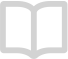 GUIDE
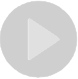 Le vélo ne pollue pas l’air car il utilise l’énergie humaine !
VIDEO
A savoir : 
Il existe aussi des vélos électriques !
meC3 16
Le tramway pollue-t-il l’air ?
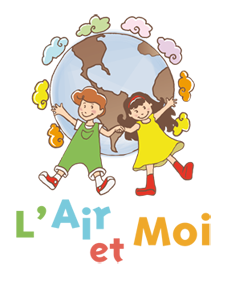 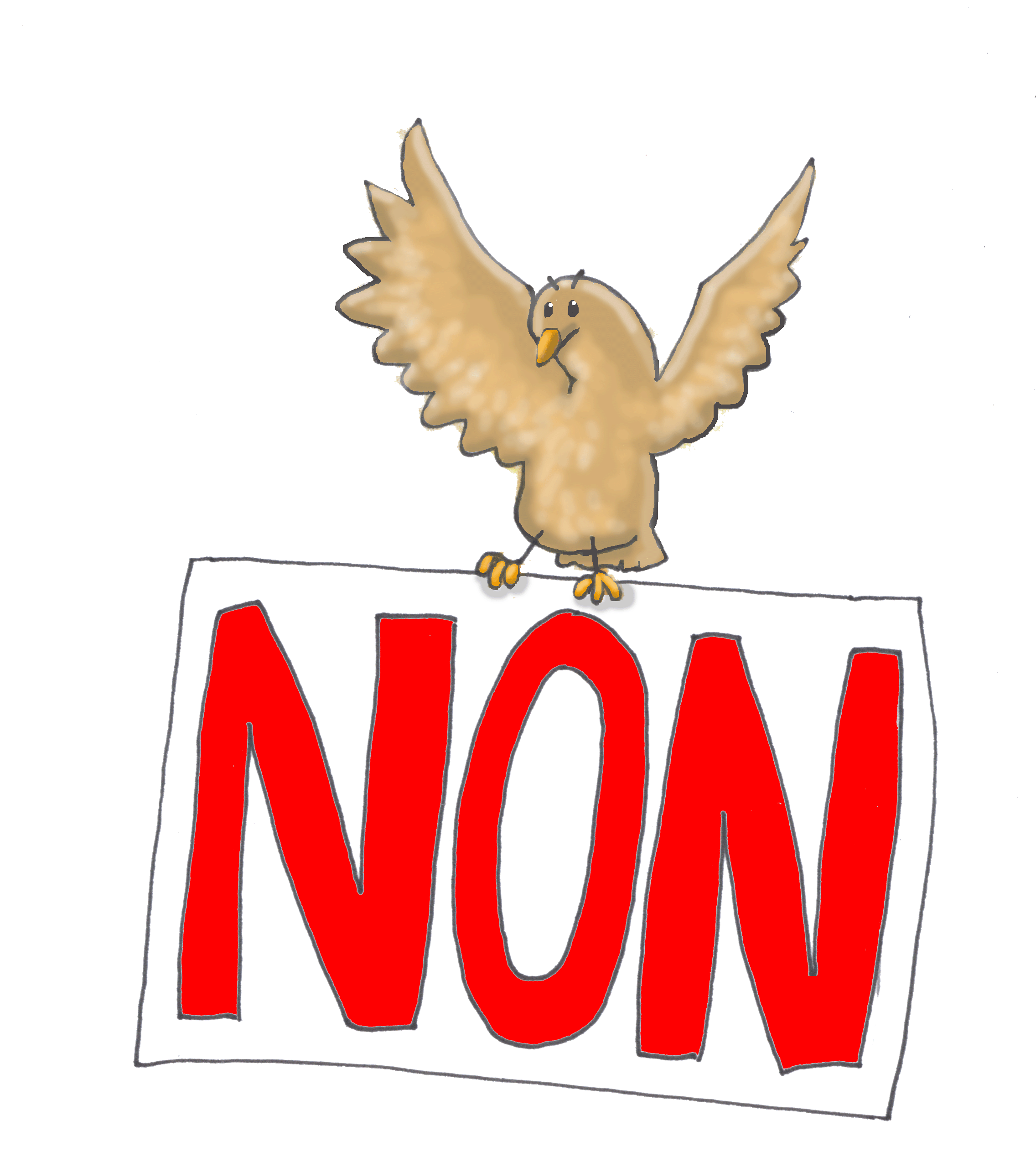 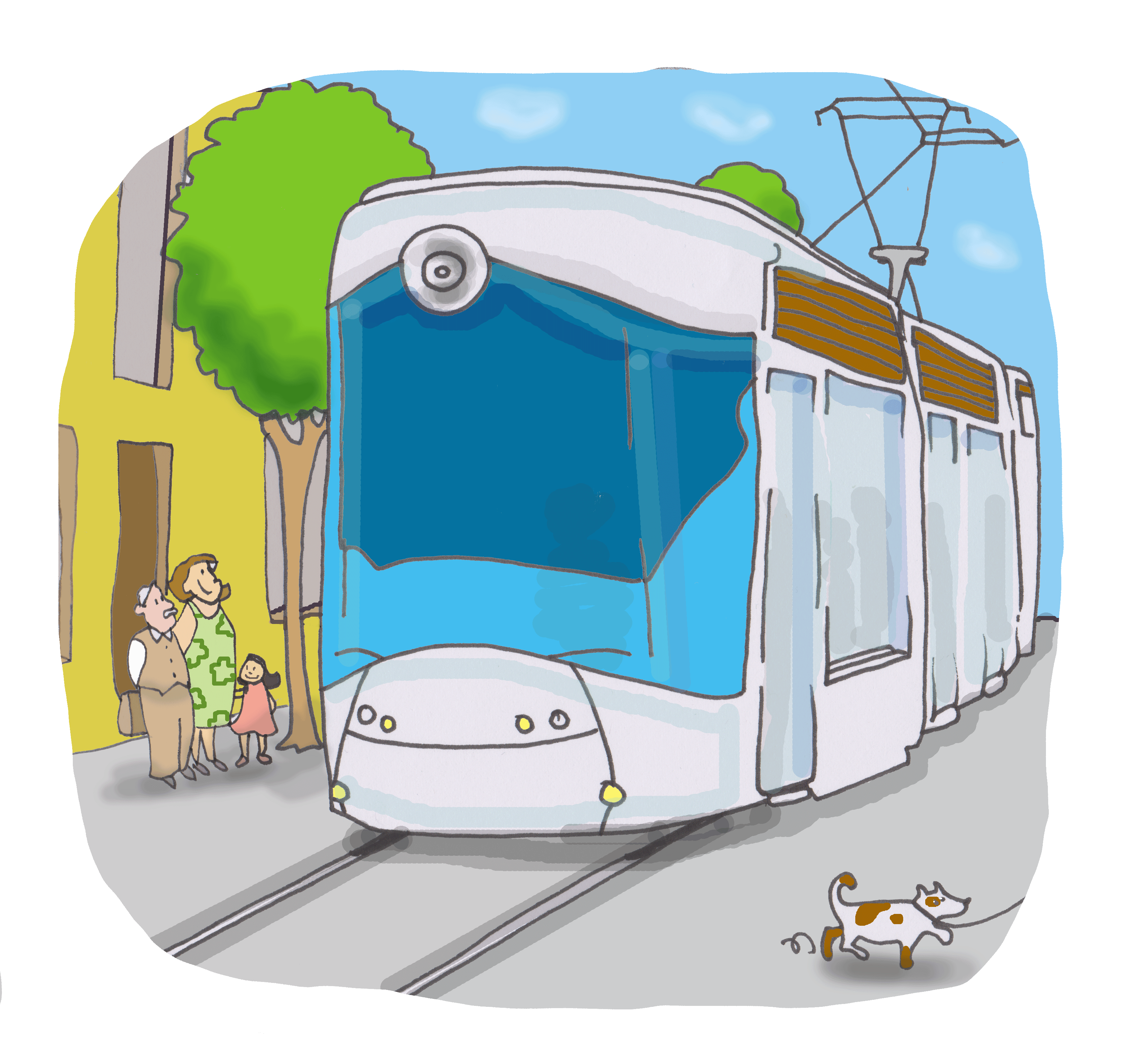 Fils électriques
Le tramway ne pollue pas l’air car il fonctionne à l’électricité (énergie qui ne pollue pas l’air).
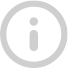 INFO
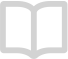 Attention : 
L’énergie électrique peut polluer l’air au moment de sa production.
GUIDE
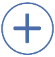 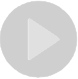 VIDEO
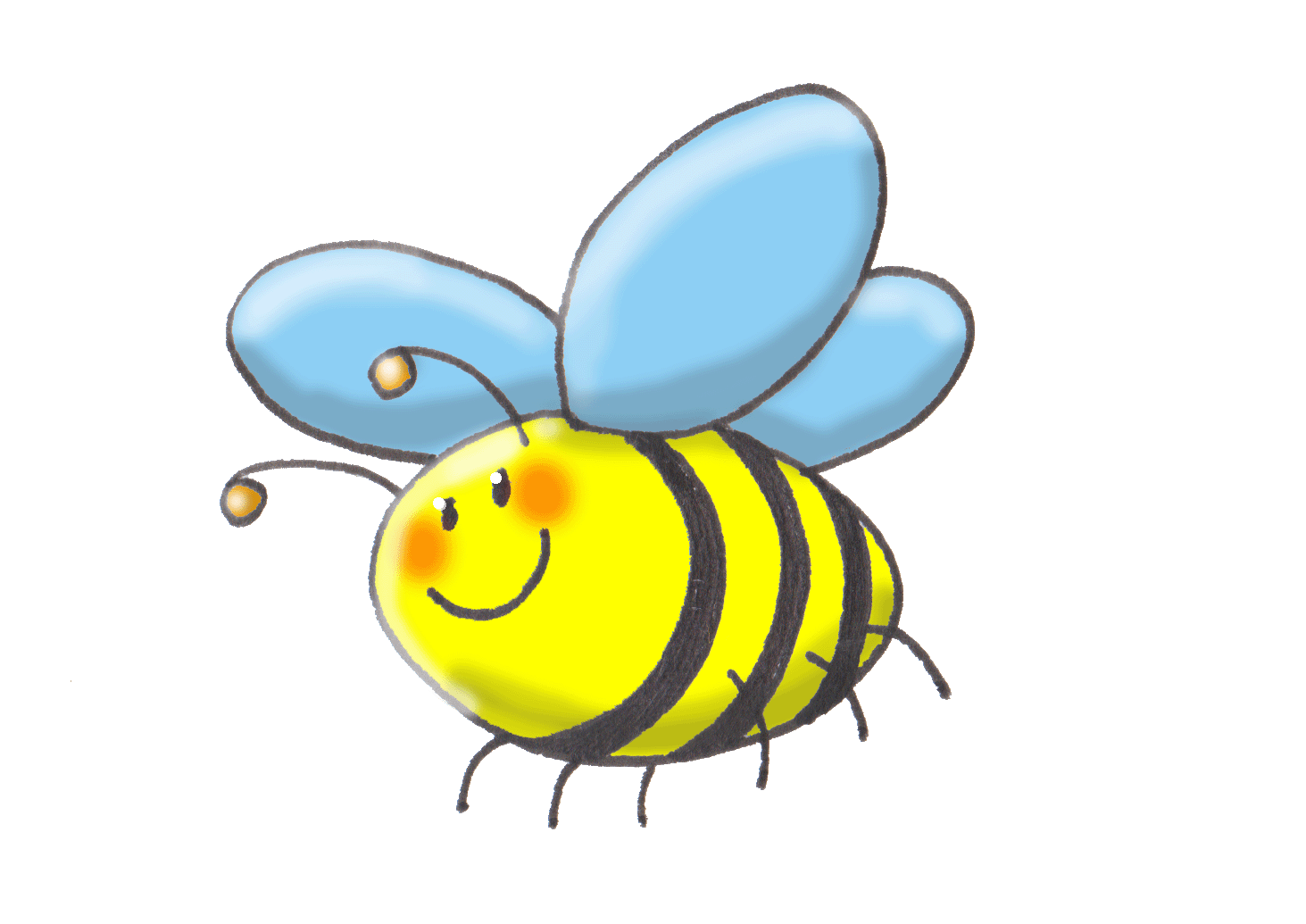 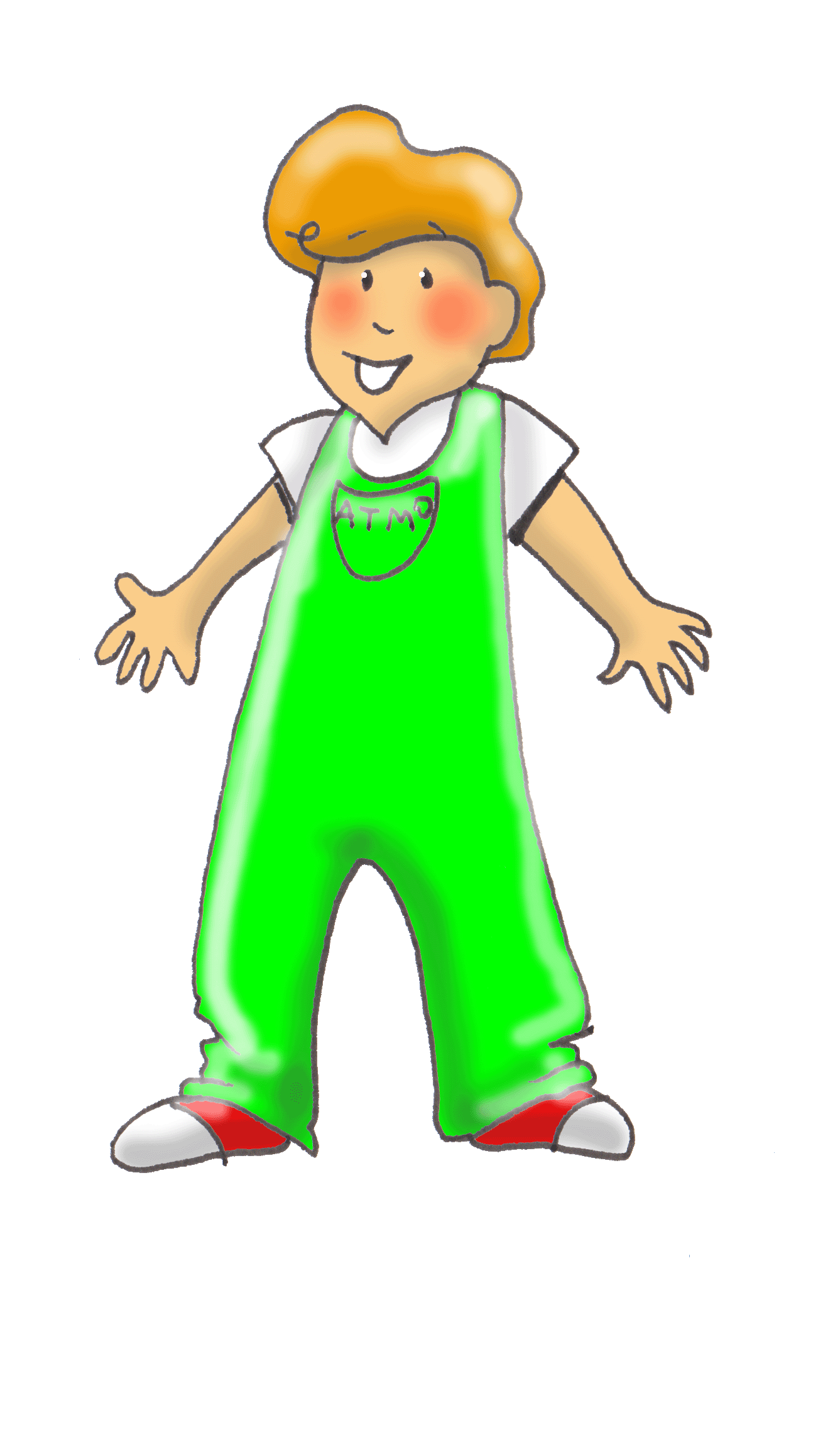 Un tramway peut transporter environ 200 personnes.
meC3 17
Le métro pollue-t-il l’air ?
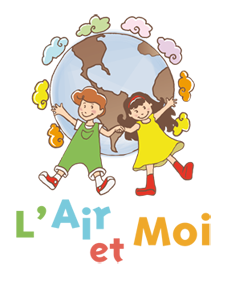 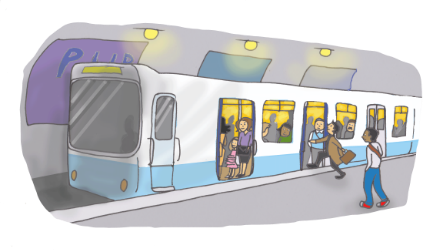 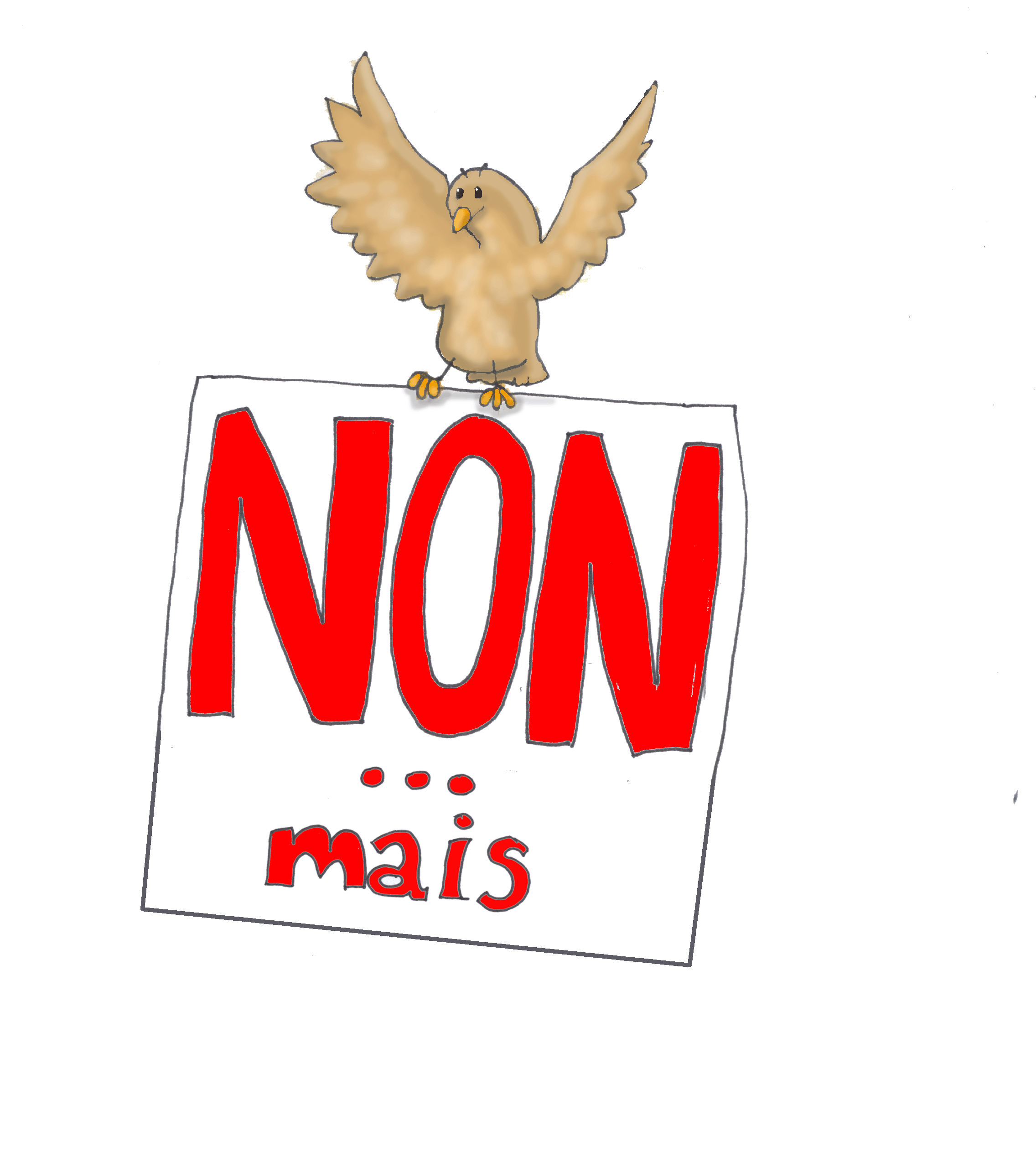 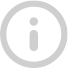 INFO
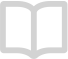 GUIDE
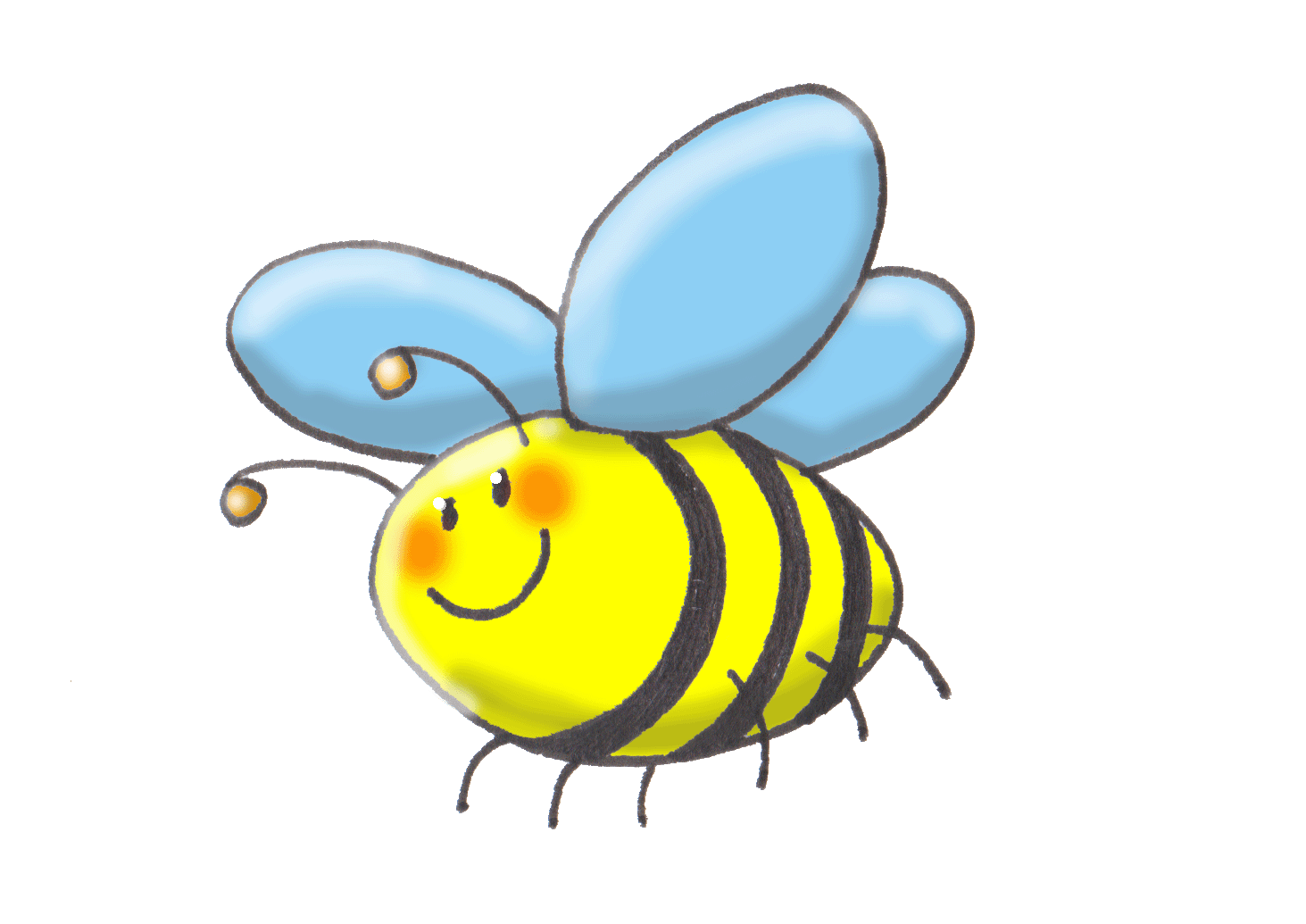 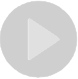 VIDEO
Un métro peut transporter environ 450 personnes.
Le métro fonctionne majoritairement dans un espace fermé et son système de freinage est polluant. La pollution de l’air peut donc s’accumuler dans cet espace. 
Mais le métro permet une telle diminution du nombre de voitures sur les routes qu’il est une meilleure solution que la voiture pour préserver l’air.
meC3 18
La voiture pollue-t-elle l’air ?
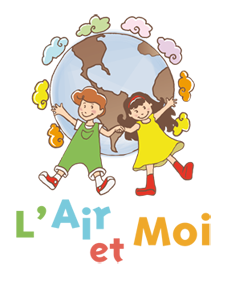 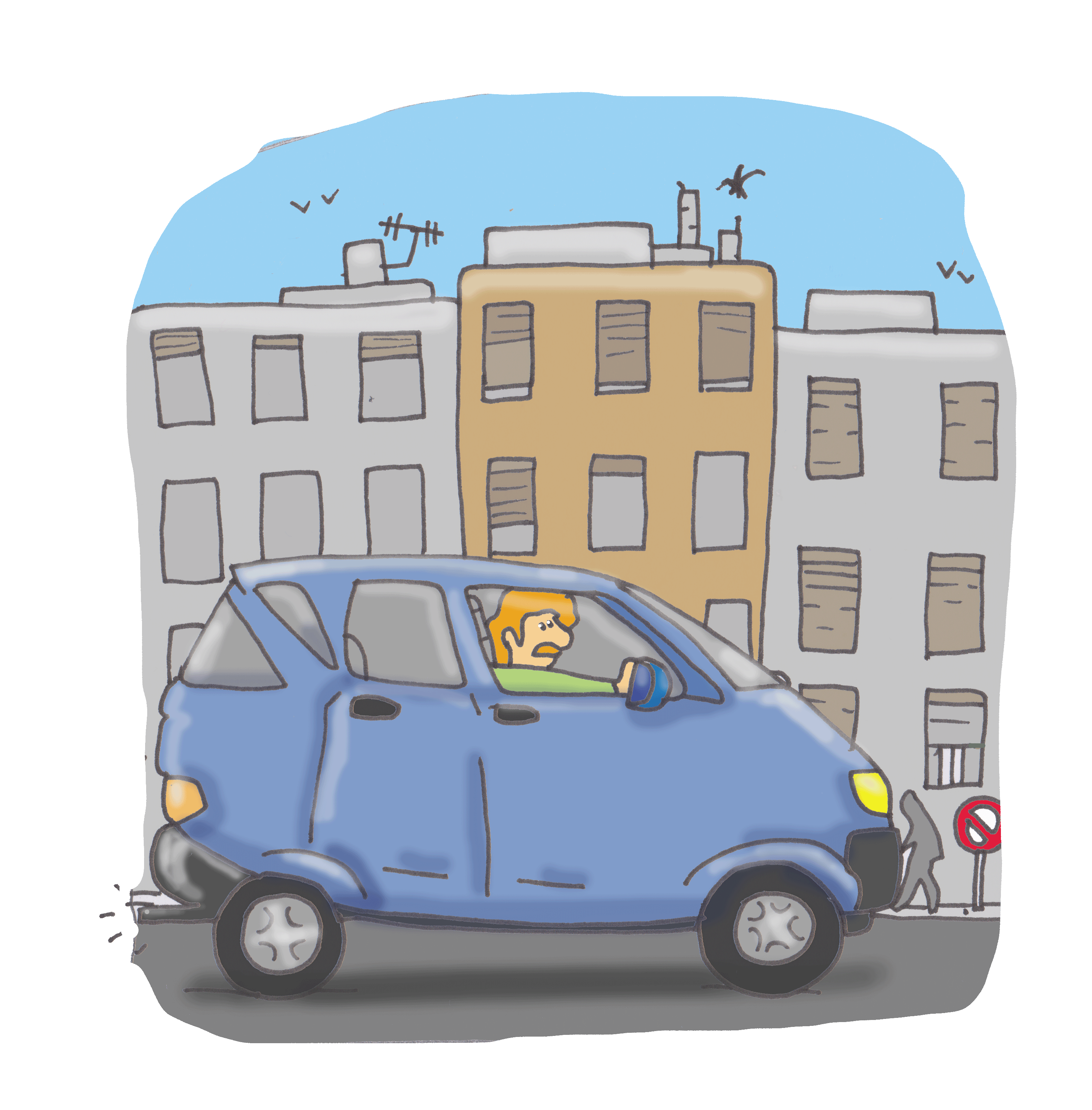 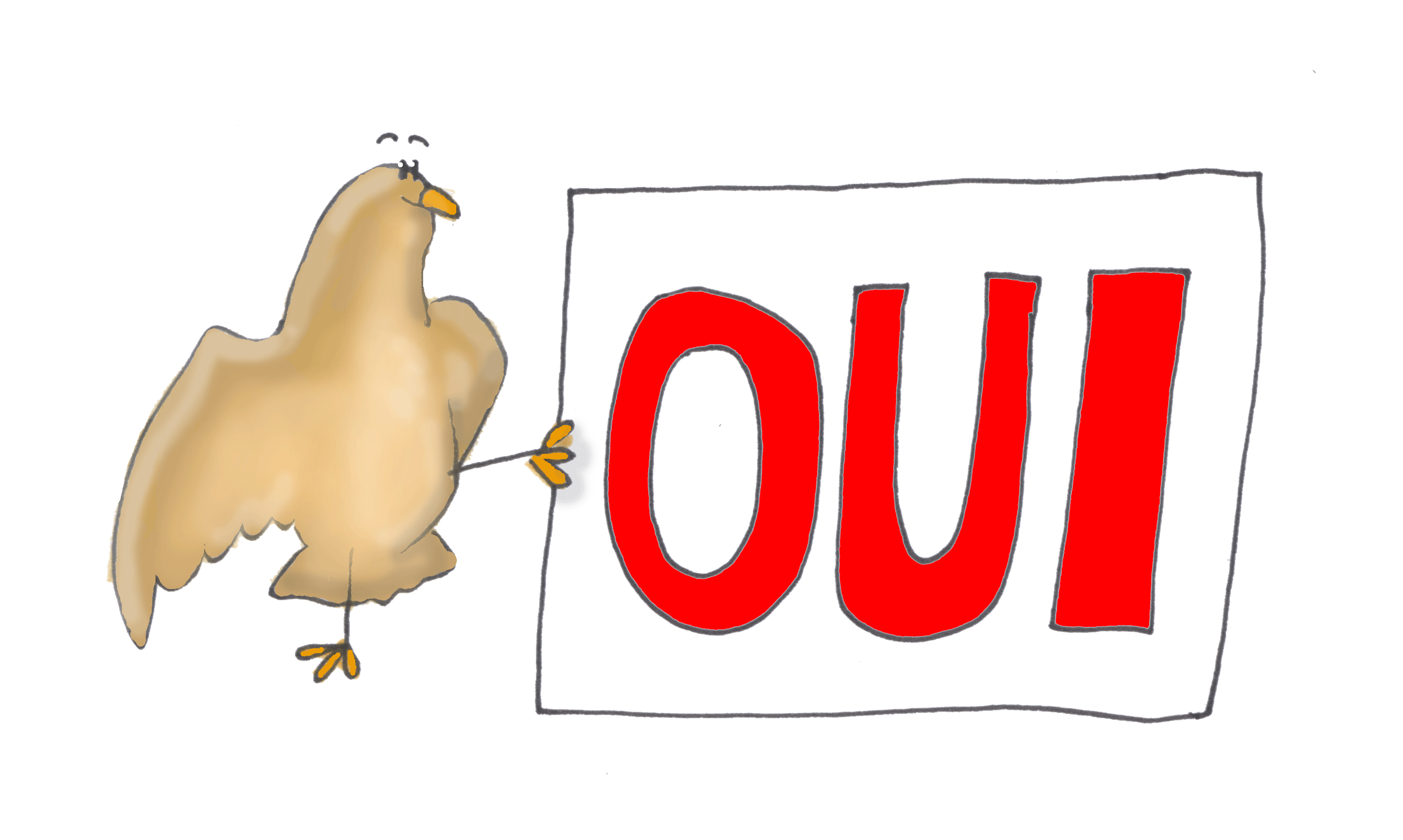 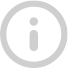 La majorité des voitures polluent l’air car elles utilisent un combustible polluant (comme l’essence ou le diesel, issus du pétrole).
INFO
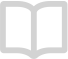 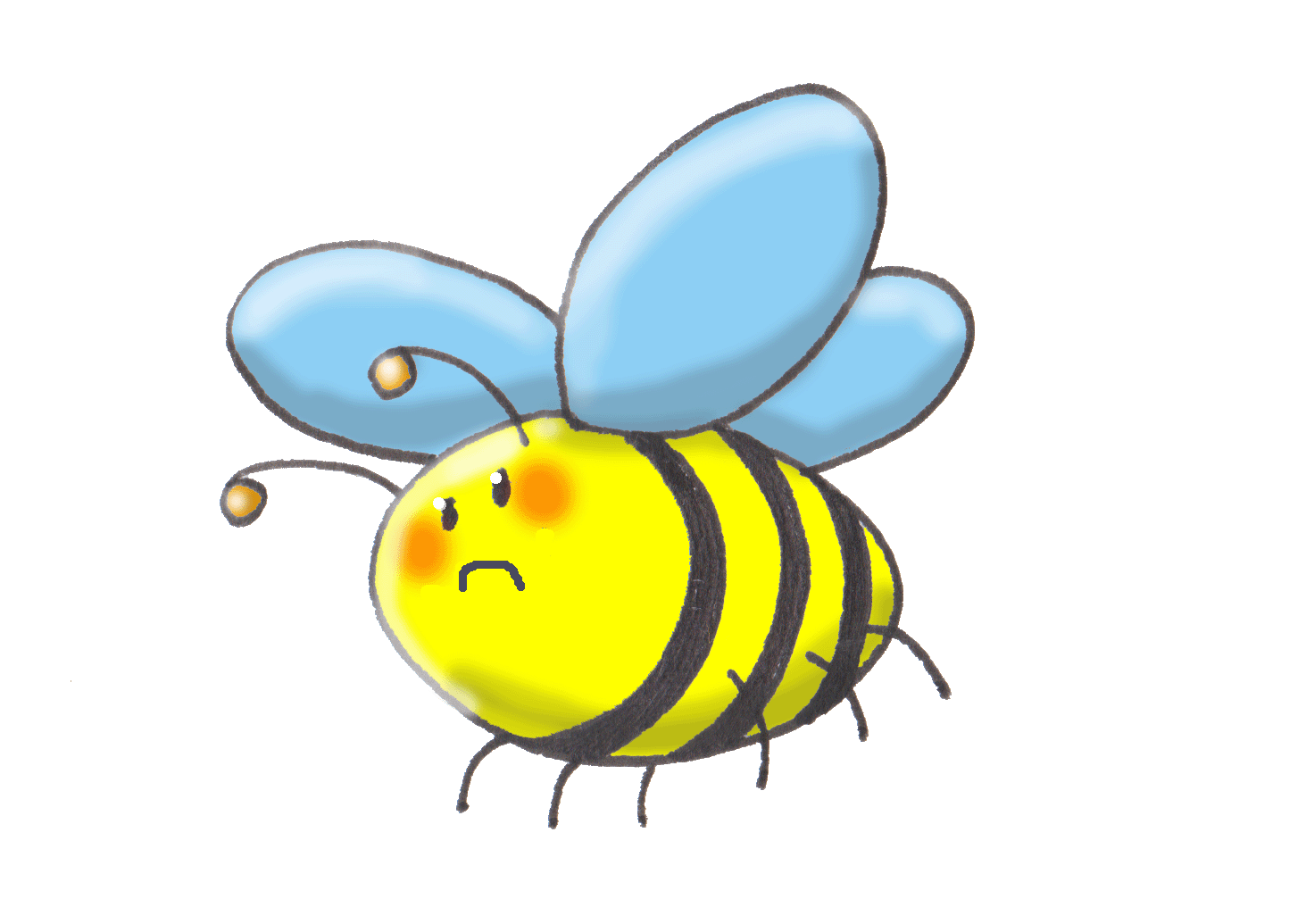 GUIDE
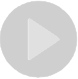 Mais attention !
Certaines voitures fonctionnent à l’électricité.
VIDEO
Pot d’échappement
meC3 19
Combustion : action de brûler
Le bus pollue-t-il l’air ?
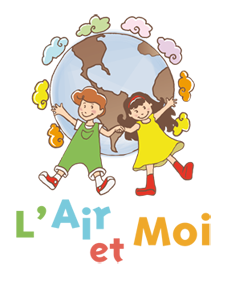 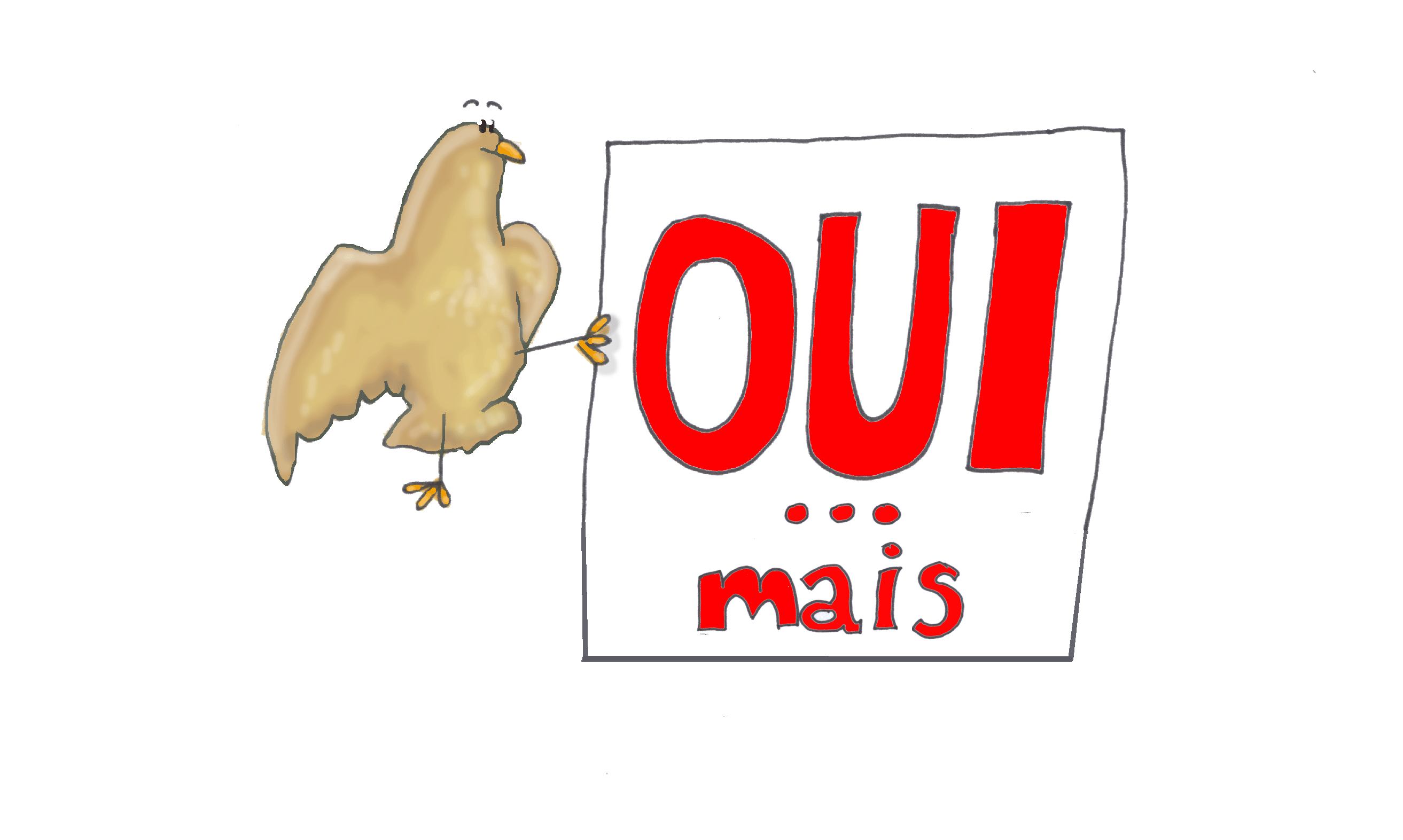 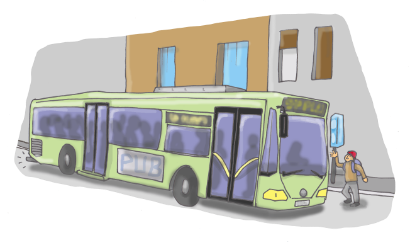 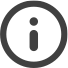 La majorité des bus polluent l’air car ils utilisent un combustible polluant comme le diesel, l’essence, ou le gaz.
INFO
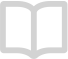 GUIDE
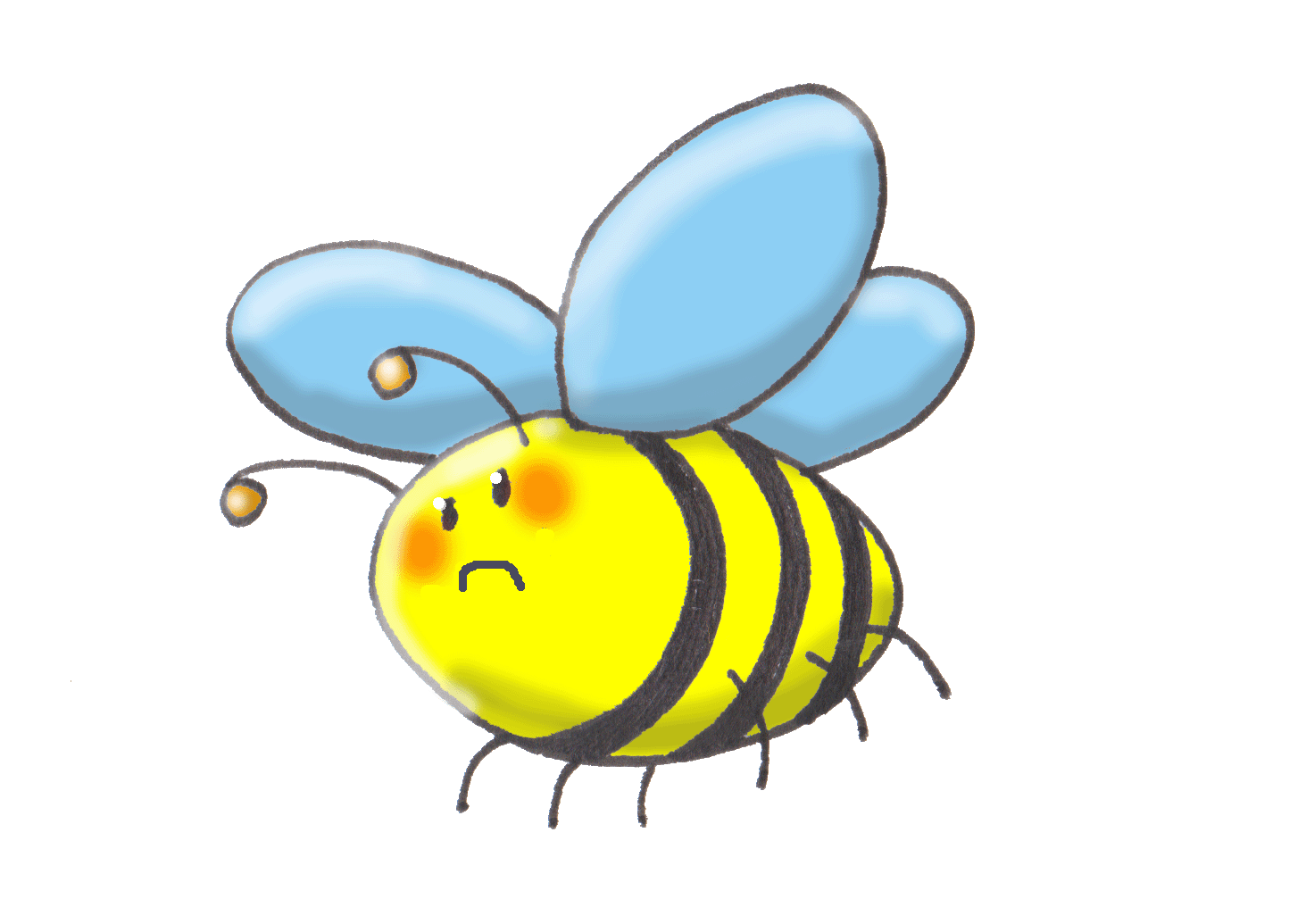 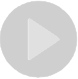 Mais attention ! 
Les bus qui fonctionnent au GNV (gaz naturel de ville) polluent globalement moins l’air que ceux qui utilisent du diesel ou de l’essence.
Certains bus fonctionnent à l’électricité comme les trolleybus ou encore les bus utilisant des batteries.
VIDEO
Trolleybus :
Bus électrique, roulant sur pneumatiques, alimenté par une ligne aérienne.
Et, surtout, le bus est un moyen de transport collectif ! Il peut transporter en moyenne 50 personnes ! Si chacun de ses passagers prenait sa voiture, il y aurait beaucoup plus de pollution de l’air !
meC3 20
Le camion pollue-t-il l’air ?
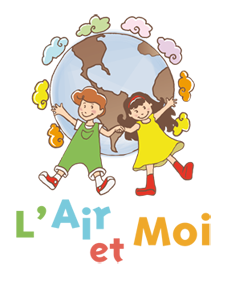 Pots d’échappement
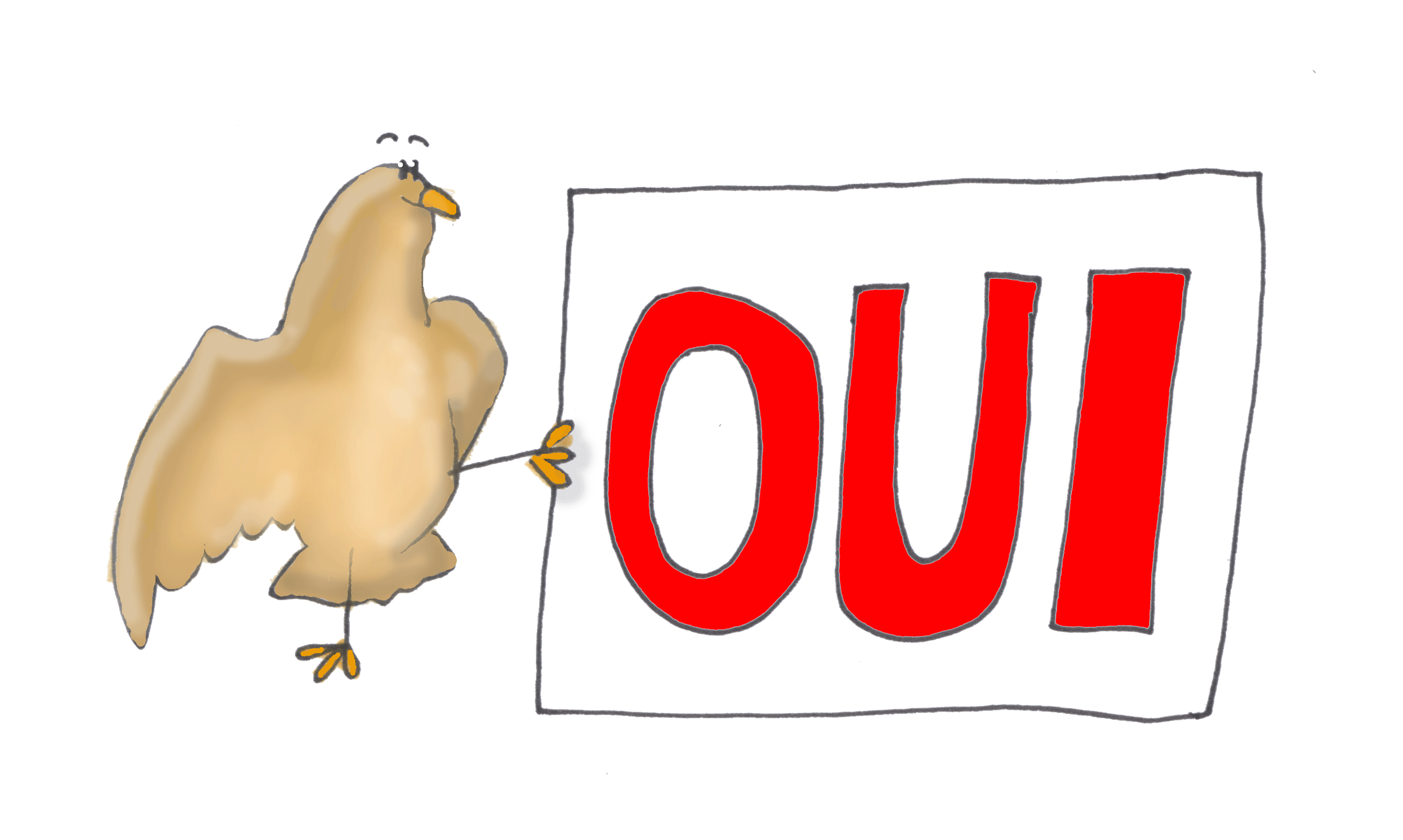 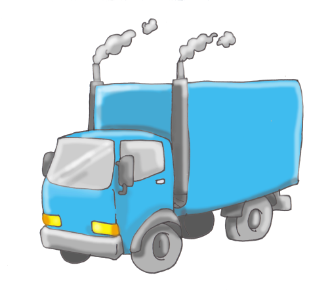 La majorité des camions polluent l’air car ils utilisent un combustible polluant comme l’essence ou le diesel.
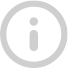 INFO
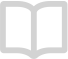 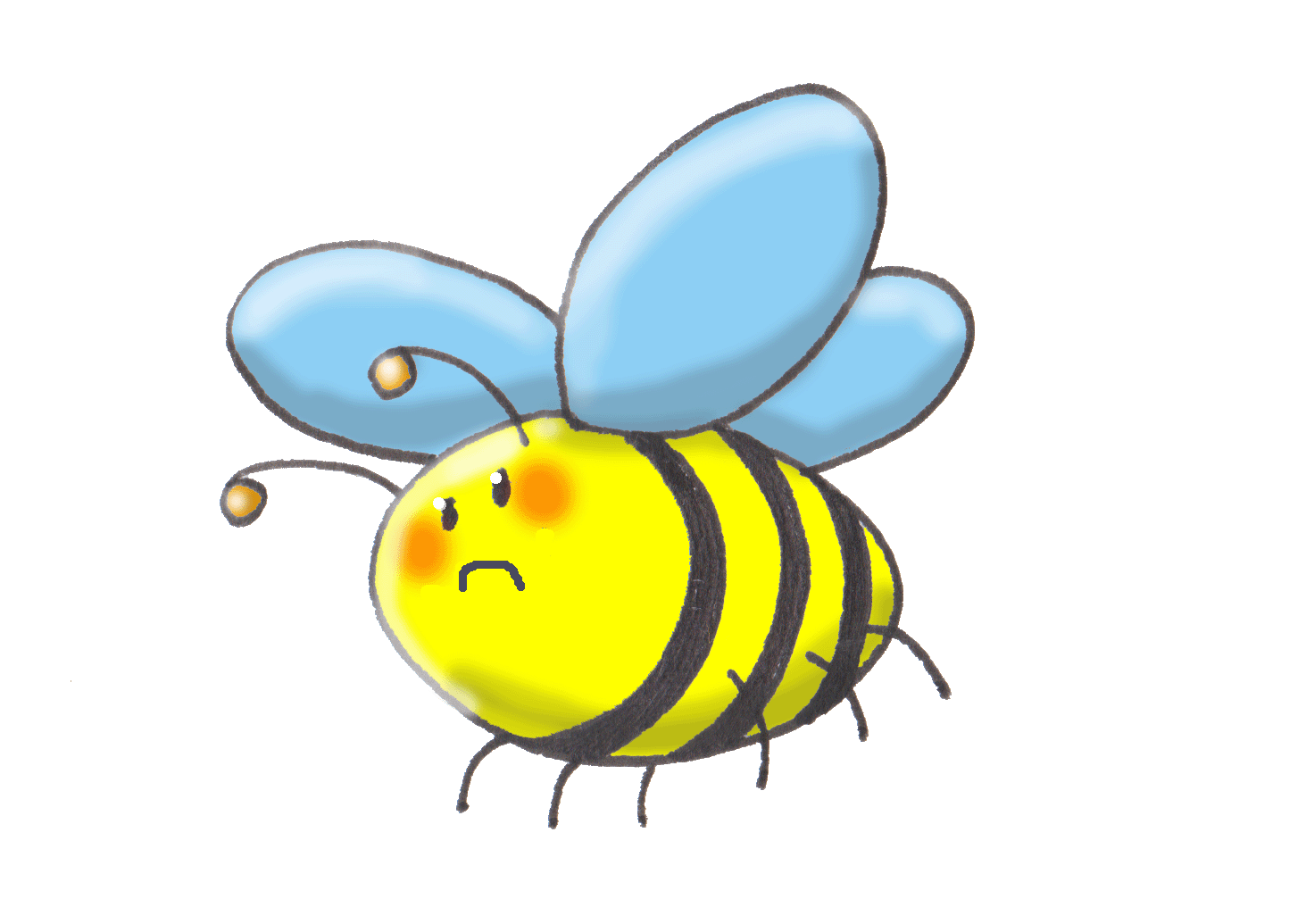 GUIDE
Le camion peut être assez polluant du fait de sa masse. En général, plus un véhicule est lourd, plus il pollue. Mais les petits camions électriques commencent à faire leur apparition.
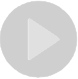 VIDEO
meC3 21
Le TGV pollue-t-il l’air ?
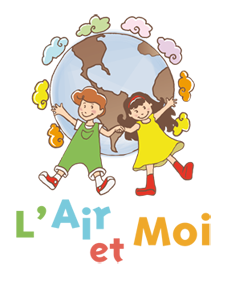 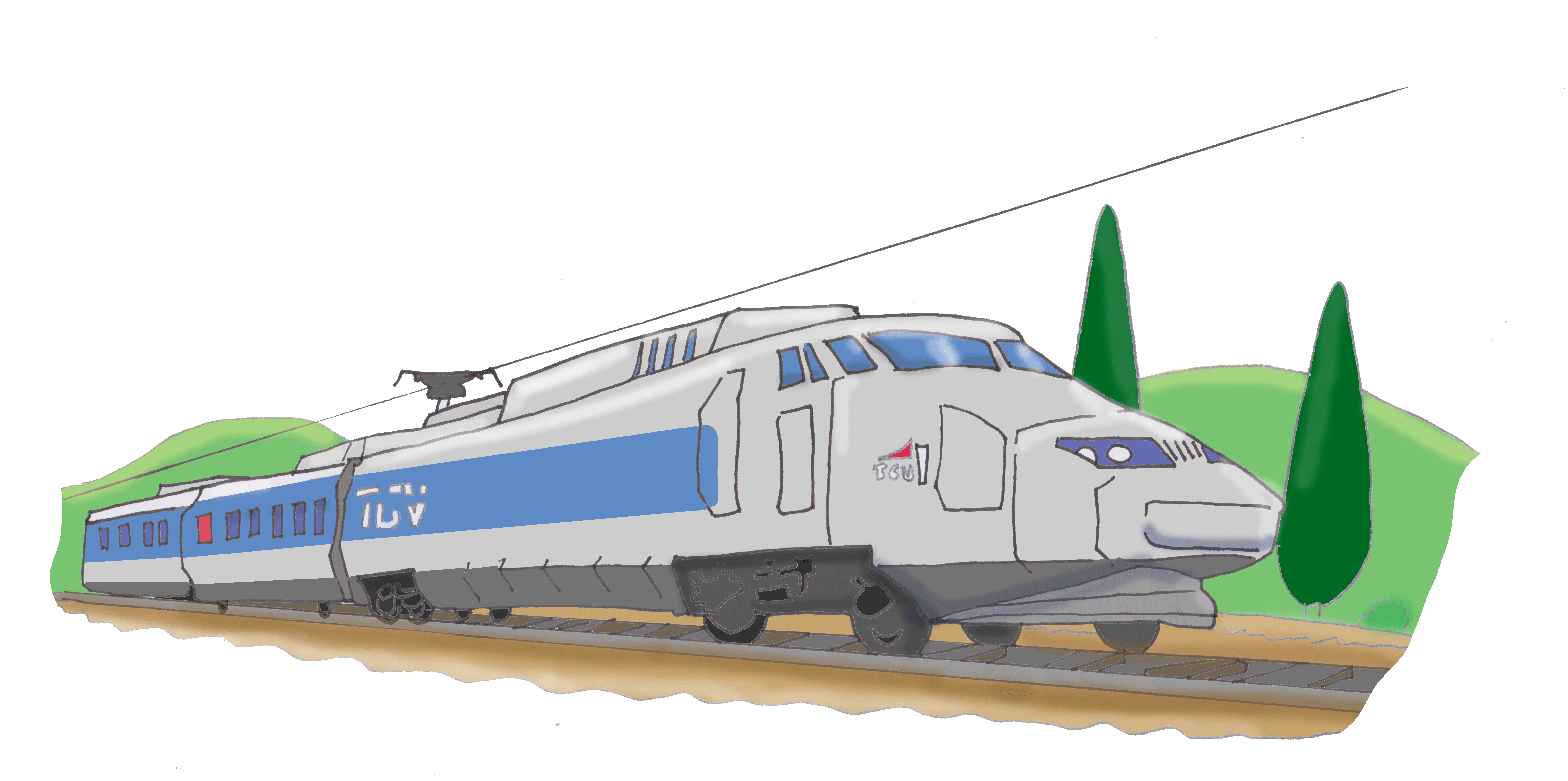 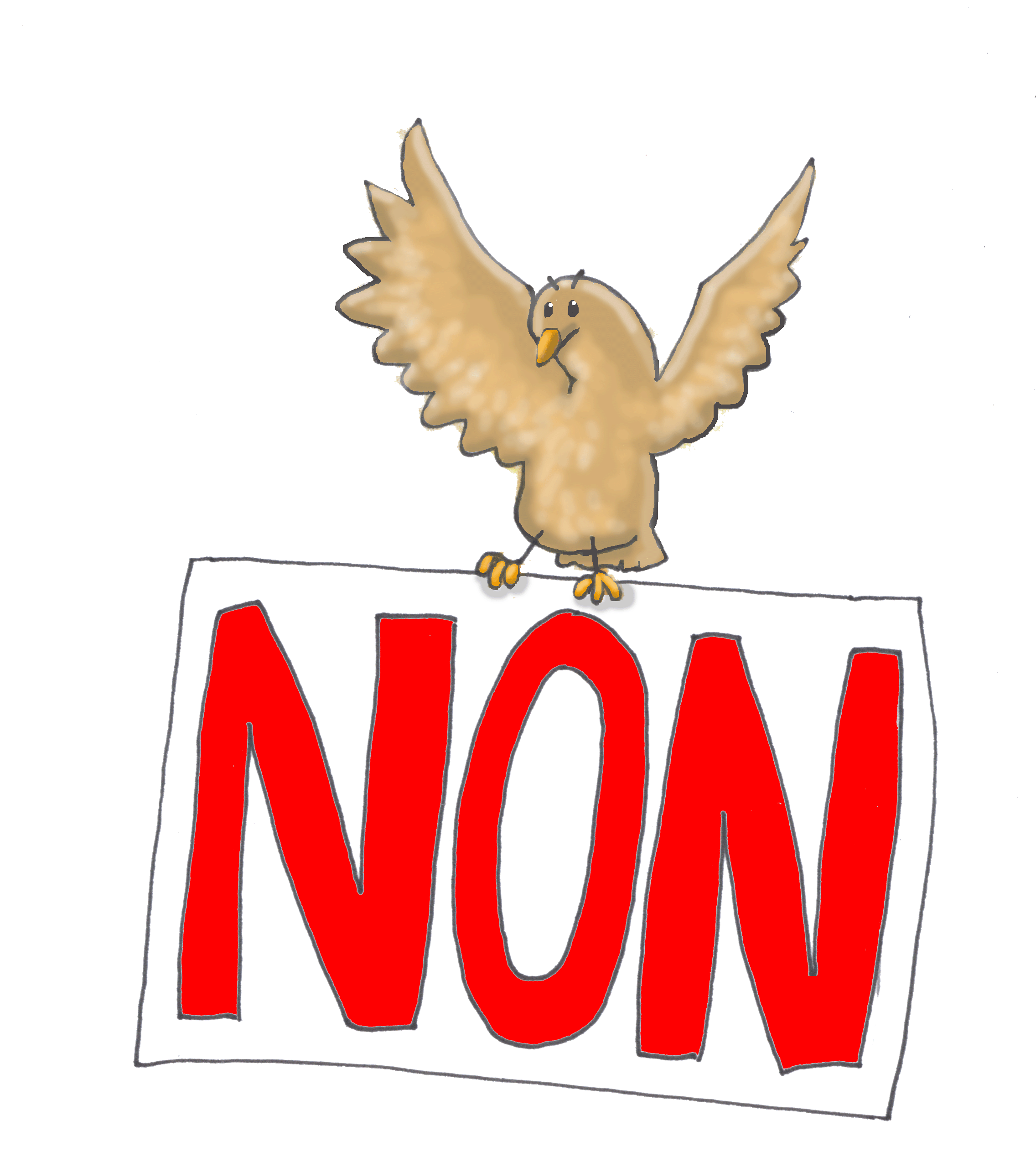 Fil électrique
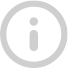 INFO
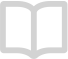 GUIDE
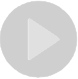 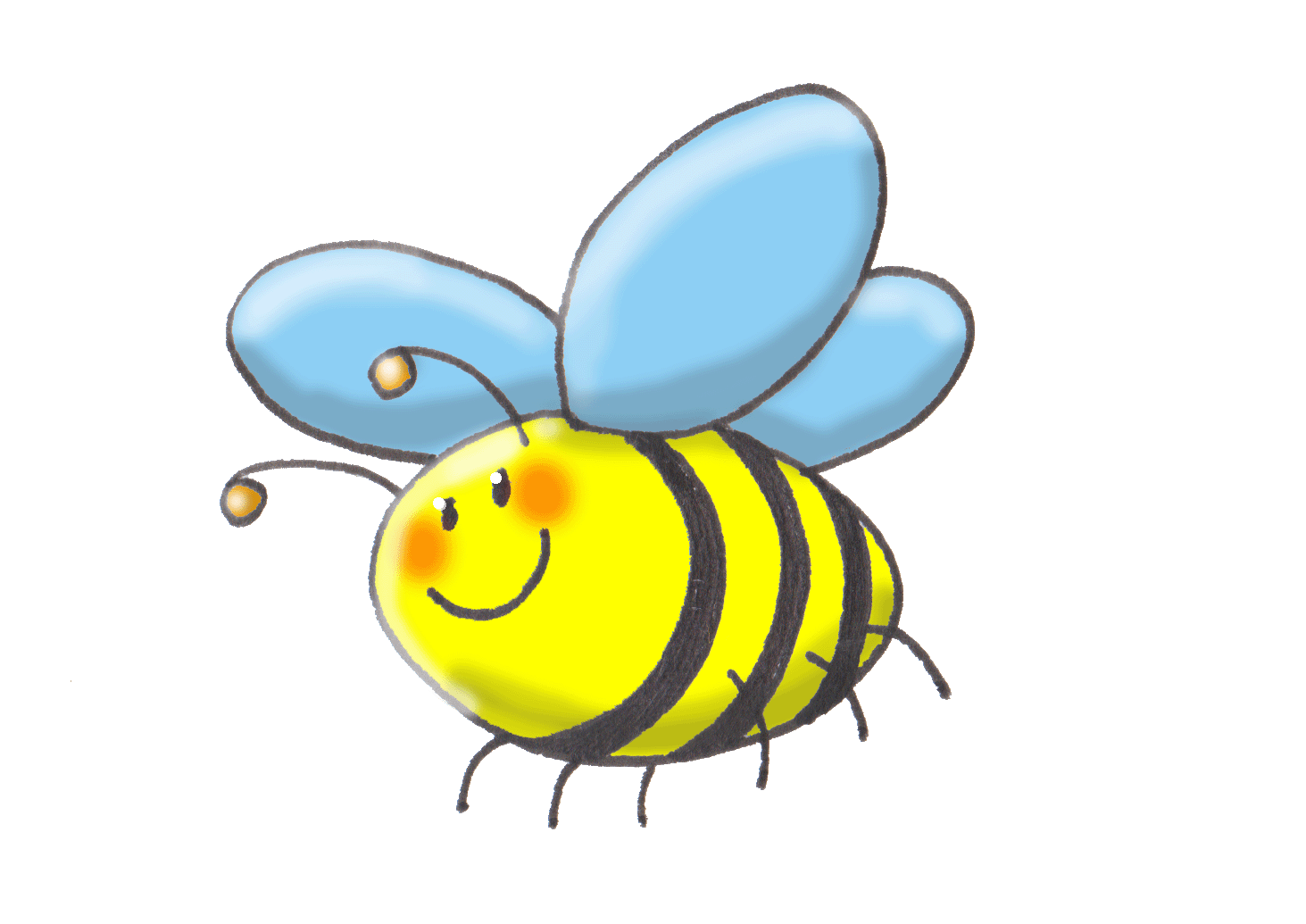 VIDEO
Le TGV ne pollue pas l’air car il fonctionne à l’électricité.
Un TGV peut transporter environ 500 personnes.
Mais attention ! 
Certains trains utilisent encore un combustible polluant comme le fioul ou le charbon dans certains pays.
meC3 22
L’avion pollue-t-il l’air ?
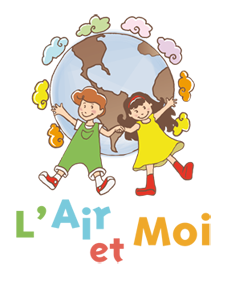 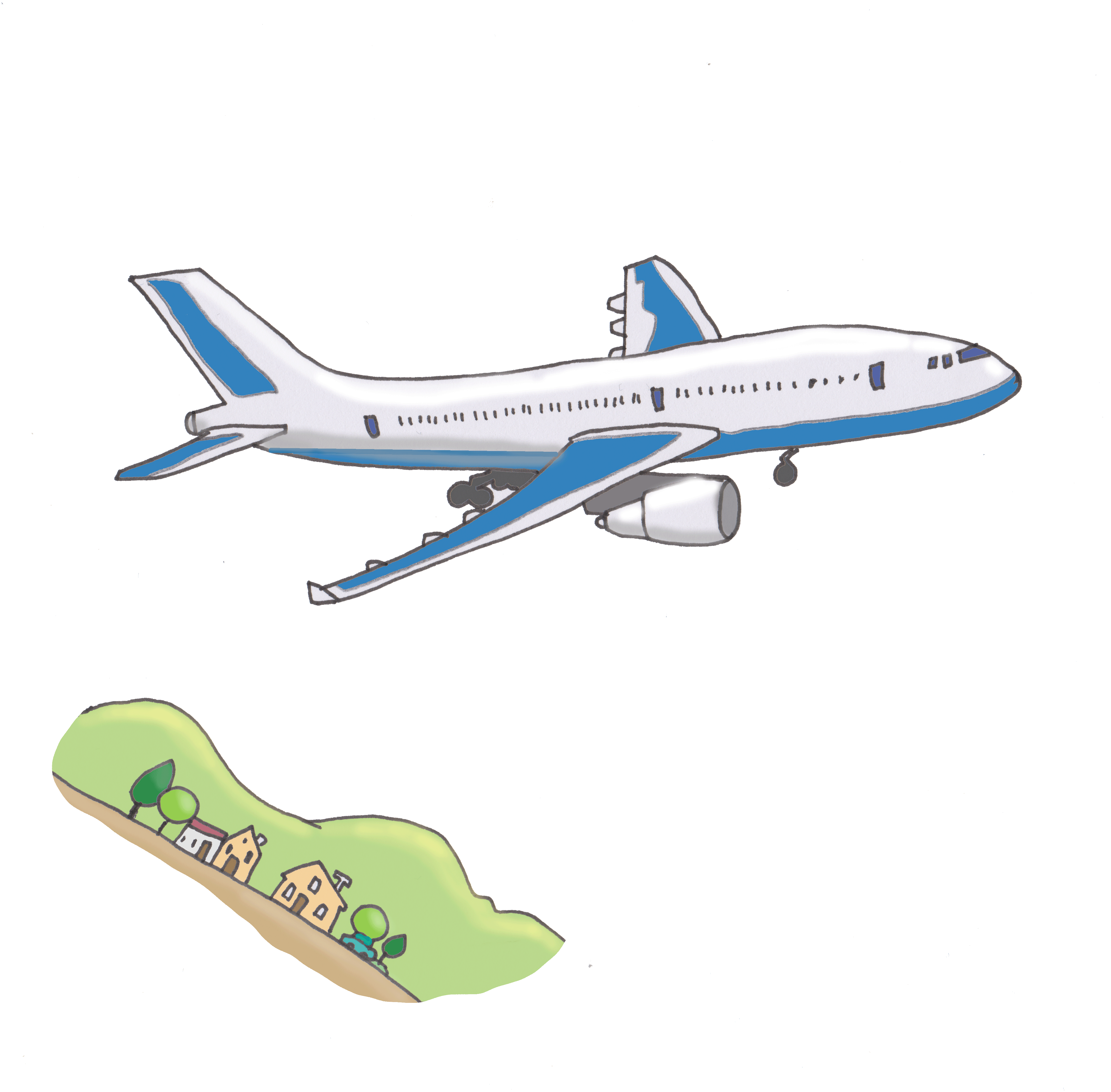 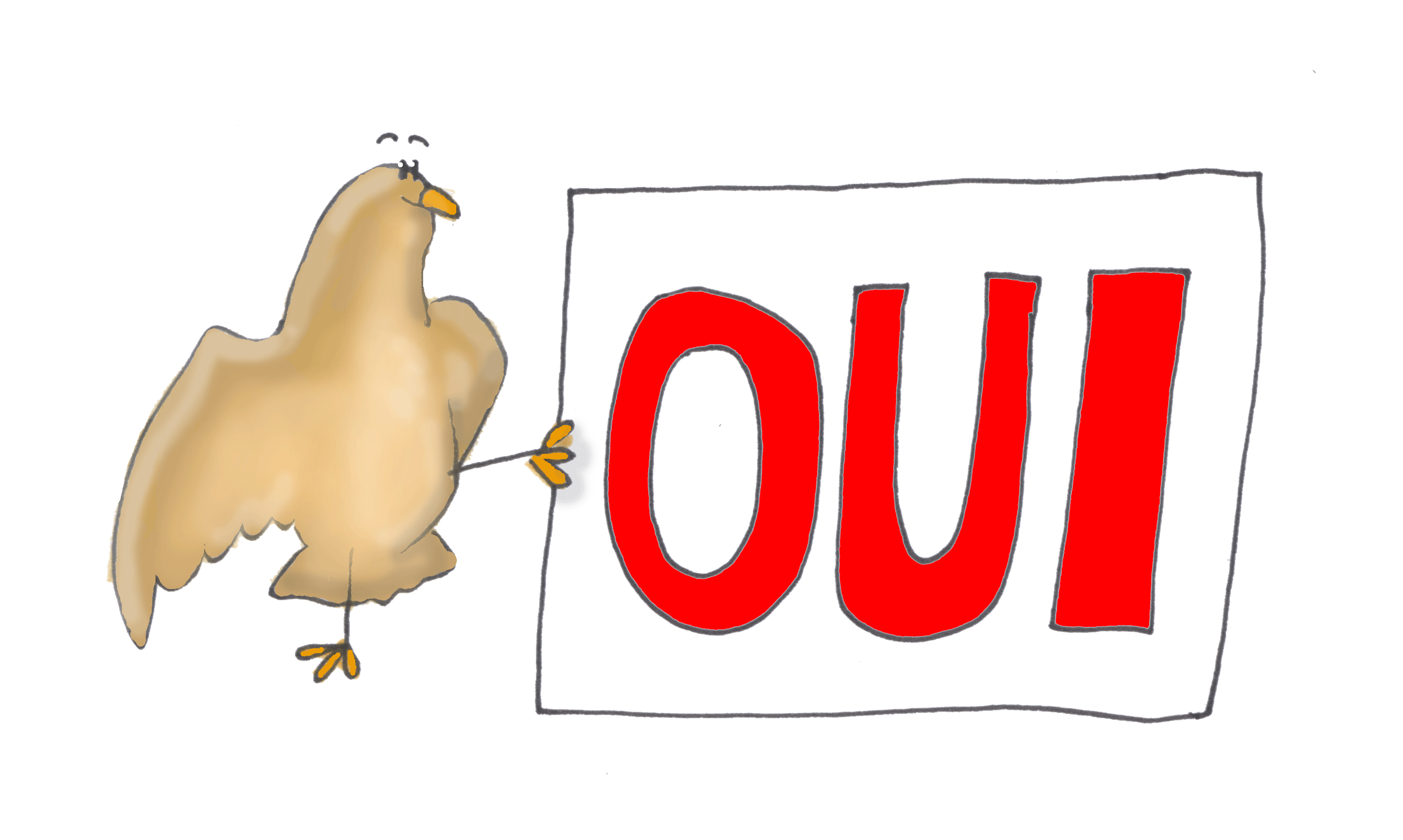 La quasi-totalité des avions polluent l’air car ils utilisent un combustible polluant (le kérosène, dérivé du pétrole).
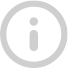 INFO
Mais attention !
Le planeur ne pollue pas l’air et il existe des prototypes d’avions solaires.
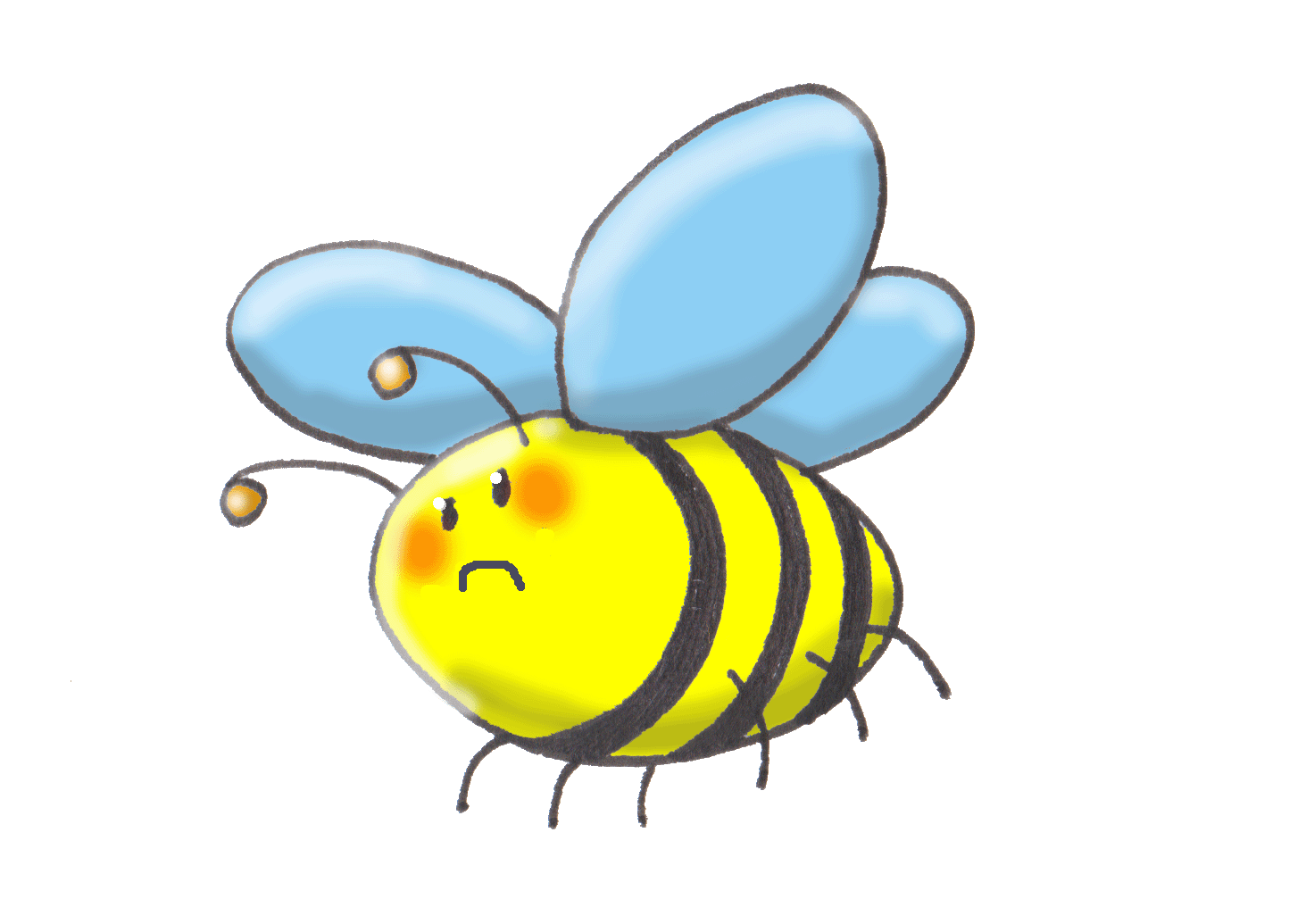 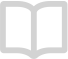 GUIDE
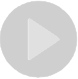 C’est au décollage que l’avion pollue le plus l’air !
VIDEO
L’avion peut transporter plus de 850 passagers.
meC3 23
Le voilier pollue-t-il l’air ?
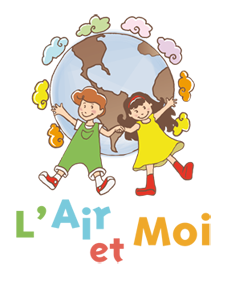 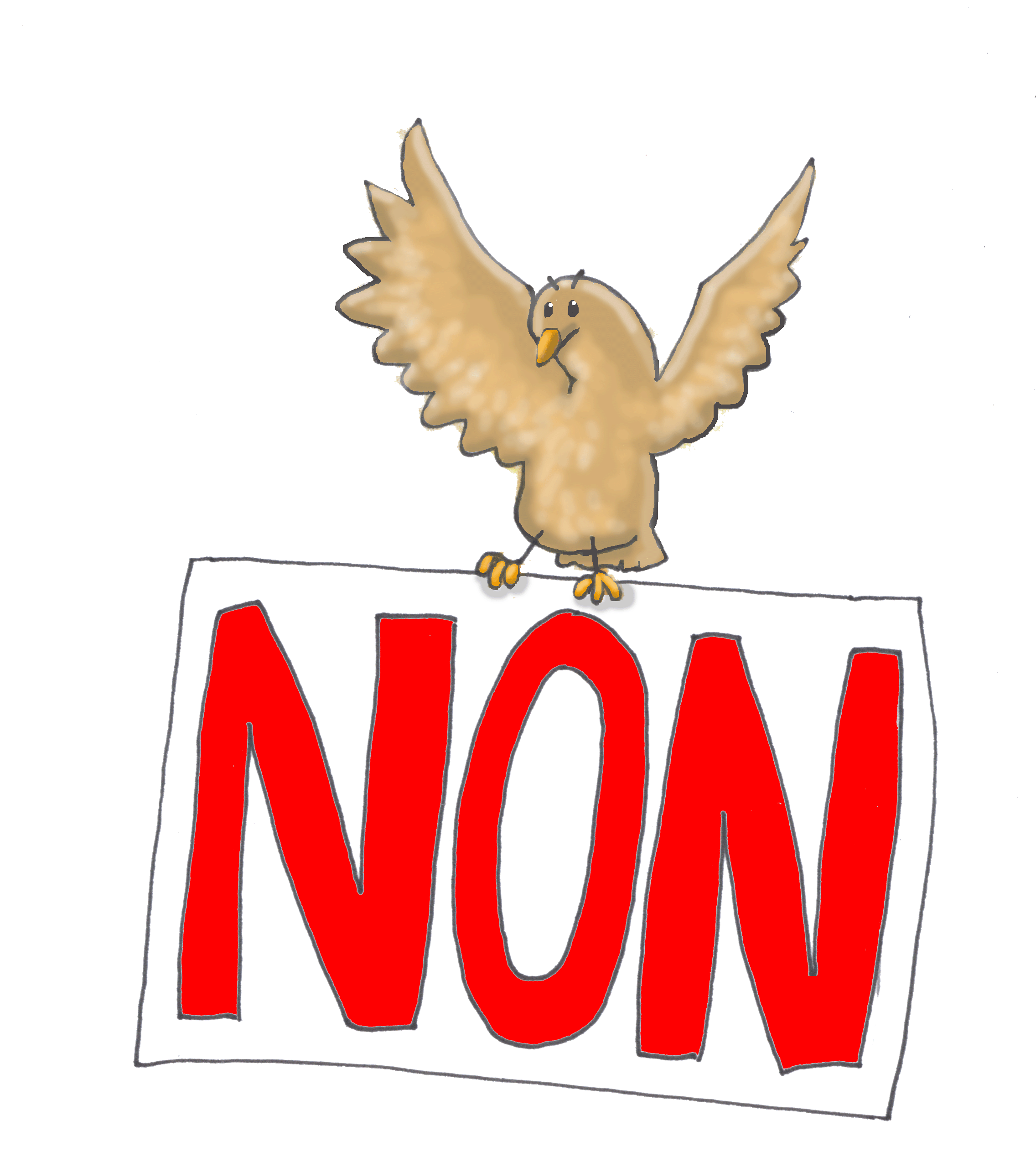 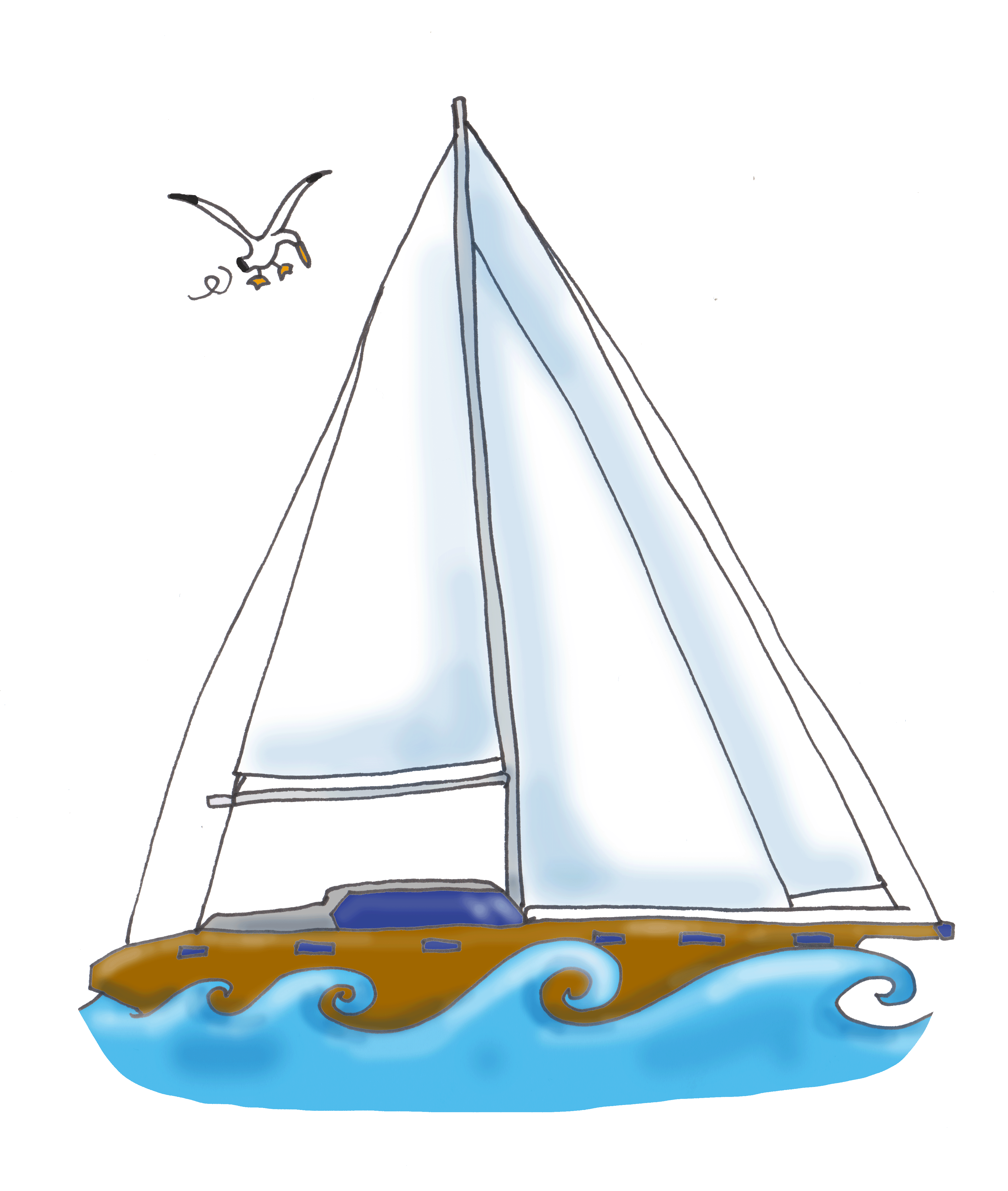 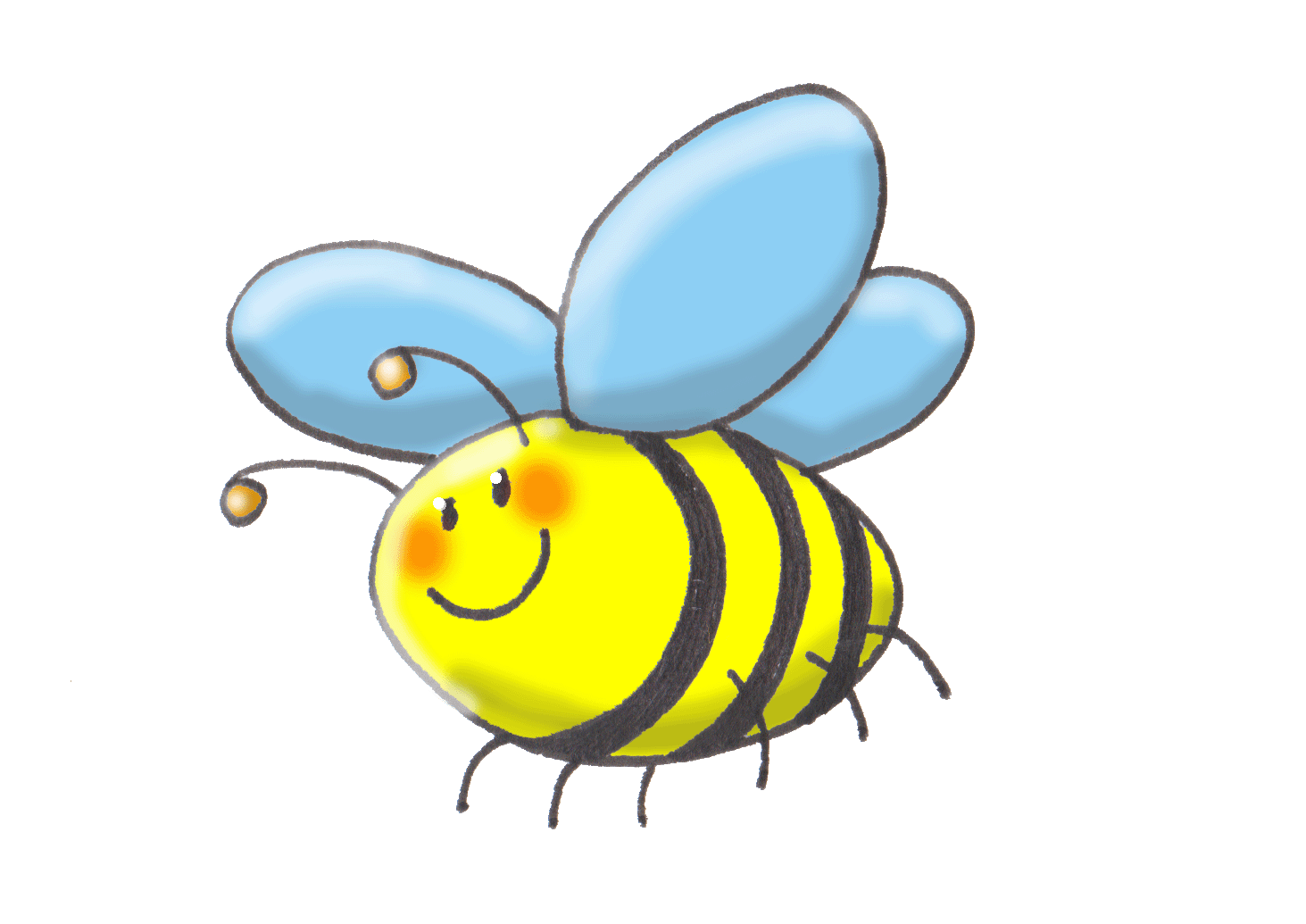 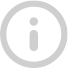 Le voilier ne pollue pas l’air car il utilise l’énergie du vent !
INFO
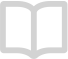 GUIDE
Un petit moteur lui permet parfois de sortir du port plus facilement mais il est utilisé si peu de temps qu’on considère cette pollution de l’air comme négligeable.
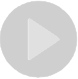 VIDEO
meC3 24
Le bateau pollue-t-il l’air ?
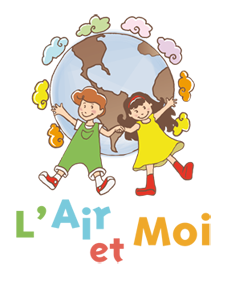 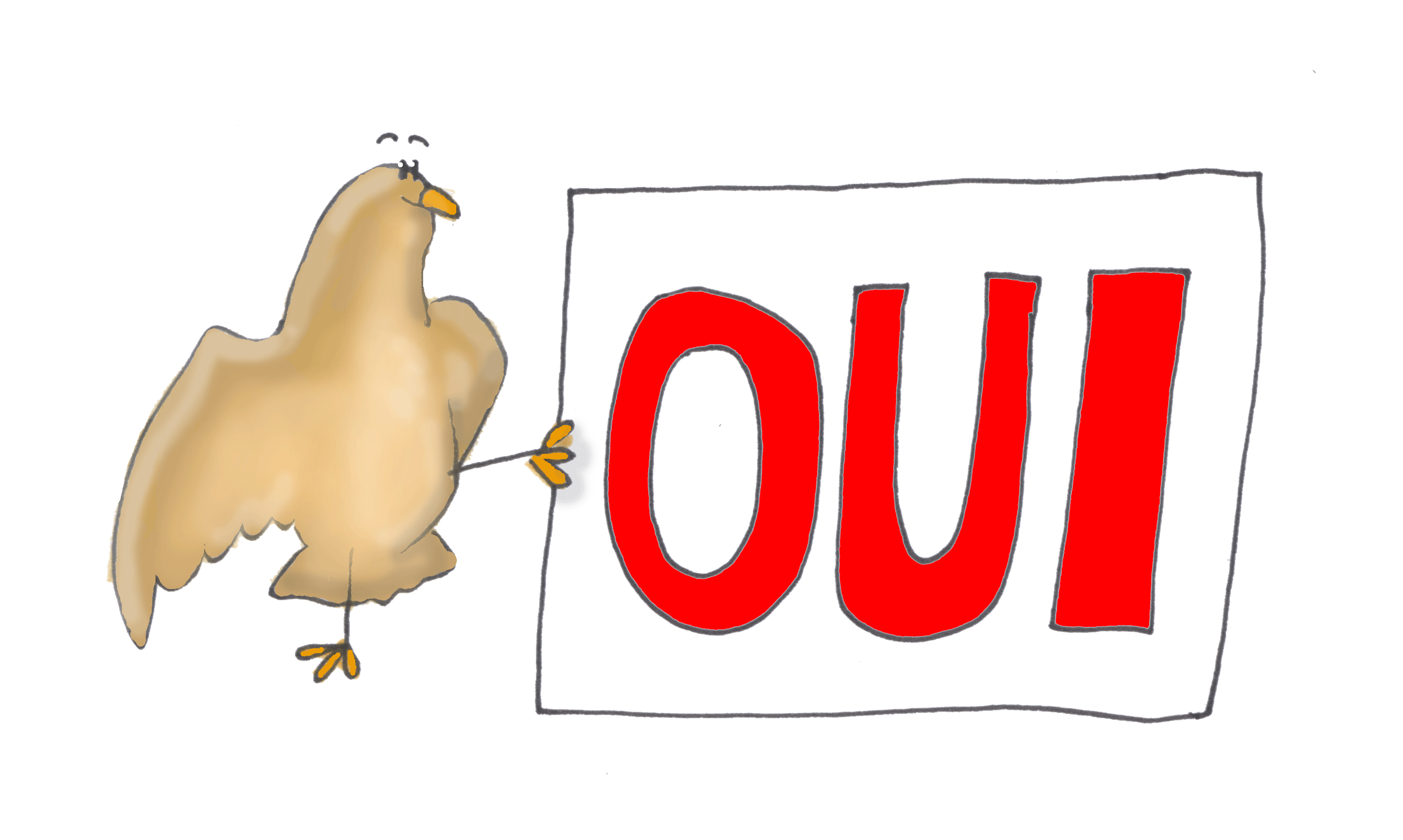 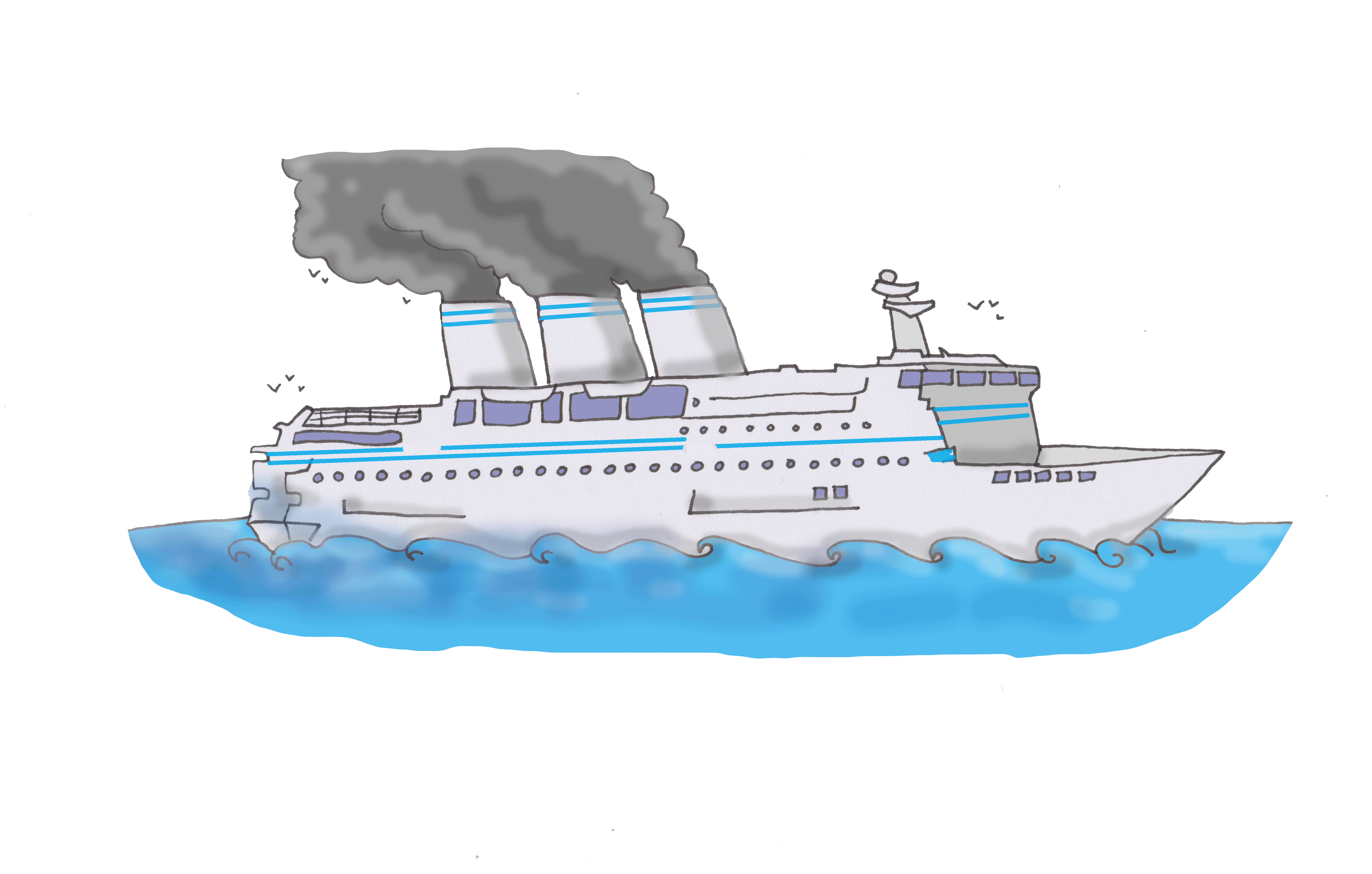 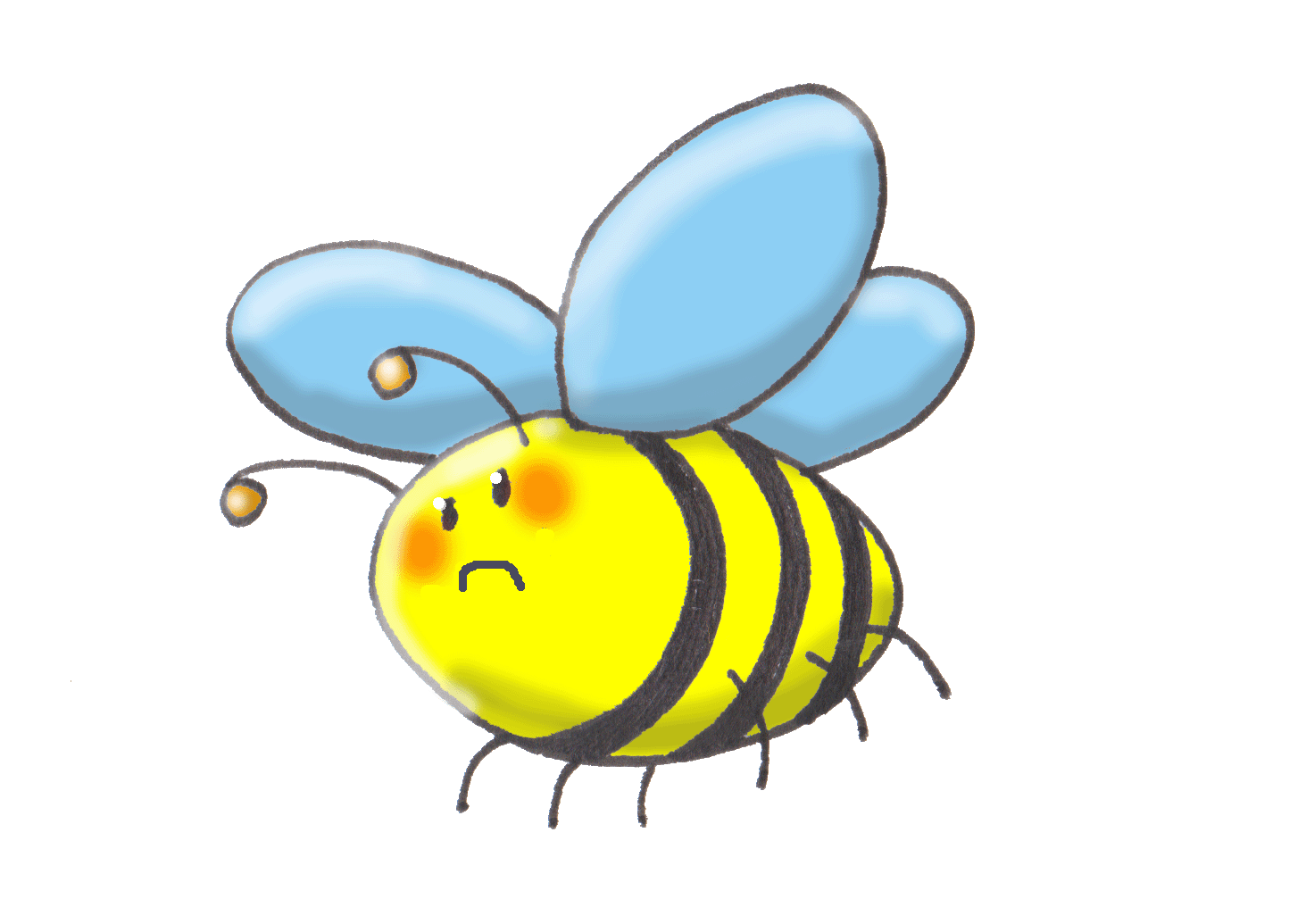 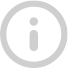 INFO
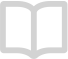 GUIDE
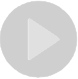 VIDEO
La majorité des bateaux polluent l’air car ils utilisent un combustible polluant (dérivé du pétrole).
Mais les bateaux électriques de petite taille (qui font leur apparition), les bateaux solaires et les voiliers ne polluent pas l’air.
meC3 25
Parmi ces modes de déplacement, entoure ceux qui polluent l’air.→ Clique sur chaque moyen de déplacement pour connaître la réponse !
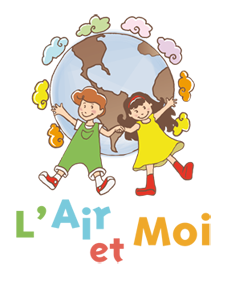 NE POLLUE PAS L’AIR !
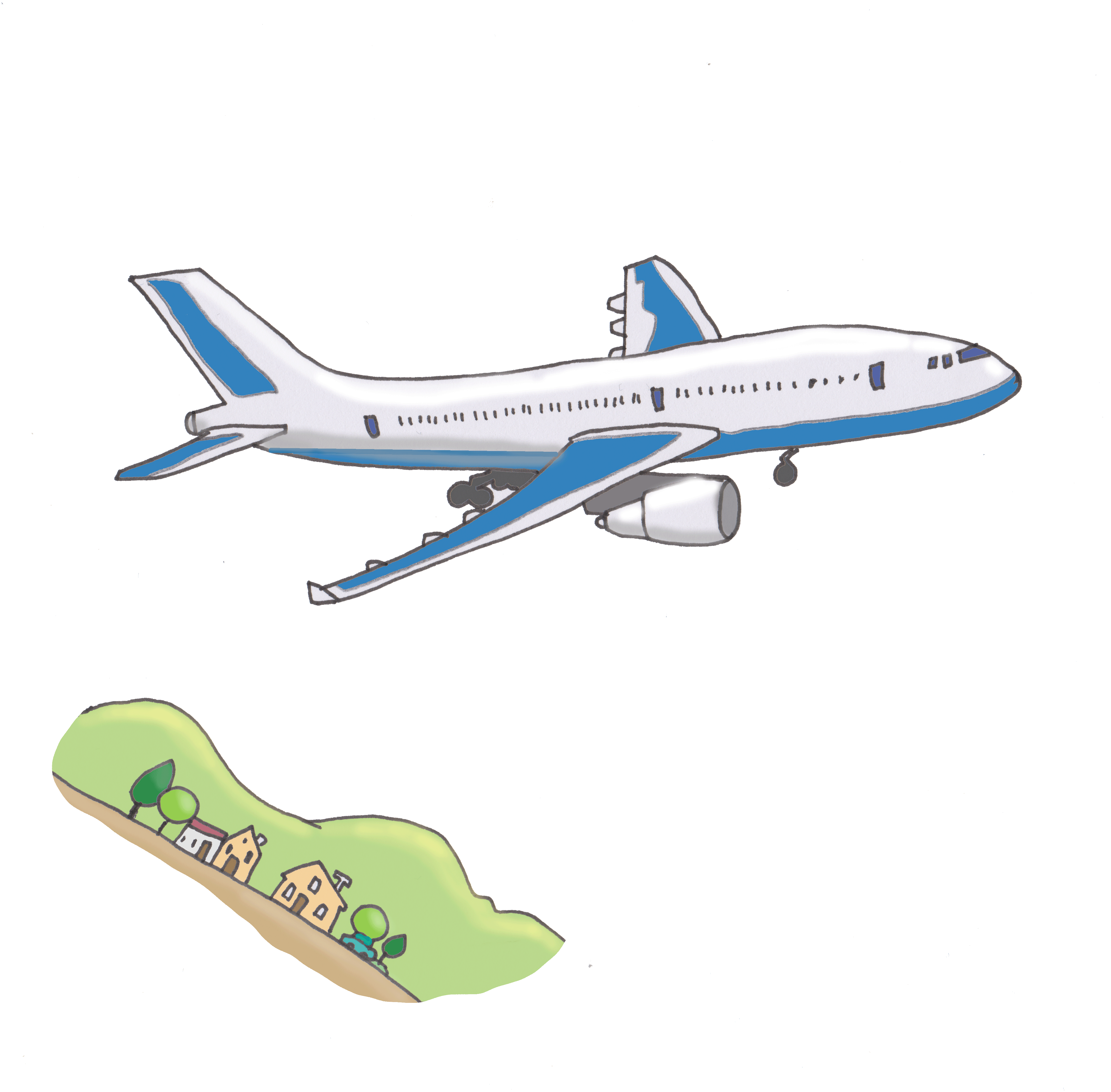 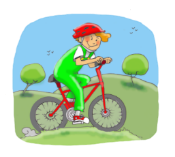 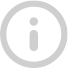 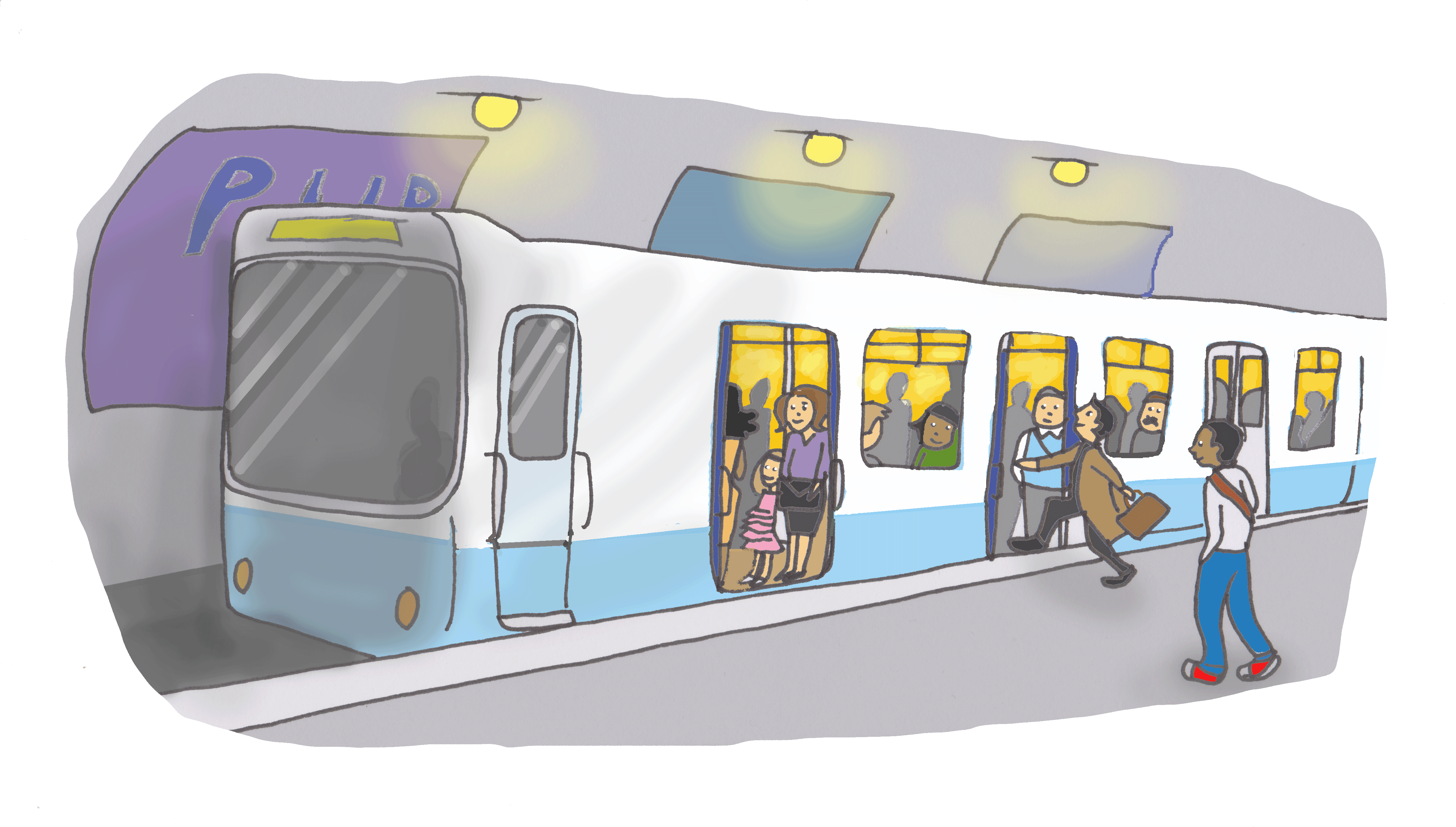 INFO
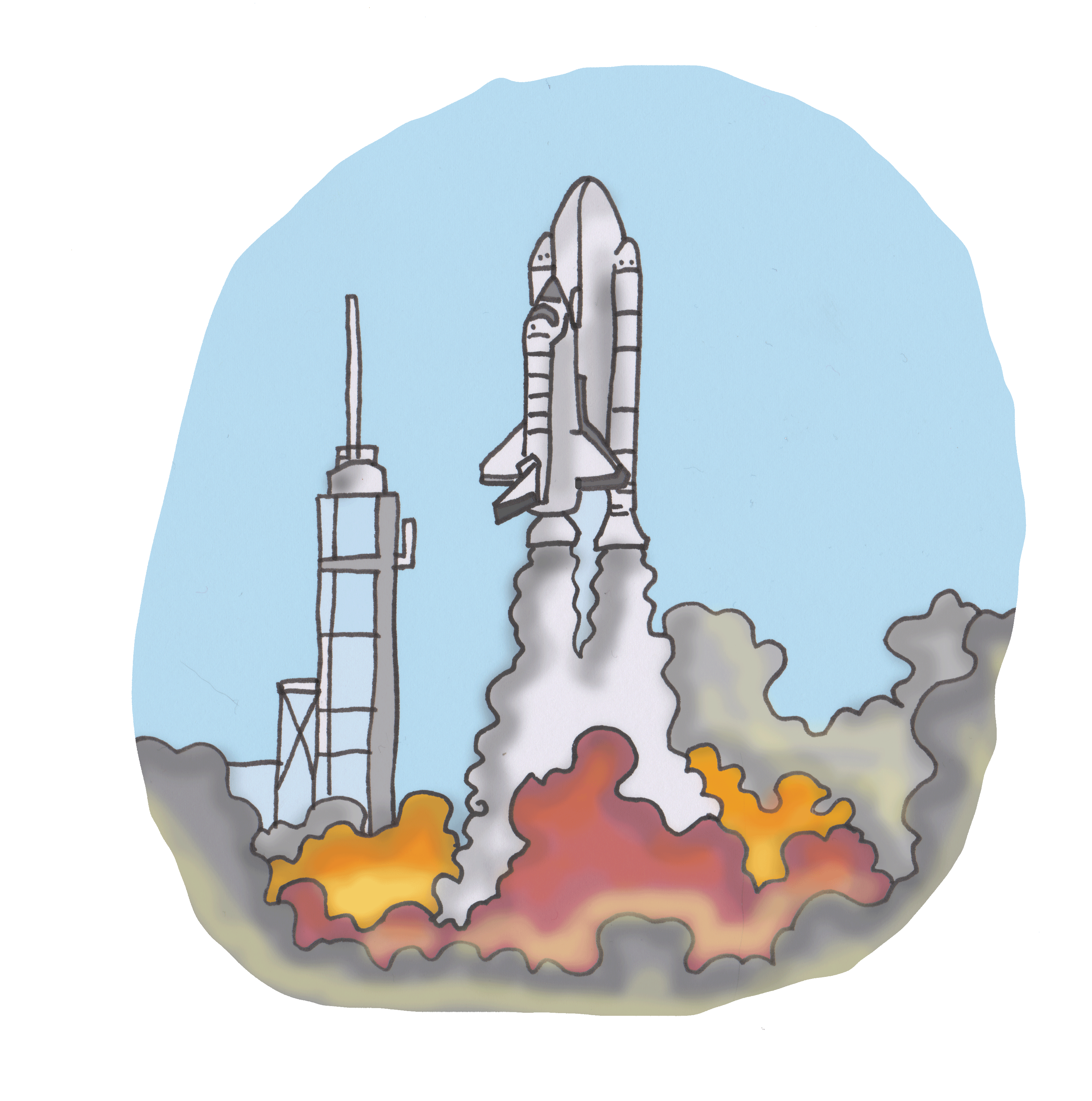 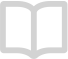 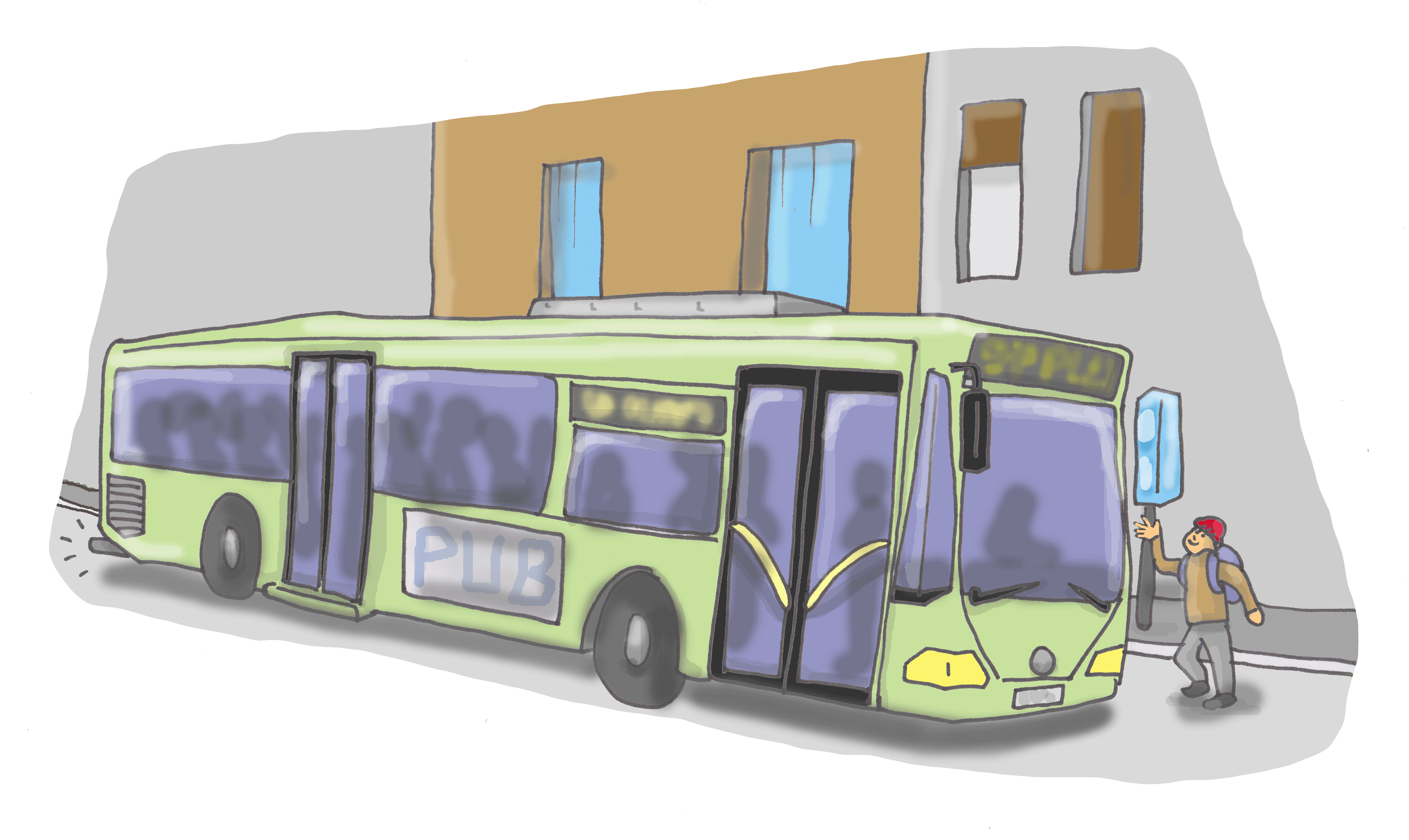 L’avion
Le vélo
GUIDE
NE POLLUE PAS L’AIR !
Le métro
NE POLLUE PAS L’AIR !
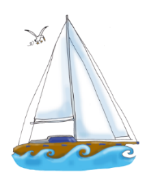 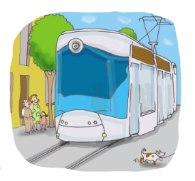 La fusée
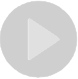 Le bus
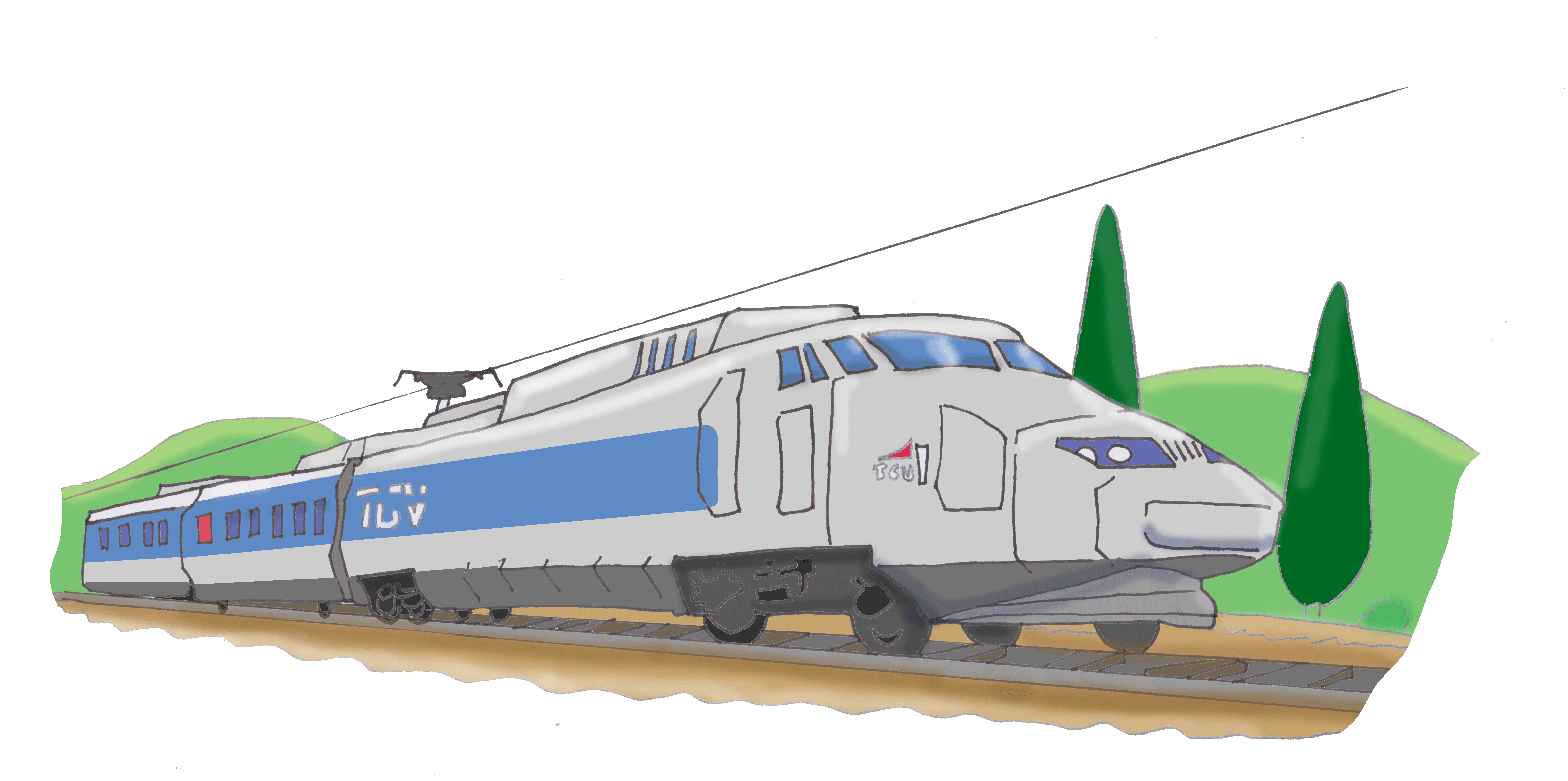 VIDEO
Le tramway
Le voilier
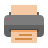 Le TGV
NE POLLUE PAS L’AIR !
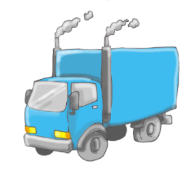 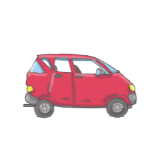 NE POLLUE PAS L’AIR !
IMPRIMER
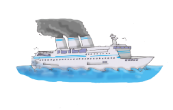 meC3 26
Le bateau à moteur
La voiture
Le camion
Les usines
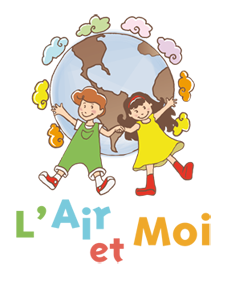 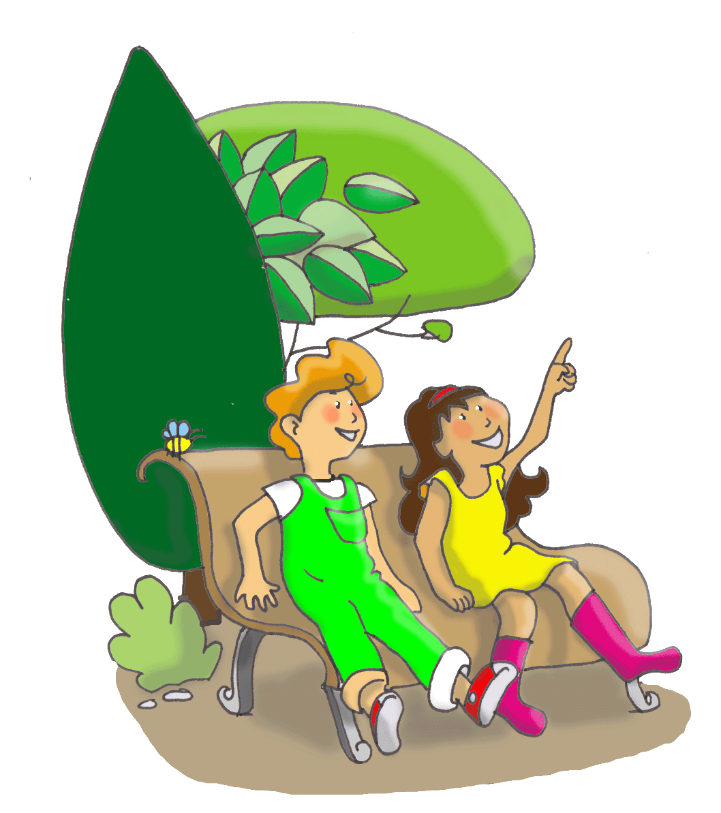 meC3 27
Les usines polluent-elles l’air ?
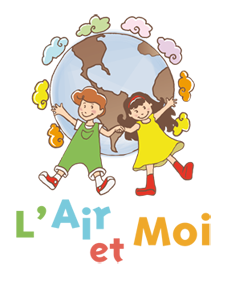 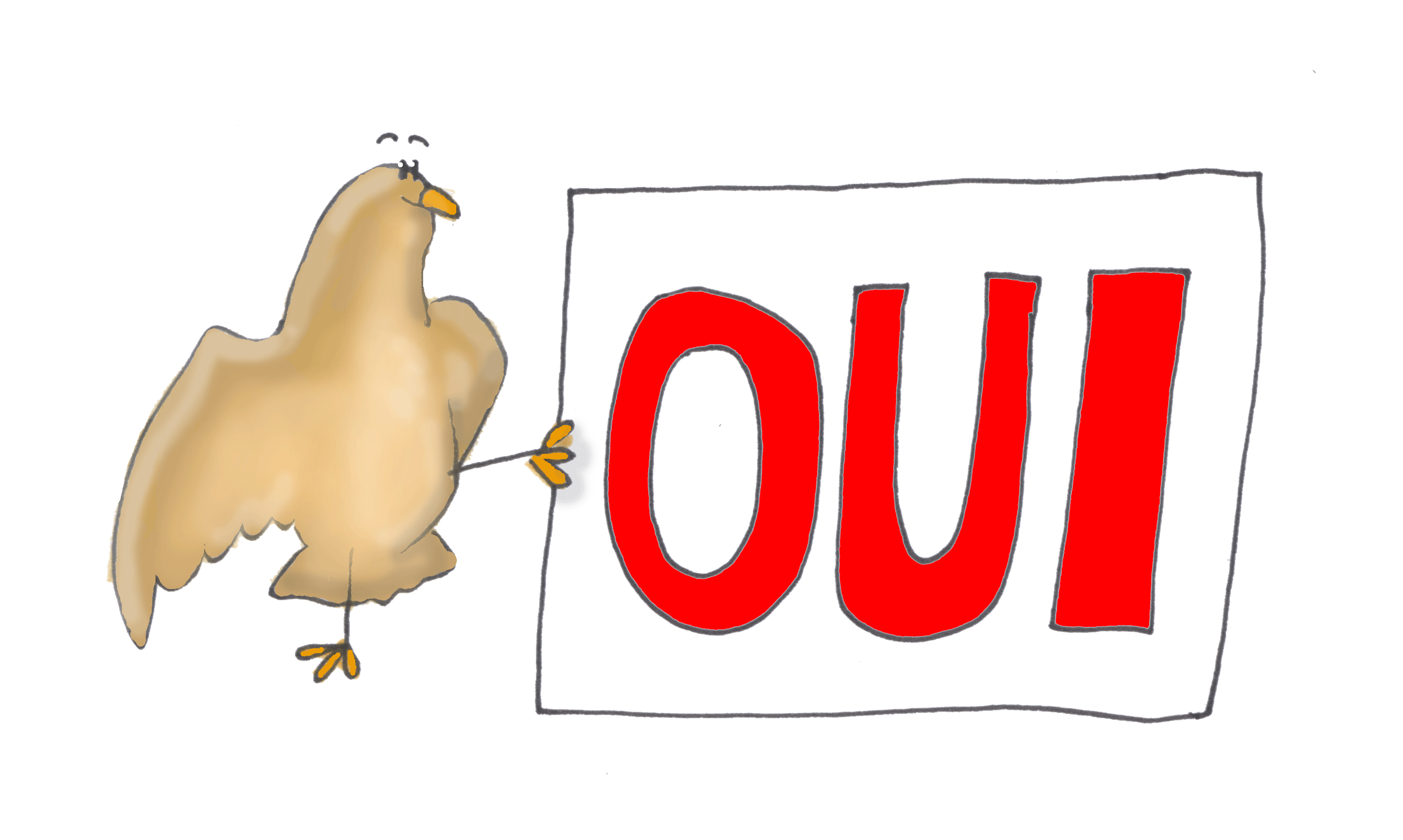 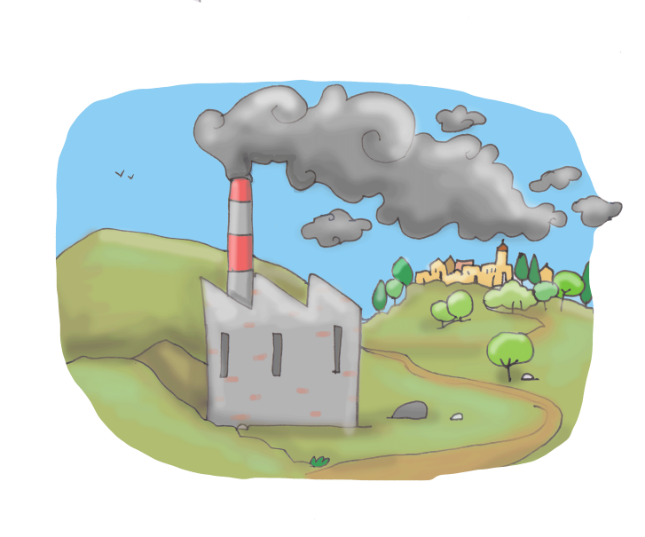 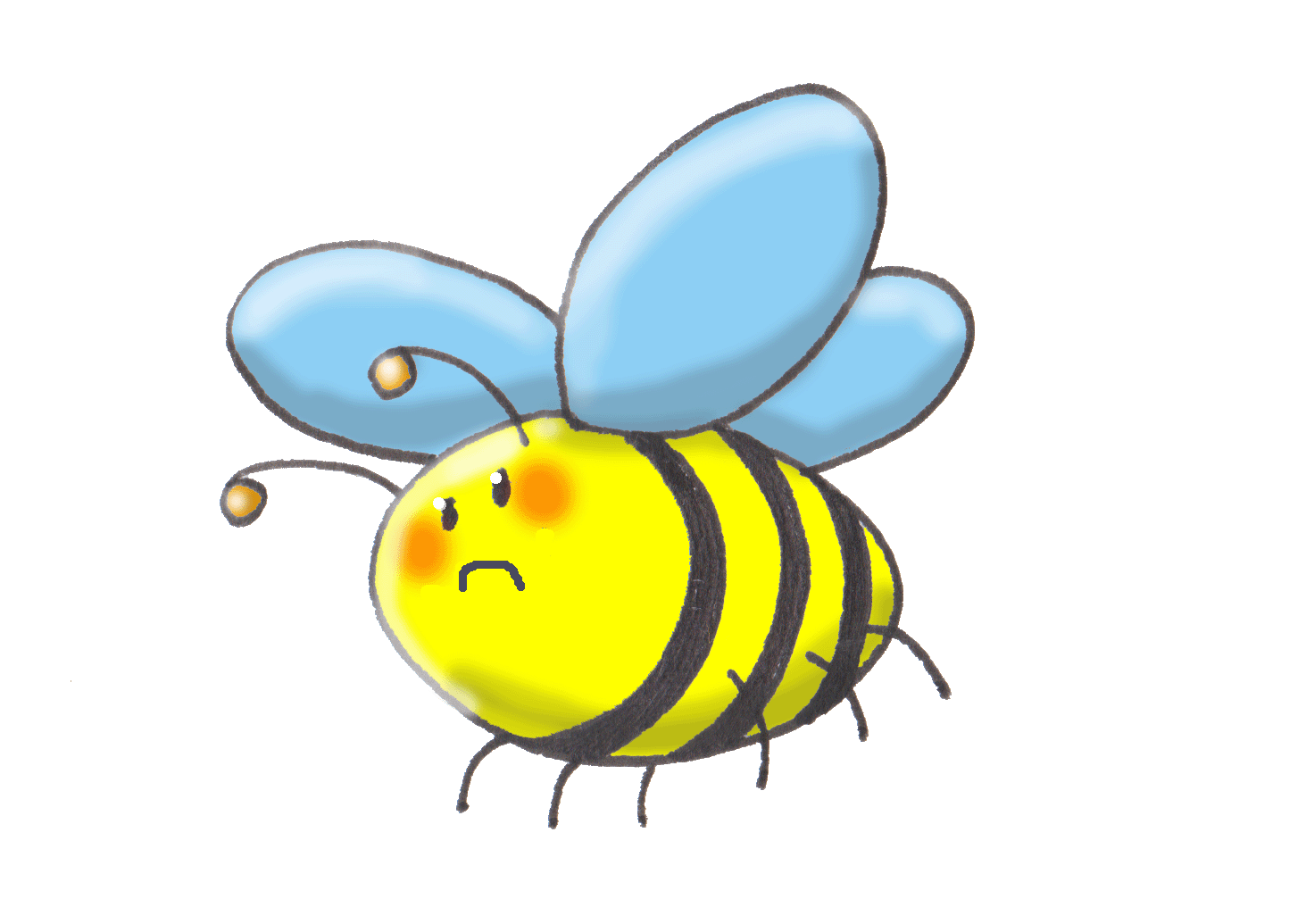 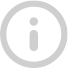 INFO
La majorité des usines polluent l’air parce que leur manière de produire est polluante.
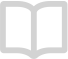 GUIDE
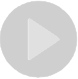 VIDEO
Mais attention !
Certaines usines polluent moins l’air que d’autres.
meC3 28
Le chauffage
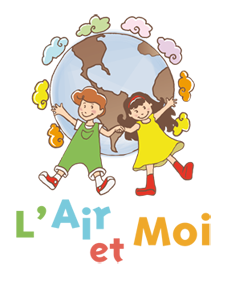 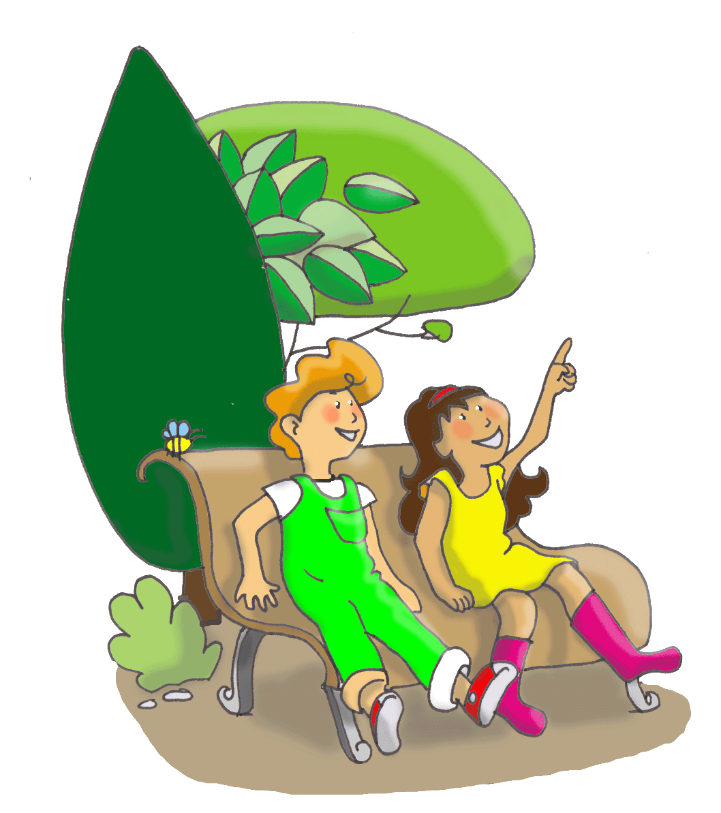 meC3 29
Parmi ces moyens de chauffage, entoure ceux qui polluent l’air.→  Clique sur chaque moyen de chauffage pour connaître la réponse !
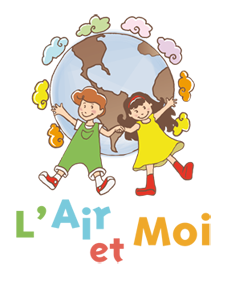 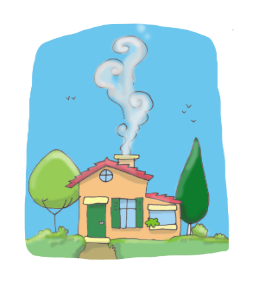 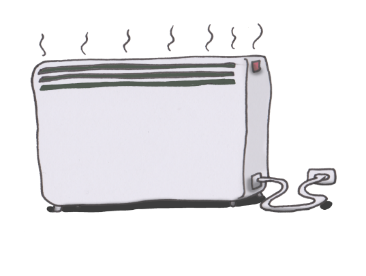 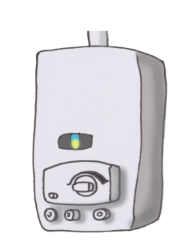 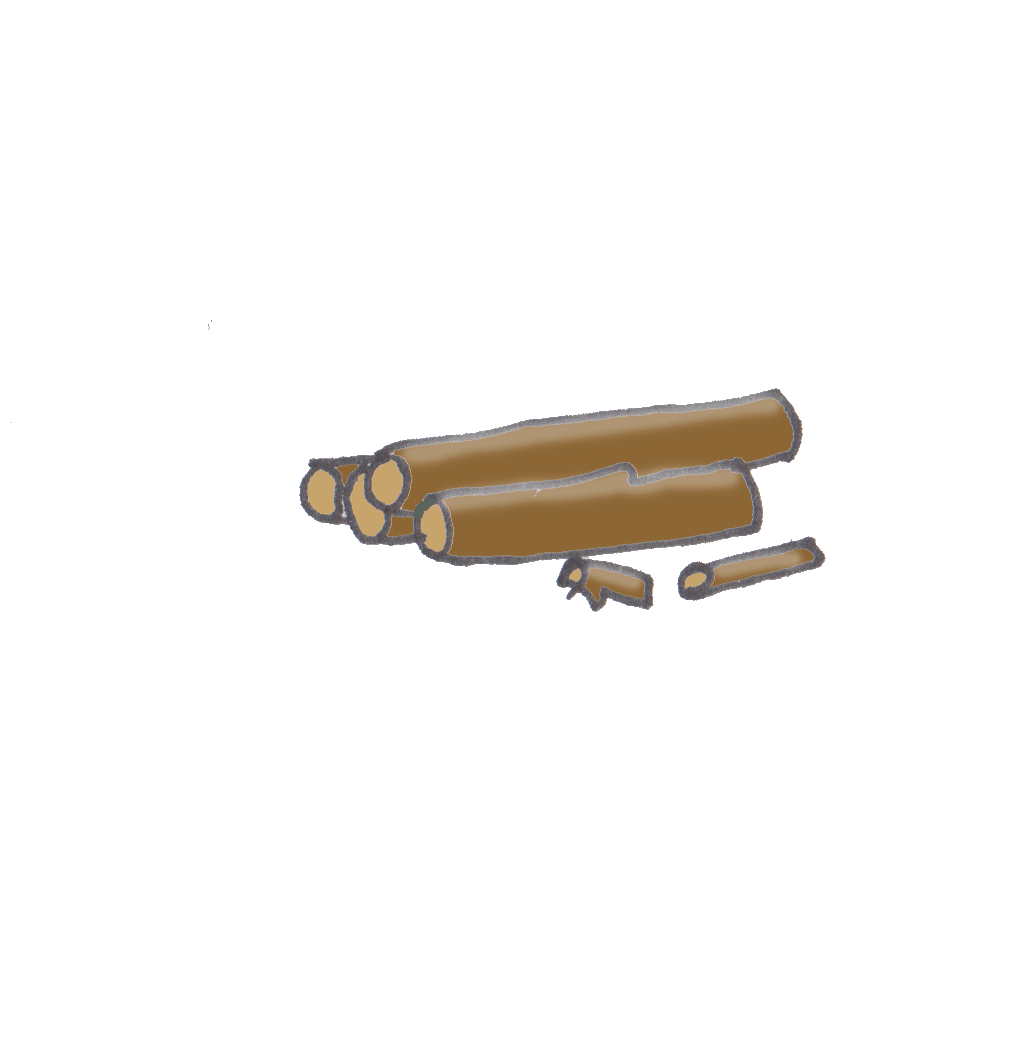 NE POLLUE PAS L’AIR !
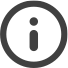 Le chauffage au bois
Le chauffage électrique
Le chauffage au gaz
INFO
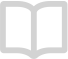 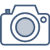 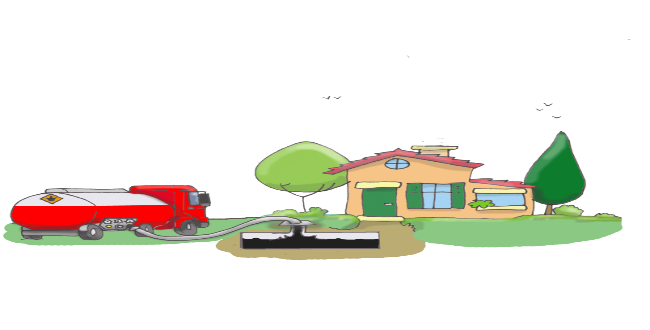 GUIDE
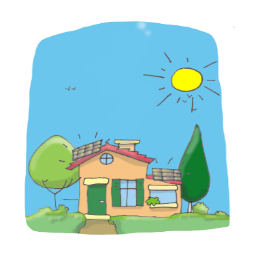 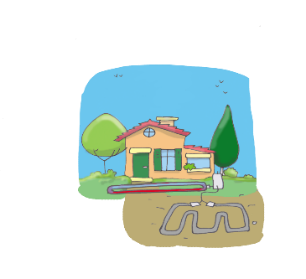 Dans la mesure du possible, il est préférable d’éviter les moyens de chauffage qui polluent l’air, sans oublier la climatisation.
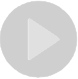 VIDEO
NE POLLUE PAS L’AIR !
NE POLLUE PAS L’AIR !
Le chauffage solaire
La pompe à chaleur
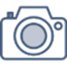 meC3 30
Le chauffage au fioul
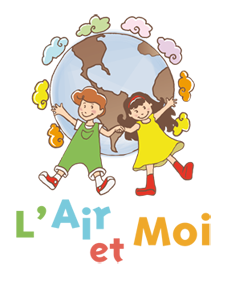 Les conséquences de la pollution de l’air
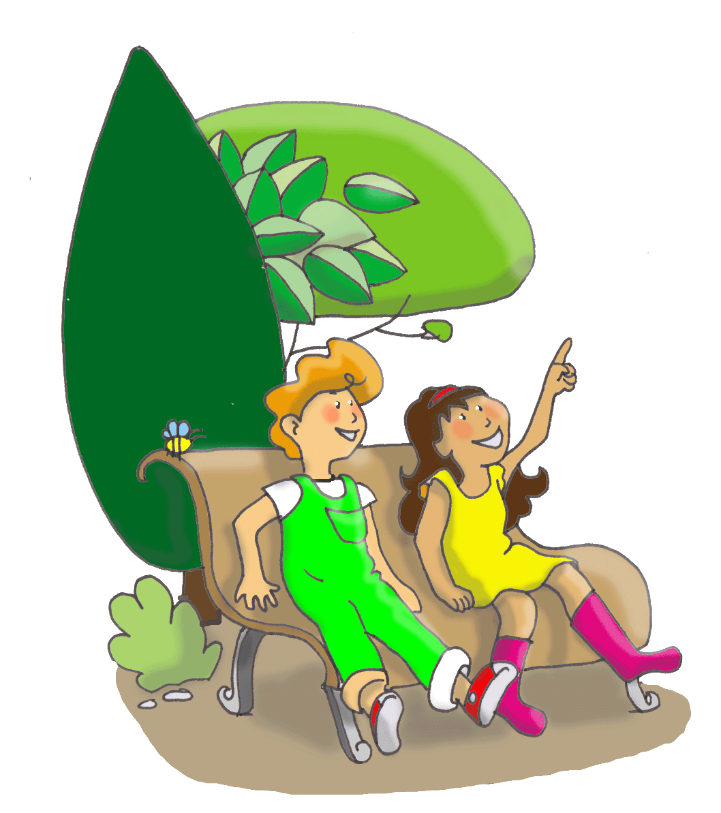 meC3 31
Quelles sont les conséquences de la pollution de l’air sur l’homme ?
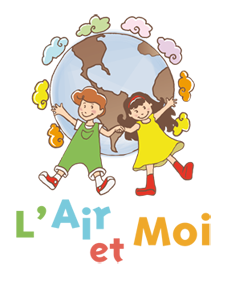 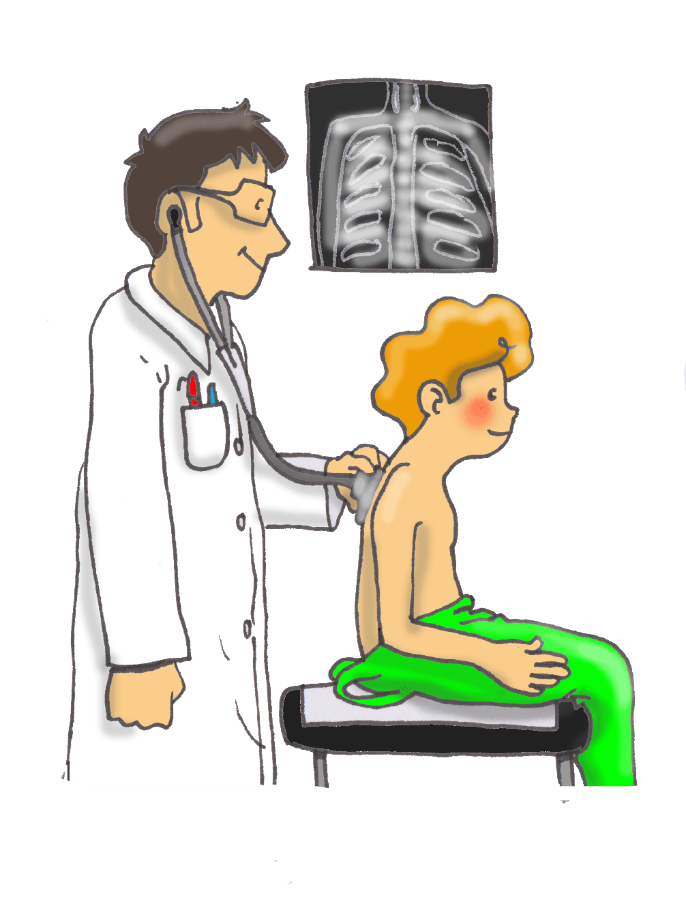 La pollution de l’air provoque des
problèmes de santé tels que :
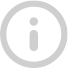 Picotements de la gorge,
INFO
Picotements des yeux,
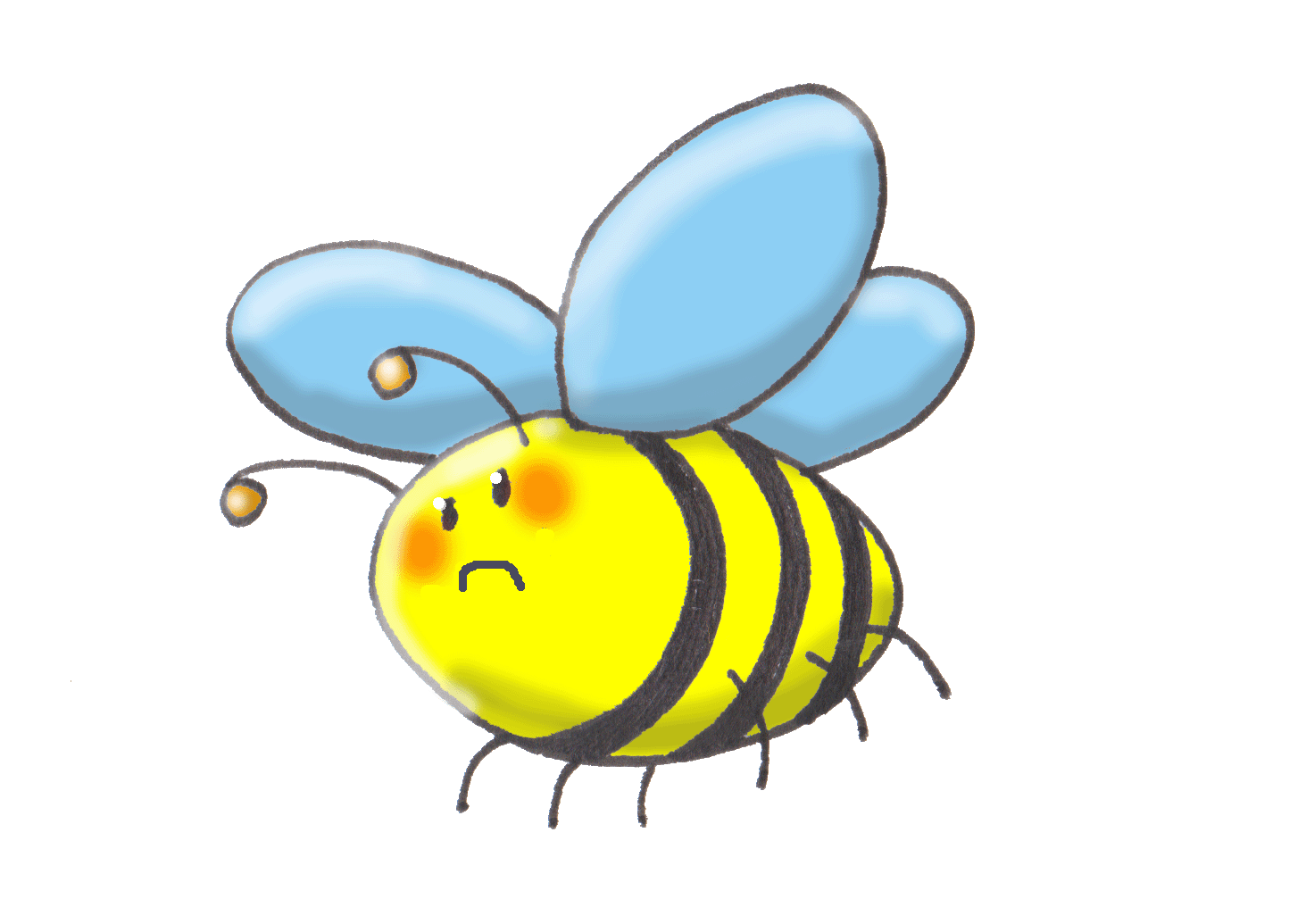 Allergies,
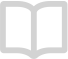 Toux,
GUIDE
Asthme,
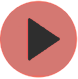 Maladies respiratoires,
Maladies cardiaques,
VIDEO
Cancers…
meC3 32
Qu’est-ce que l’effet immédiat de la pollution de l’air ?
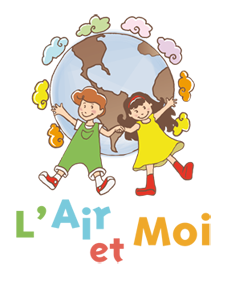 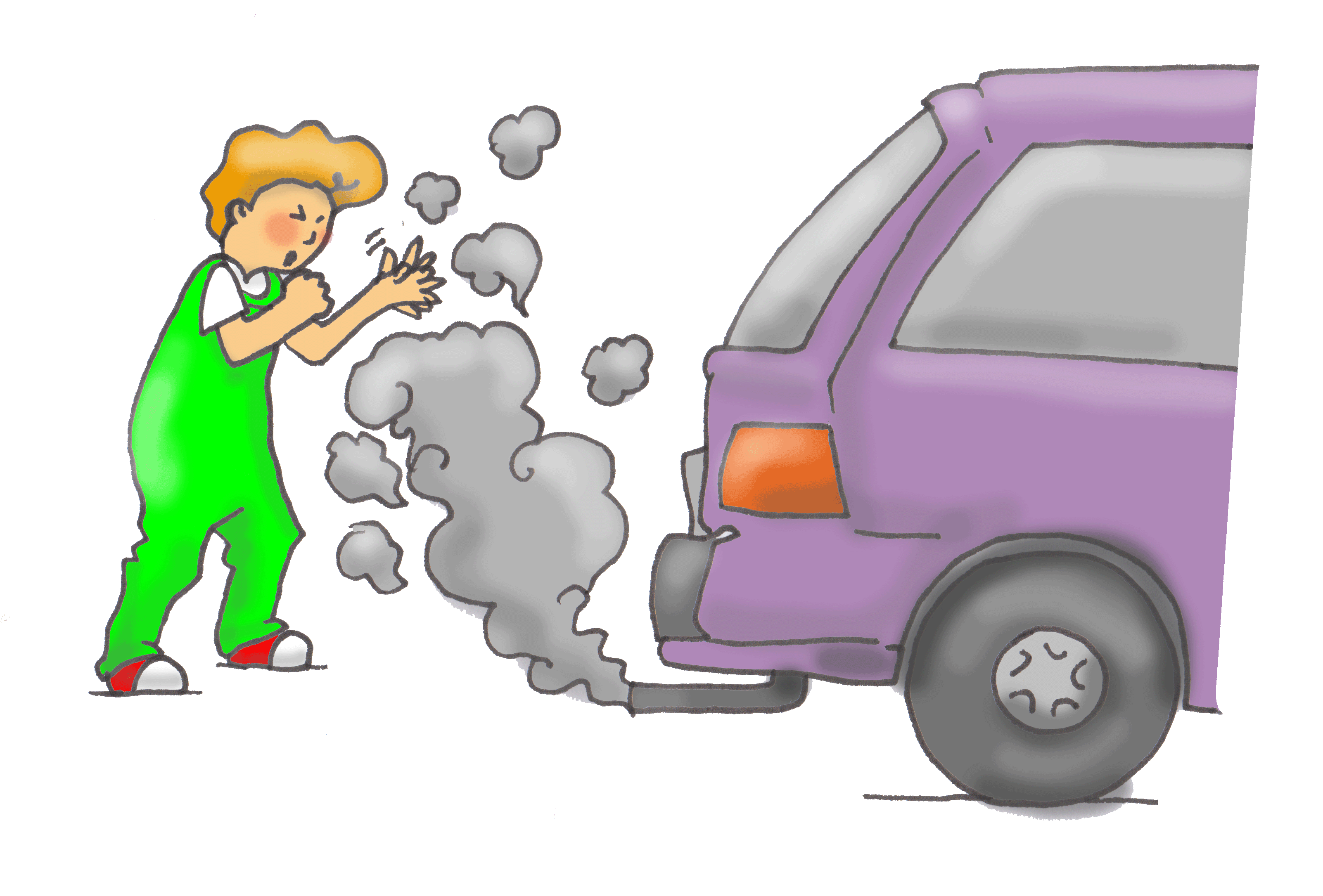 Lorsque les symptômes de la pollution de l’air apparaissent au moment même du contact avec le polluant, on parle d’effet immédiat.
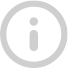 INFO
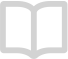 GUIDE
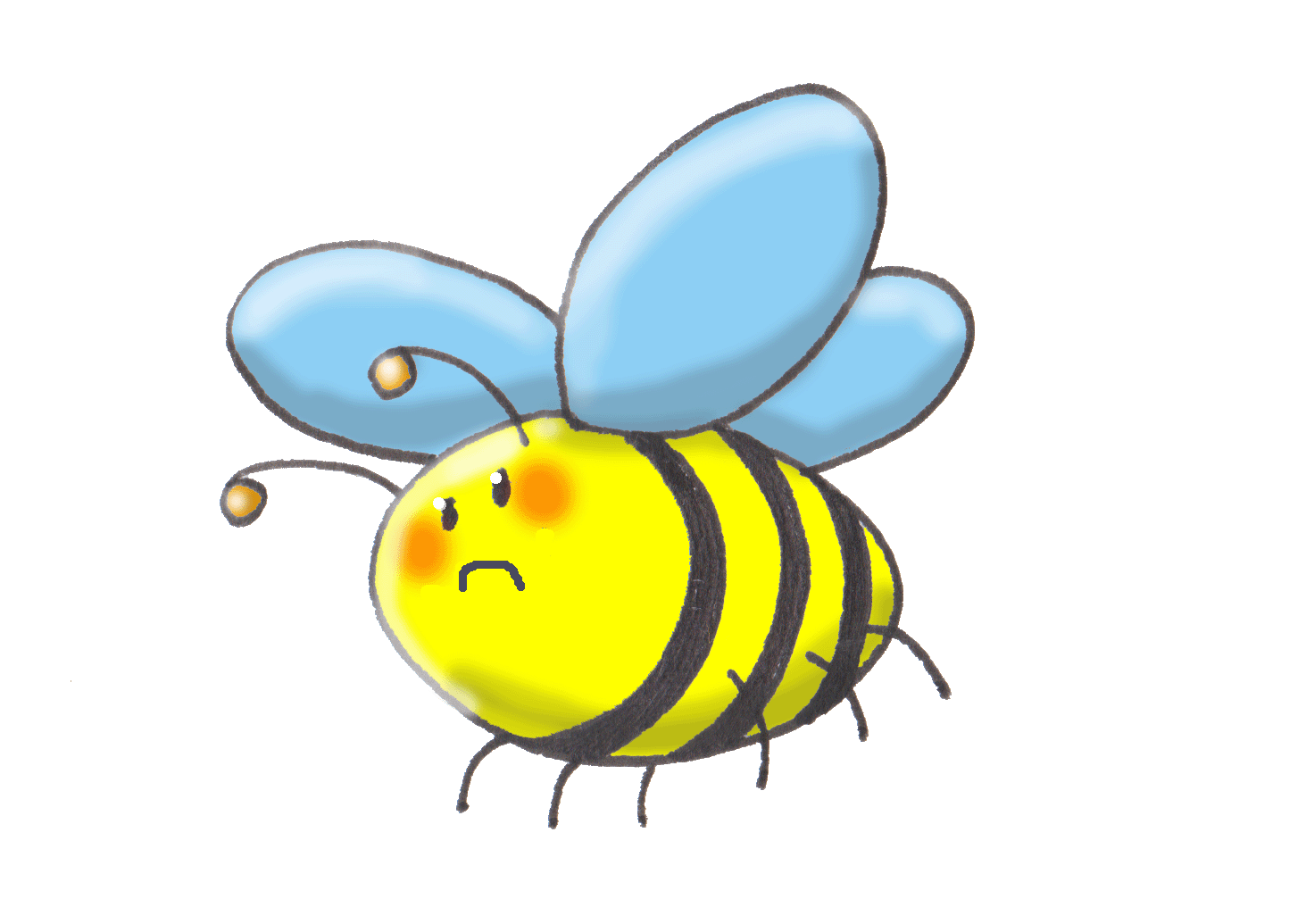 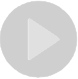 VIDEO
Quelques exemples :
picotements des yeux,
Picotements de la gorge,
toux,
éternuements,
etc…
meC3 33
Qu’est-ce que l’effet chronique de la pollution de l’air ?
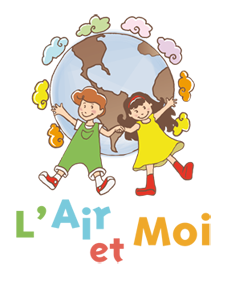 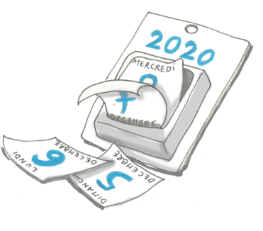 Lorsque les symptômes de la pollution de l’air apparaissent lentement au cours du temps, à force d’un contact répété avec le polluant, on parle d’effet chronique.
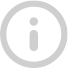 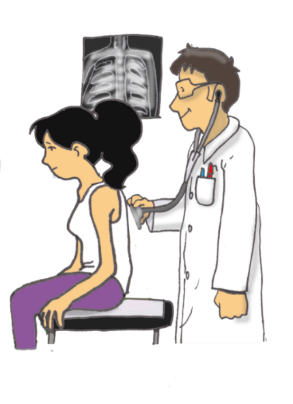 INFO
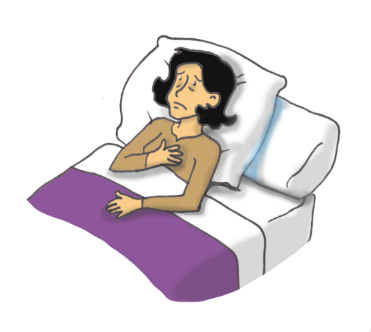 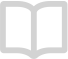 GUIDE
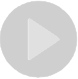 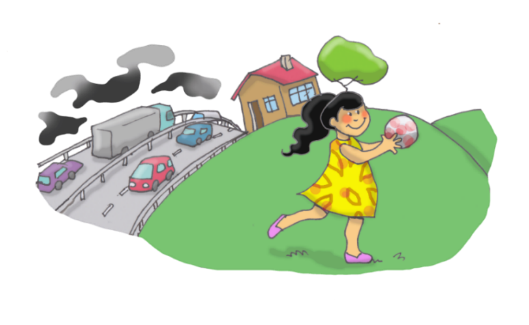 VIDEO
Encore plus tard
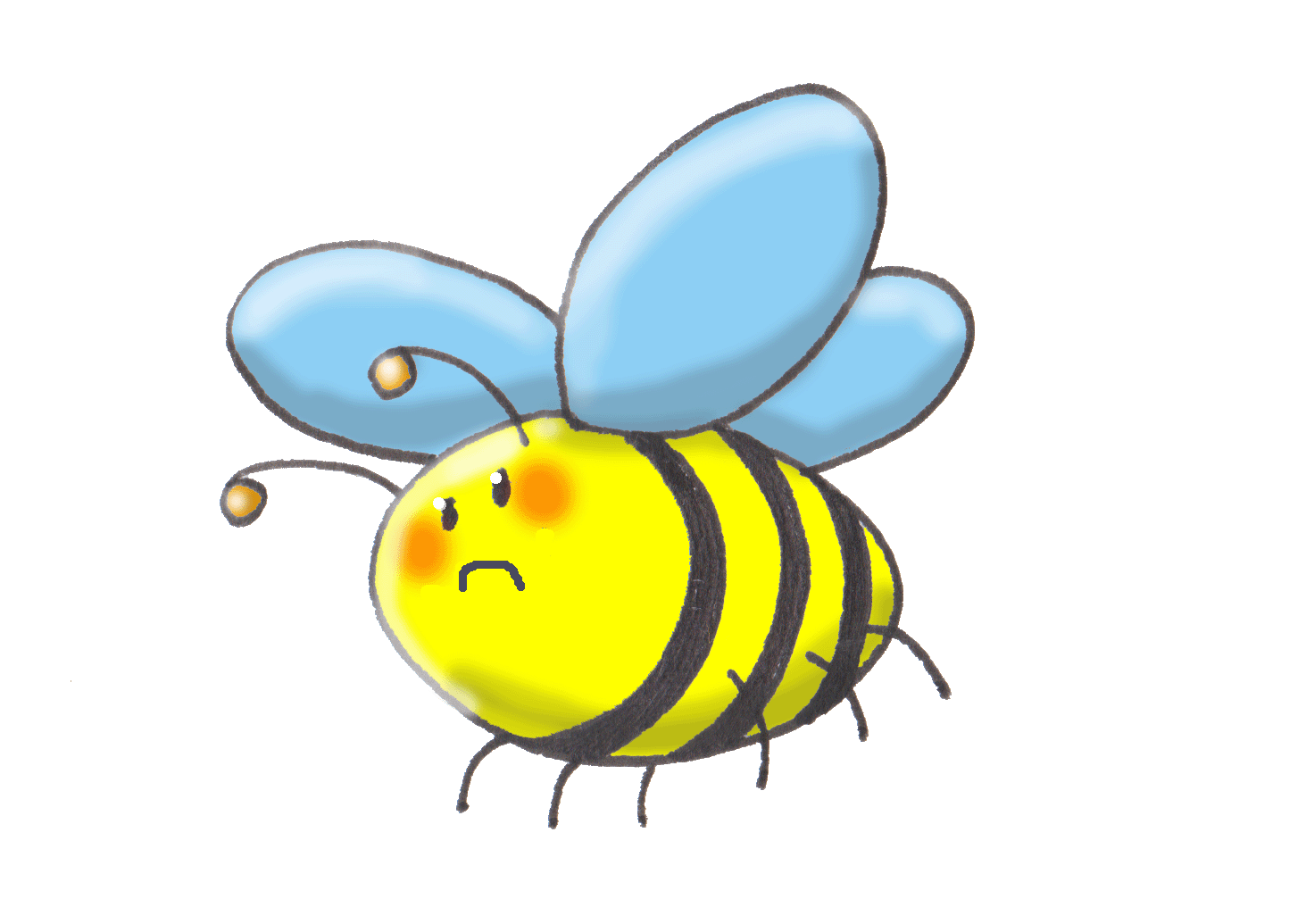 Quelques exemples :
Allergies,
asthme,
maladies respiratoires,
cancers,
etc…
meC3 34
Plus tard
Au début
La cigarette a-t-elle un effet immédiat ou chronique sur notre organisme ?
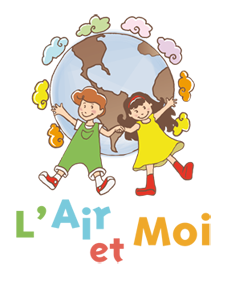 La cigarette peut avoir un effet immédiat et chronique sur notre organisme.
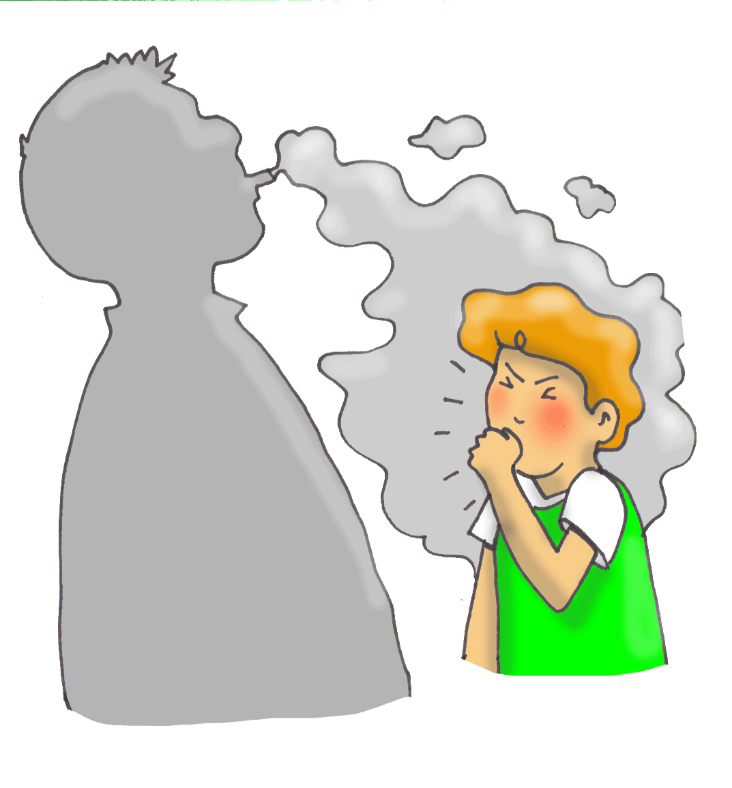 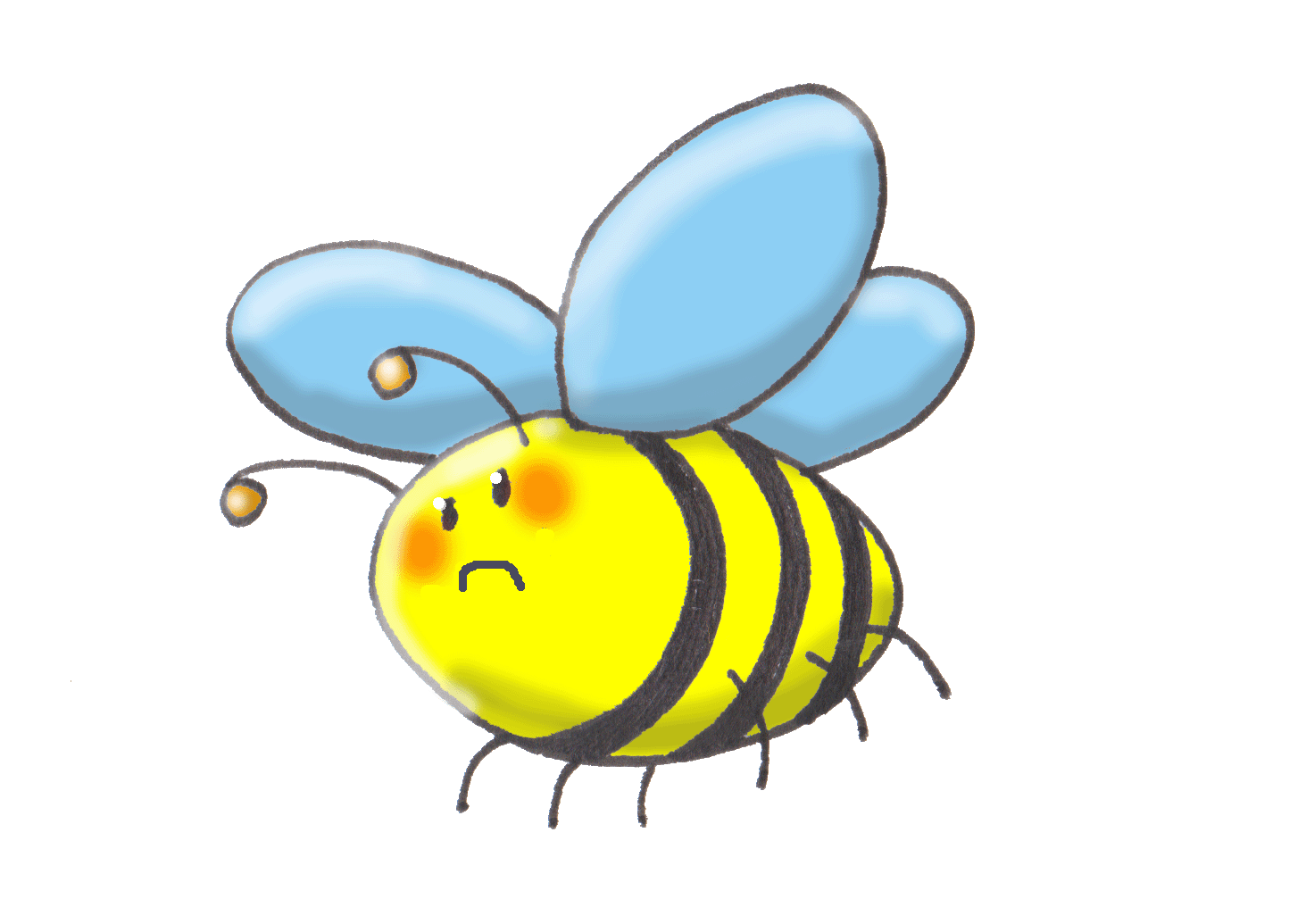 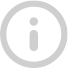 INFO
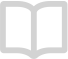 Par ailleurs, il est marqué clairement sur les paquets de cigarettes que fumer tue.
GUIDE
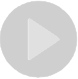 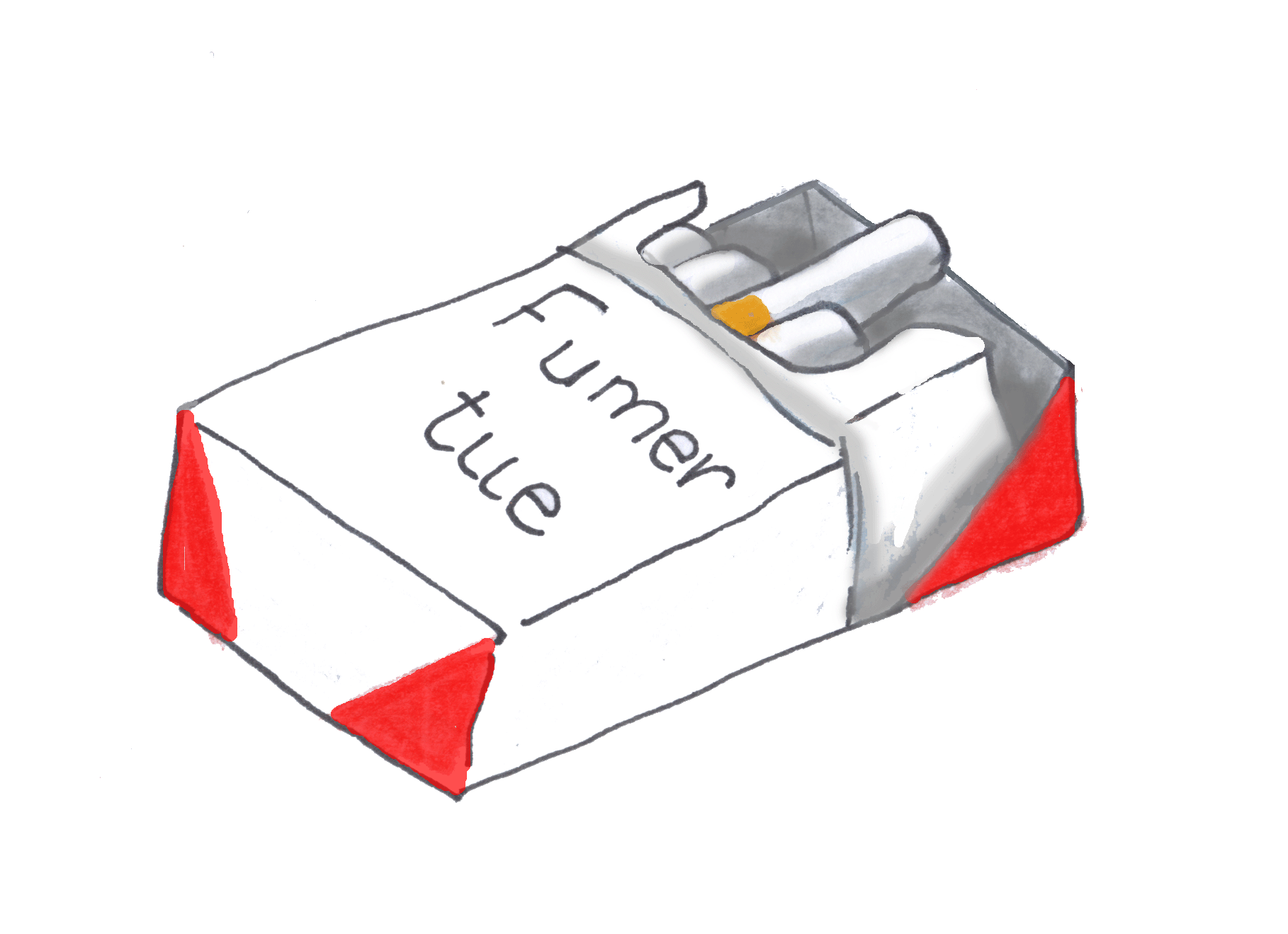 VIDEO
meC3 35
Que se passe-t-il lors d’une crise d’asthme ?
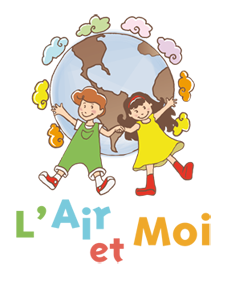 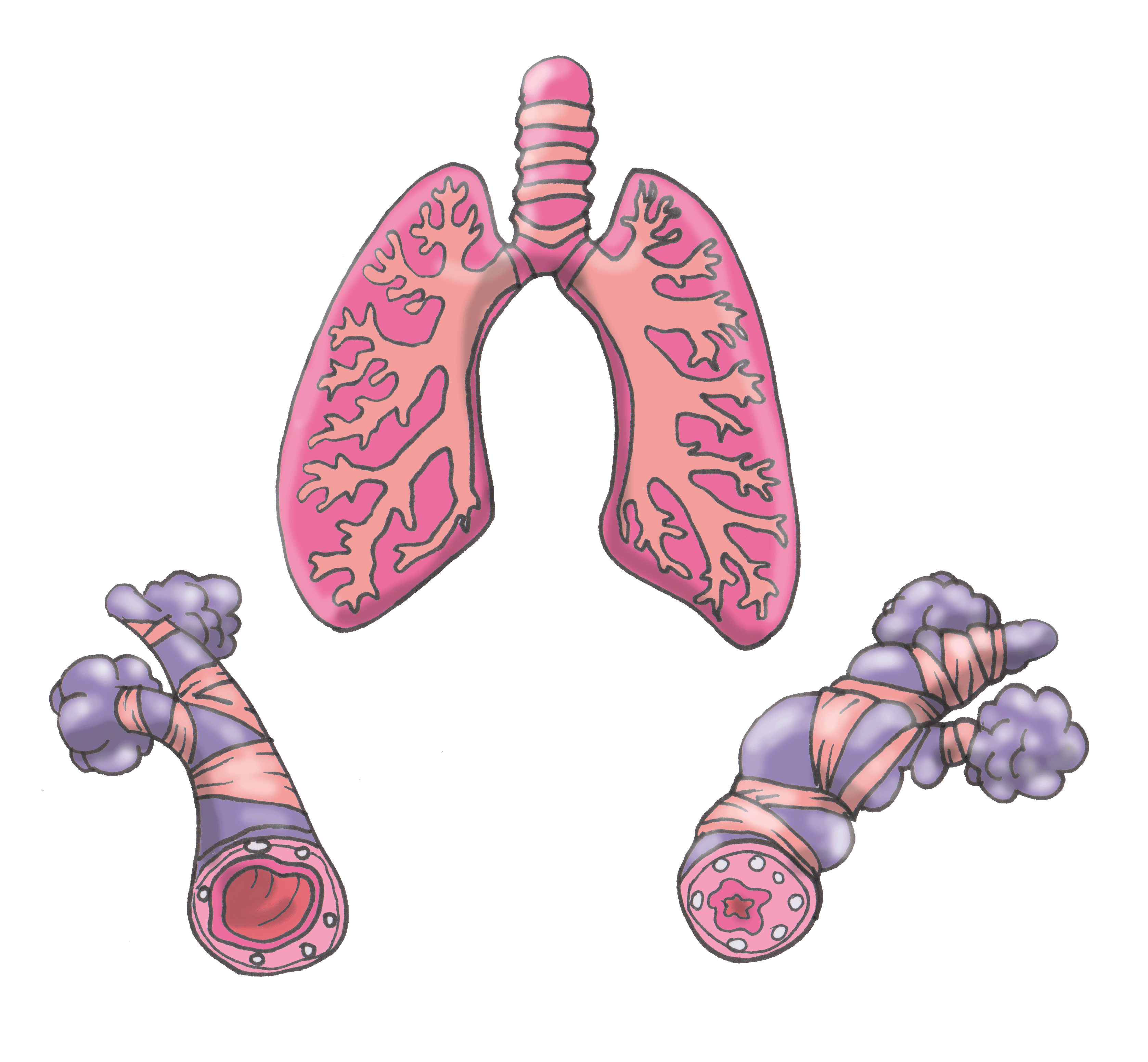 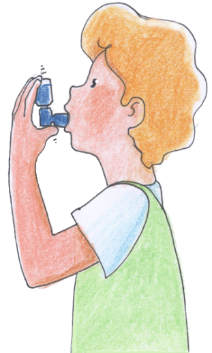 Trachée
Bronches
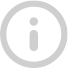 Alvéoles pulmonaires
INFO
Muscles contractés
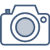 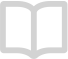 GUIDE
Durant une crise d’asthme, l’ouverture des bronches est réduite, ce qui provoque souvent une toux sèche, une difficulté à respirer, une respiration sifflante qui s’entend et des crachats. 
C’est comme si l’asthmatique en crise respirait au travers d'une petite paille.
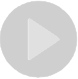 Inflammation
VIDEO
Bronchiole durant une crise d’asthme
Bronchiole saine
meC3 36
Cite quelques causes d’allergies ?
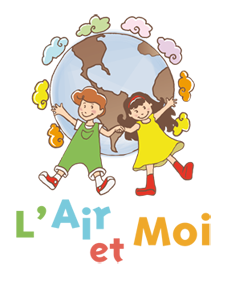 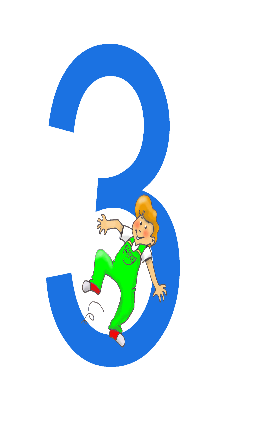 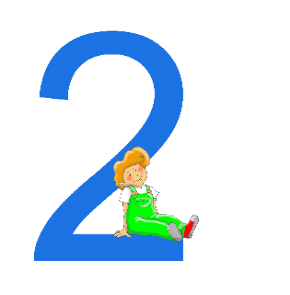 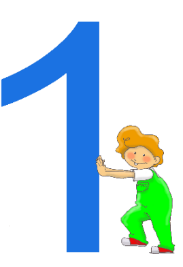 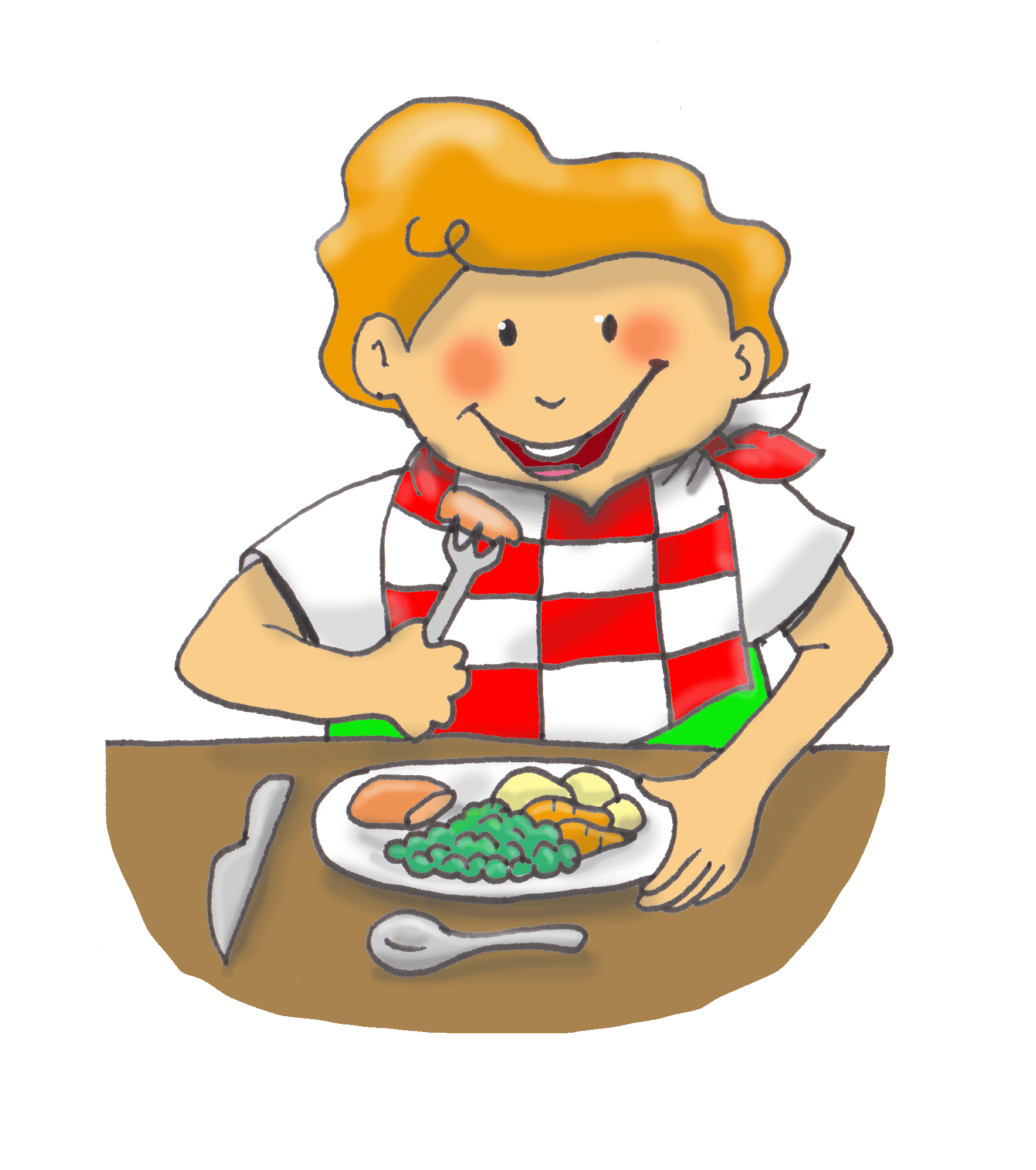 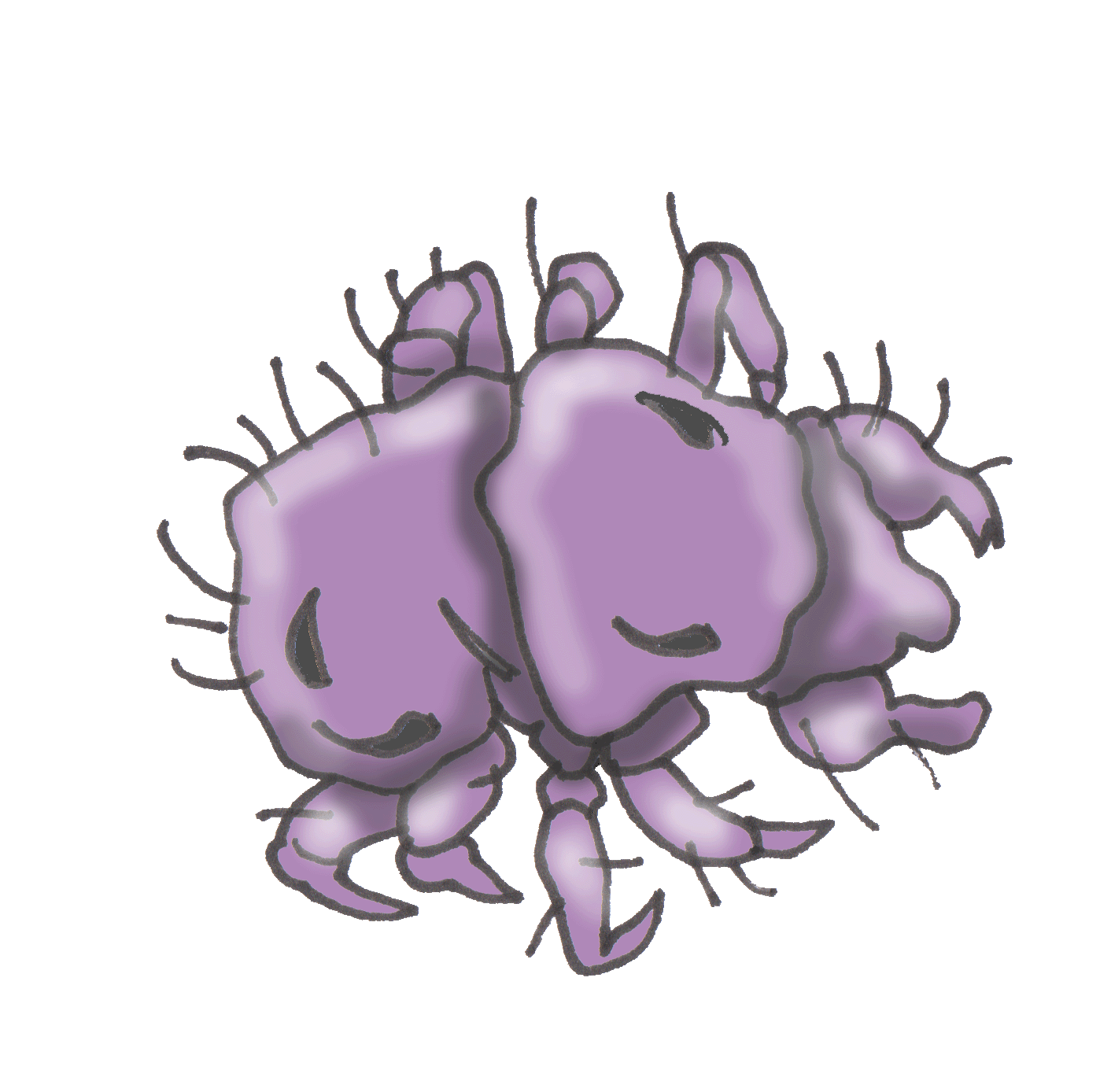 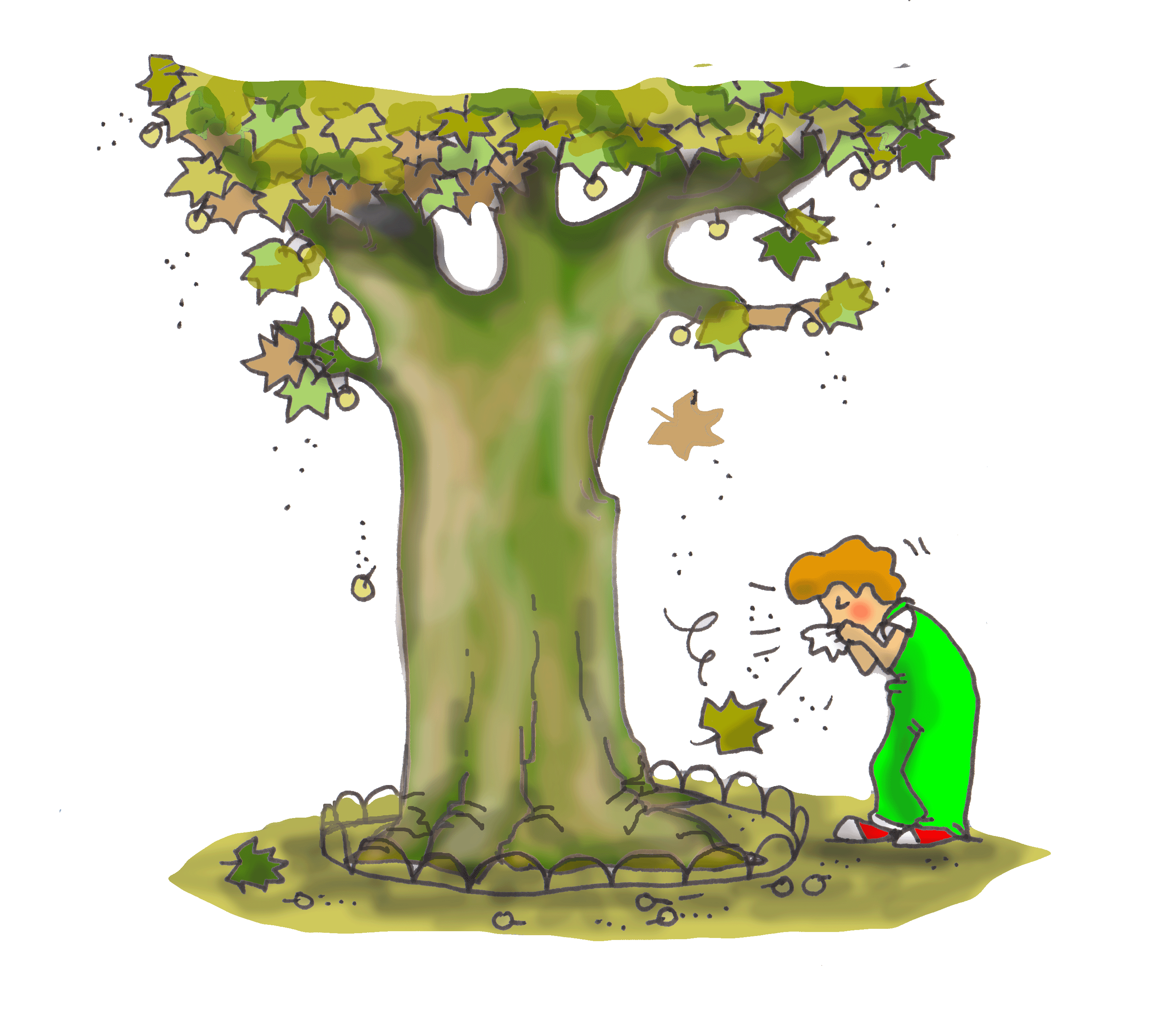 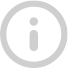 INFO
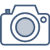 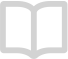 Certains aliments
GUIDE
Les acariens
Les pollens
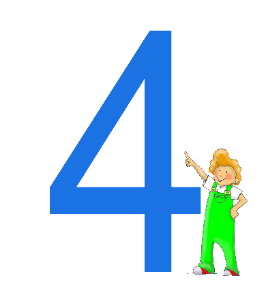 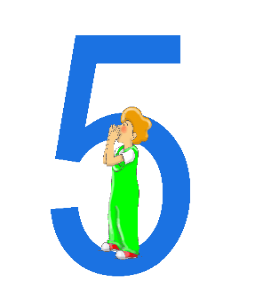 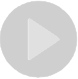 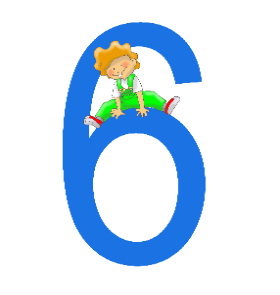 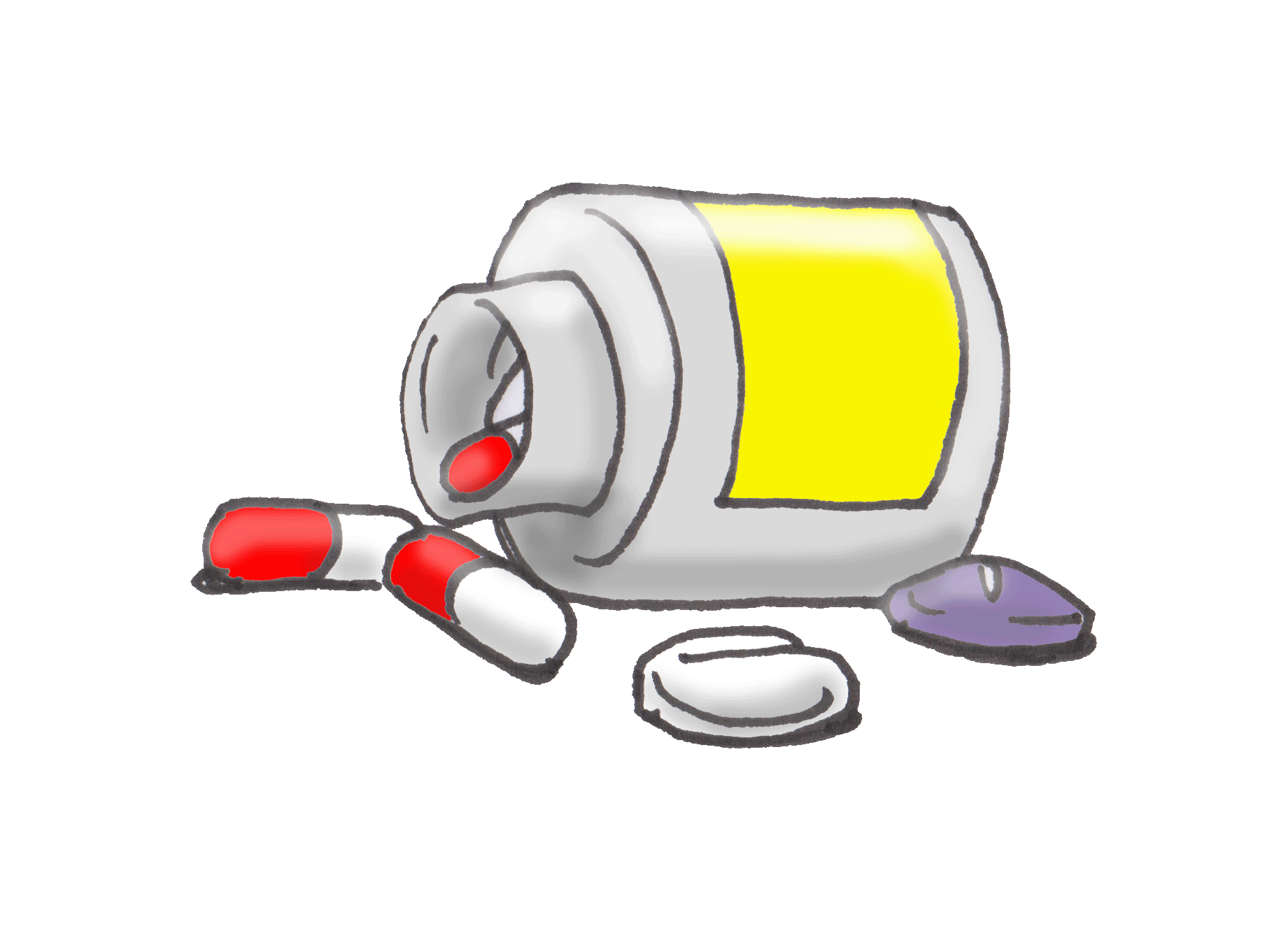 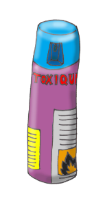 VIDEO
Et d'autres encore tels que les animaux...
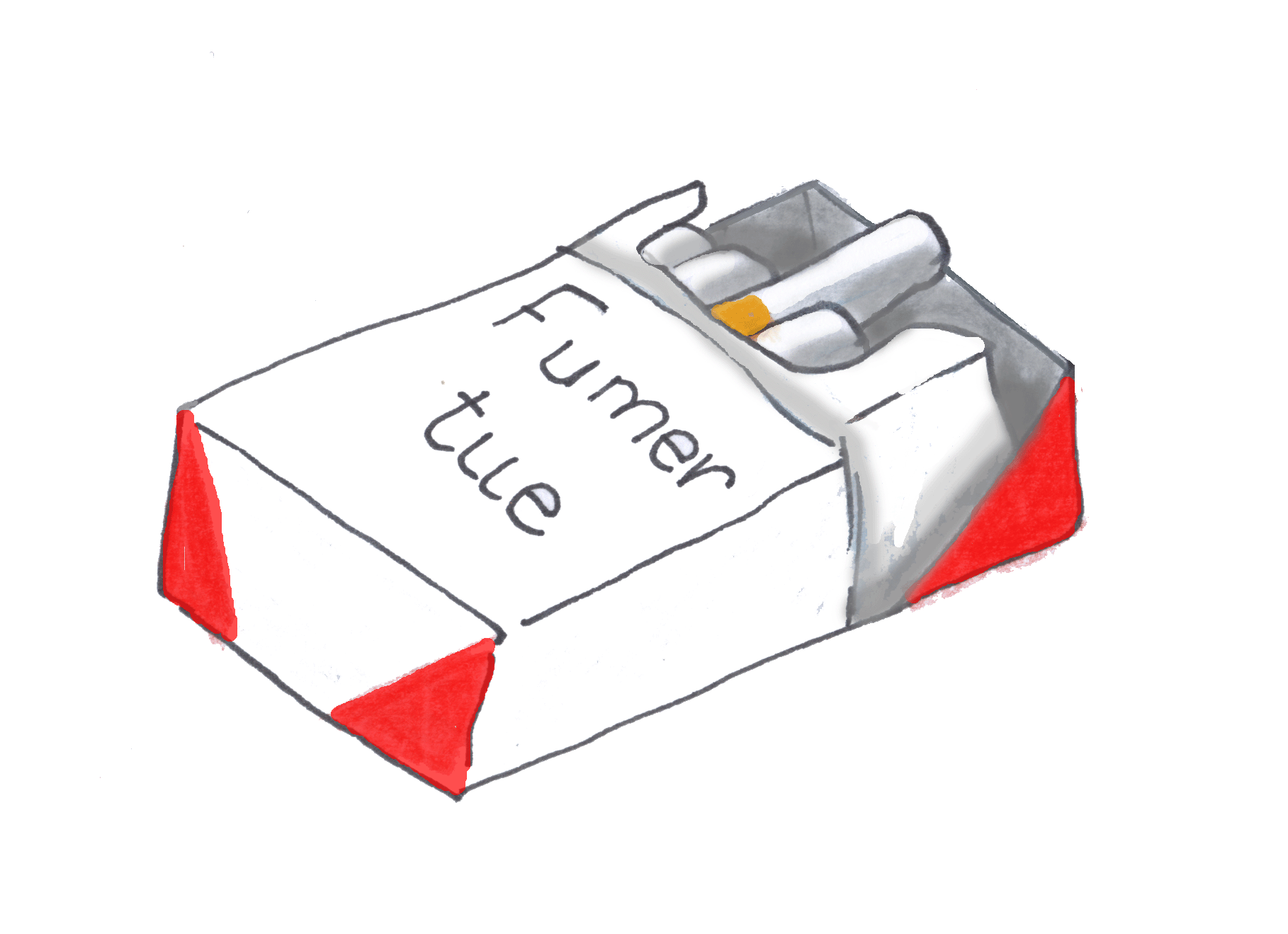 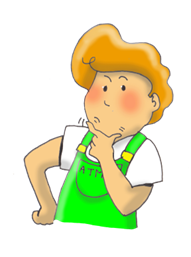 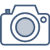 Certains médicaments
meC3 37
Certains produits chimiques
apacma
Quel est le rôle du nez en termes de pollution de l’air ?
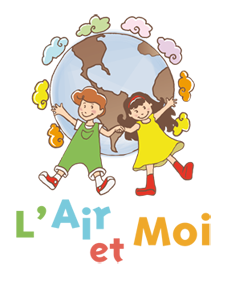 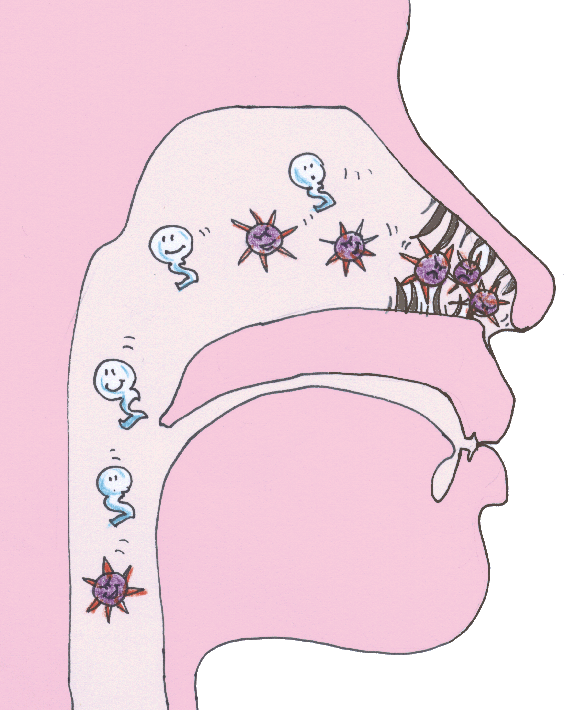 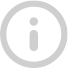 INFO
Le nez joue un rôle de filtre : les poils du nez retiennent les plus grosses particules de l’air mais d’autres arrivent jusqu’aux poumons et parmi elles les plus fines passent dans le sang.
C’est pourquoi il vaut mieux inspirer par le nez que par la bouche.
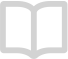 GUIDE
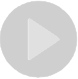 VIDEO
meC3 38
Quelles sont les personnes les plus sensibles à la pollution de l’air ?
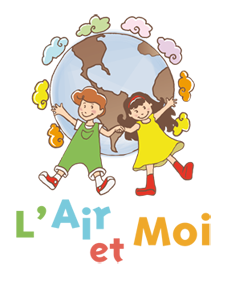 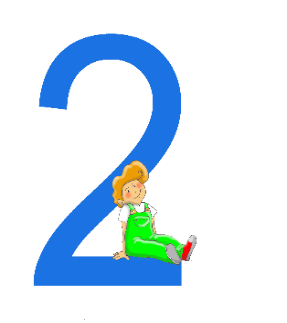 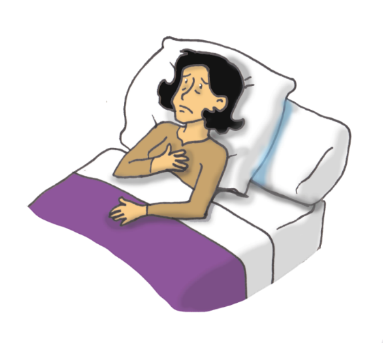 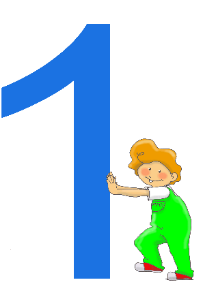 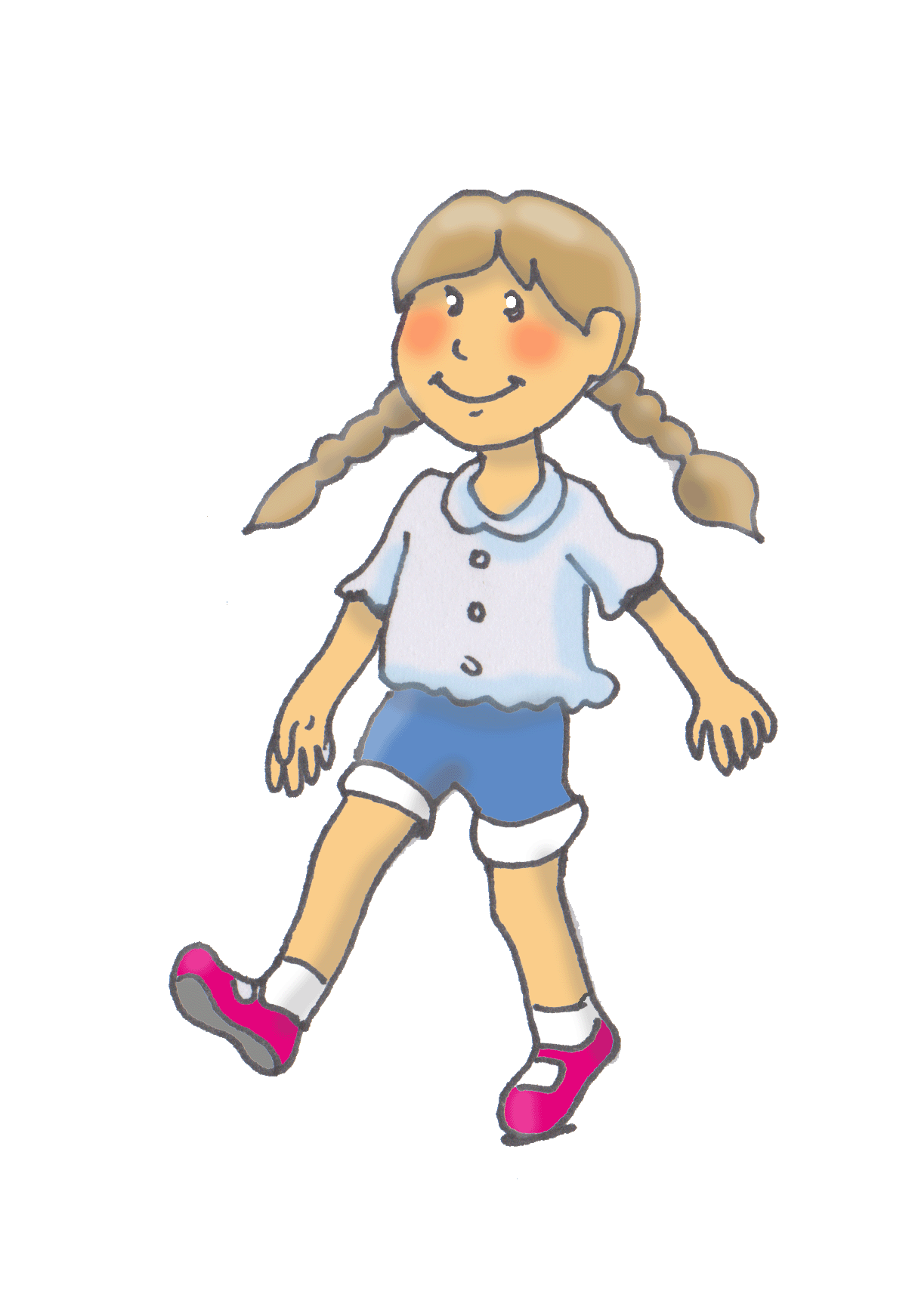 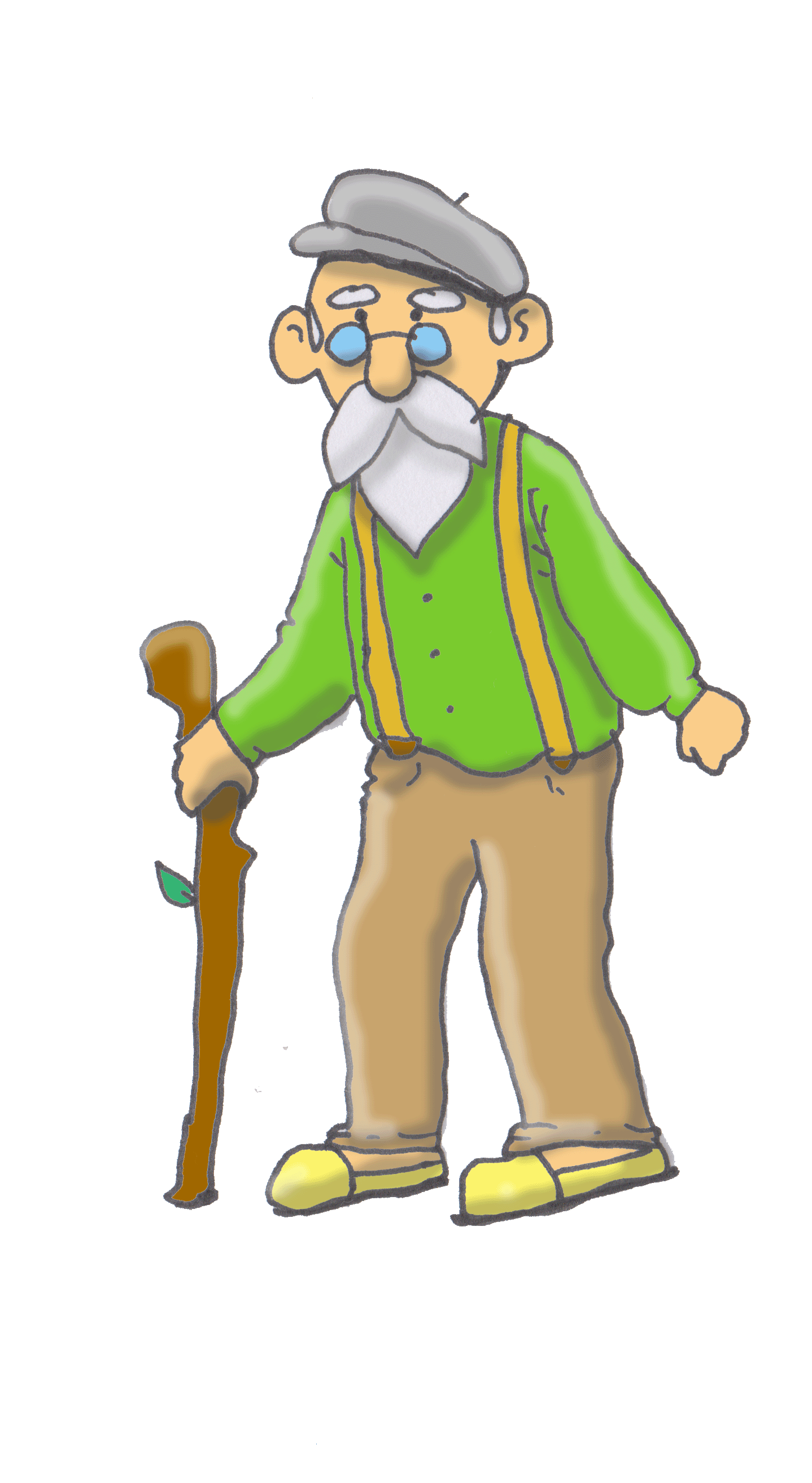 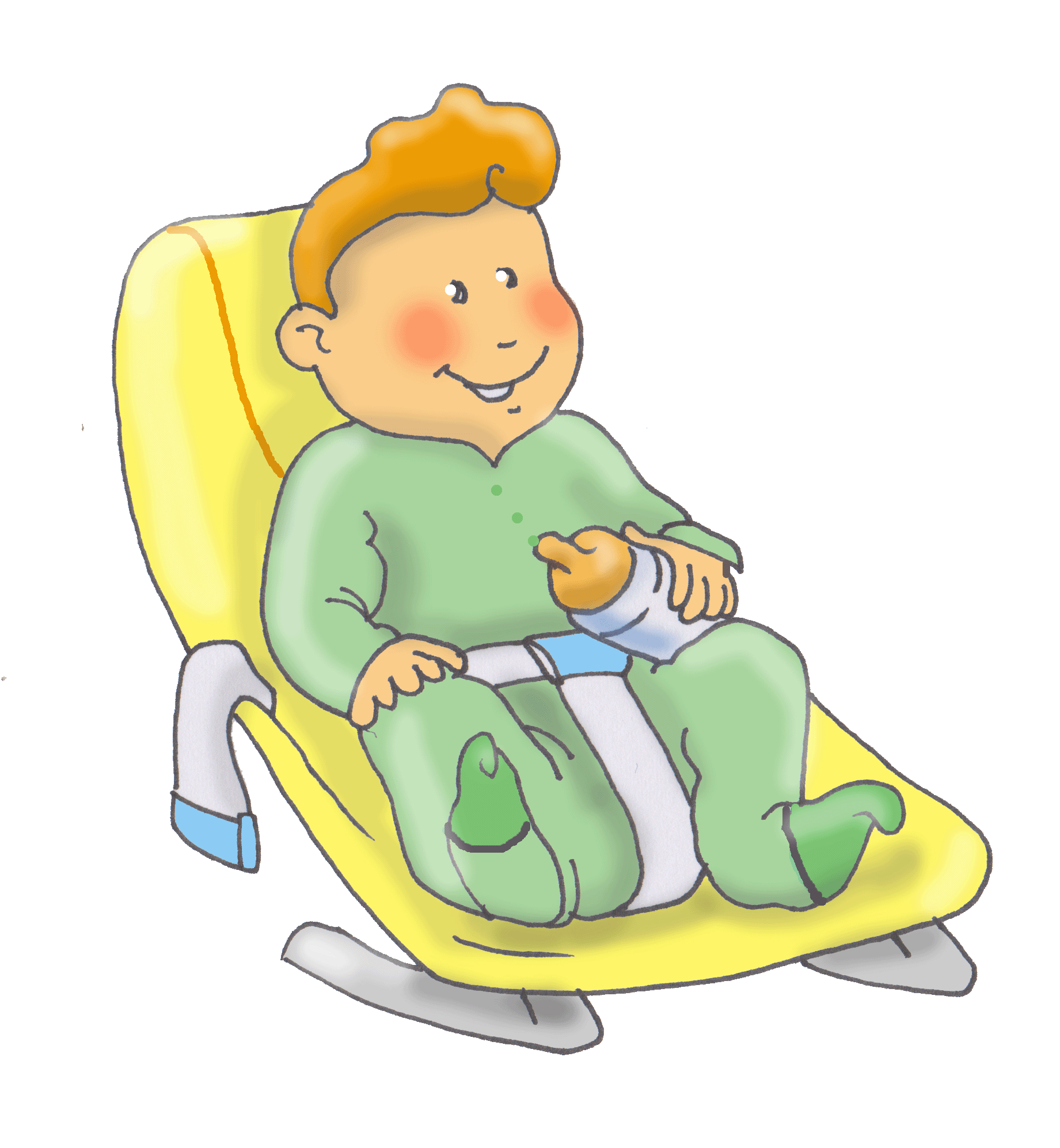 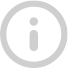 INFO
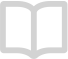 Les personnes malades
Les enfants
GUIDE
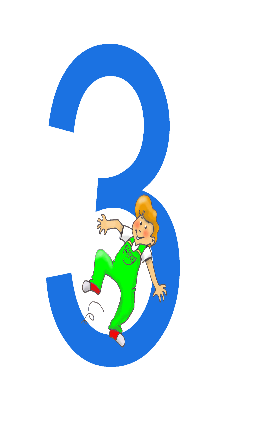 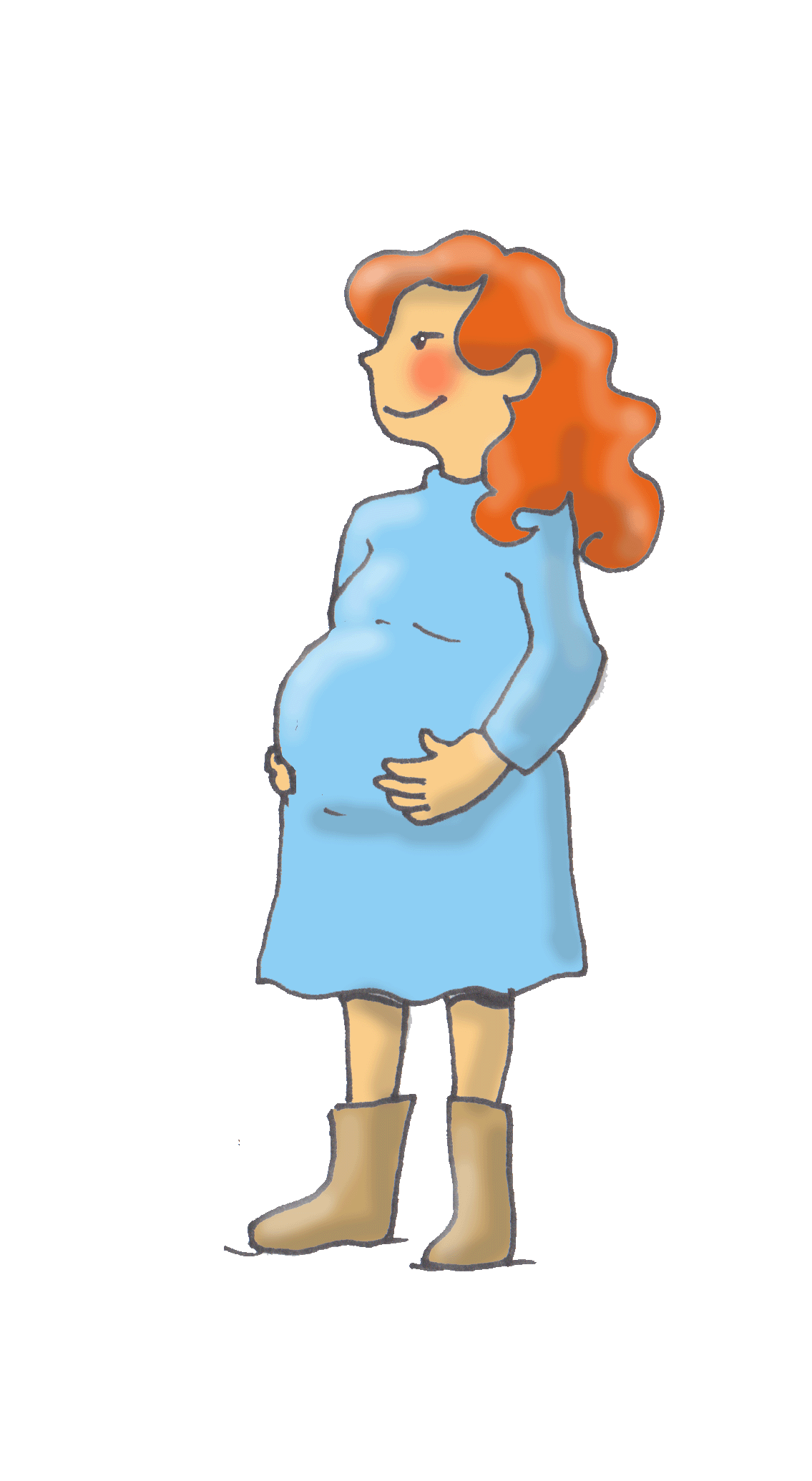 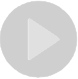 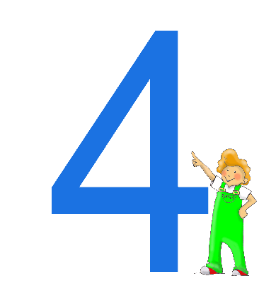 Les personnes âgées
VIDEO
Les femmes enceintes
meC3 39
emae
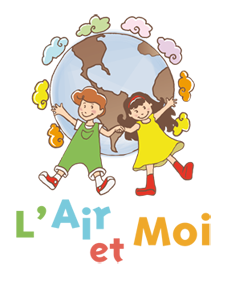 Quelles sont les conséquences de la pollution de l’air sur les animaux ?
Les conséquences de la pollution de l’air sont les mêmes pour les animaux que pour les hommes.
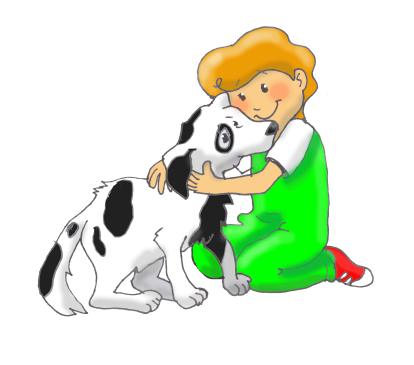 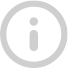 INFO
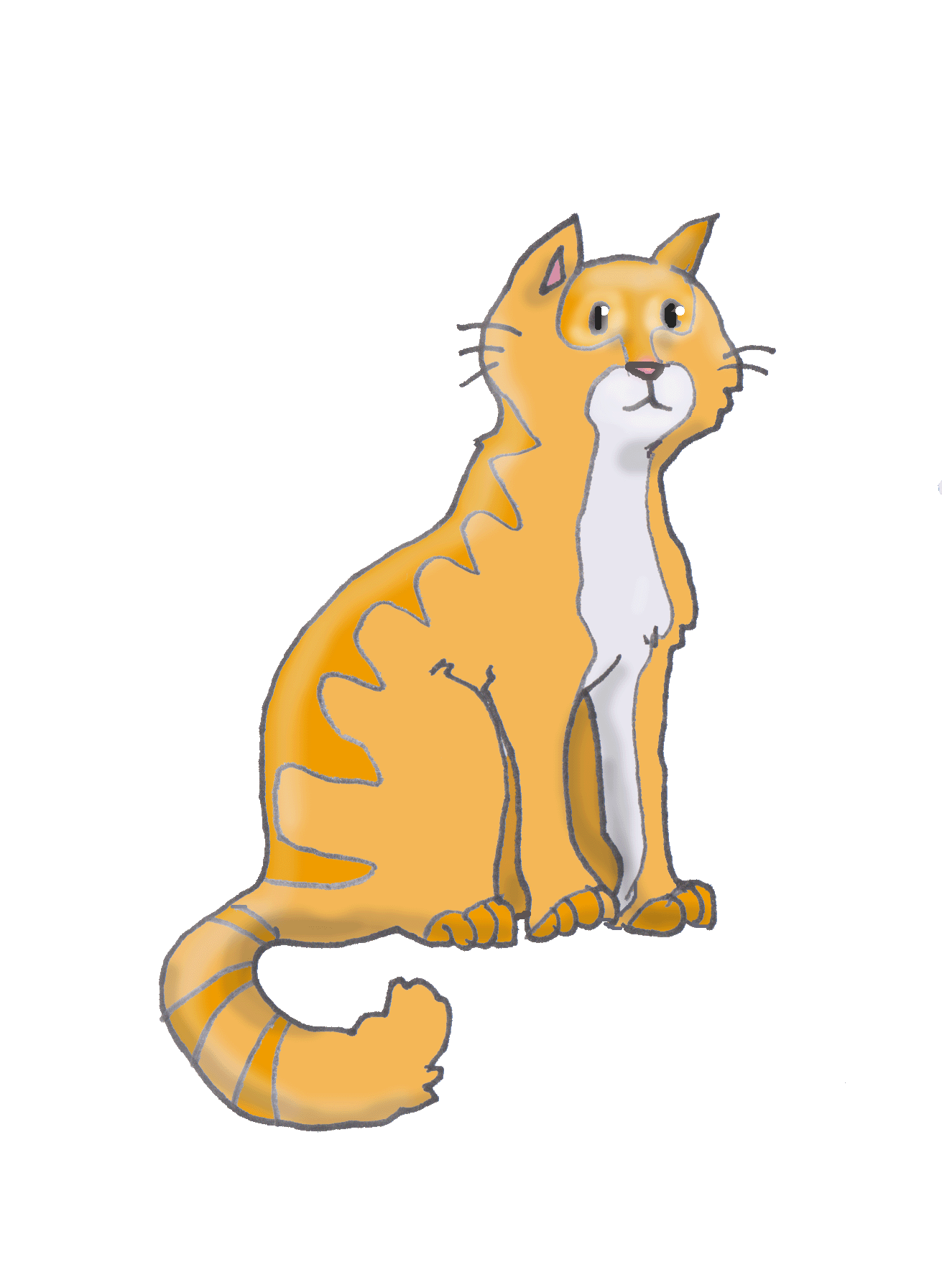 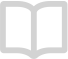 GUIDE
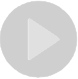 VIDEO
meC3 40
Quelles sont les conséquences de la pollution de l’air sur les végétaux ?
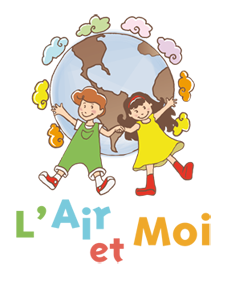 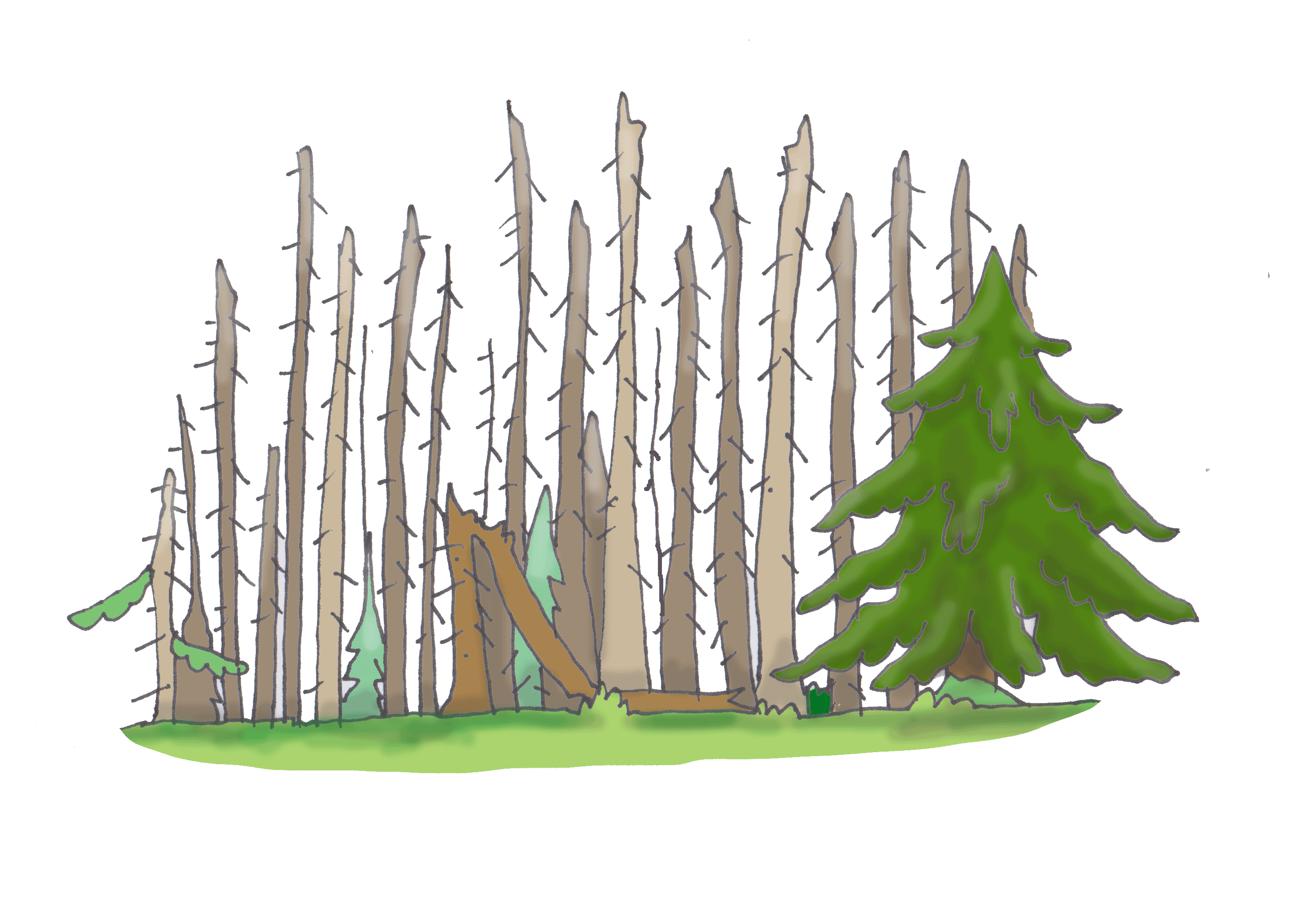 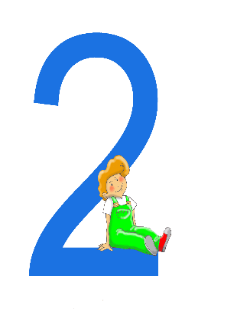 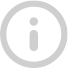 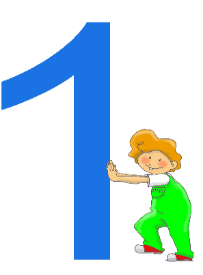 INFO
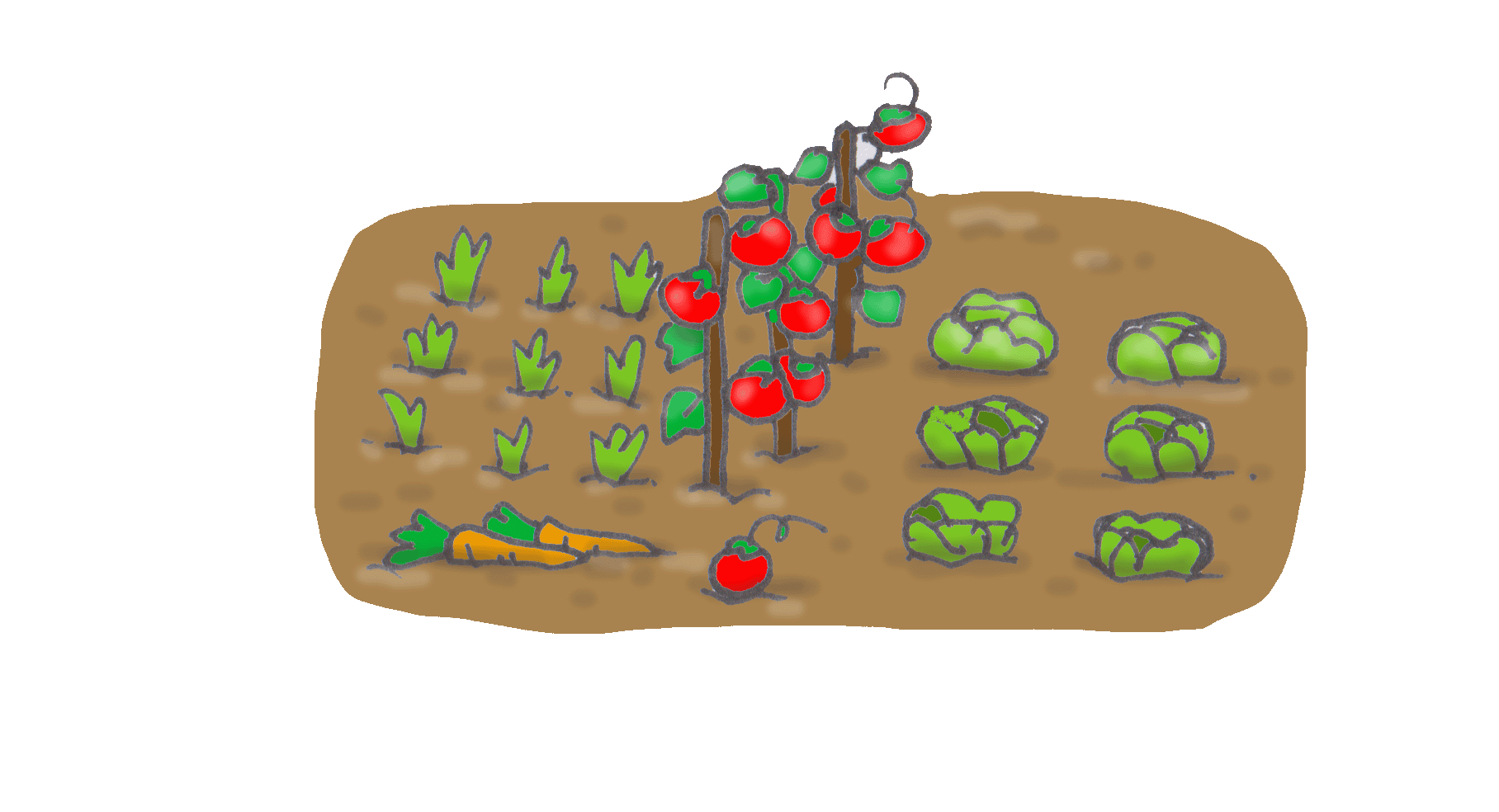 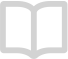 GUIDE
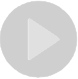 VIDEO
Acidification des feuillages sous l’effet des pluies.
Problèmes de croissance liés à une mauvaise qualité des sols.
meC3 41
ac
Conséquences de la pollution de l’air sur les matériaux, monuments et bâtiments
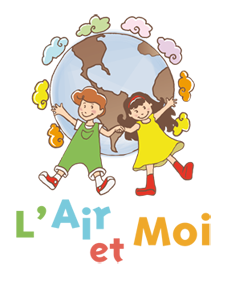 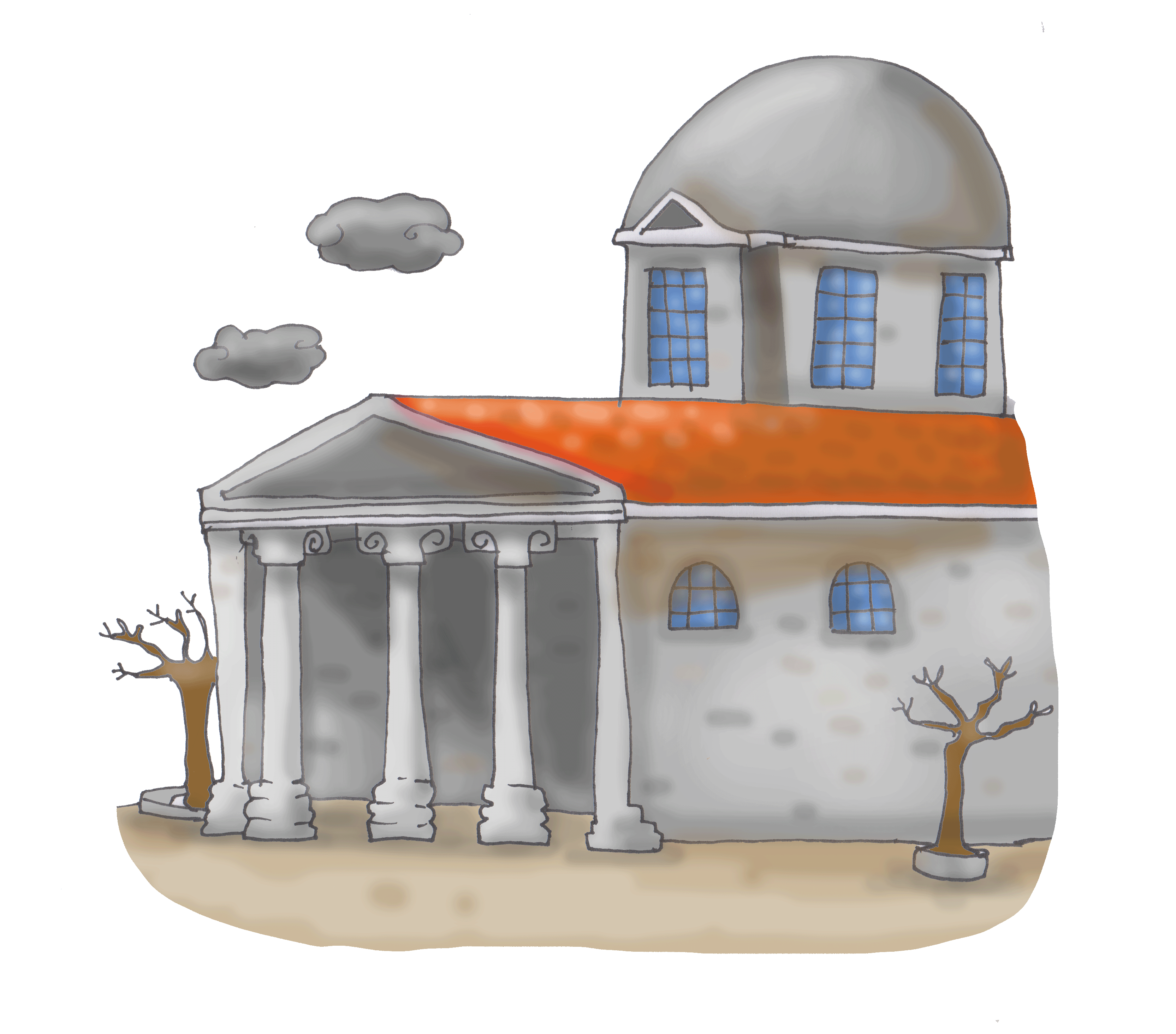 Avec la pollution de l’air et les pluies acides :
les matériaux vieillissent de manière accélérée,
les bâtiments et les monuments noircissent.
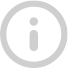 INFO
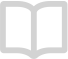 GUIDE
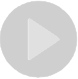 VIDEO
meC3 42
Quelles sont les principales conséquences de la pollution de l’air sur la planète ?
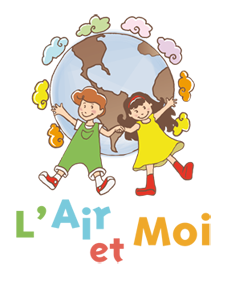 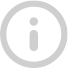 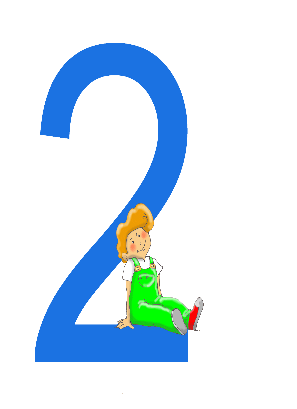 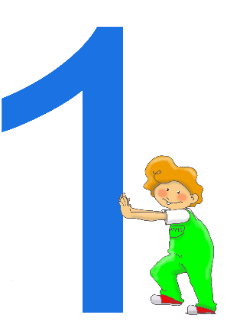 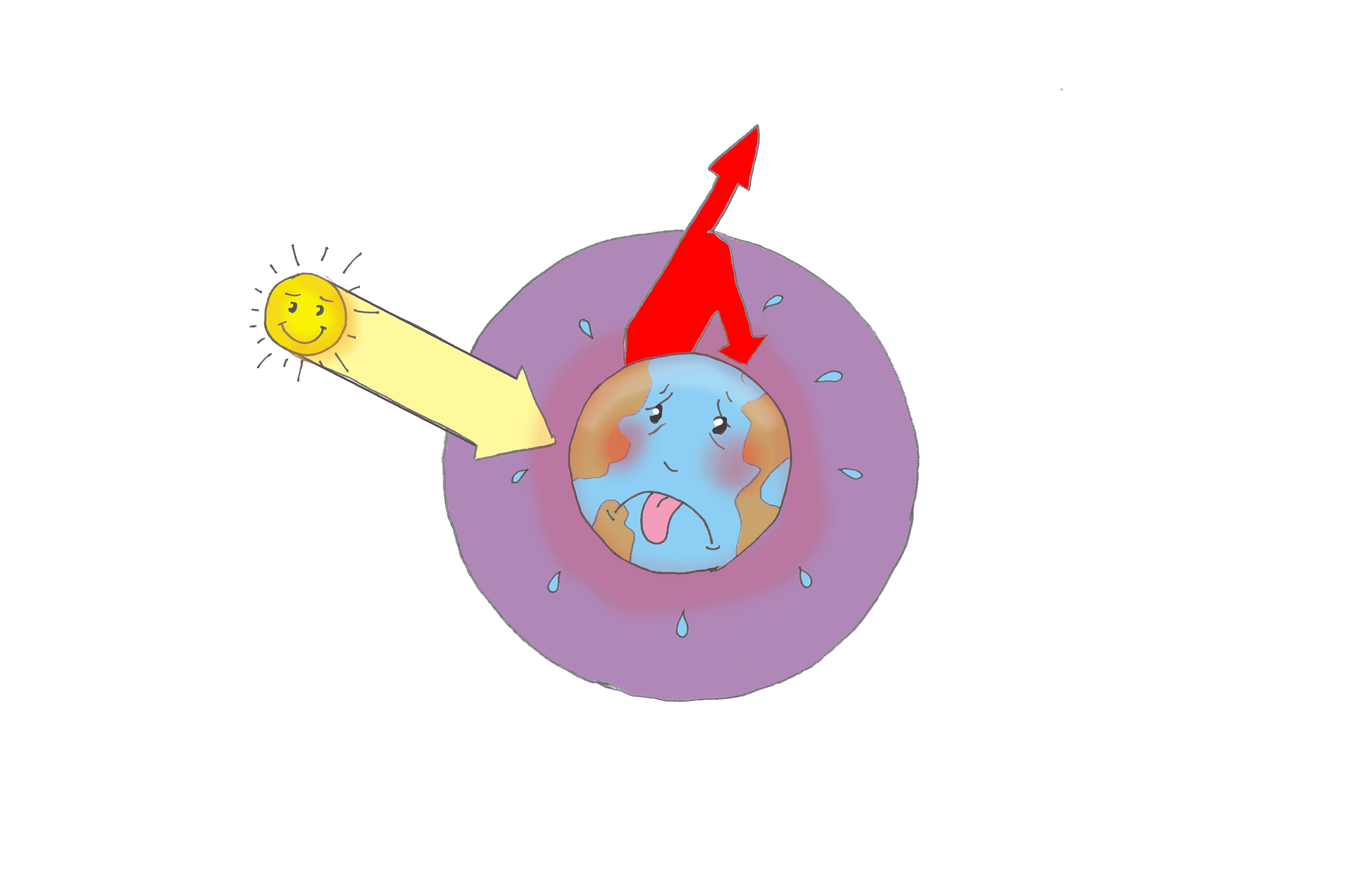 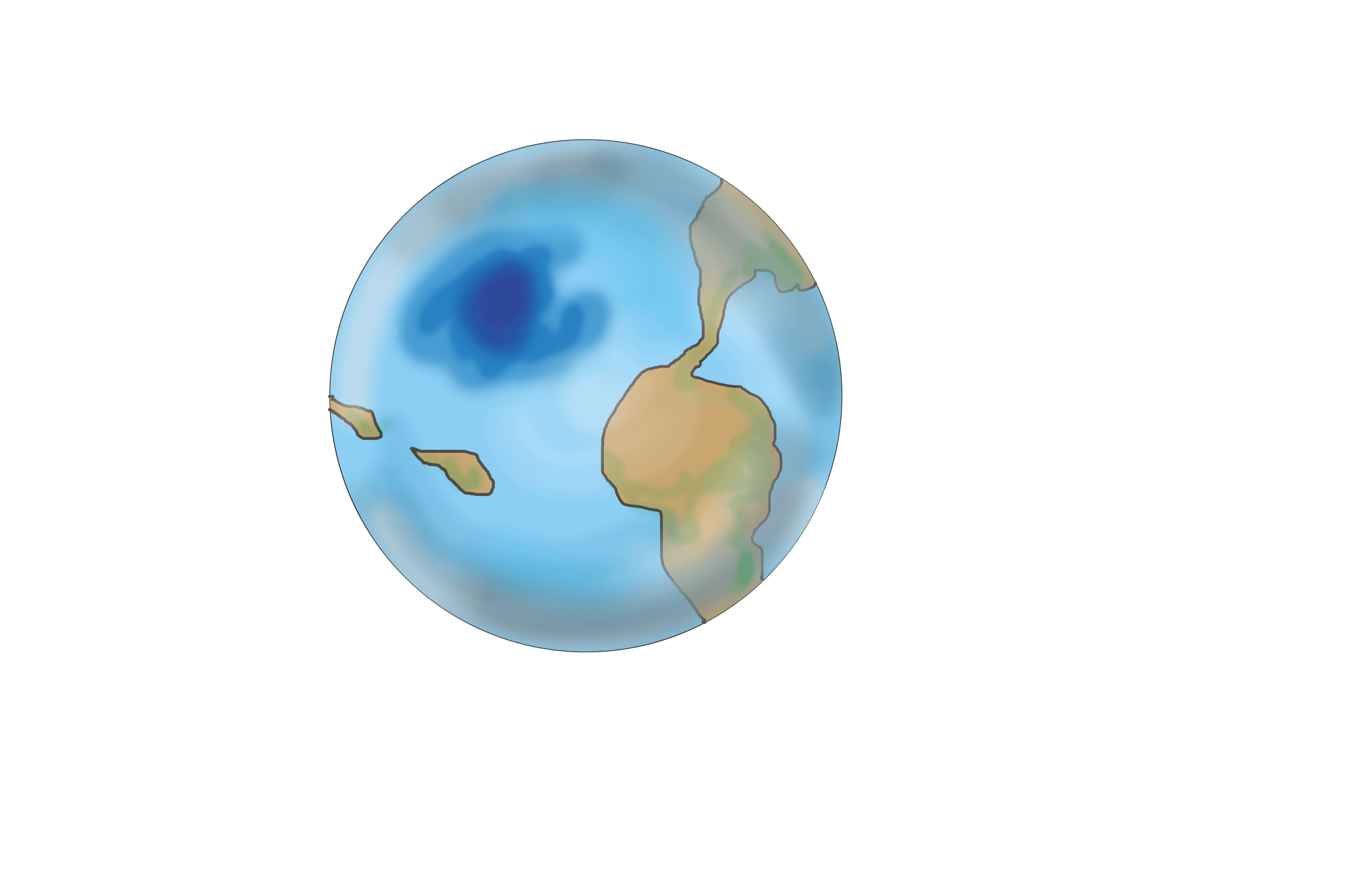 INFO
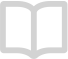 GUIDE
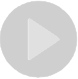 VIDEO
Le trou de la couche d’ozone
L’aggravation de l’effet de serre
meC3 43
so
La surveillance de la pollution de l’air
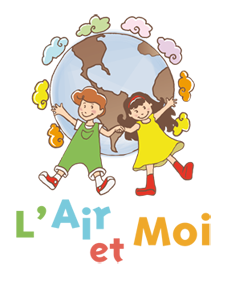 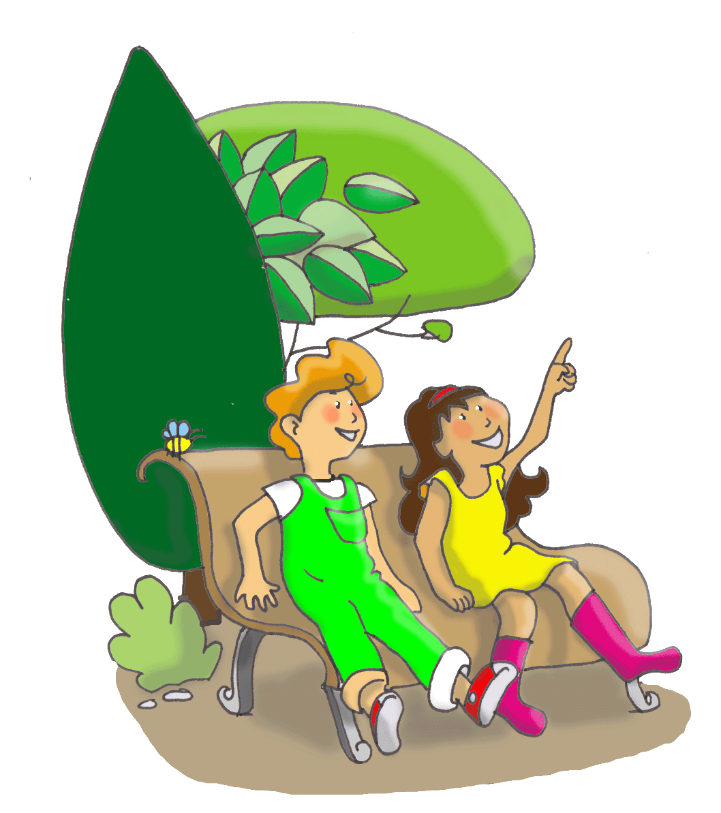 meC3 44
Qui surveille la qualité de l’air en France ?
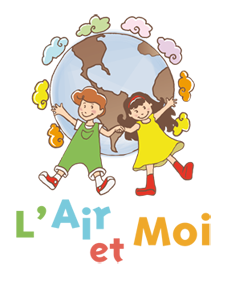 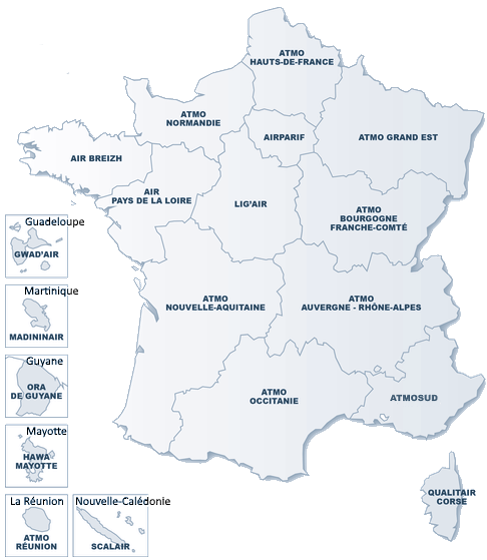 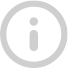 En France, 19 associations, regroupées au sein de la Fédération ATMO France, surveillent la qualité de l’air.
Elles sont agréées par le Ministère en charge de l’Environnement.
INFO
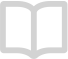 GUIDE
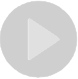 VIDEO
meC3 45
Visualisons la pollution de l’air liée aux particules fines
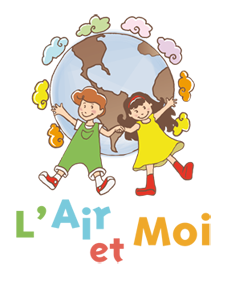 L’exemple des particules fines
Voici un 
filtre devenu noir à cause de la pollution aux particules 
fines !
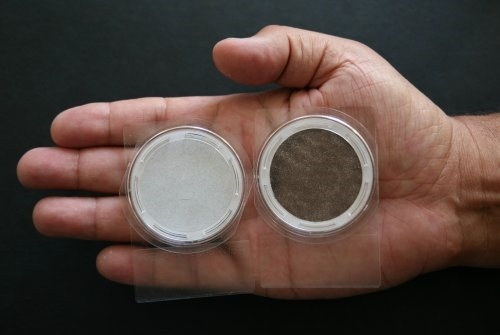 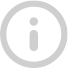 INFO
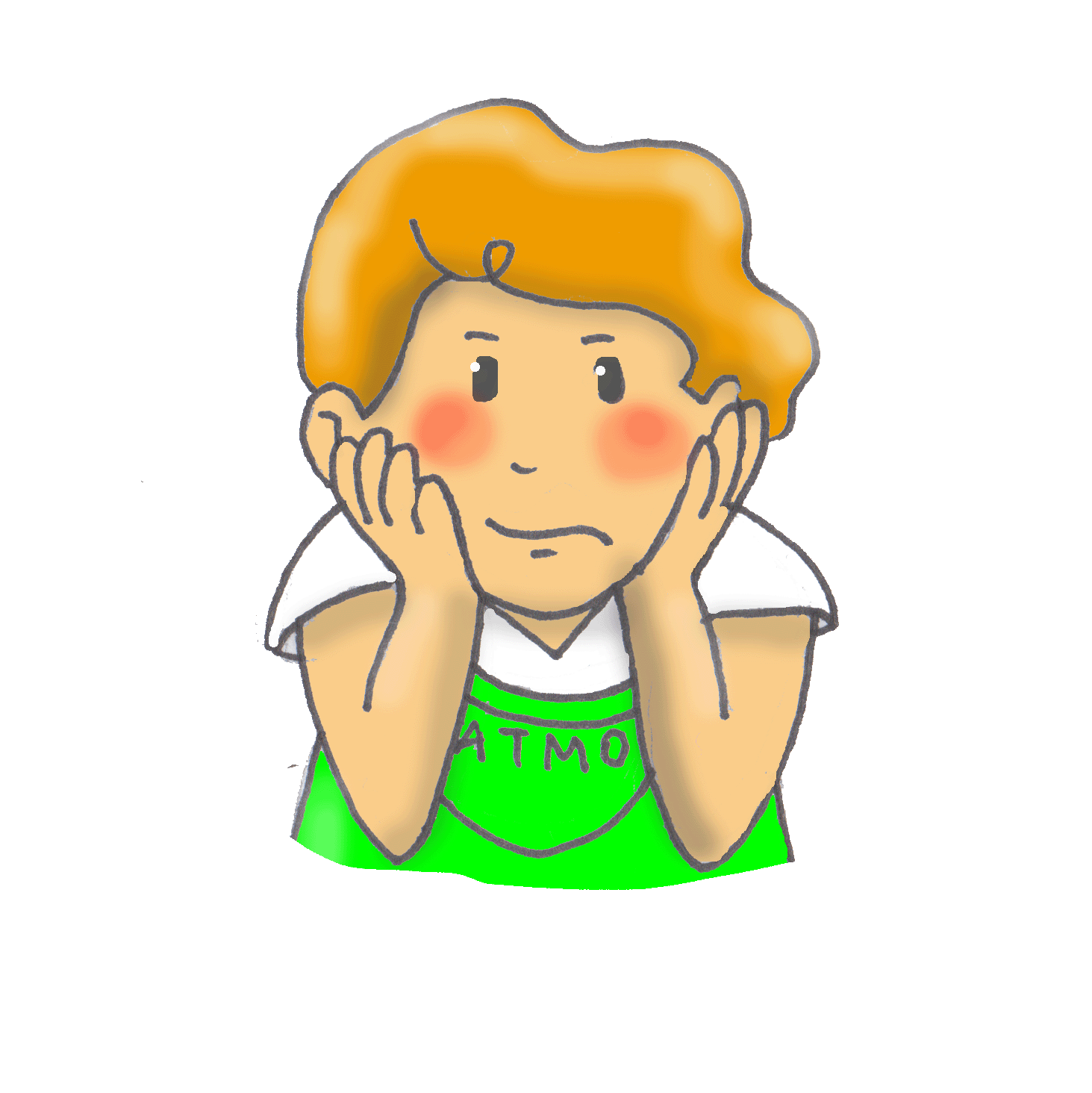 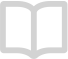 GUIDE
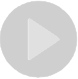 VIDEO
On pourrait comparer ce filtre devenu noir à nos poumons ! En effet, dans notre corps, ce sont eux qui filtrent la pollution de l’air ! Malheureusement, les particules les plus fines parviennent à rentrer dans notre système sanguin !
Filtre avant
Filtre après
meC3 46
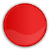 Comment a-t-on obtenu ce filtre chargé de particules fines ?
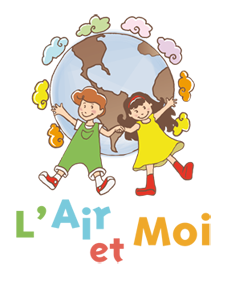 L’exemple des particules fines
Voici un appareil de contrôle de la pollution des particules fines. Mais il est évident qu’à ma place, il y a normalement un support. Ce n’est pas moi qui reste là toute la journée !
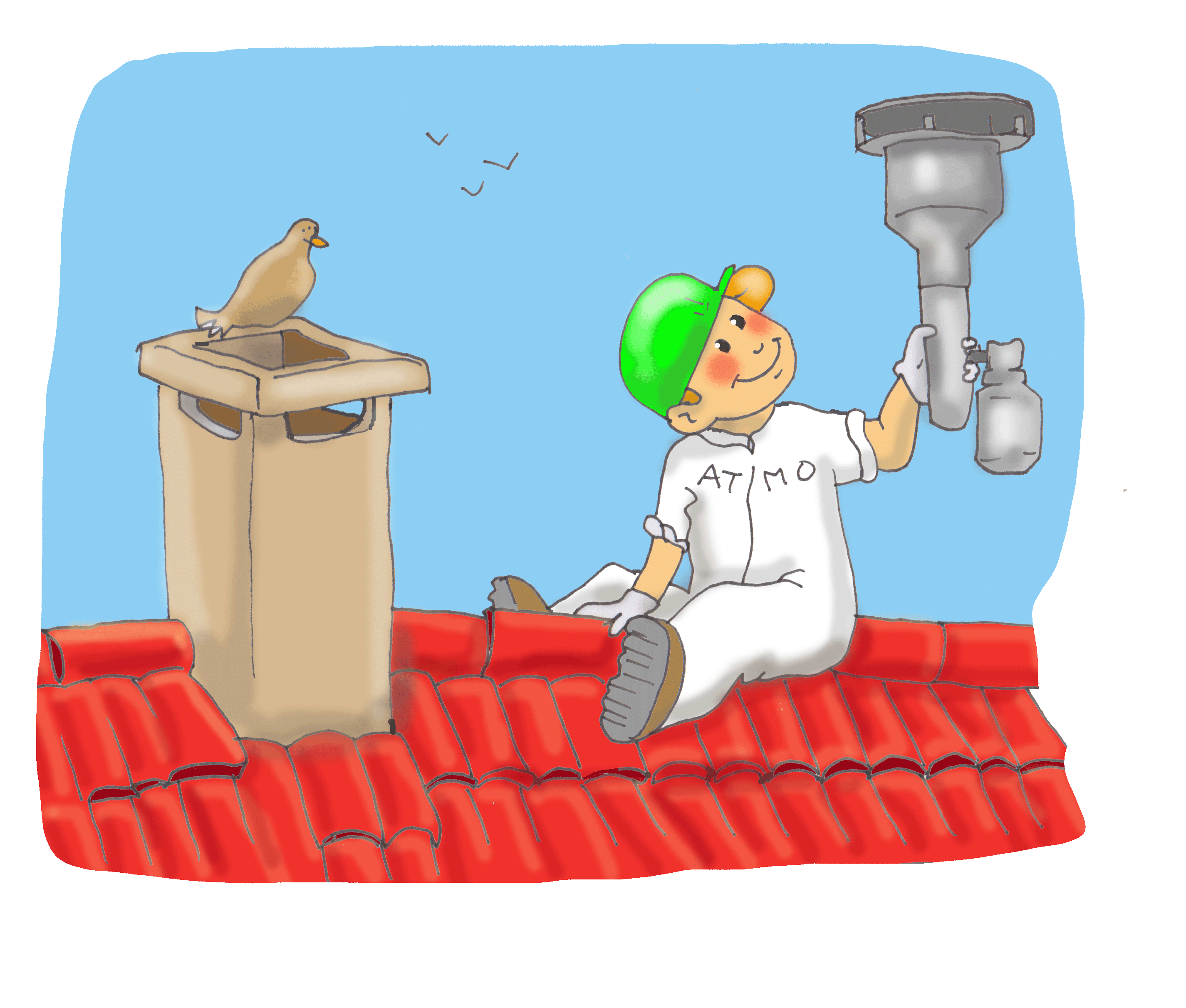 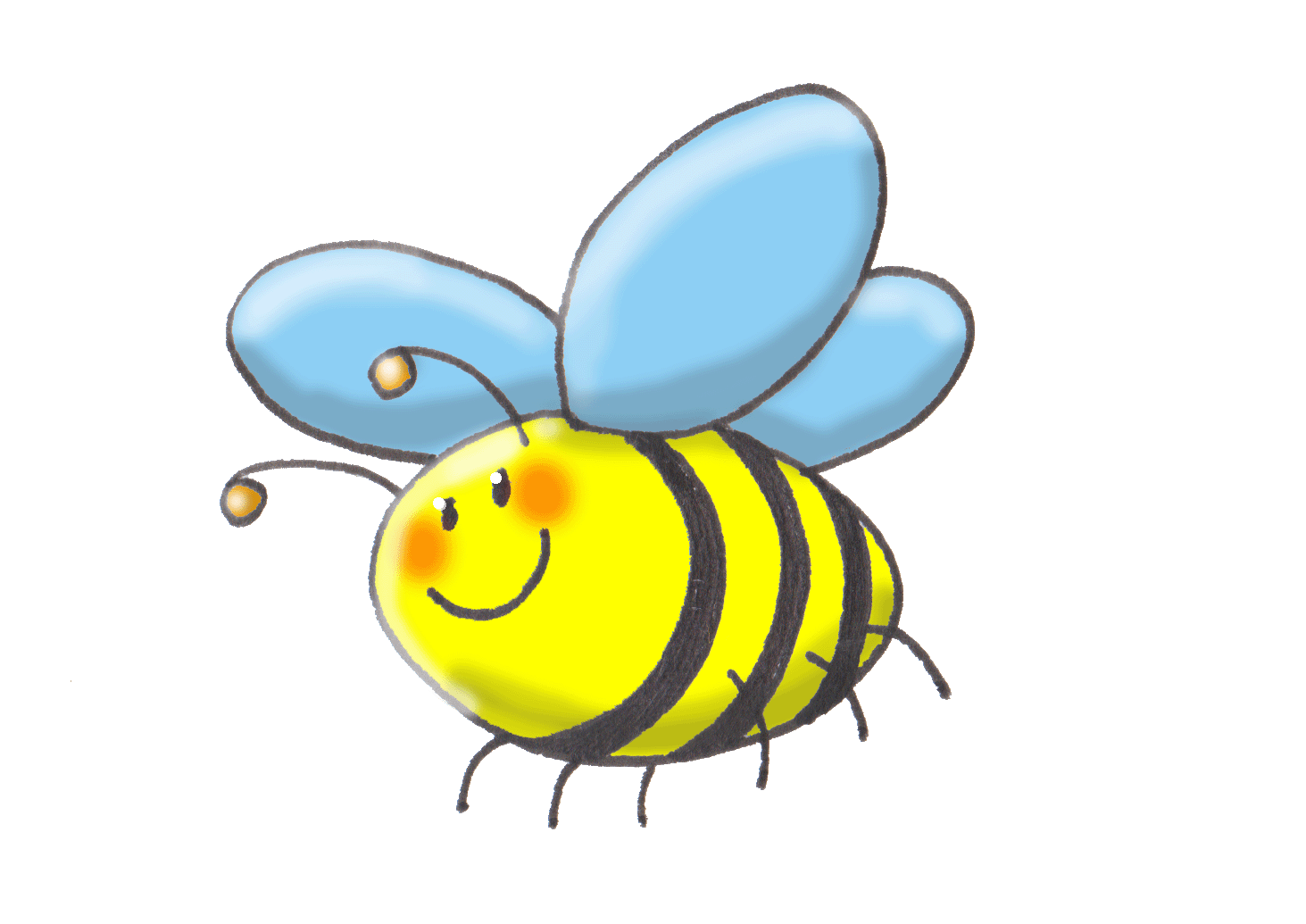 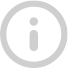 INFO
Un aspirateur à l’intérieur de l’appareil fait passer les particules fines à par le filtre qui était neuf et blanc à l’origine.
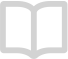 GUIDE
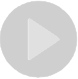 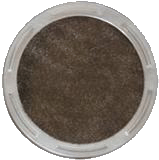 VIDEO
meC3 47
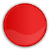 Comment se mesure la pollution aux particules fines ?
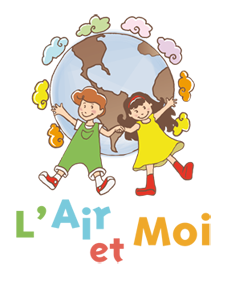 L’exemple des particules fines
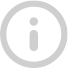 La pollution aux particules fines se mesure grâce à une balance électronique spéciale qui permet de mesurer la différence de poids entre un filtre vierge et un filtre chargé de particules fines, ce qui indique la quantité de particules.
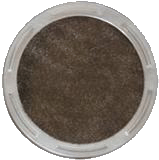 INFO
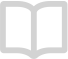 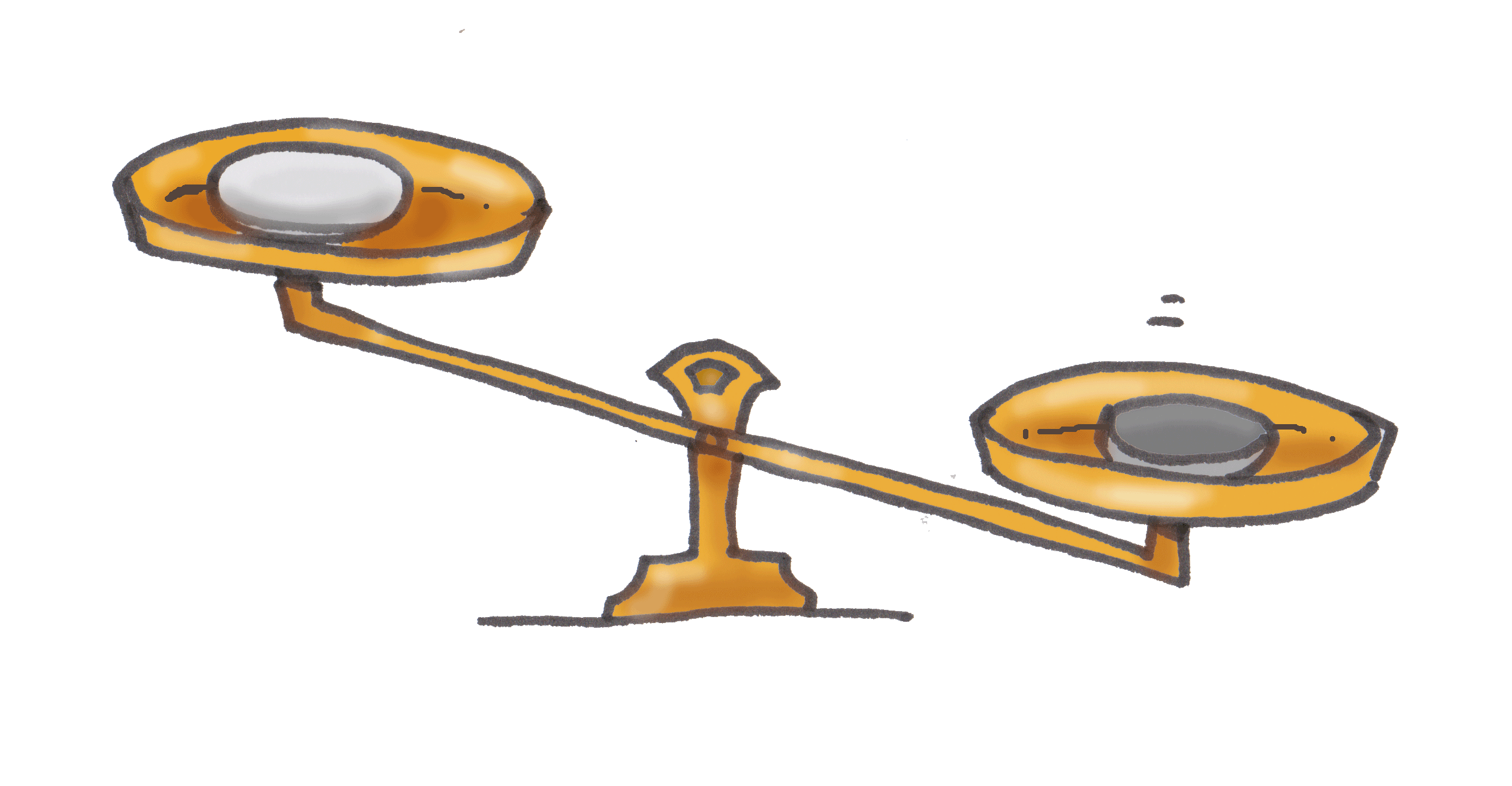 GUIDE
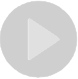 VIDEO
meC3 48
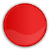 Voici une particule fine observée au microscope
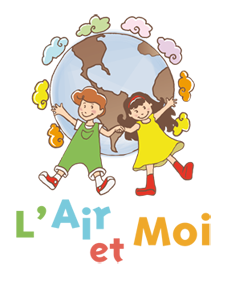 L’exemple des particules fines
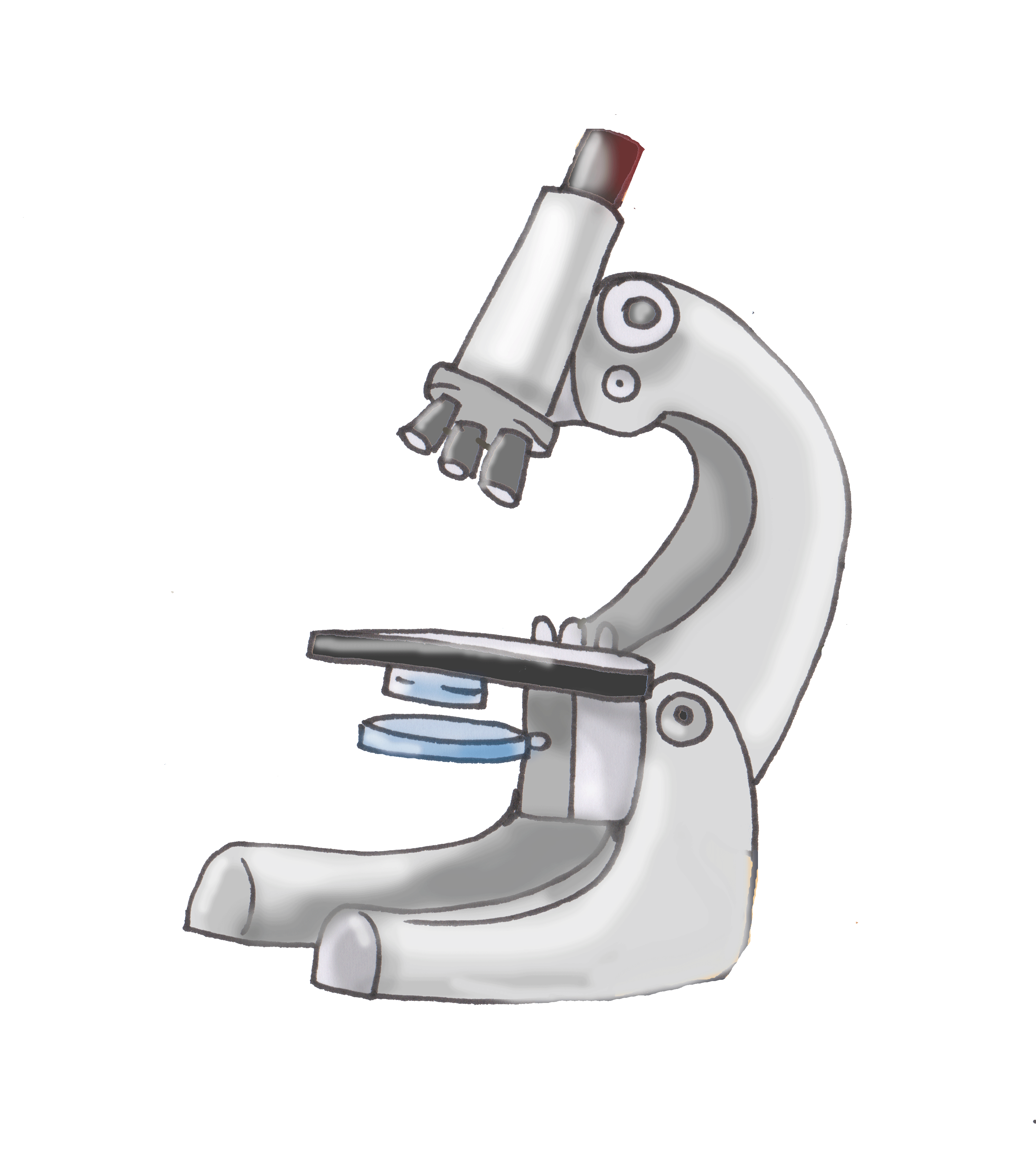 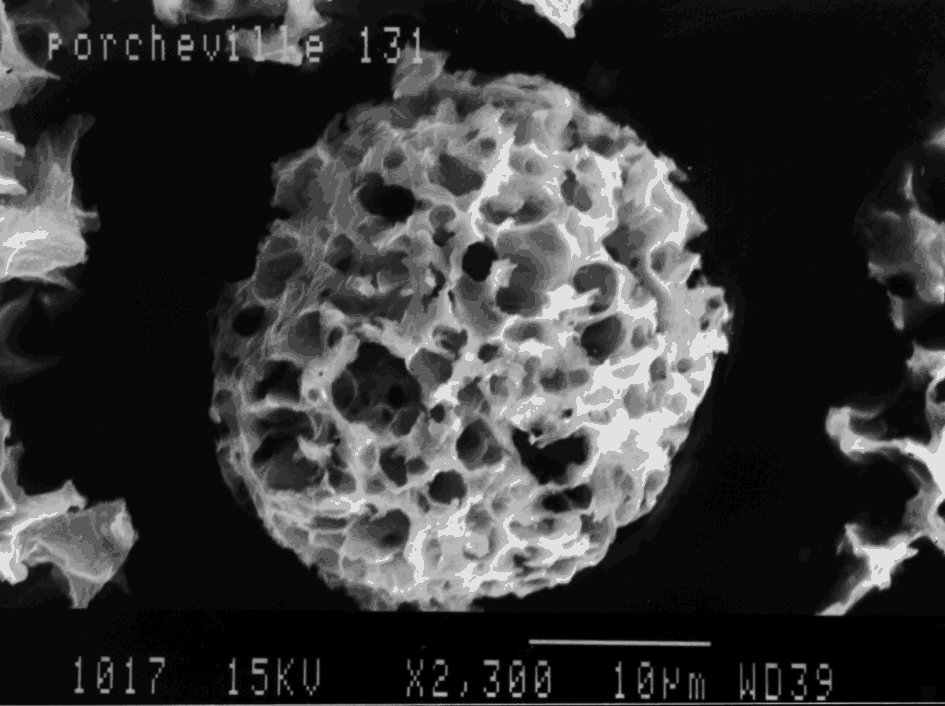 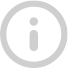 INFO
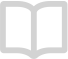 GUIDE
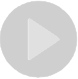 VIDEO
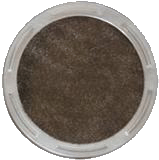 Cette particule est environ 30 fois plus petite qu’1 millimètre.
meC3 49
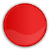 Les solutions contre la pollution de l’air
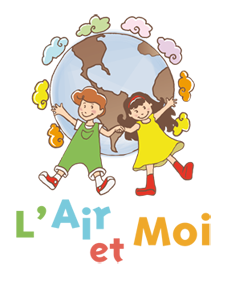 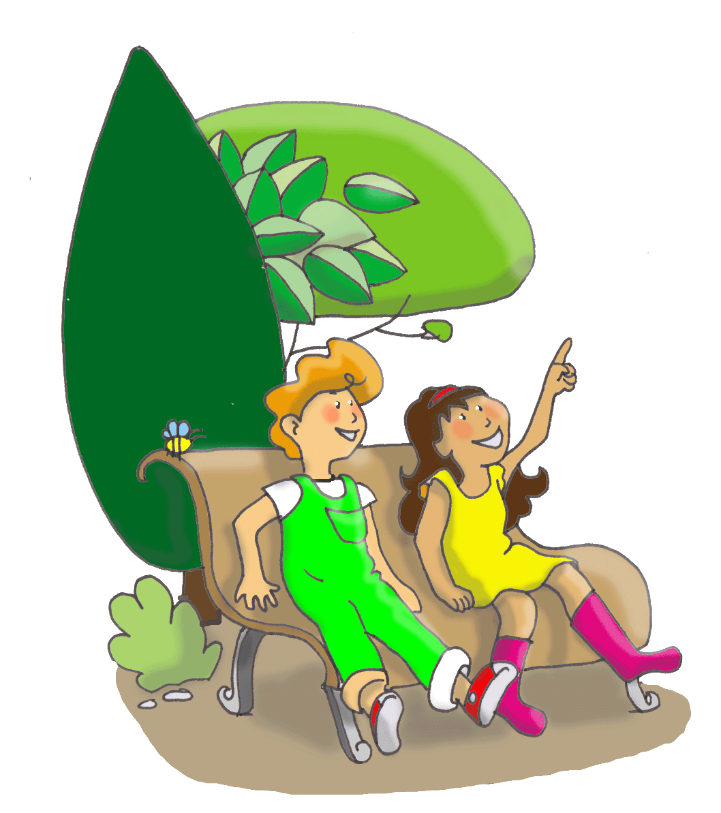 meC3 50
En ville, la moitié des trajets en voiture fait moins de 3 km ! Que pourrions-nous donc faire pour limiter la pollution de l’air ?
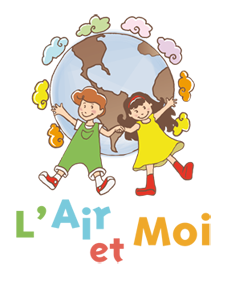 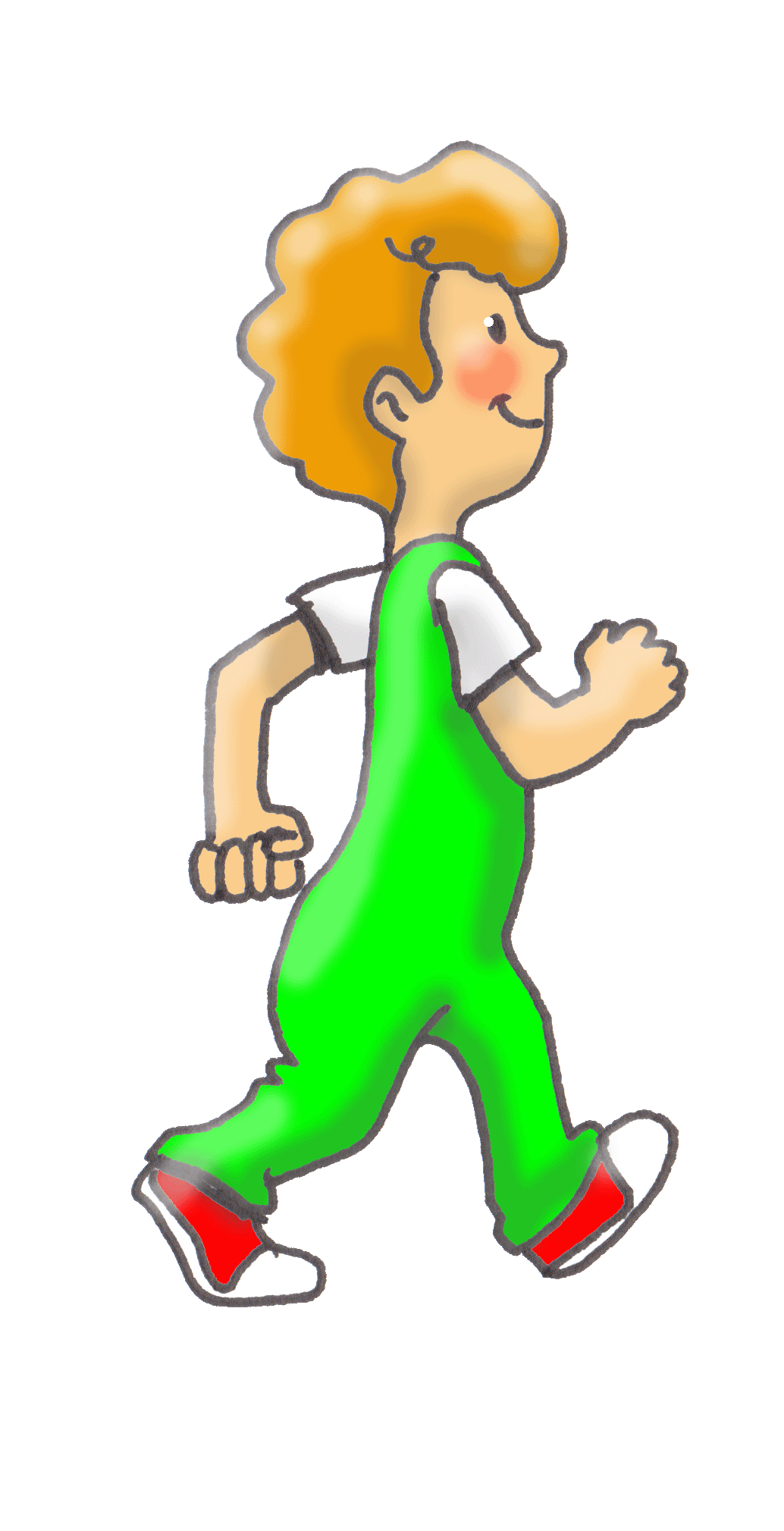 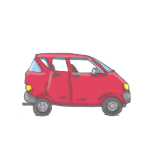 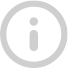 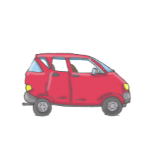 3  km
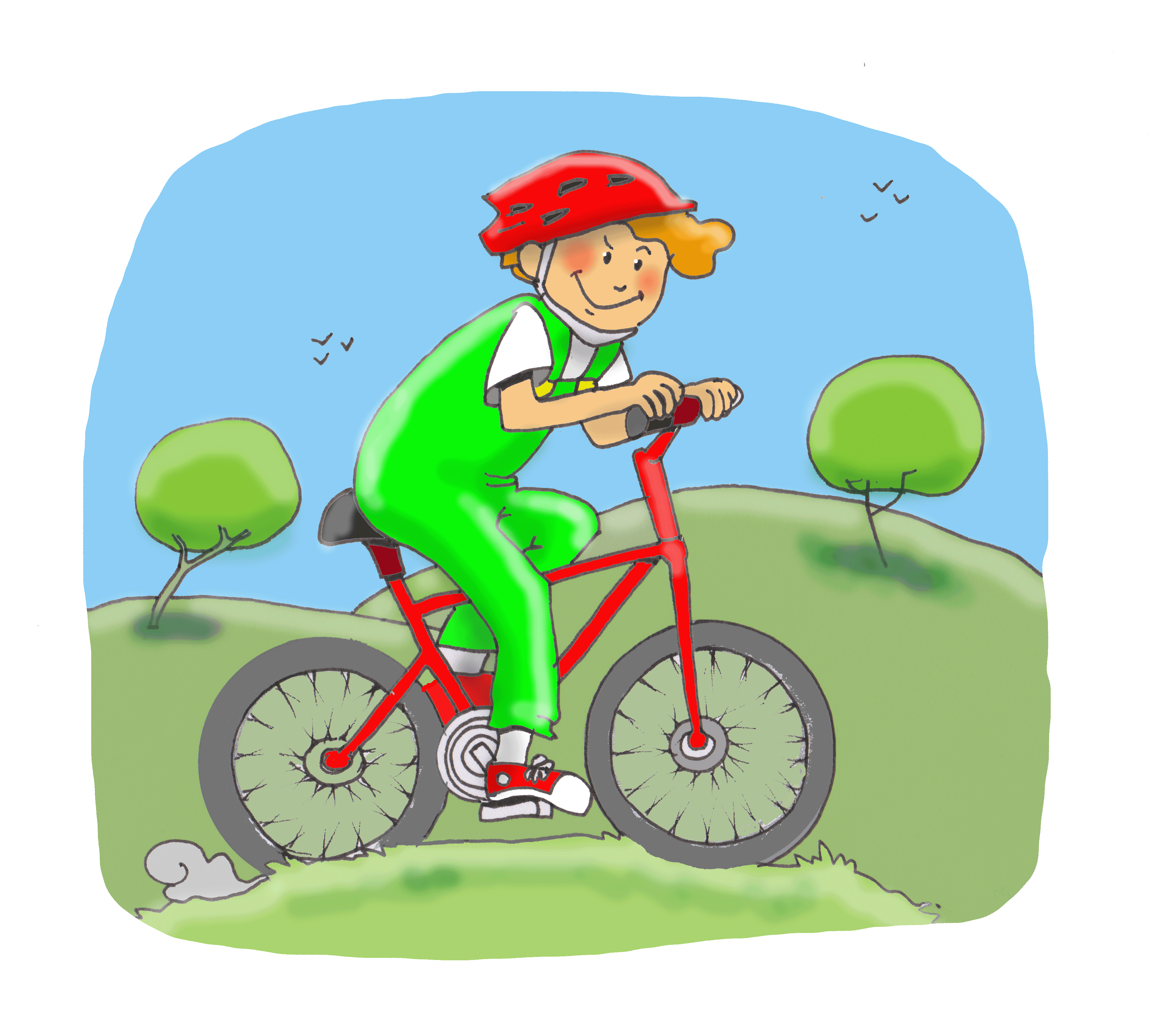 INFO
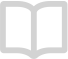 GUIDE
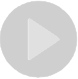 VIDEO
Nous pourrions réduire de moitié la pollution de l’air due aux voitures en ville en réalisant nos petits trajets à pied ou à vélo. En plus, ce serait bon pour notre santé !
meC3 51
Que pouvons-nous faire pour réduire le nombre de voitures polluant l’air ?
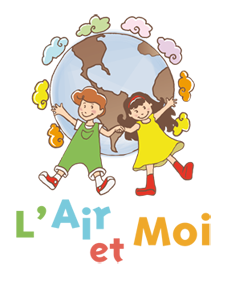 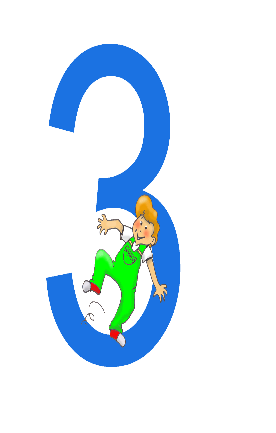 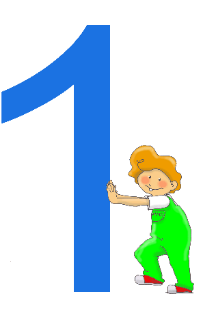 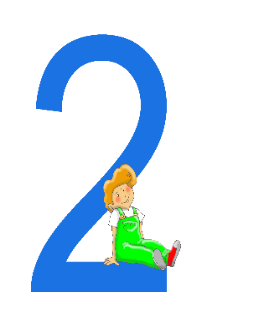 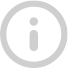 INFO
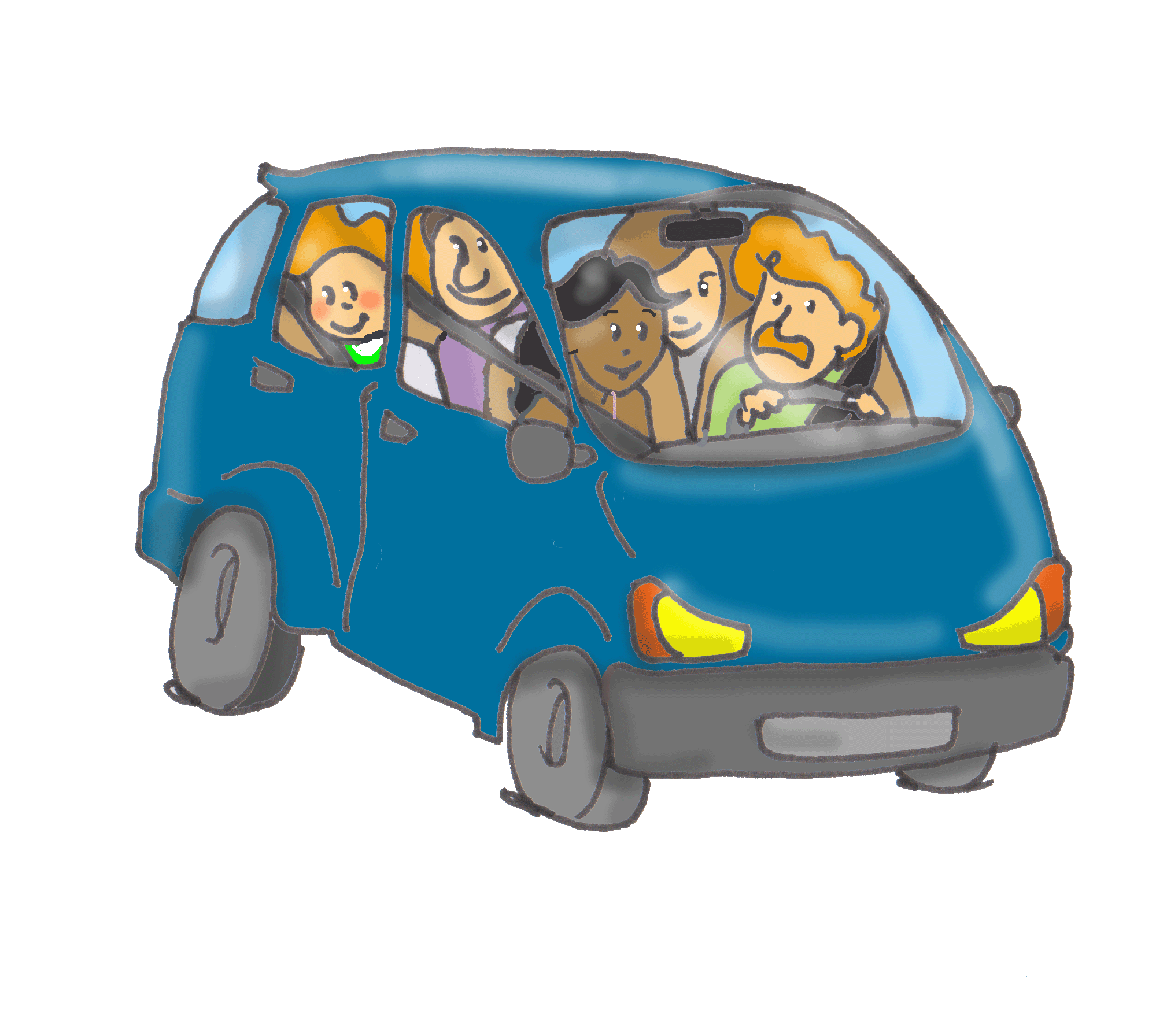 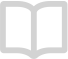 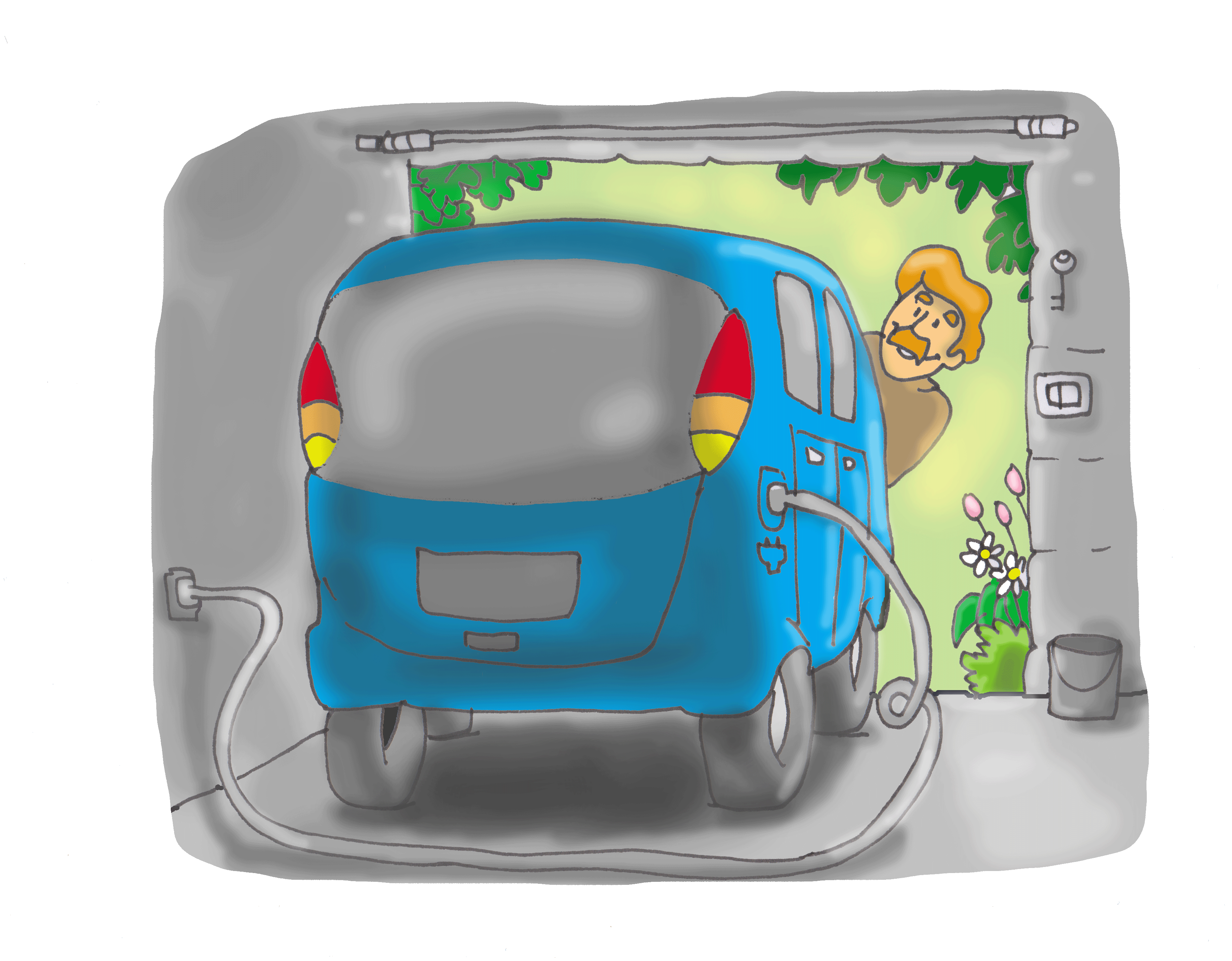 GUIDE
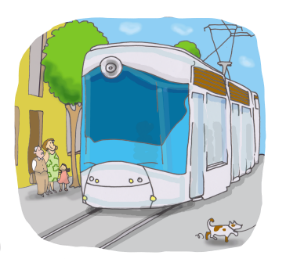 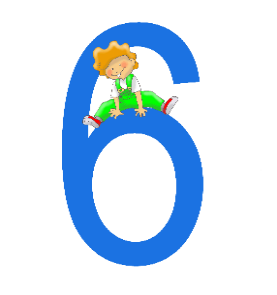 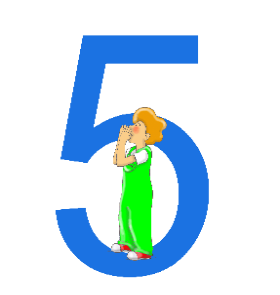 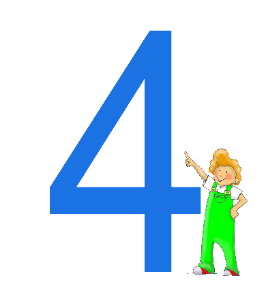 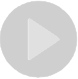 Et d’autres choses encore telles que faire du roller, de la trottinette…
VIDEO
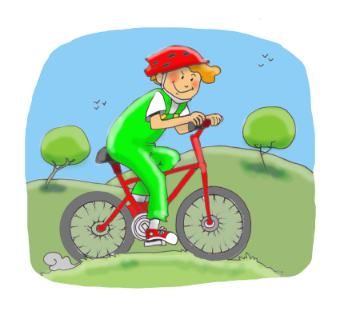 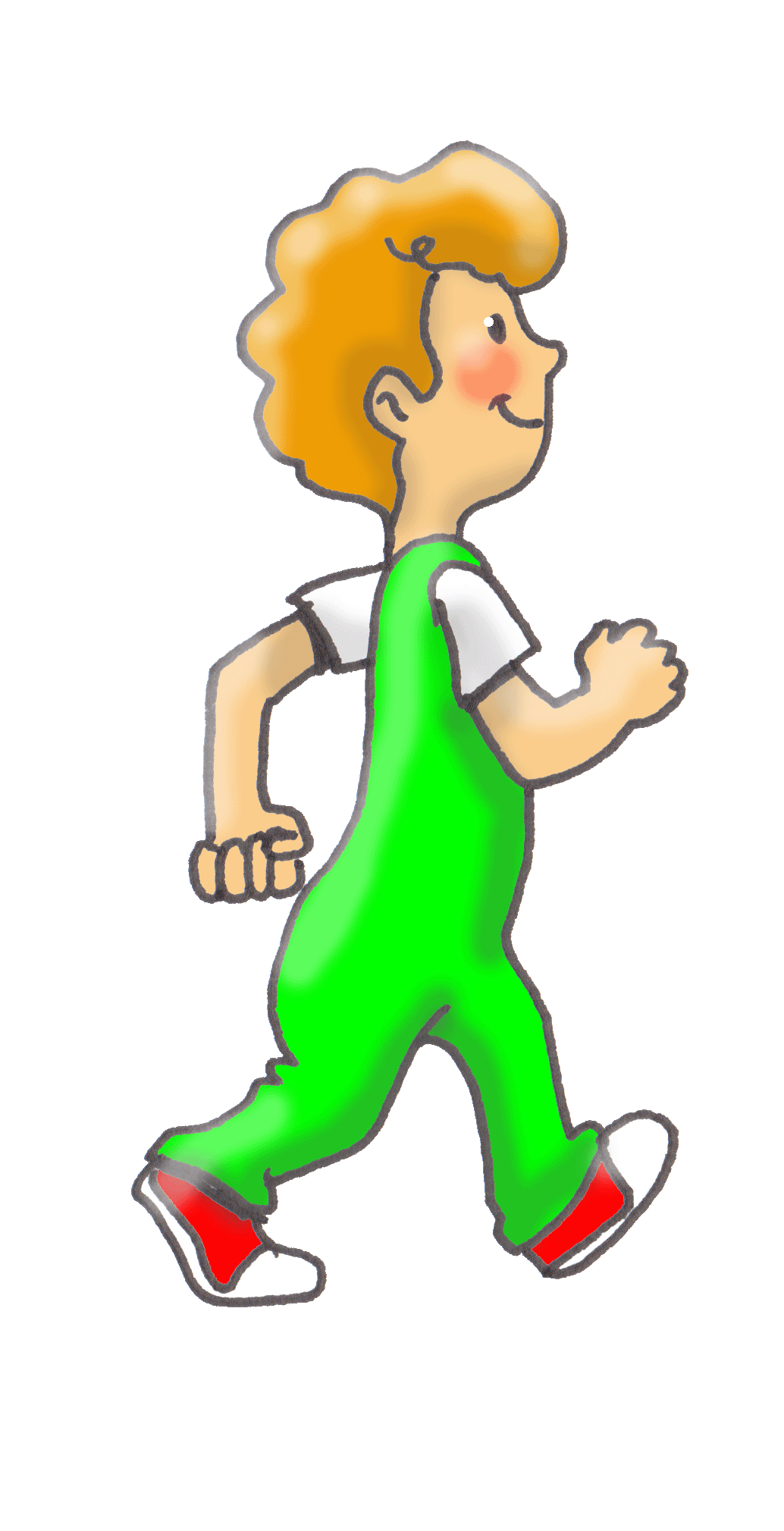 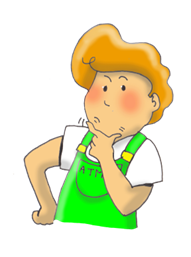 Faire du covoiturage
Privilégier les voitures propres ou moins polluantes(électriques, GPL, avec filtres…)
Prendre les transportsen commun(tramway, métro, bus, TGV…)
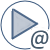 meC3 52
mvtcpa
Faire du vélo(selon nos muscles !)
Marcher (pour les petits trajets)
Quels transports en commun connais-tu ?
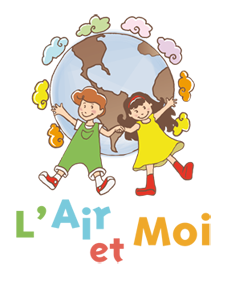 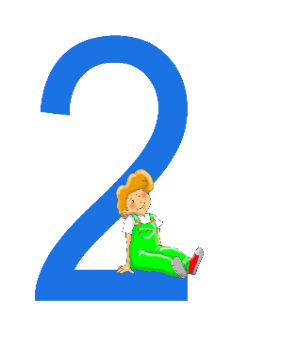 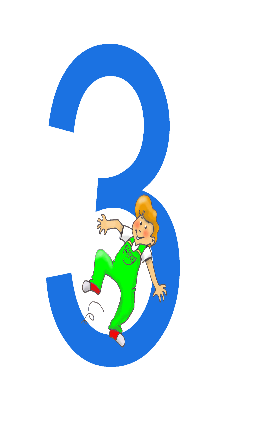 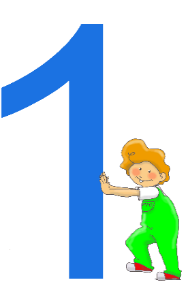 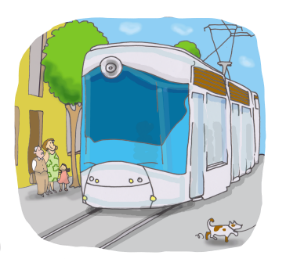 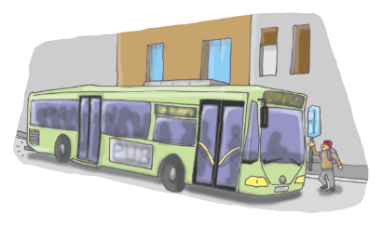 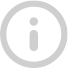 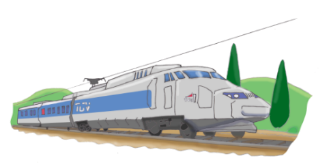 INFO
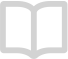 GUIDE
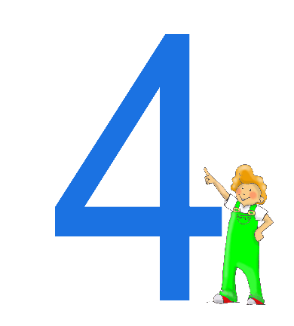 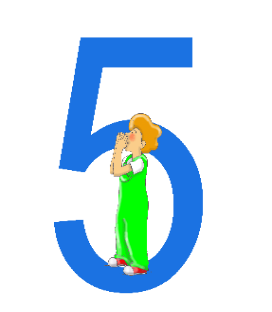 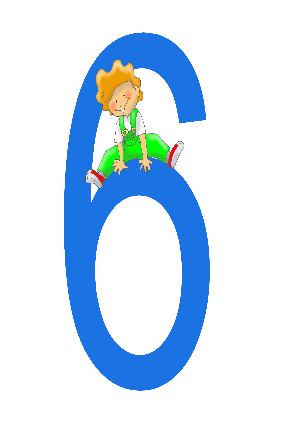 Le bus
Le tramway
Le train
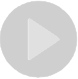 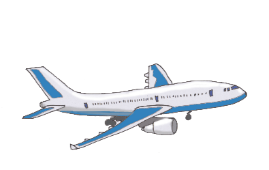 VIDEO
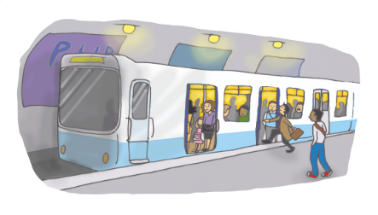 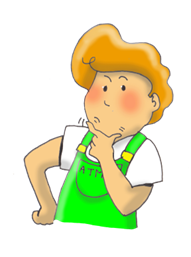 Et d’autres 
encore…
L’avion
meC3 53
tmbta
Le métro
Que peuvent faire les usines pour réduire leurs émissions de polluants ?
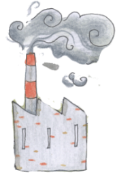 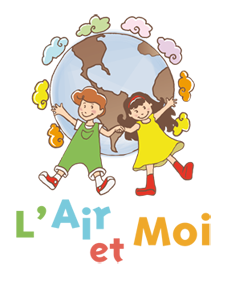 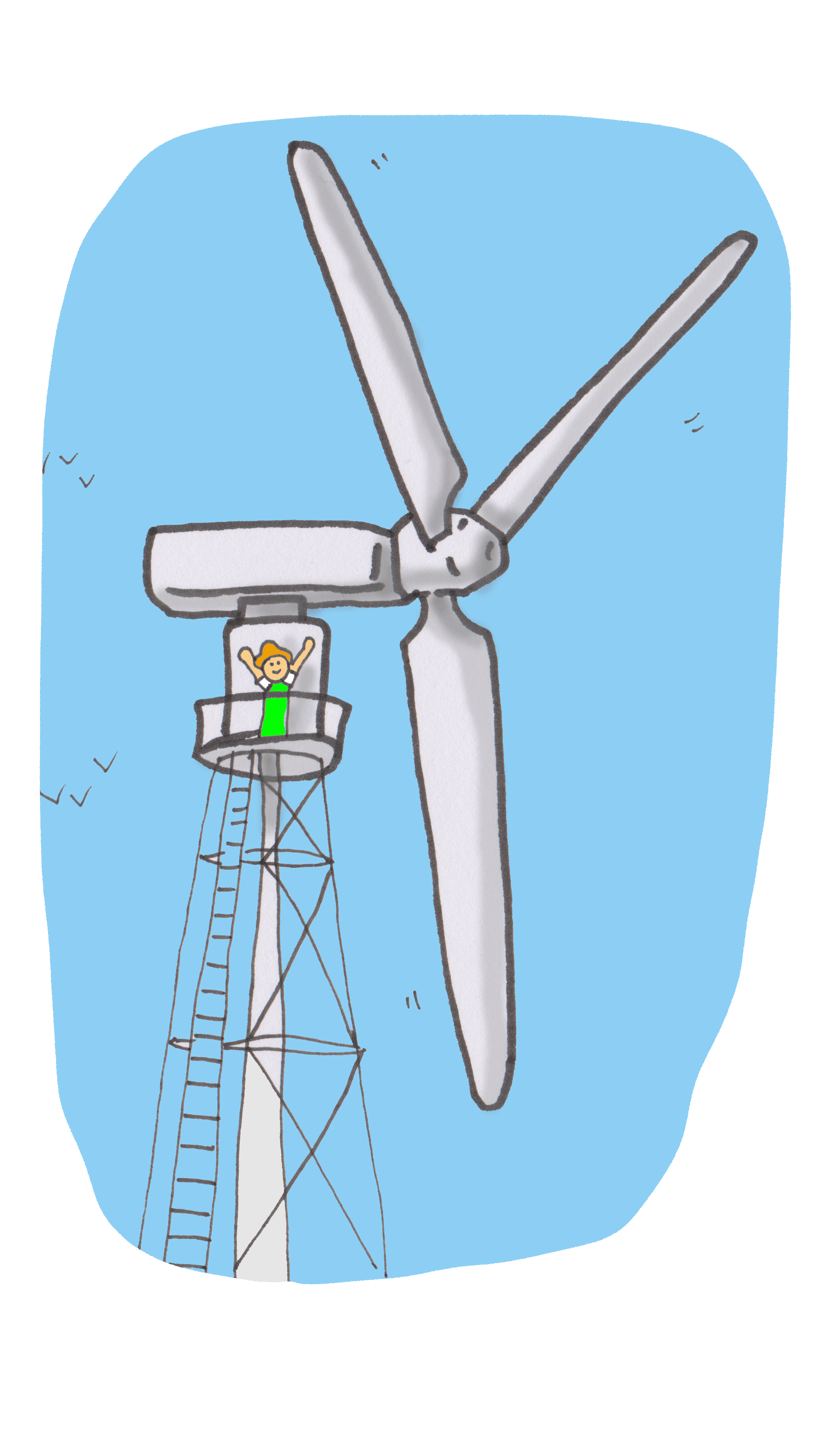 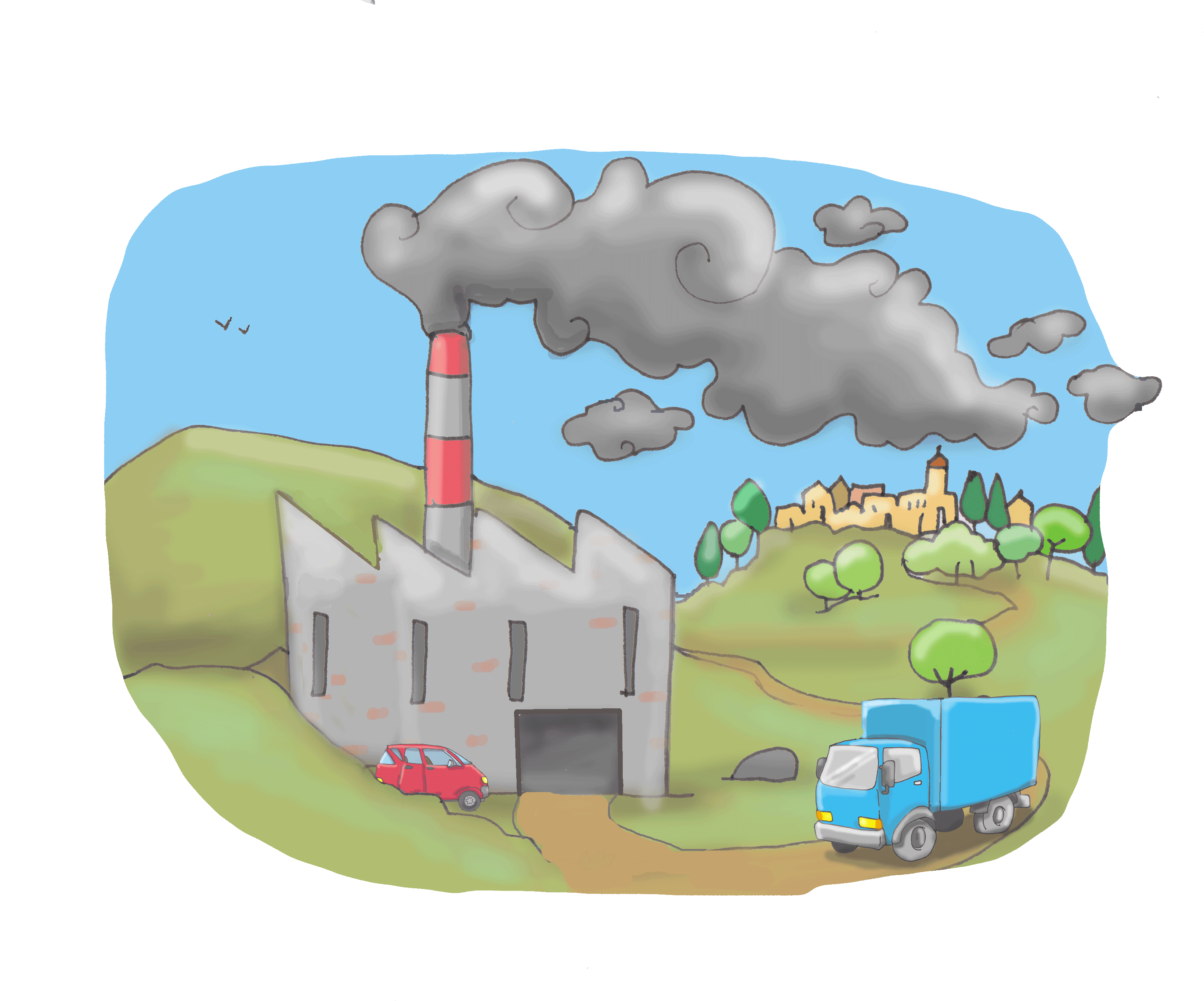 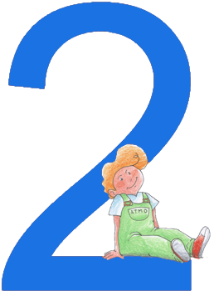 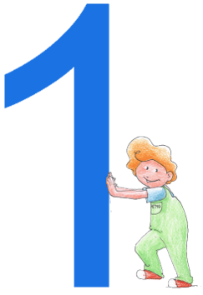 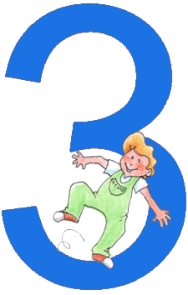 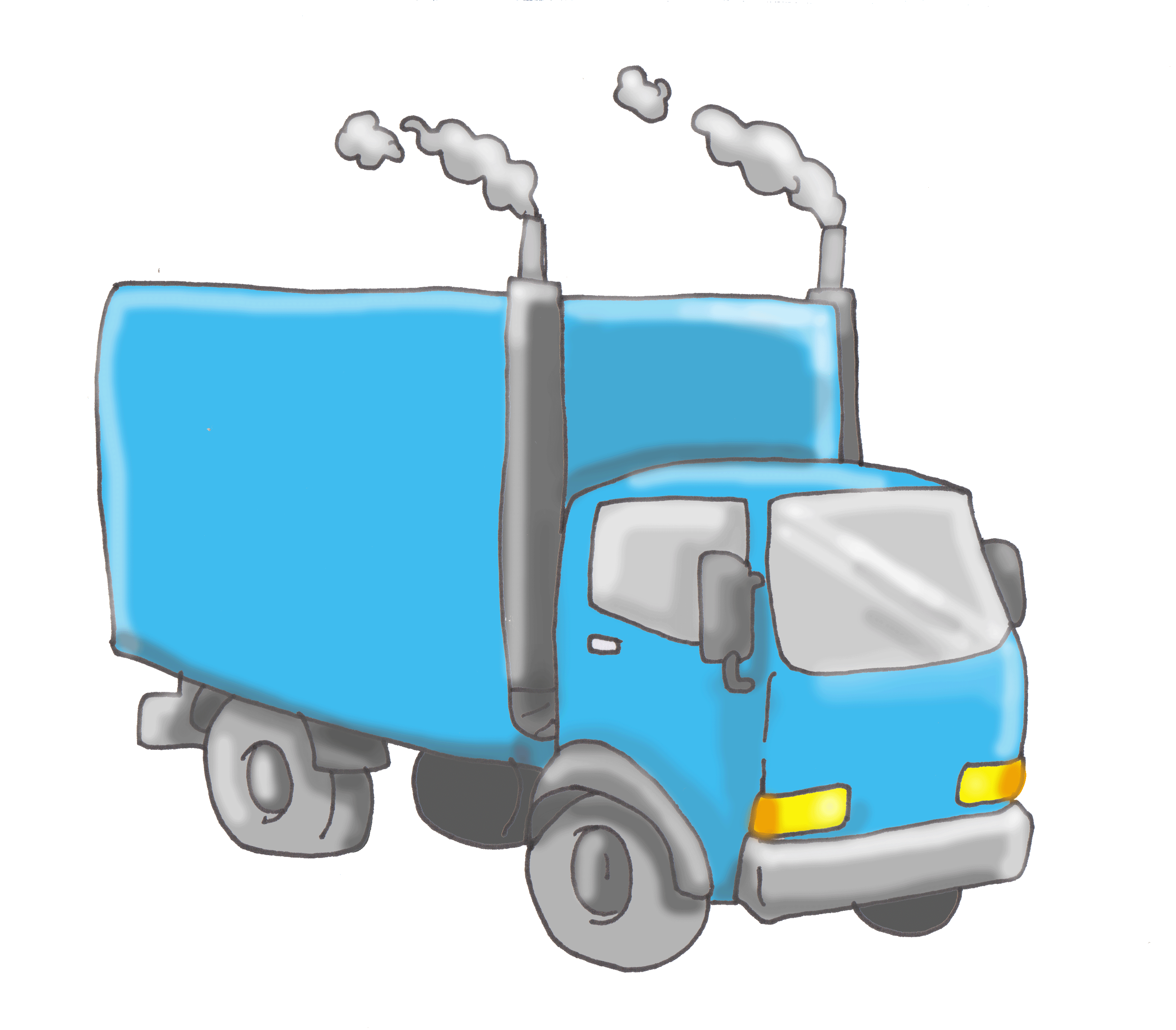 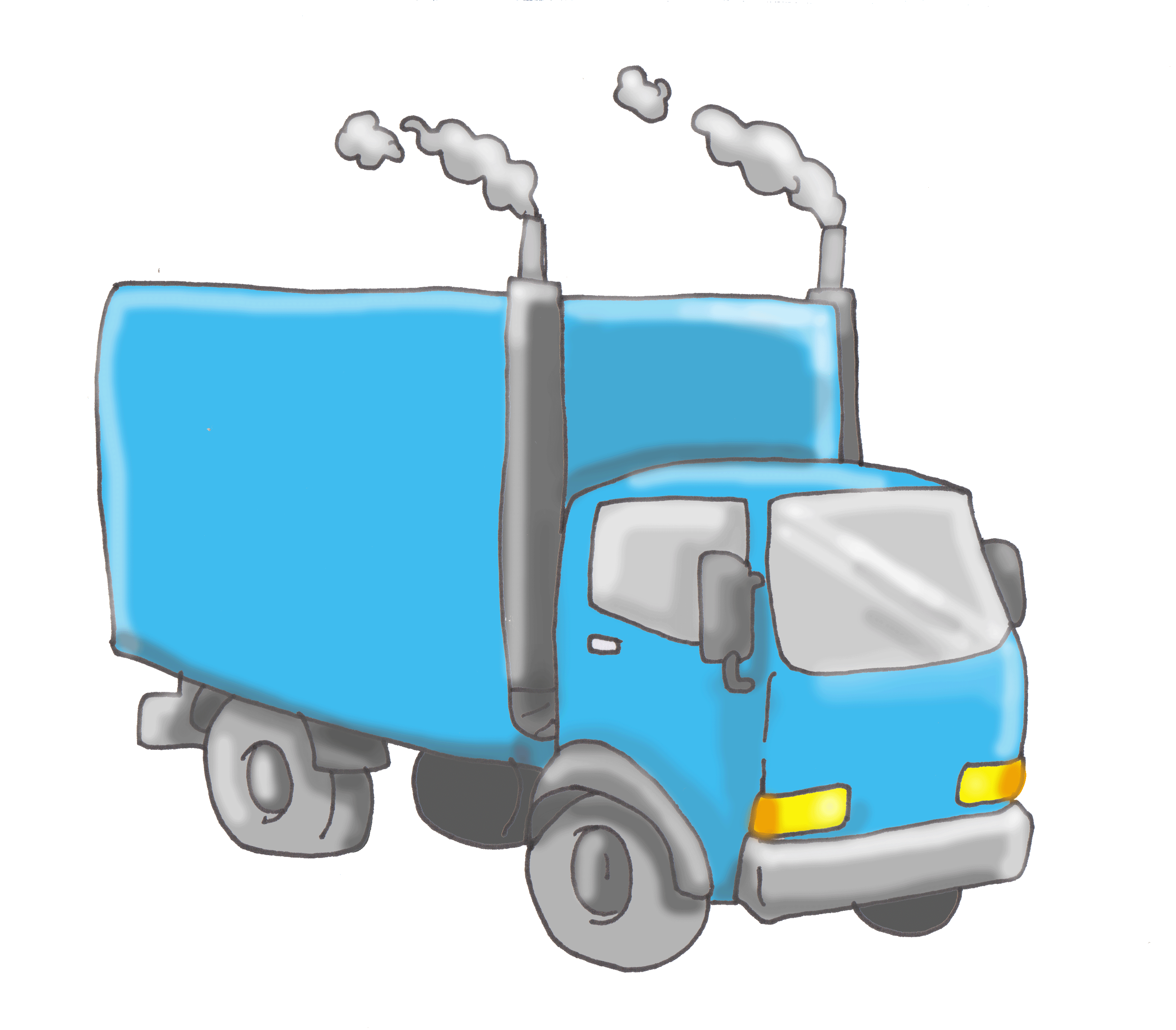 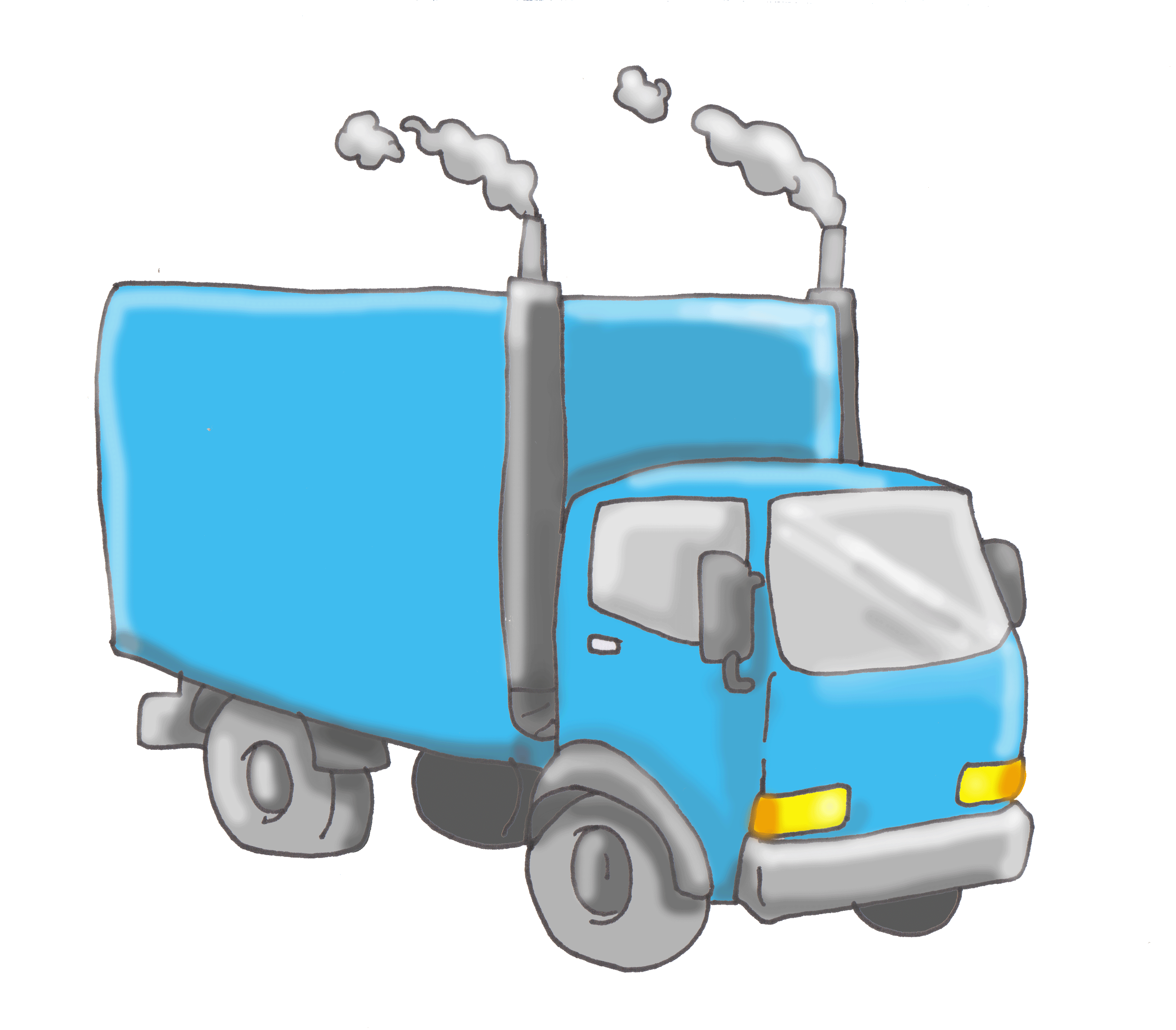 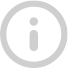 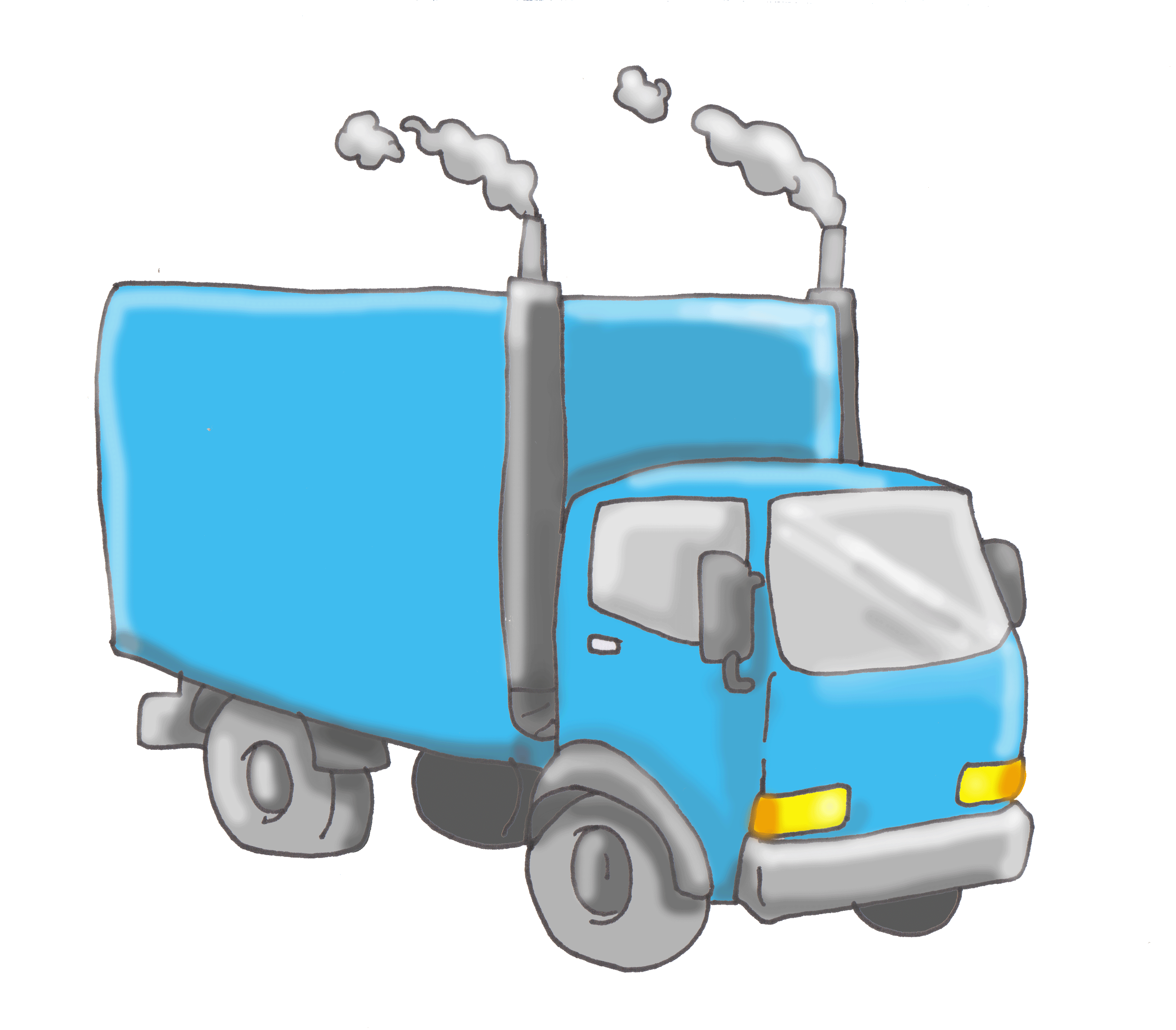 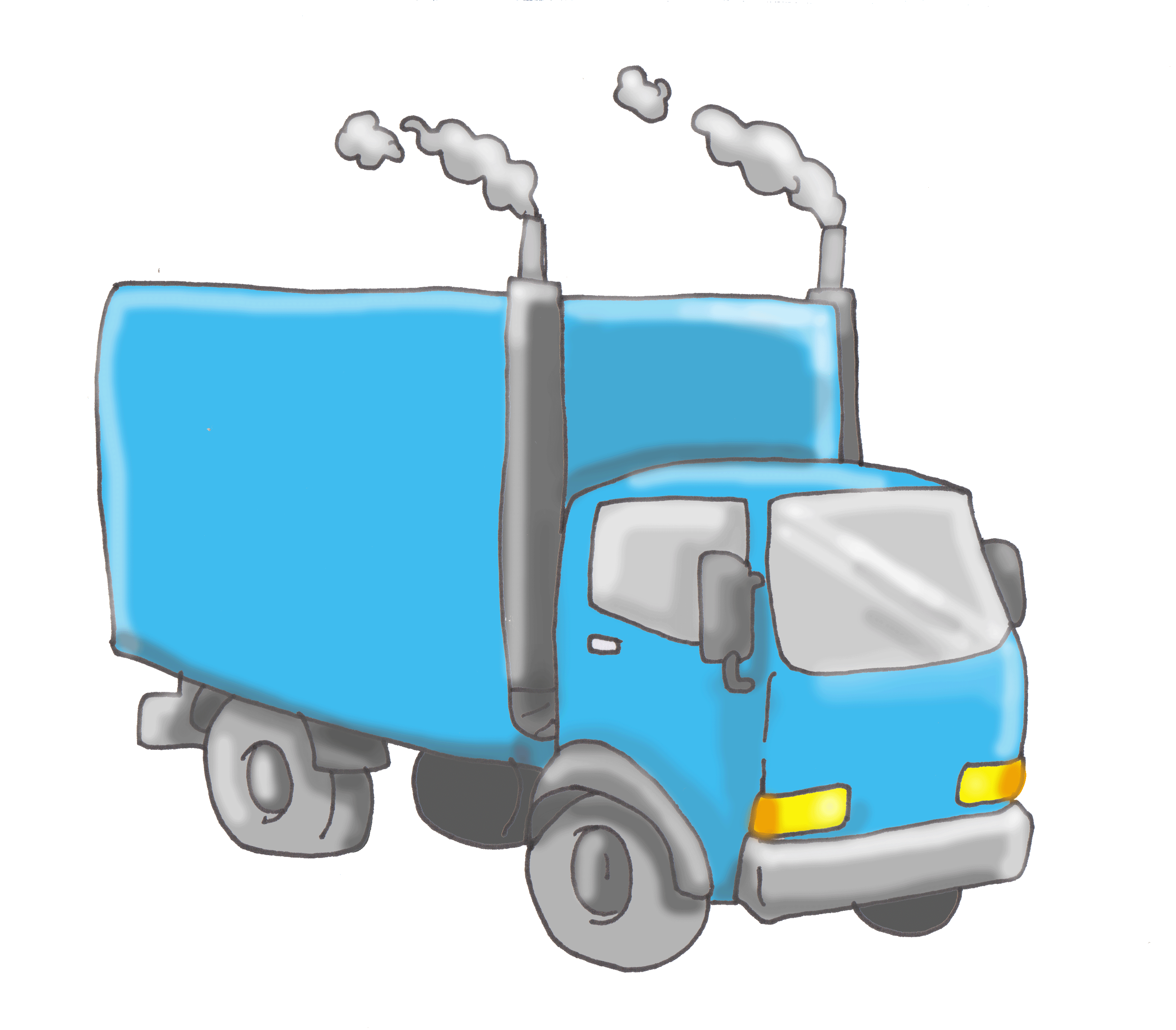 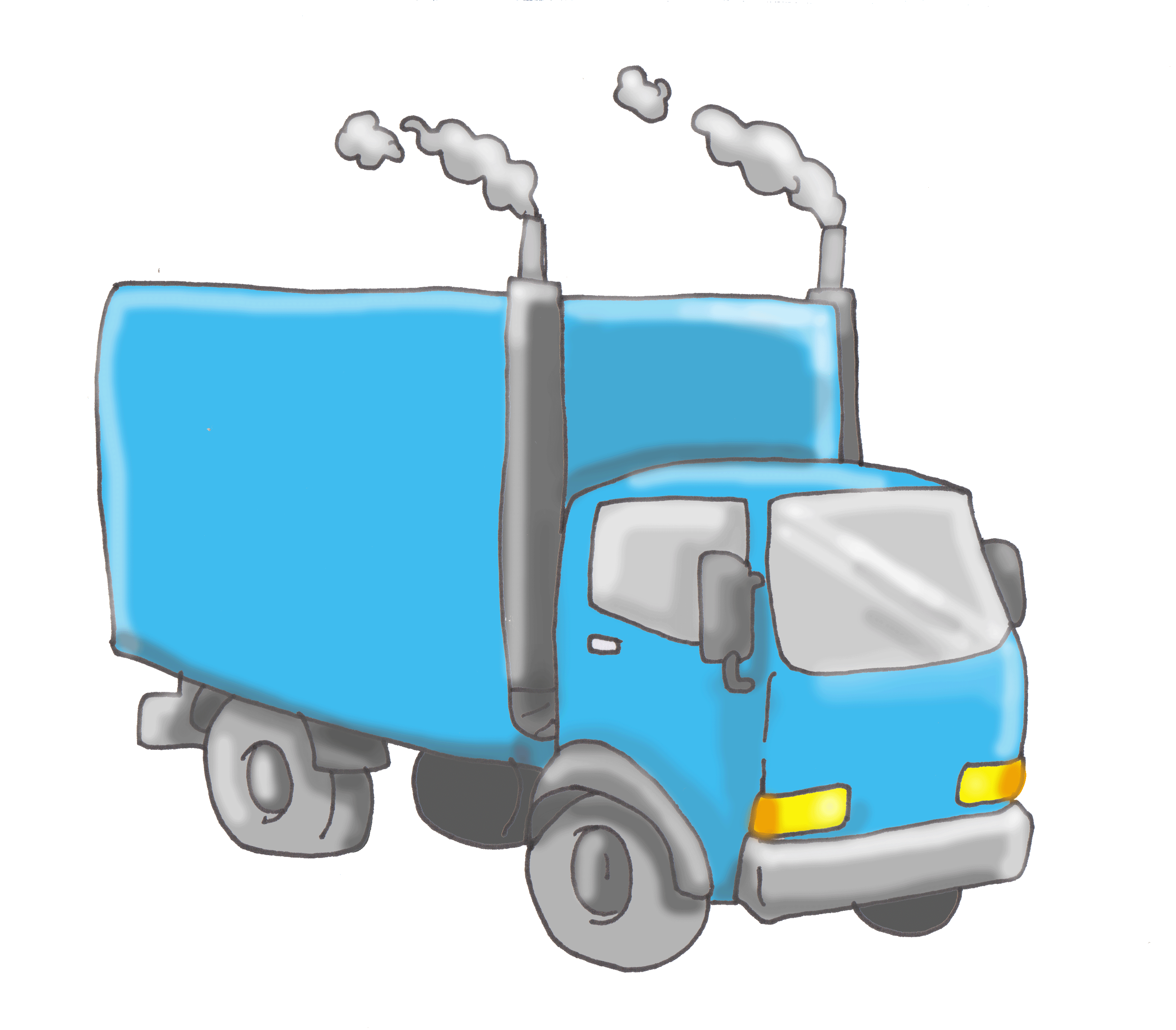 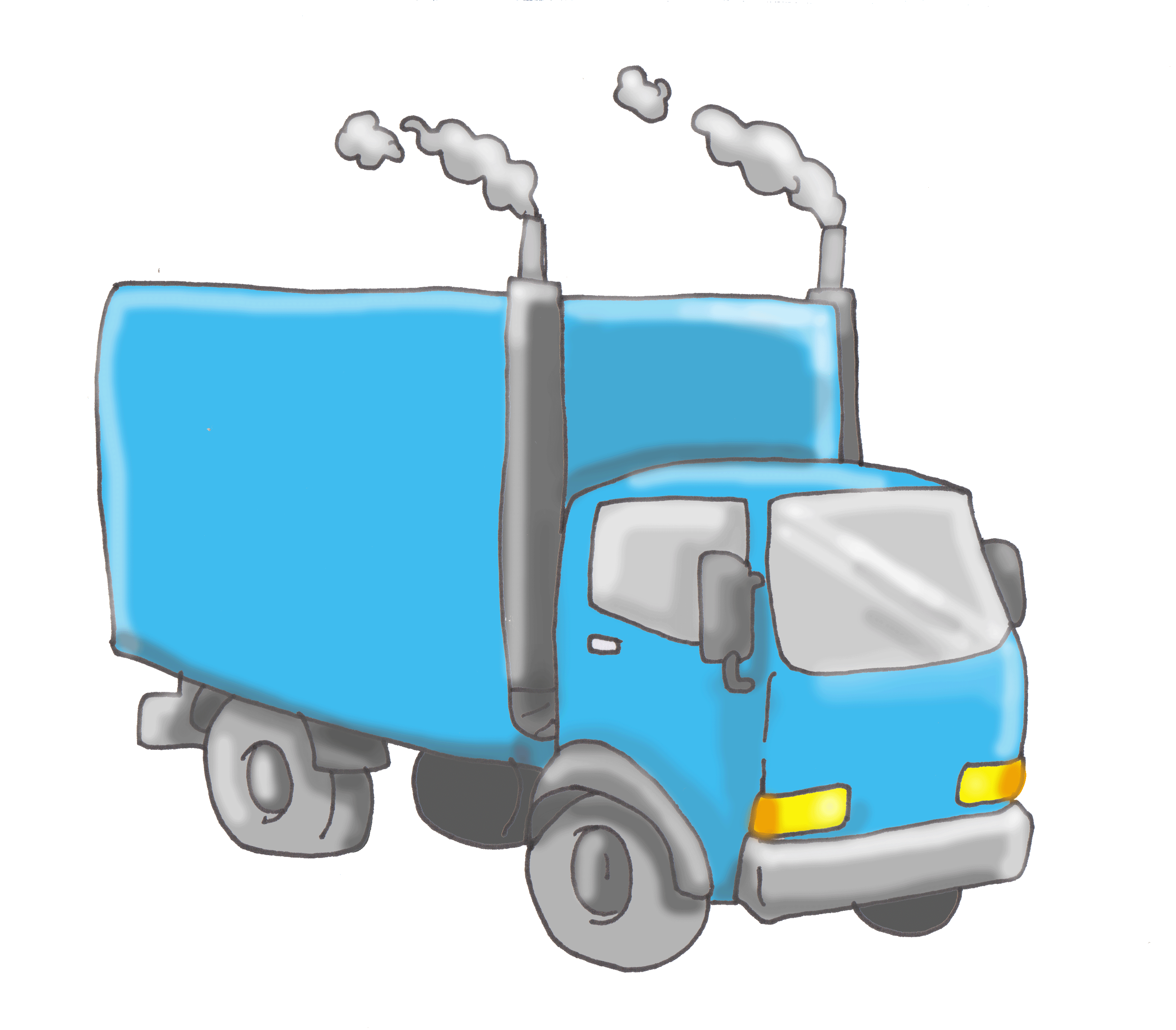 INFO
Réduire l’utilisation des transports polluants
Mettre en place des méthodes de filtration
Faire des économies d’énergie
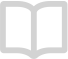 GUIDE
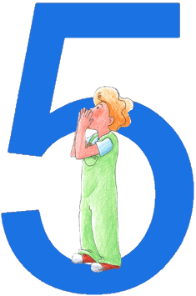 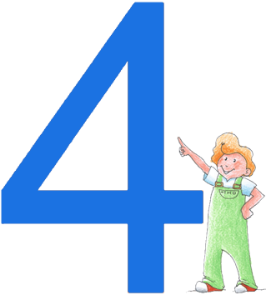 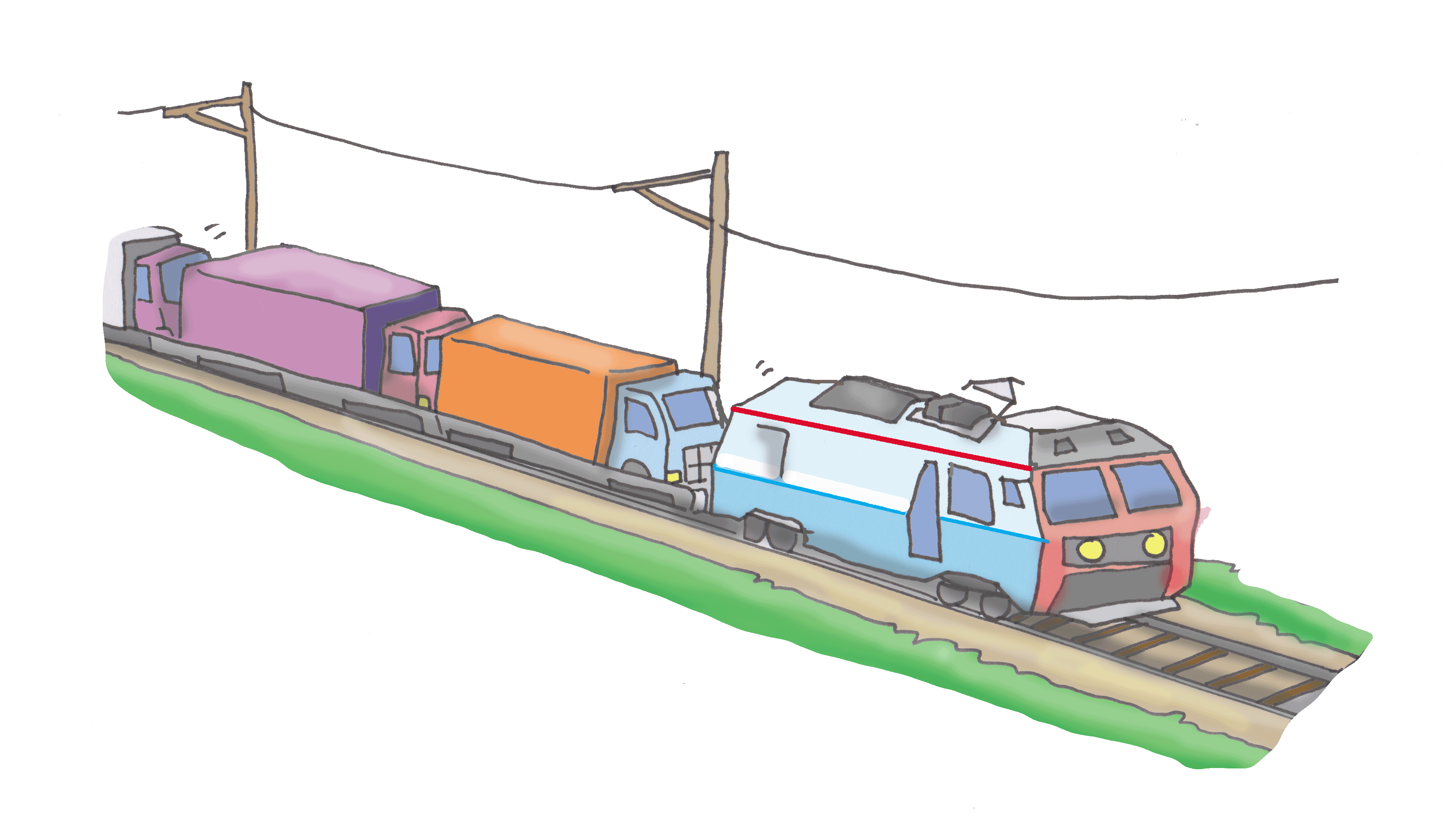 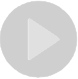 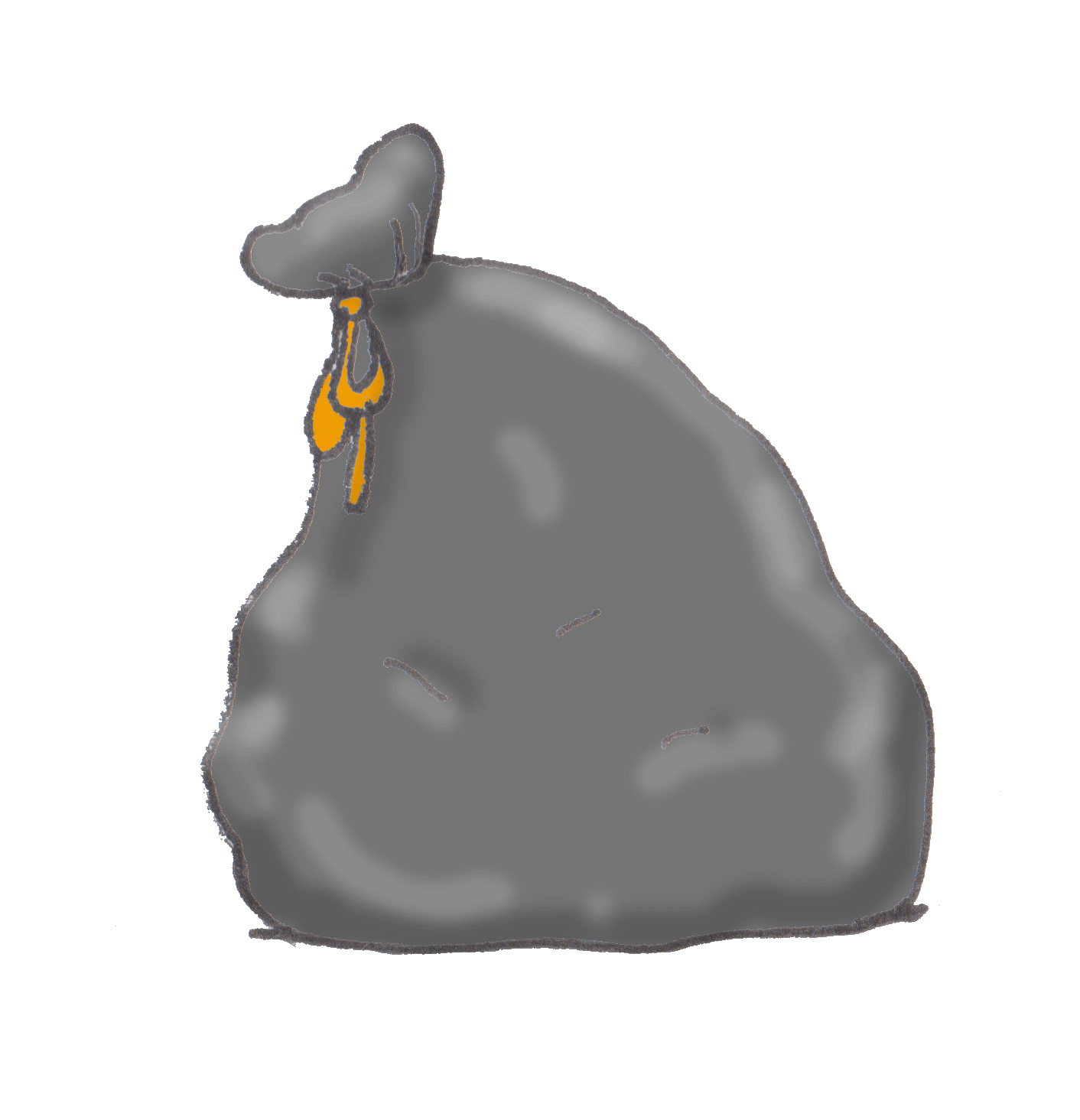 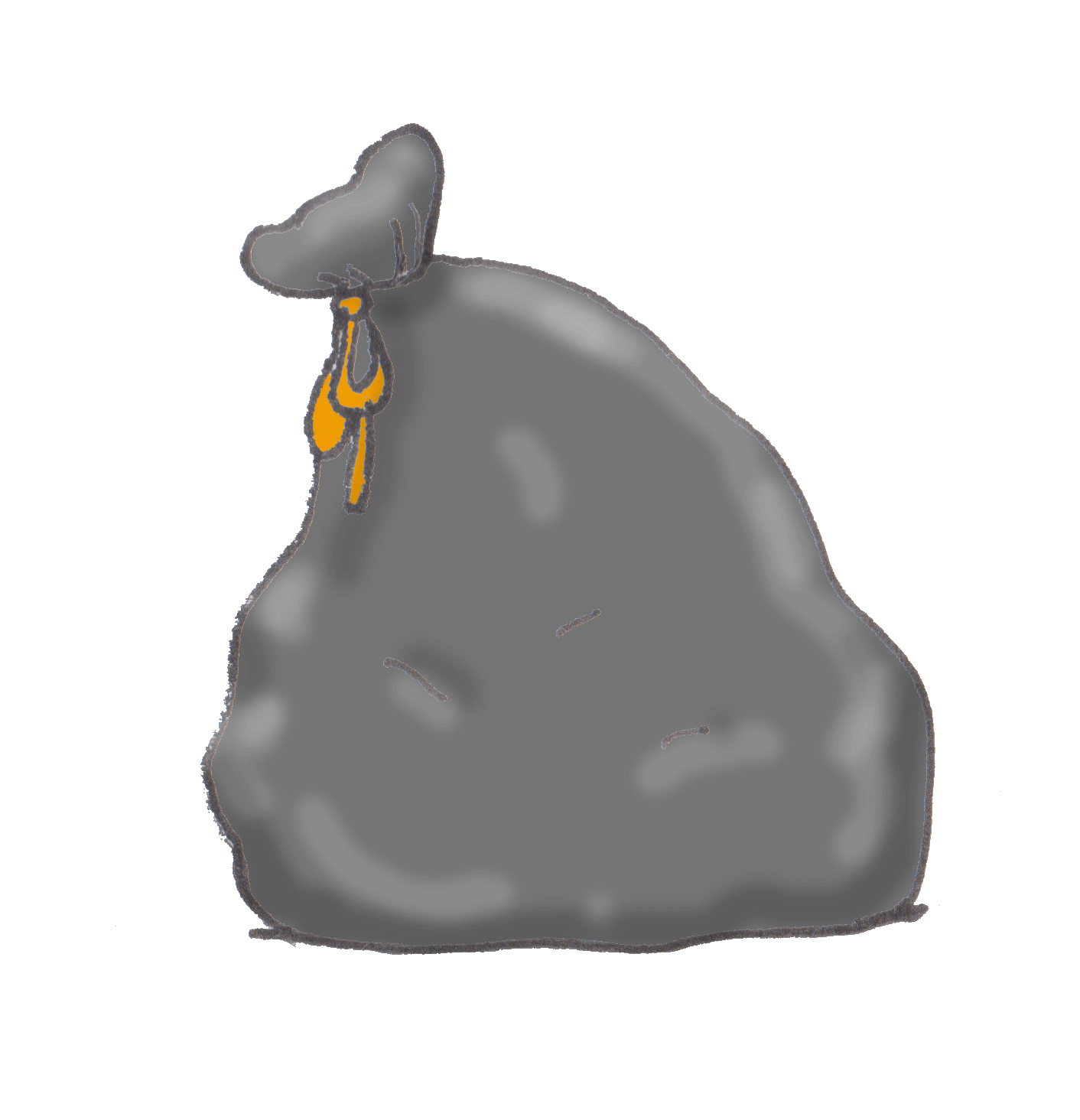 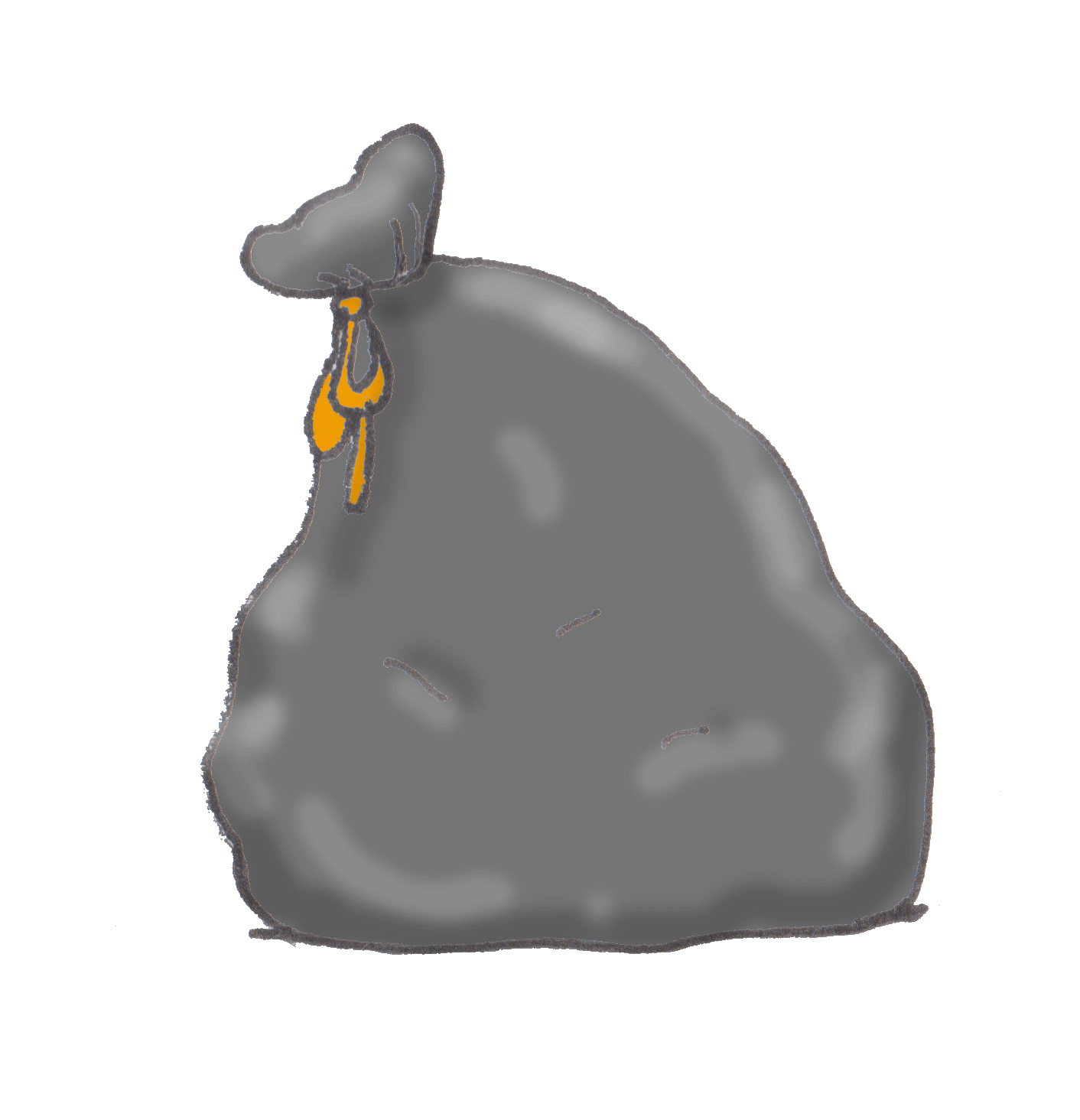 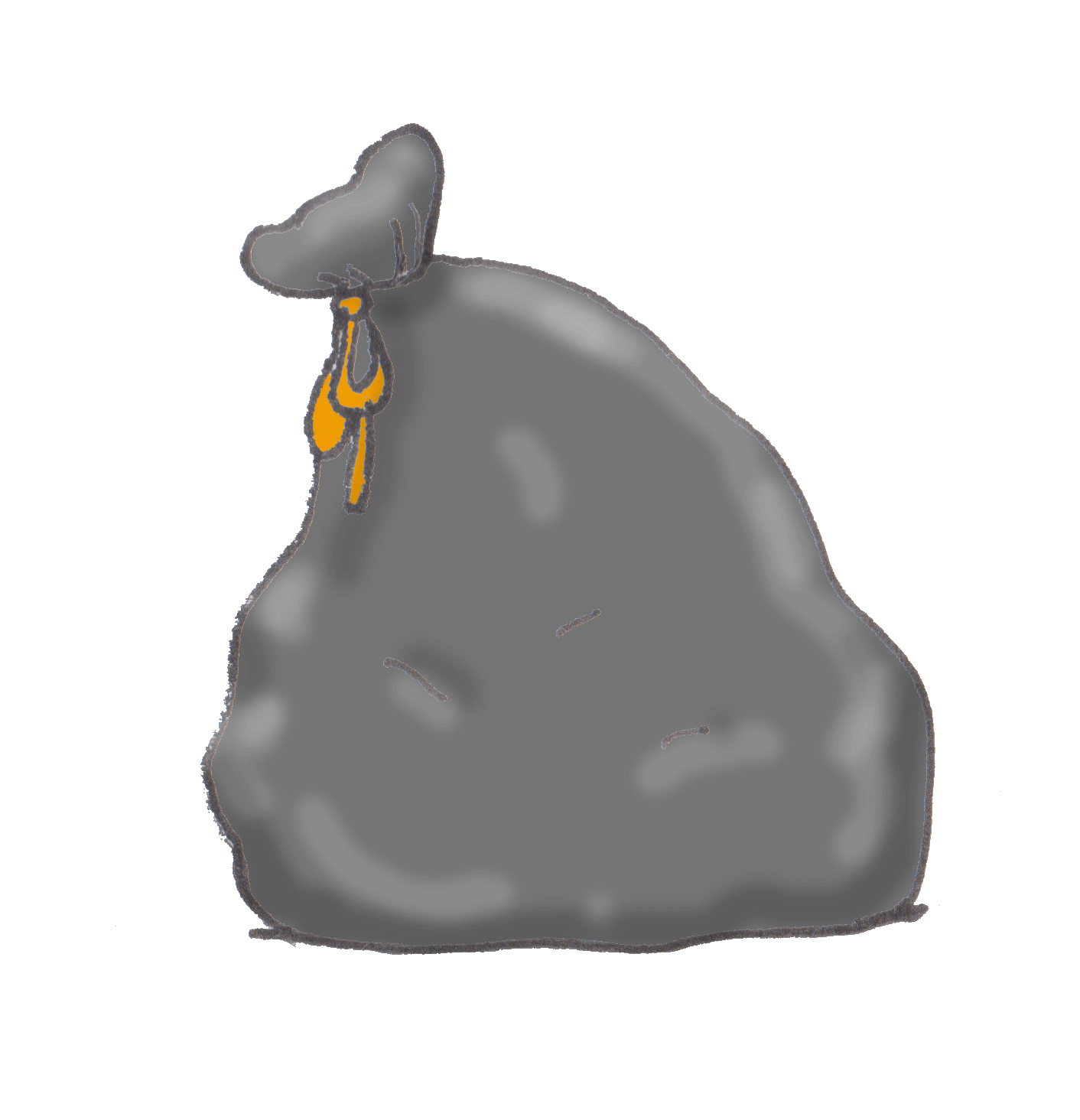 VIDEO
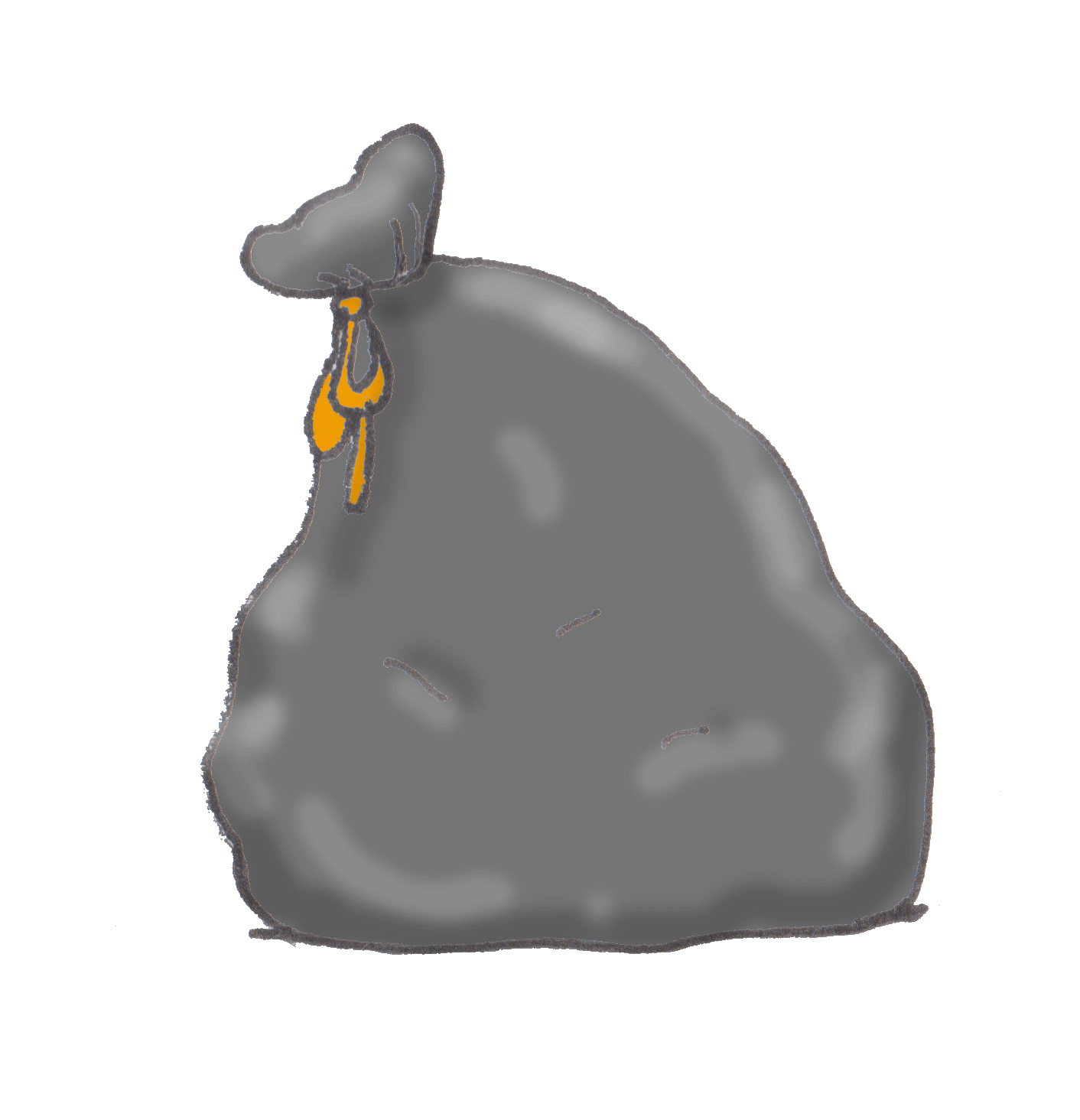 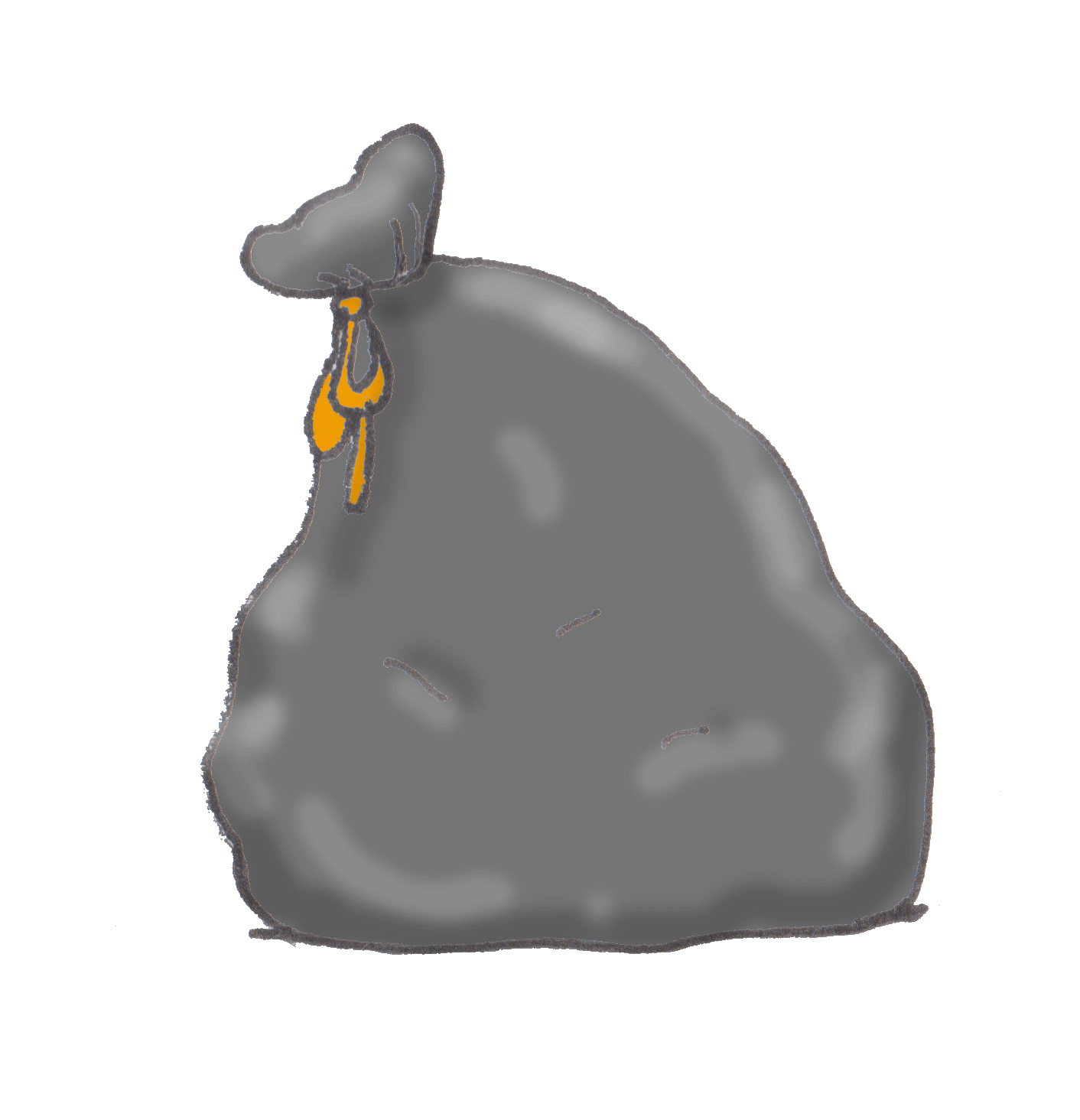 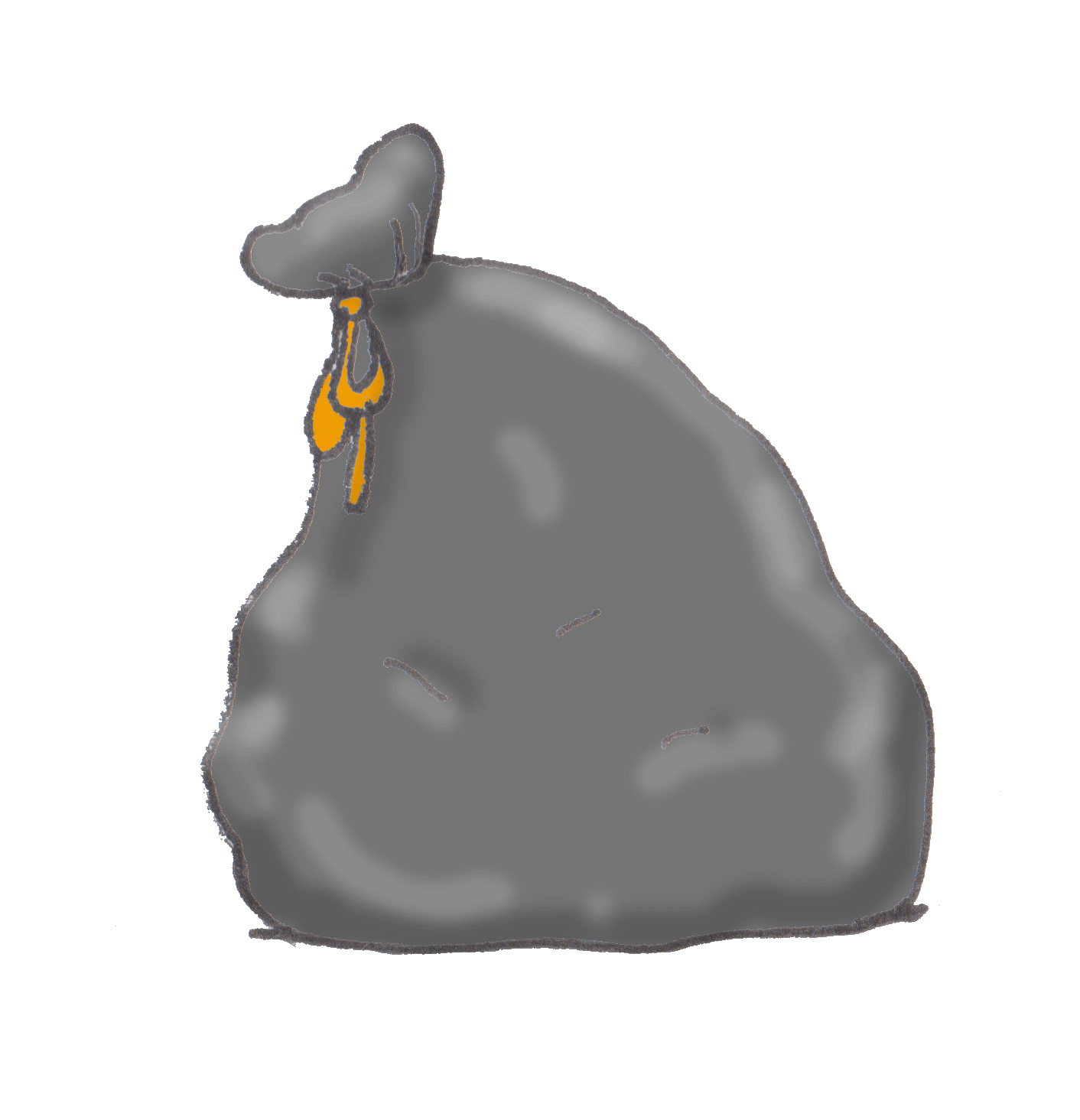 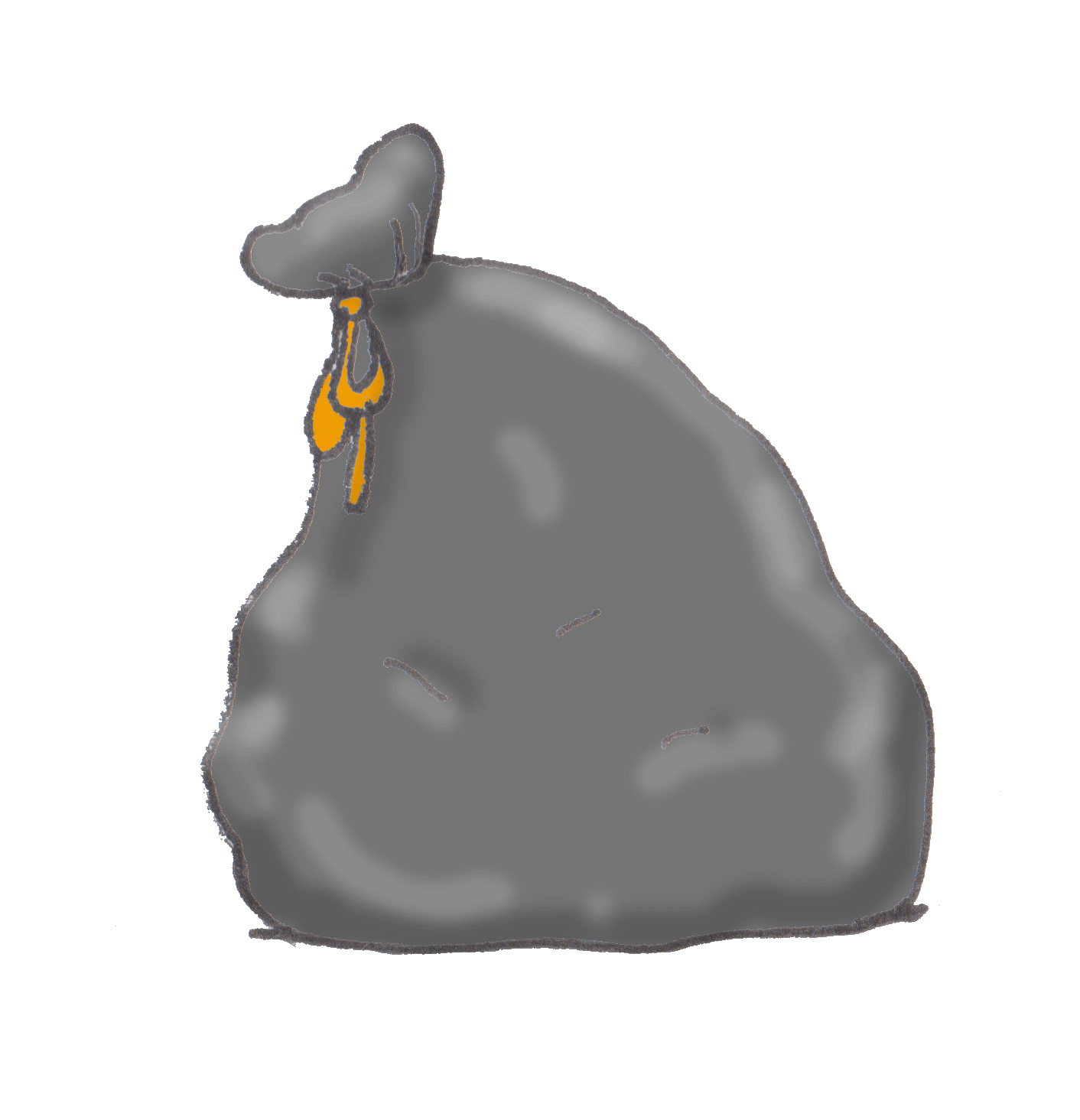 Utiliser des transports propres 
(Exemple : ferroutage)
Réduire la production en limitant les produits superflus(Le suremballage, la production de déchets...)
meC3 54
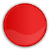 fettp
Comment réduire la pollution de l’air liée au chauffage et à la climatisation ?
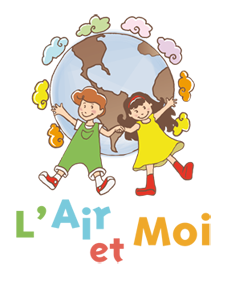 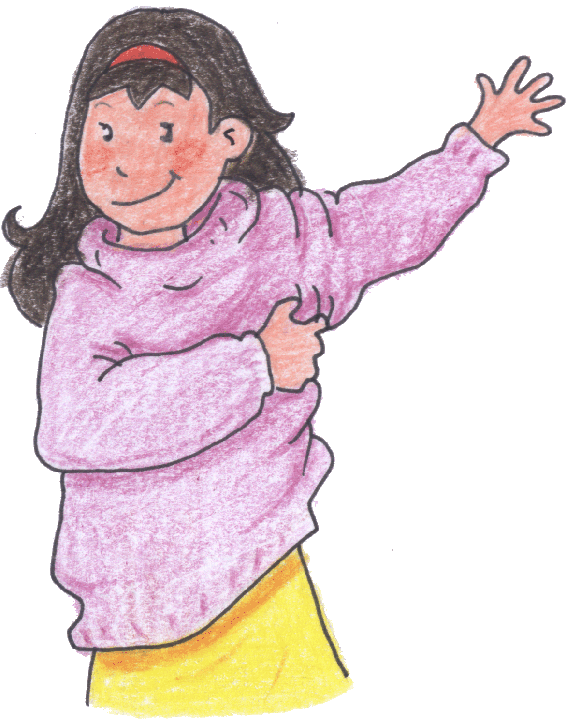 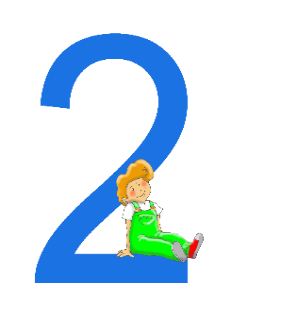 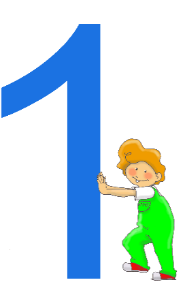 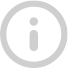 INFO
En nous habillant plus quand il fait froid et moins quand il fait chaud !
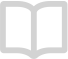 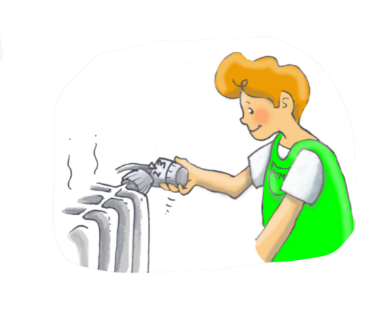 GUIDE
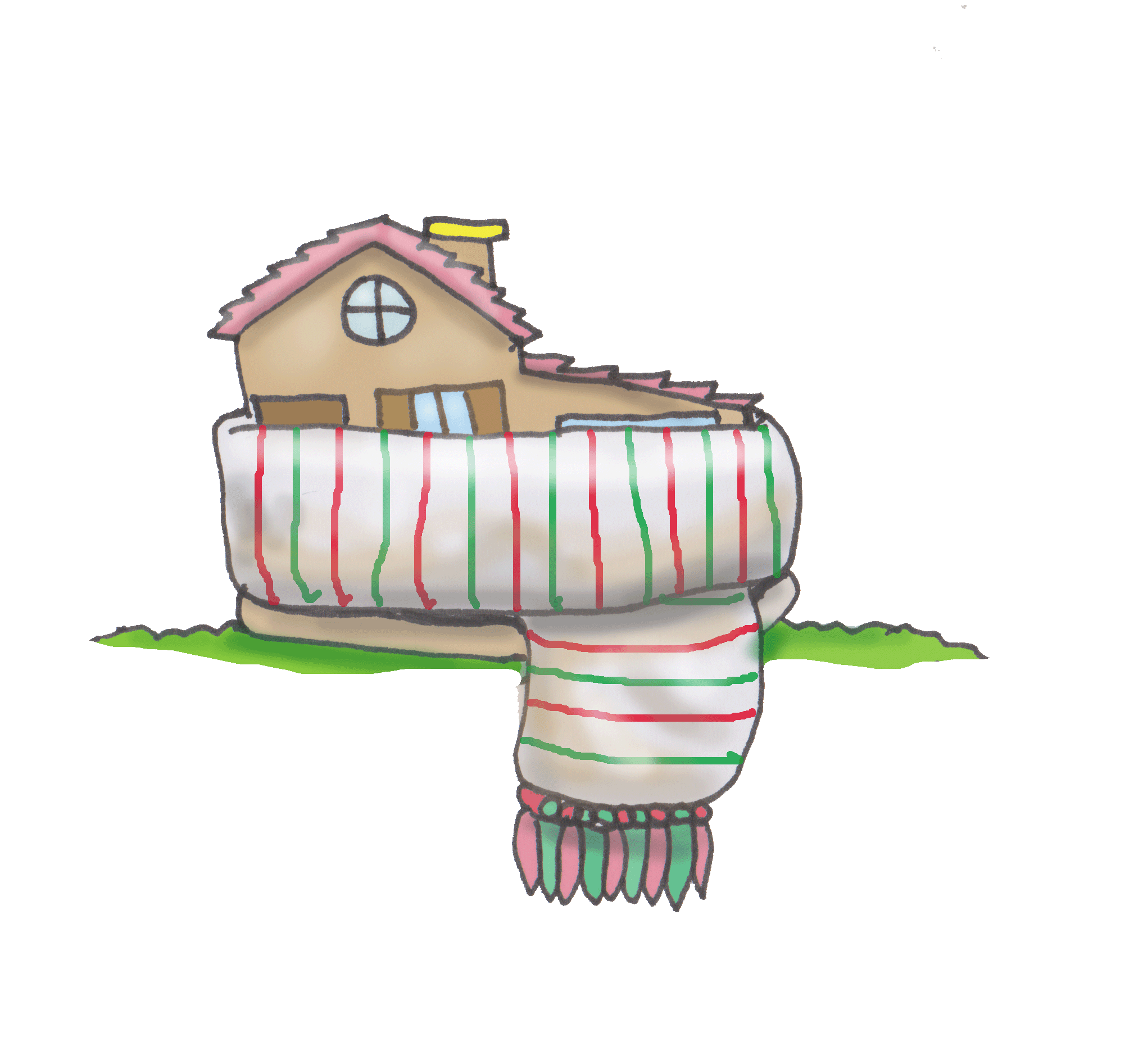 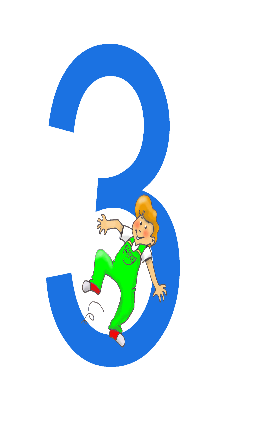 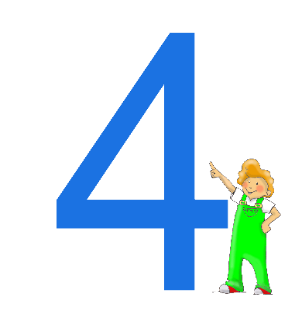 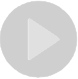 En s’équipant de systèmes de chauffage et de climatisation moins polluants
VIDEO
En réduisant sa consommation
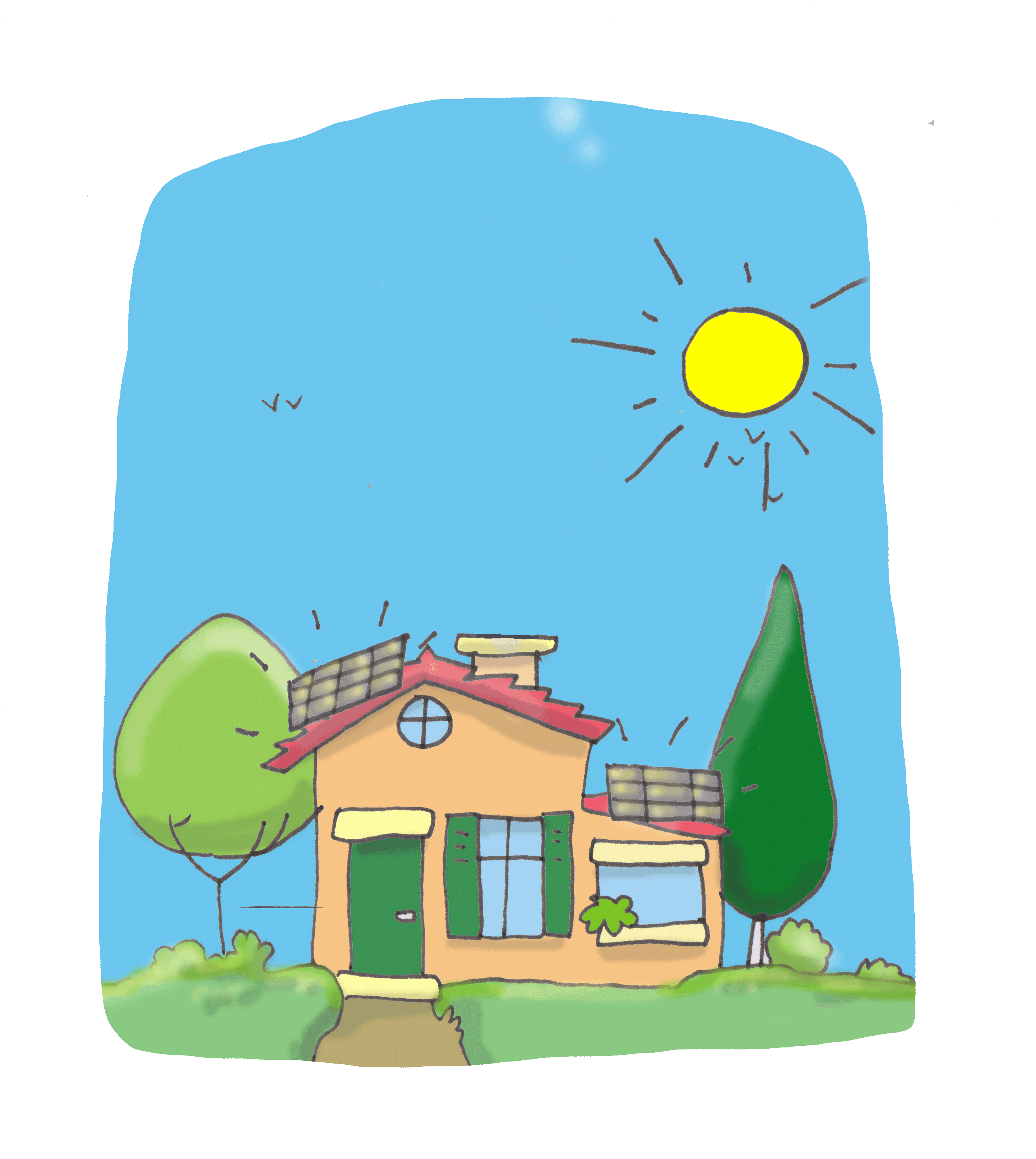 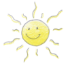 En isolant
meC3 55
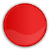 hrni
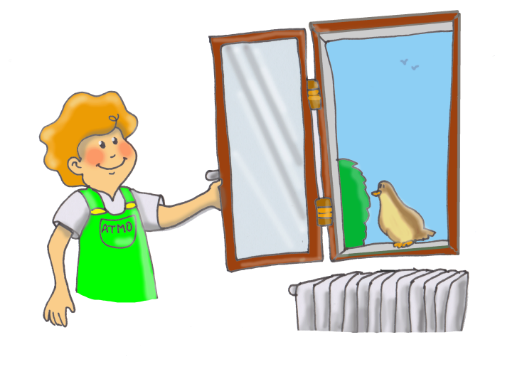 Comment puis-je réduire la pollution de l’air intérieur ?
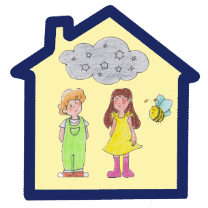 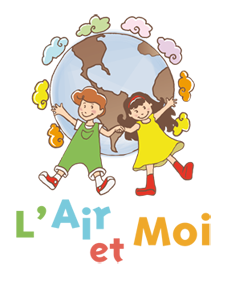 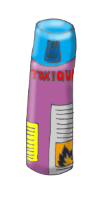 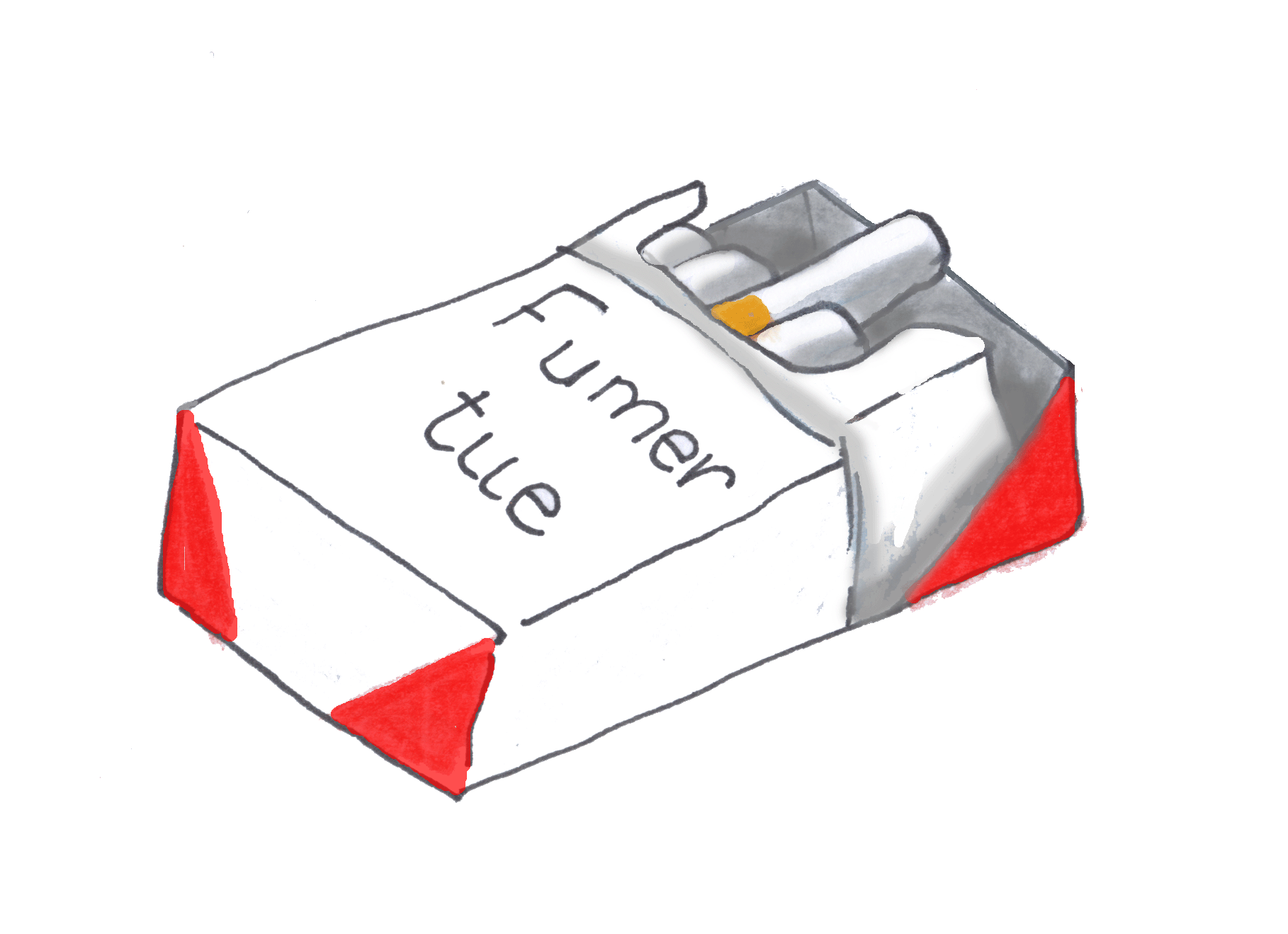 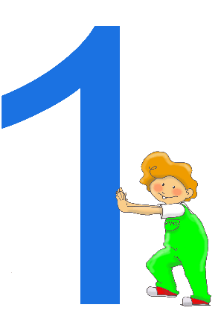 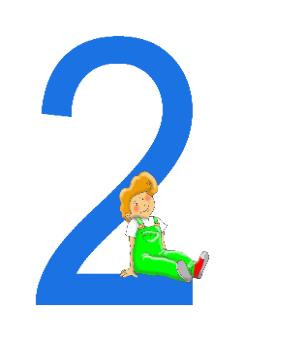 Il est conseillé d’aérer 10 minutes le matin, 10 minutes le soir et après chaque  activité polluant l’air
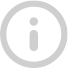 INFO
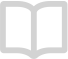 En évitant d’utiliser des produits toxiques
GUIDE
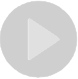 VIDEO
meC3 56
at
Comment réduire la pollution de l’air liée aux activités agricoles ?
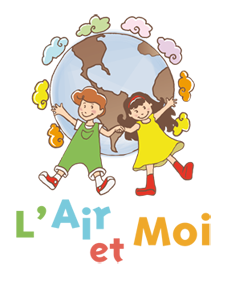 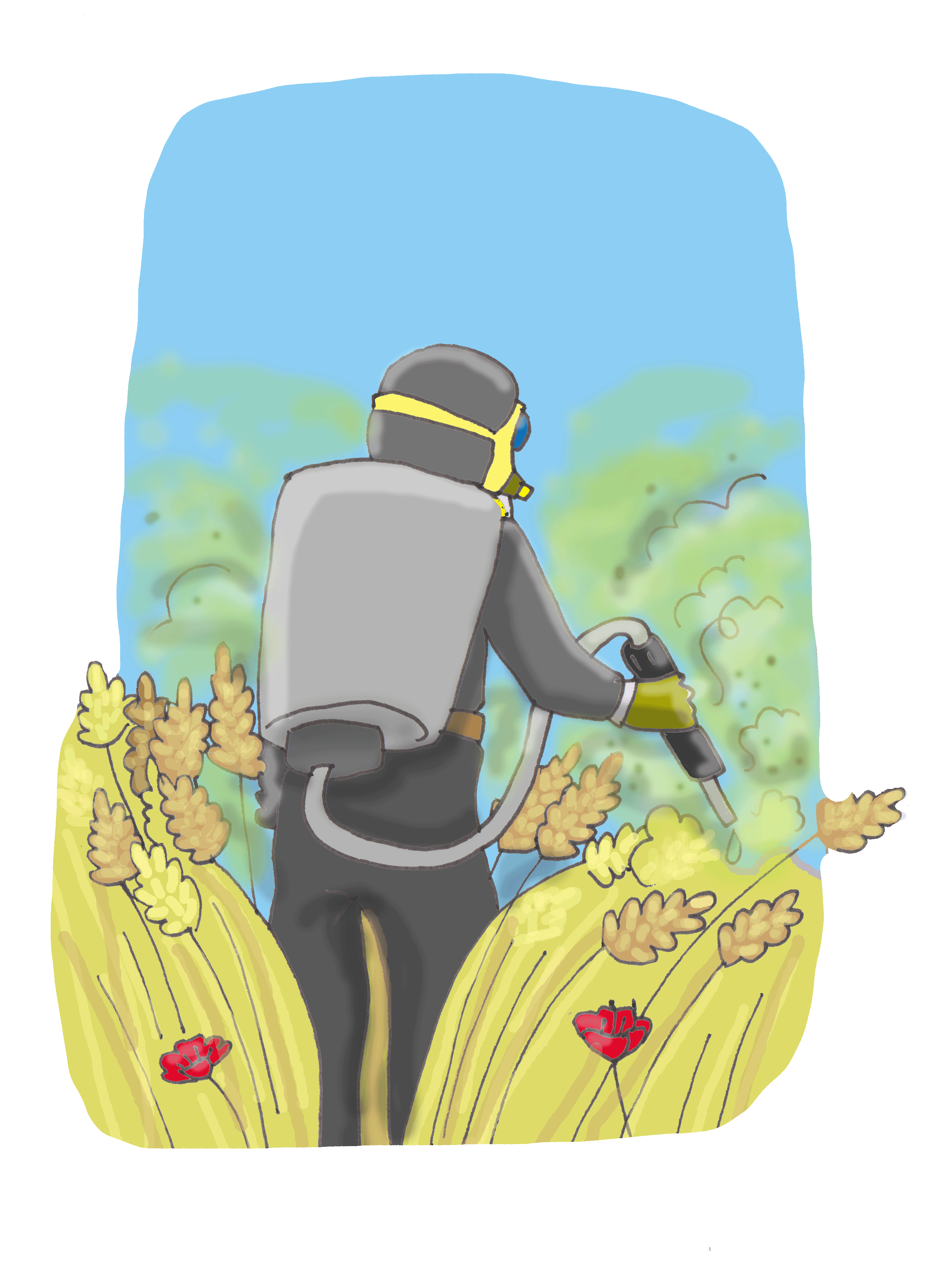 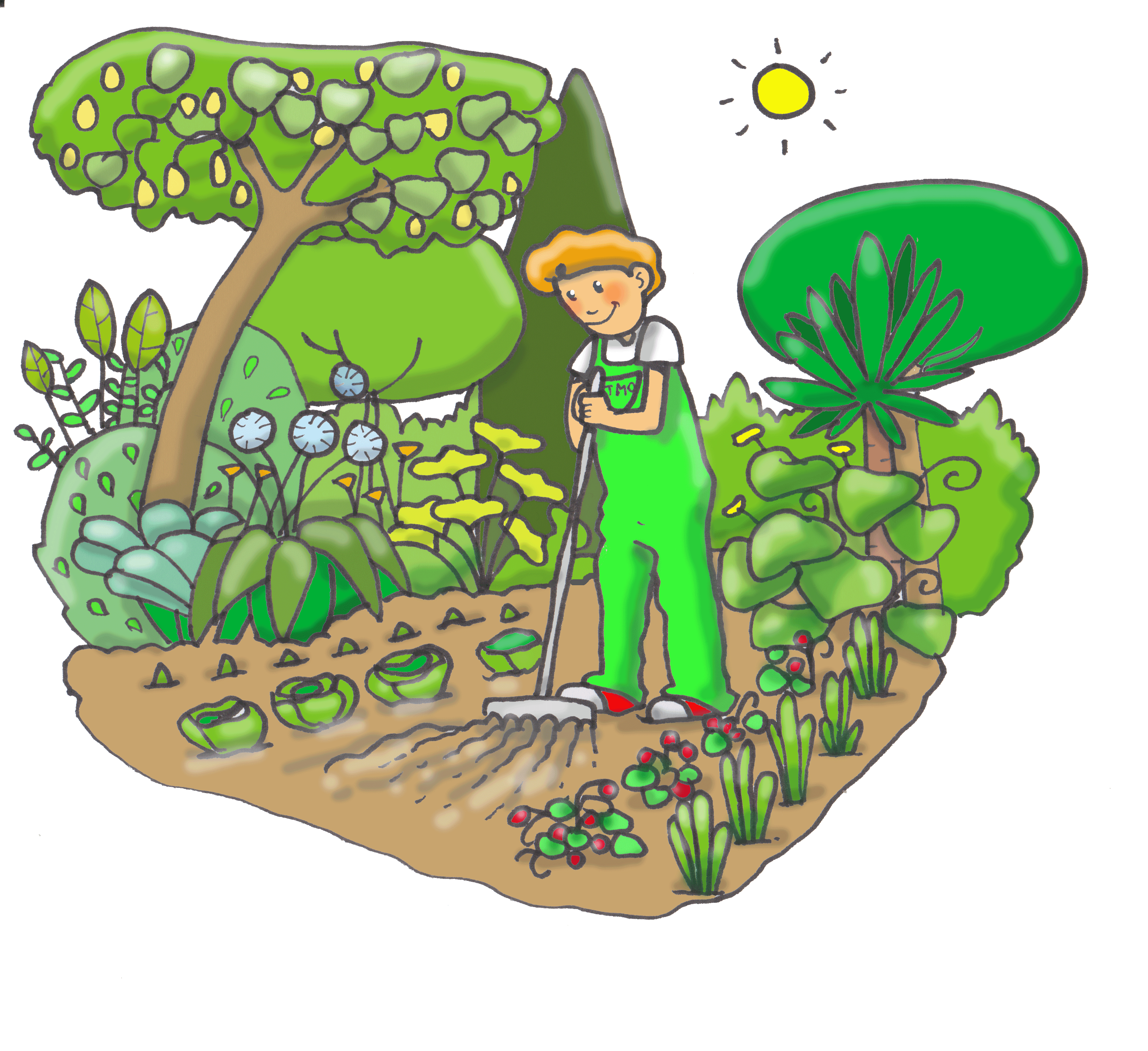 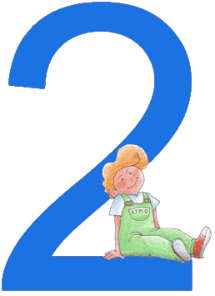 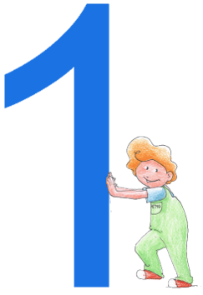 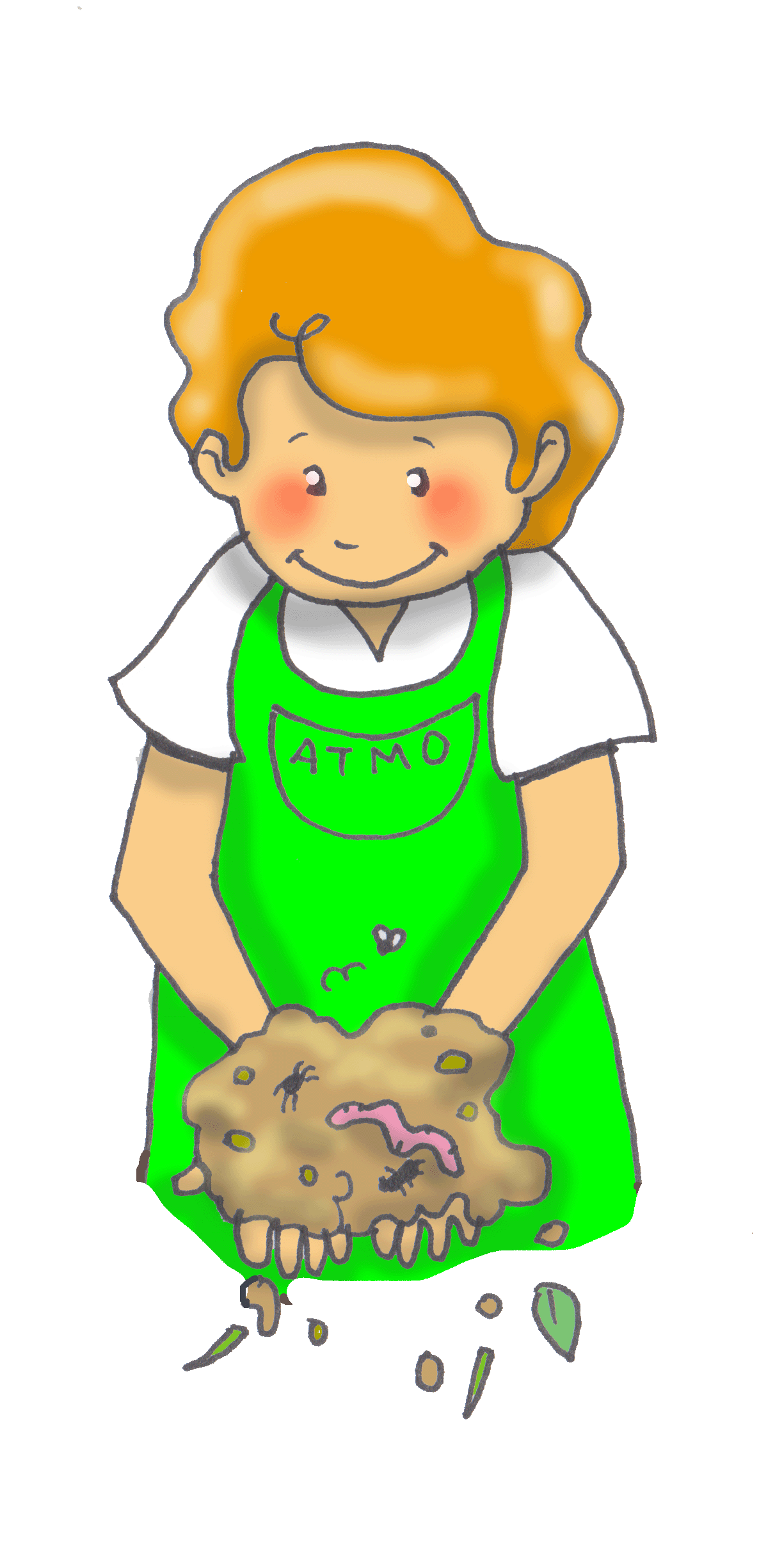 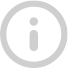 INFO
Utiliser moins de produits toxiques
Faire de l’agriculture biologique (Utiliser des produits biodégradables…)
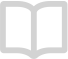 GUIDE
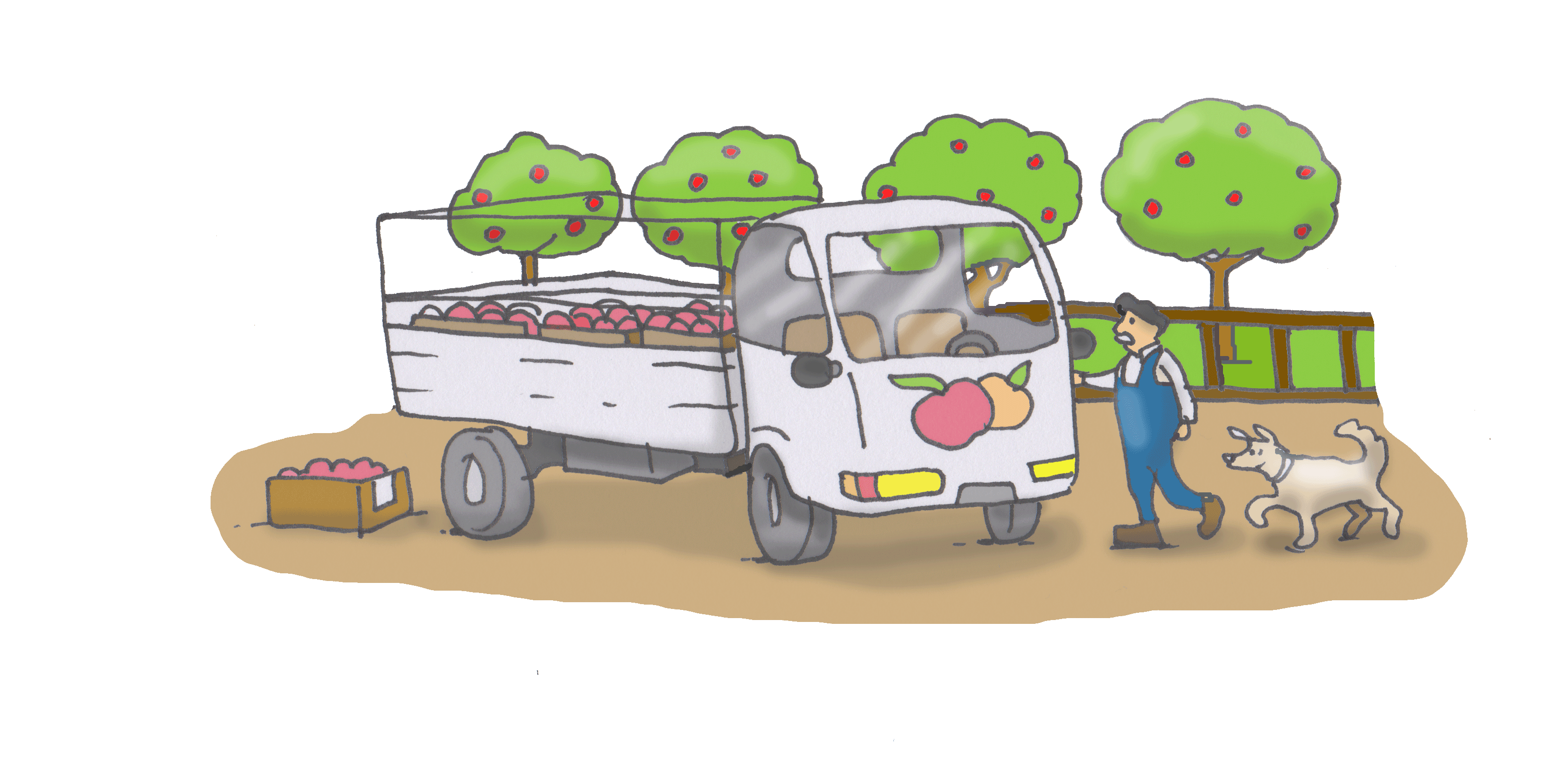 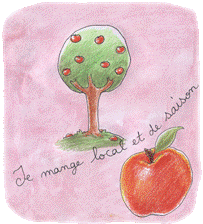 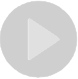 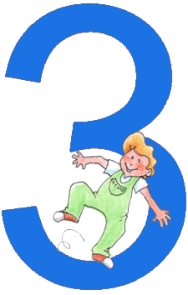 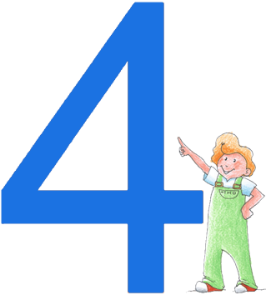 VIDEO
Favoriser les ventes à courte distance
Favoriser les ventes de produits de saison
meC3 57
tbds
Au moment d’acheter, que pouvons-nous faire pour limiter la pollution de l’air ?
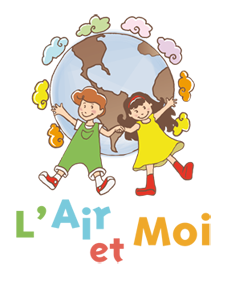 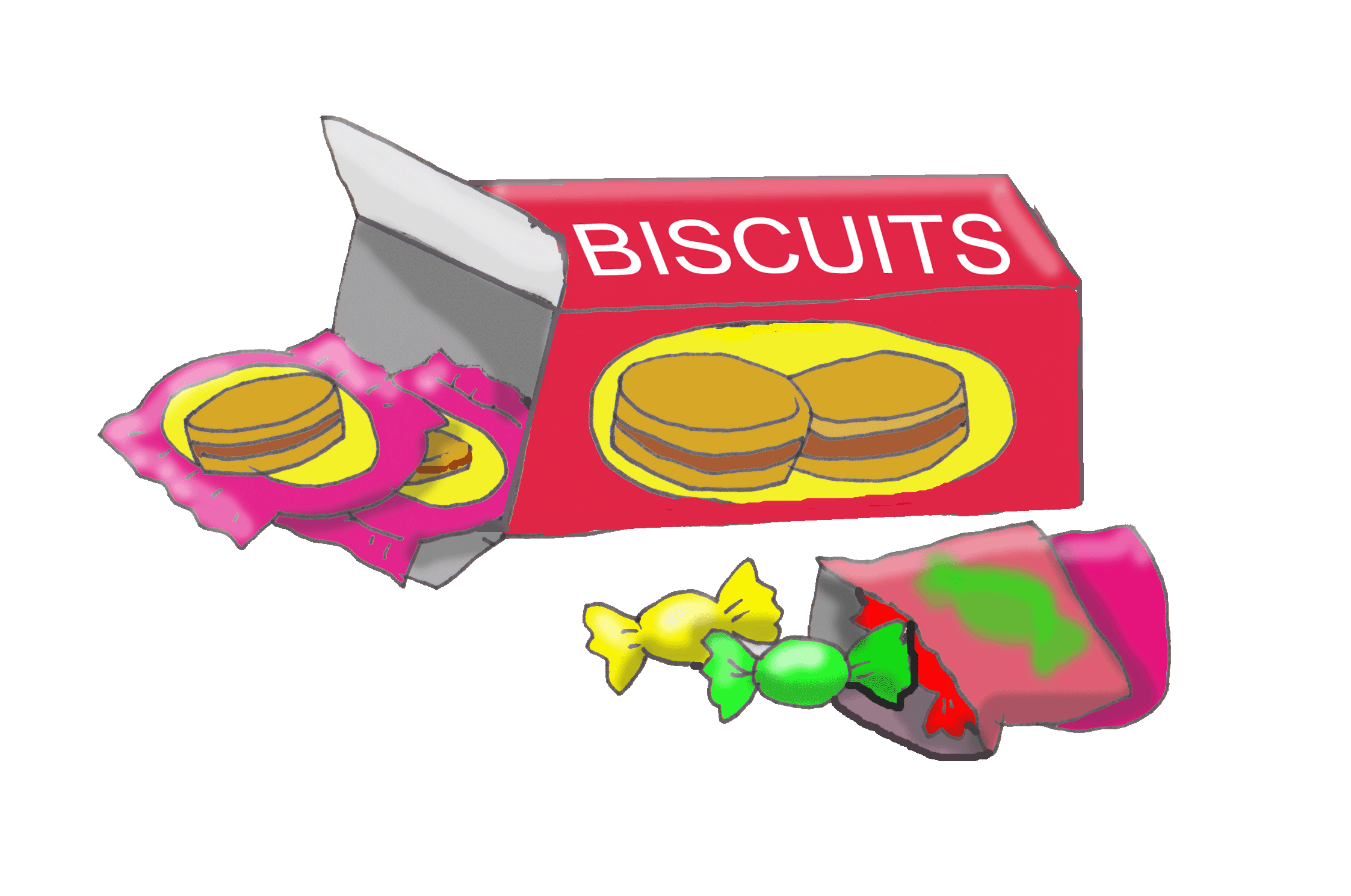 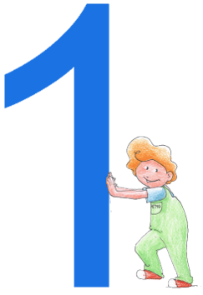 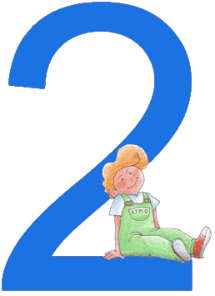 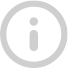 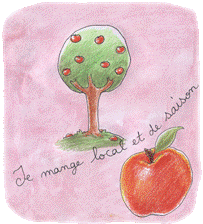 INFO
Eviter les produits suremballés (Ils ne sont pas utiles et leur fabrication pollue l’air)
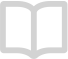 GUIDE
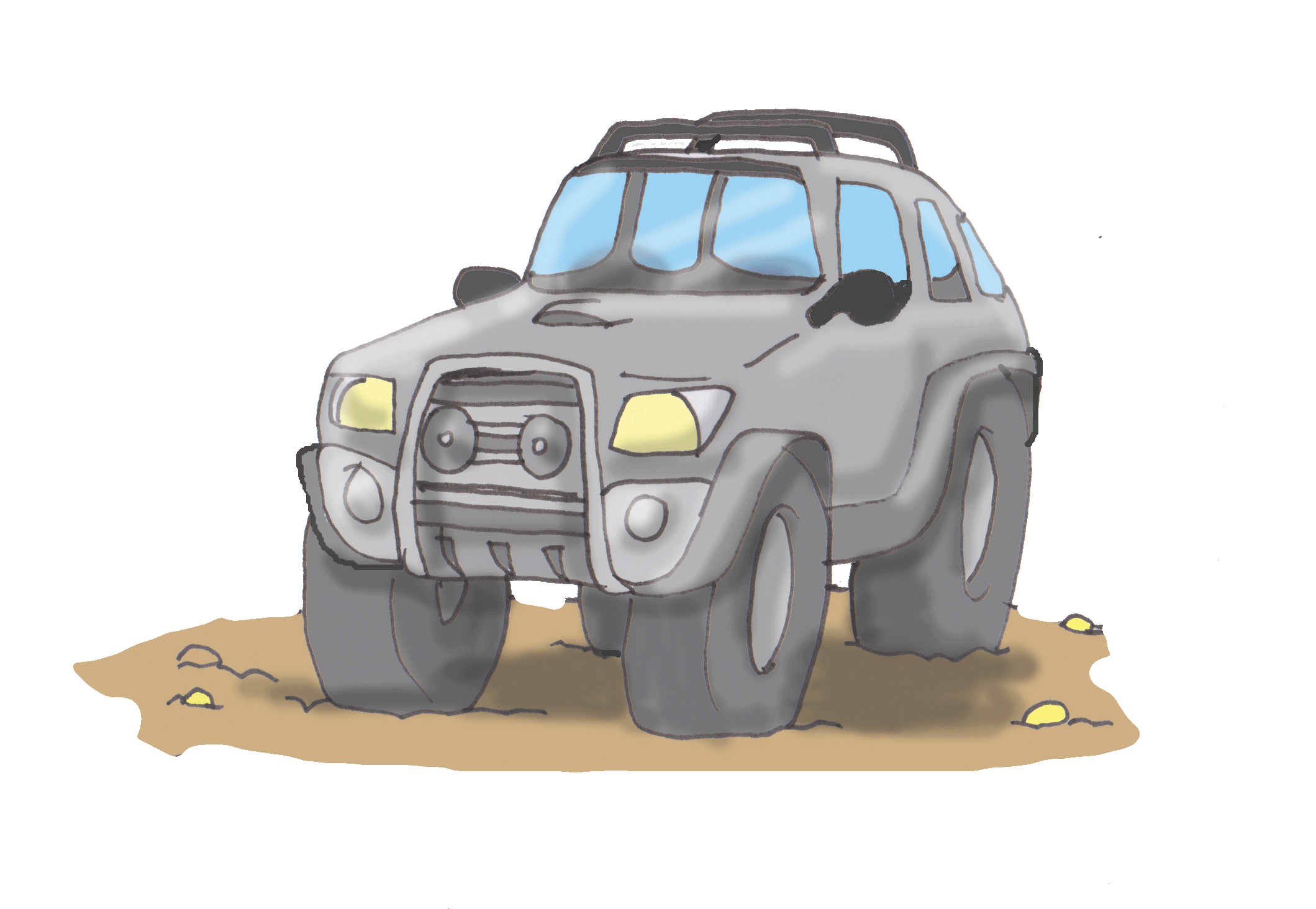 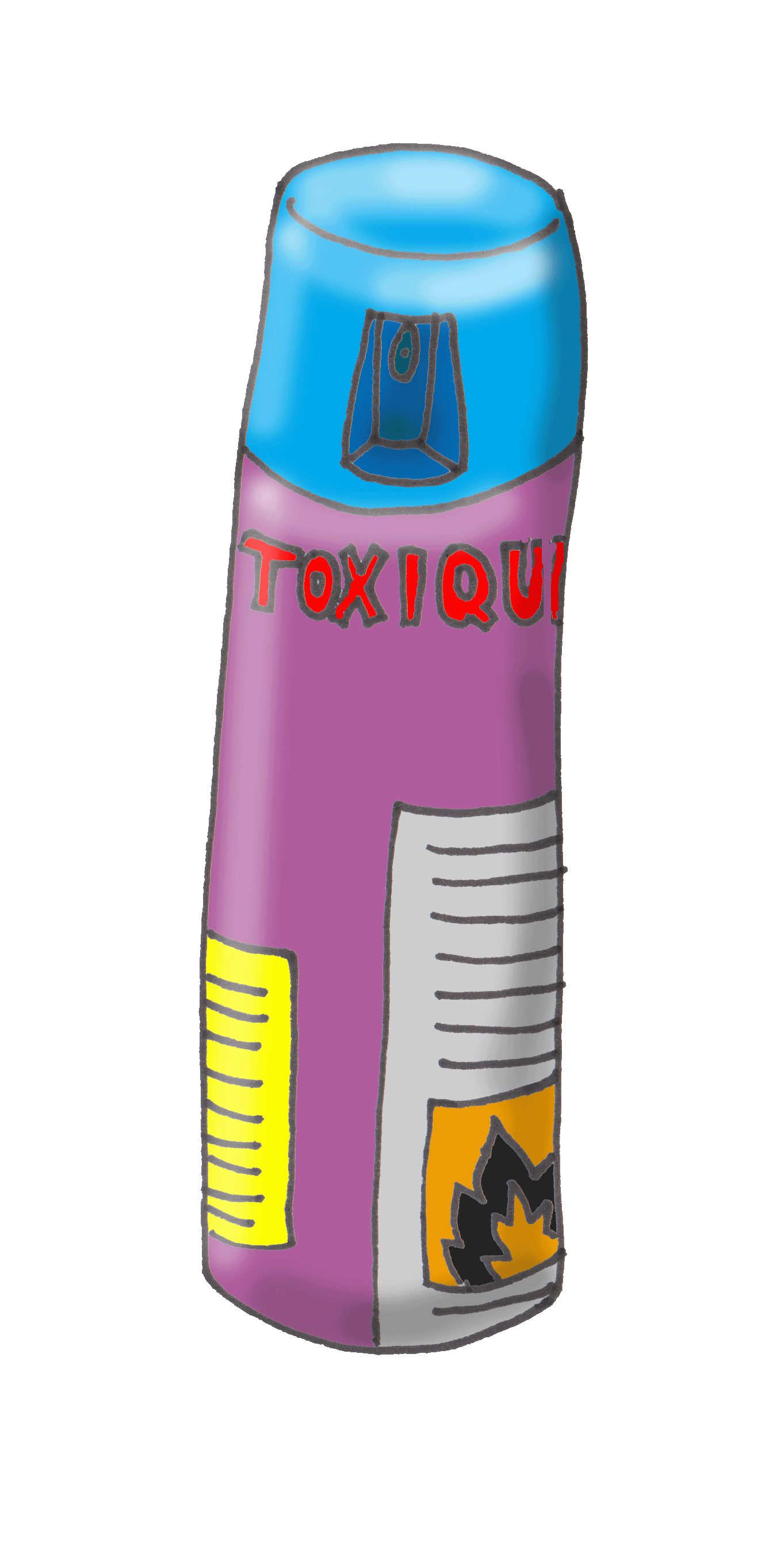 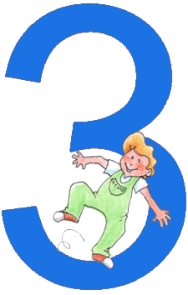 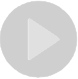 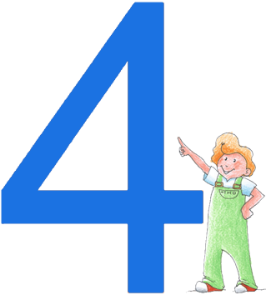 VIDEO
Choisir des produits locaux et de saison (Pour limiter le transport de marchandises)
Eviter les produits toxiques (Leur fabrication et utilisation polluent l’air)
Eviter les produits énergivores (Qui utilisent beaucoup d’énergie)
meC3 58
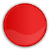 lste
Quelles pommes vaut-il mieux que j’achète pour limiter la pollution de l’air ?
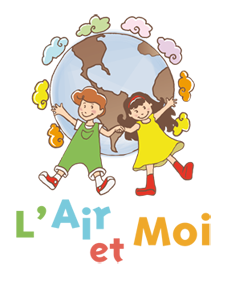 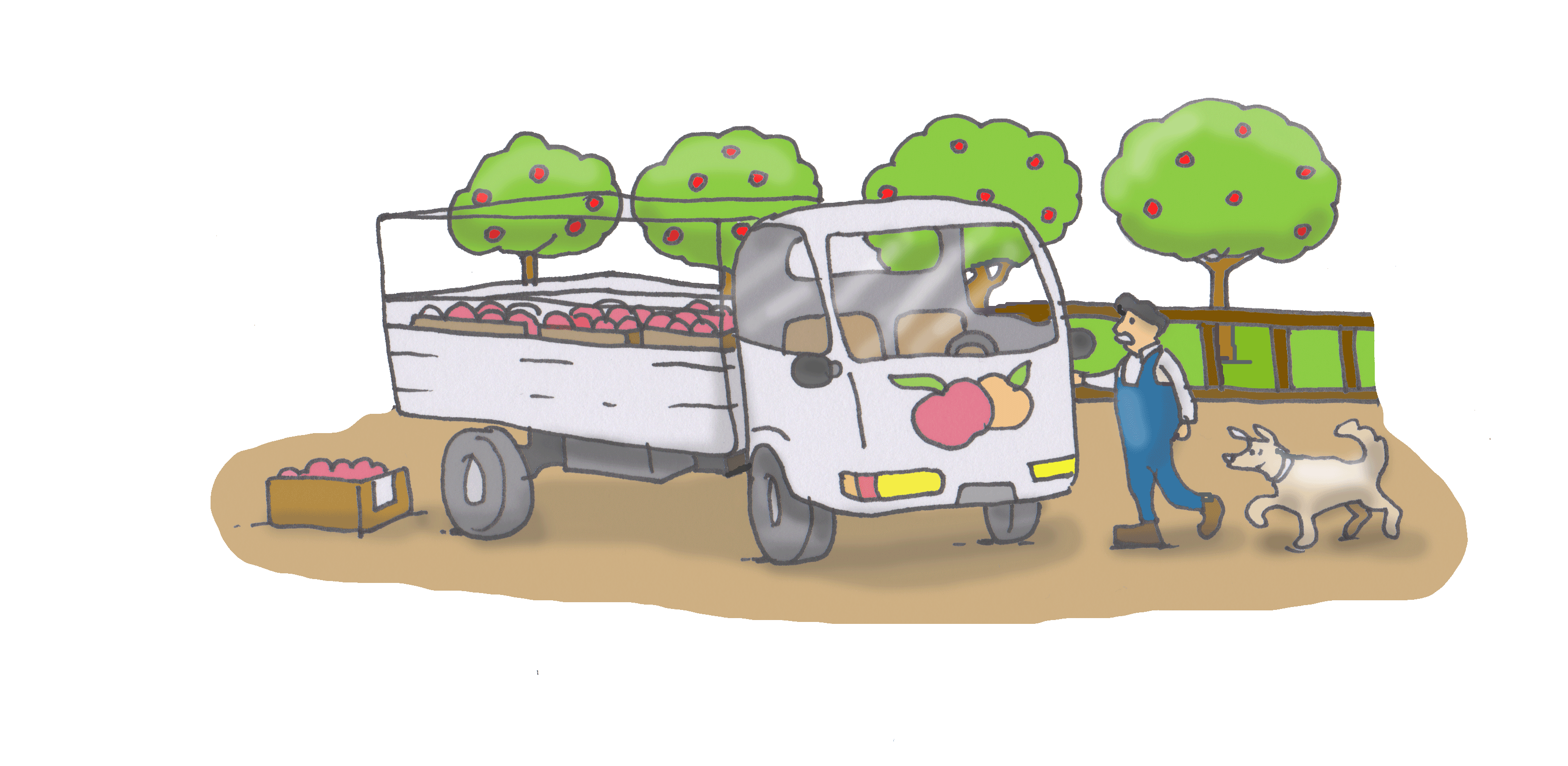 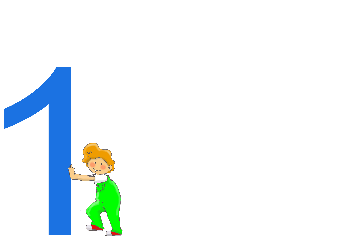 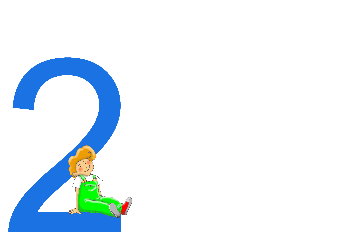 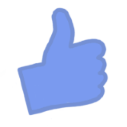 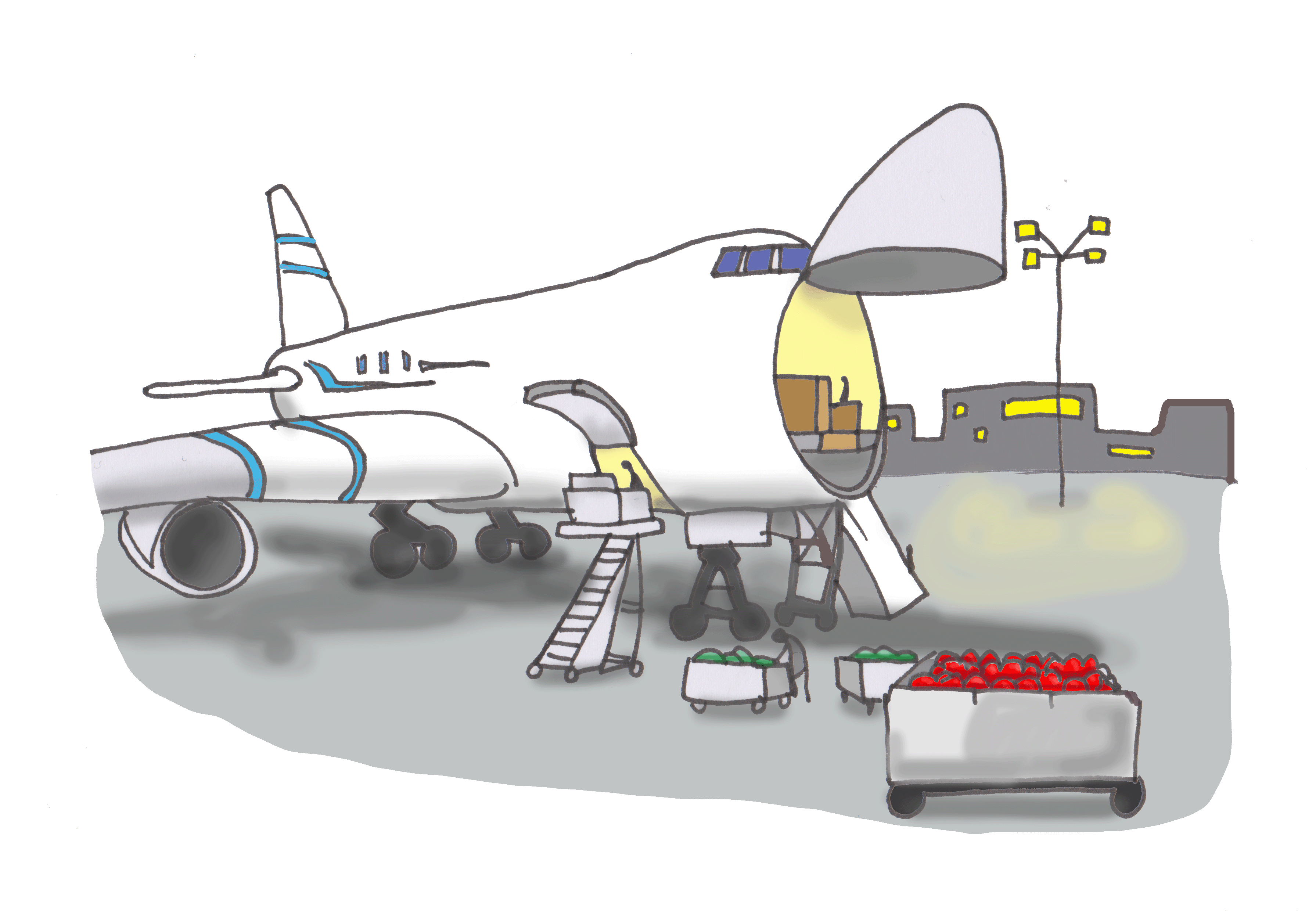 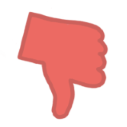 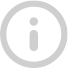 Des pommes d’un producteur local
INFO
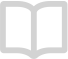 Des pommes venant de loin
GUIDE
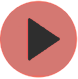 VIDEO
Acheter des produits locaux permet de réduire le transport de marchandises (avions, camions, bateaux…) qui est polluant. Il est donc important de faire attention à l’origine des produits que l’on achète.
meC3 59
L’homme a-t-il besoin des plantes ?
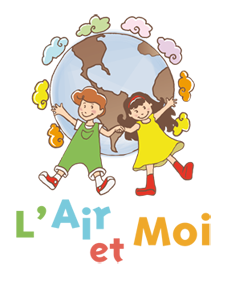 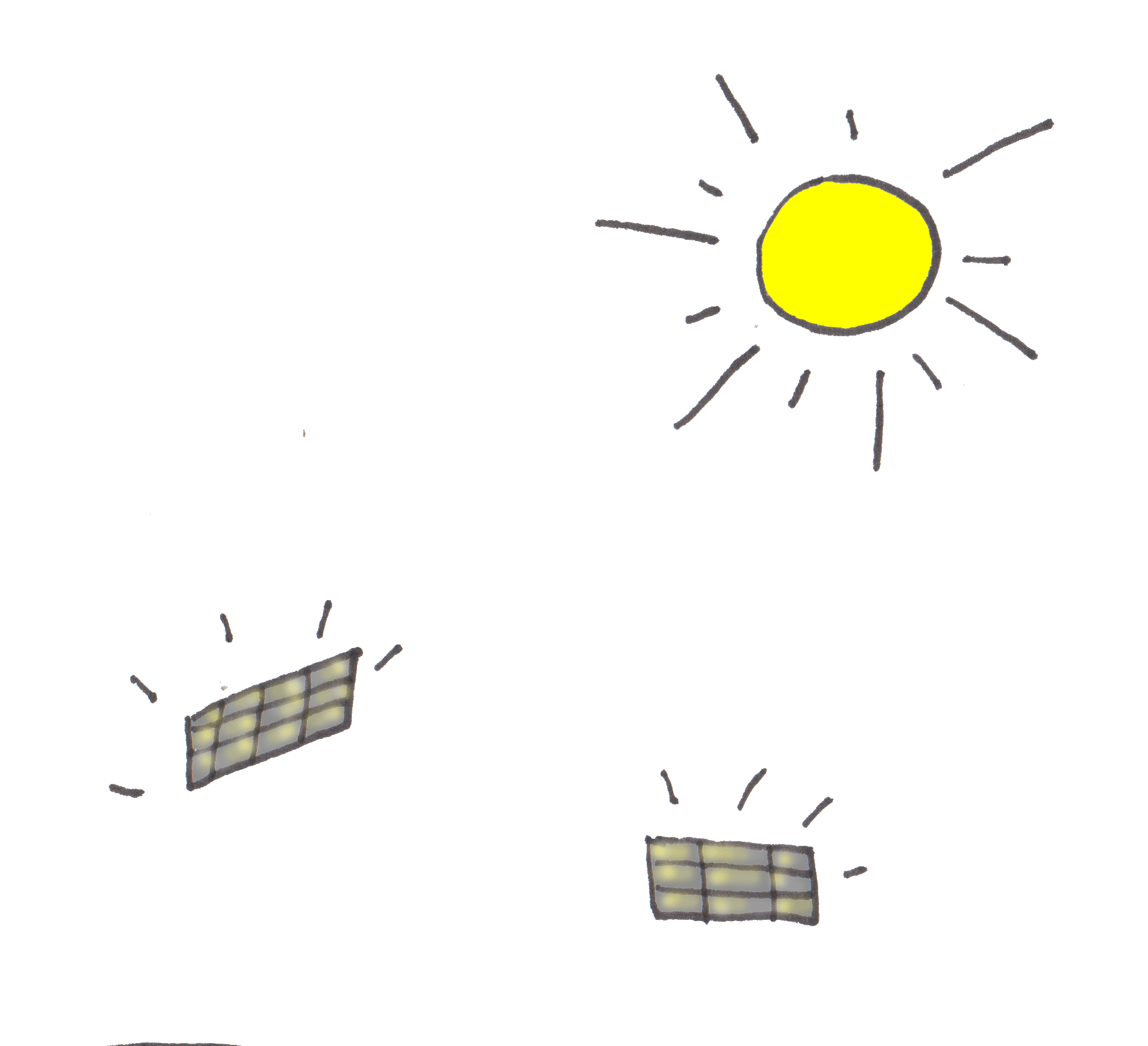 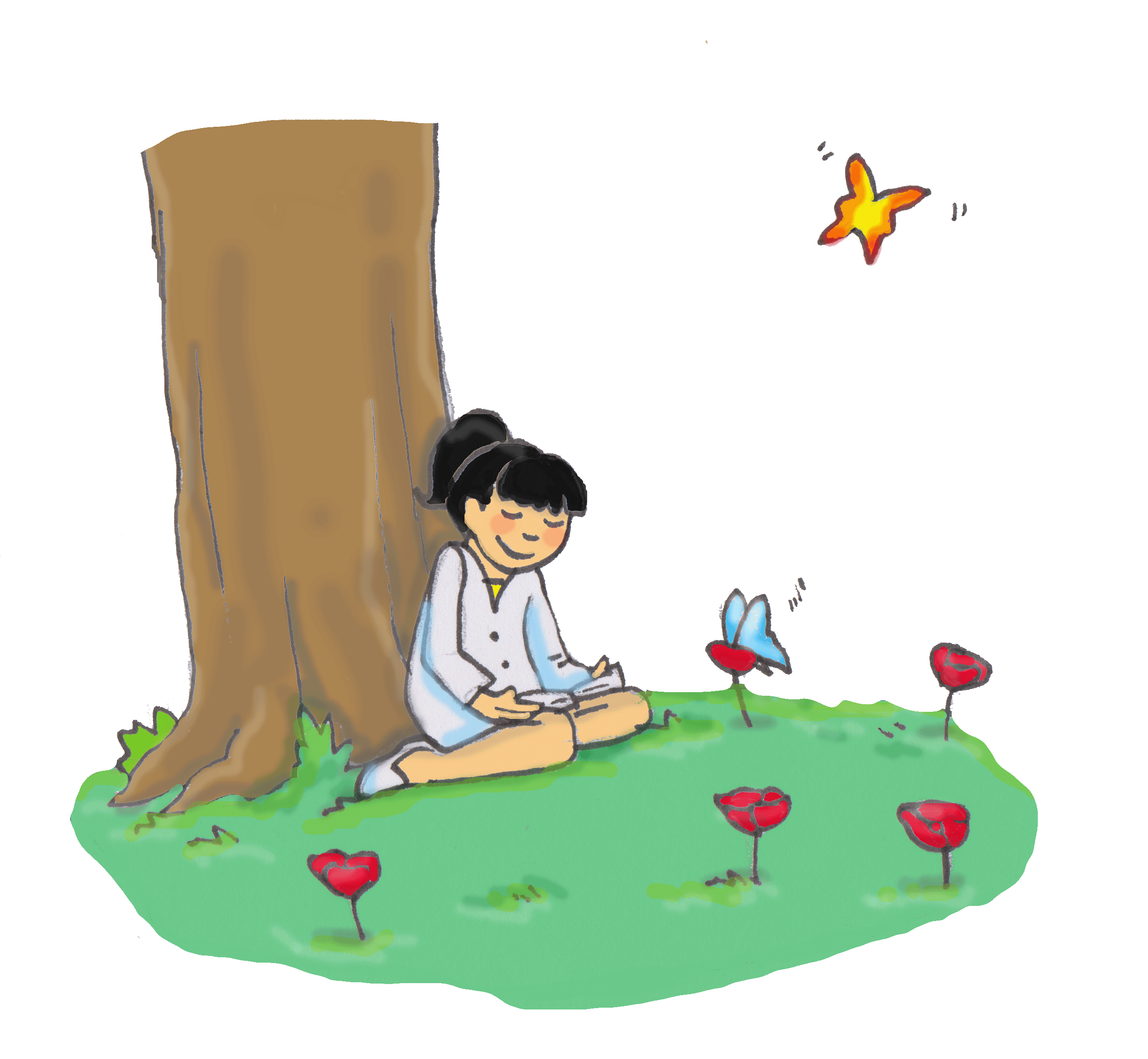 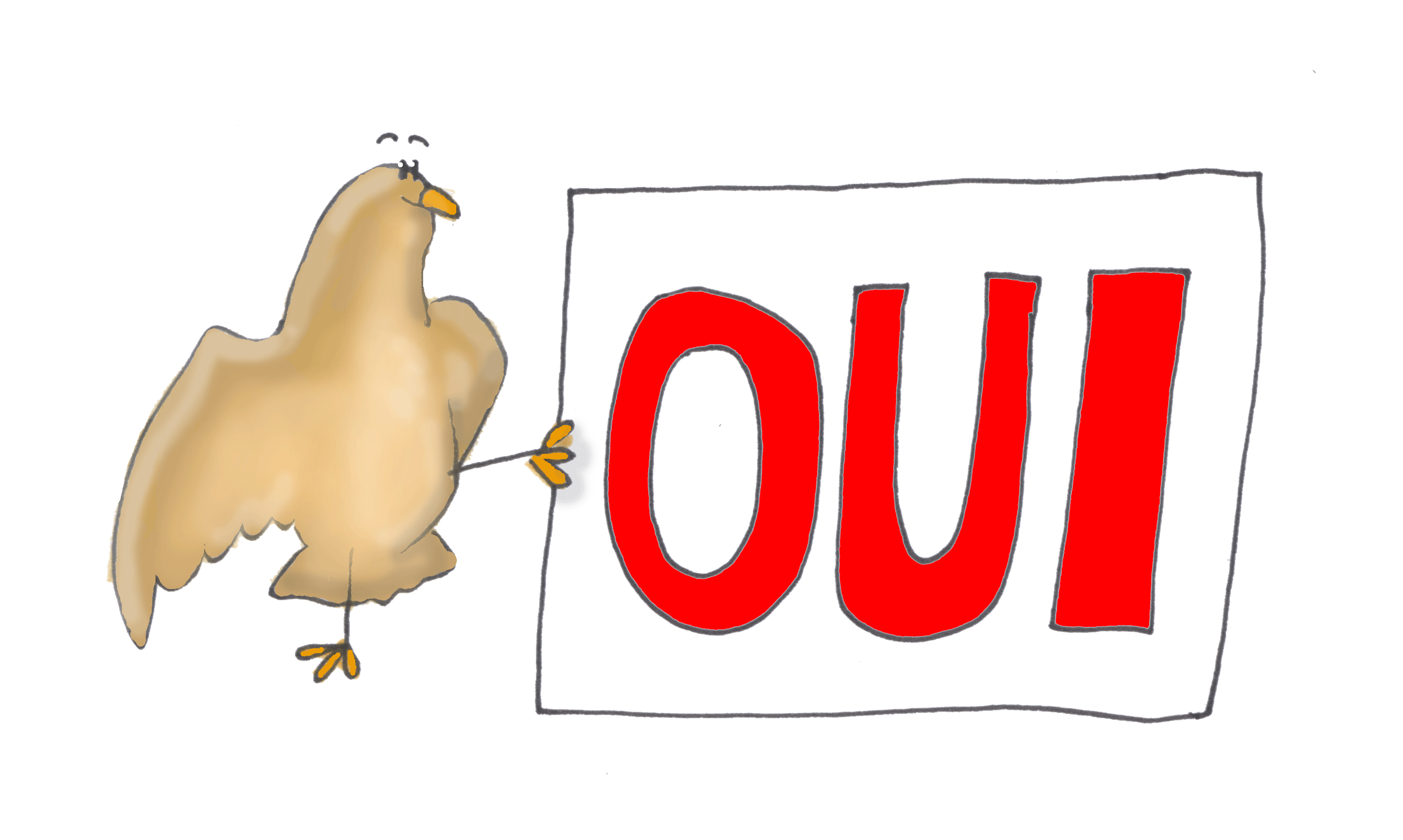 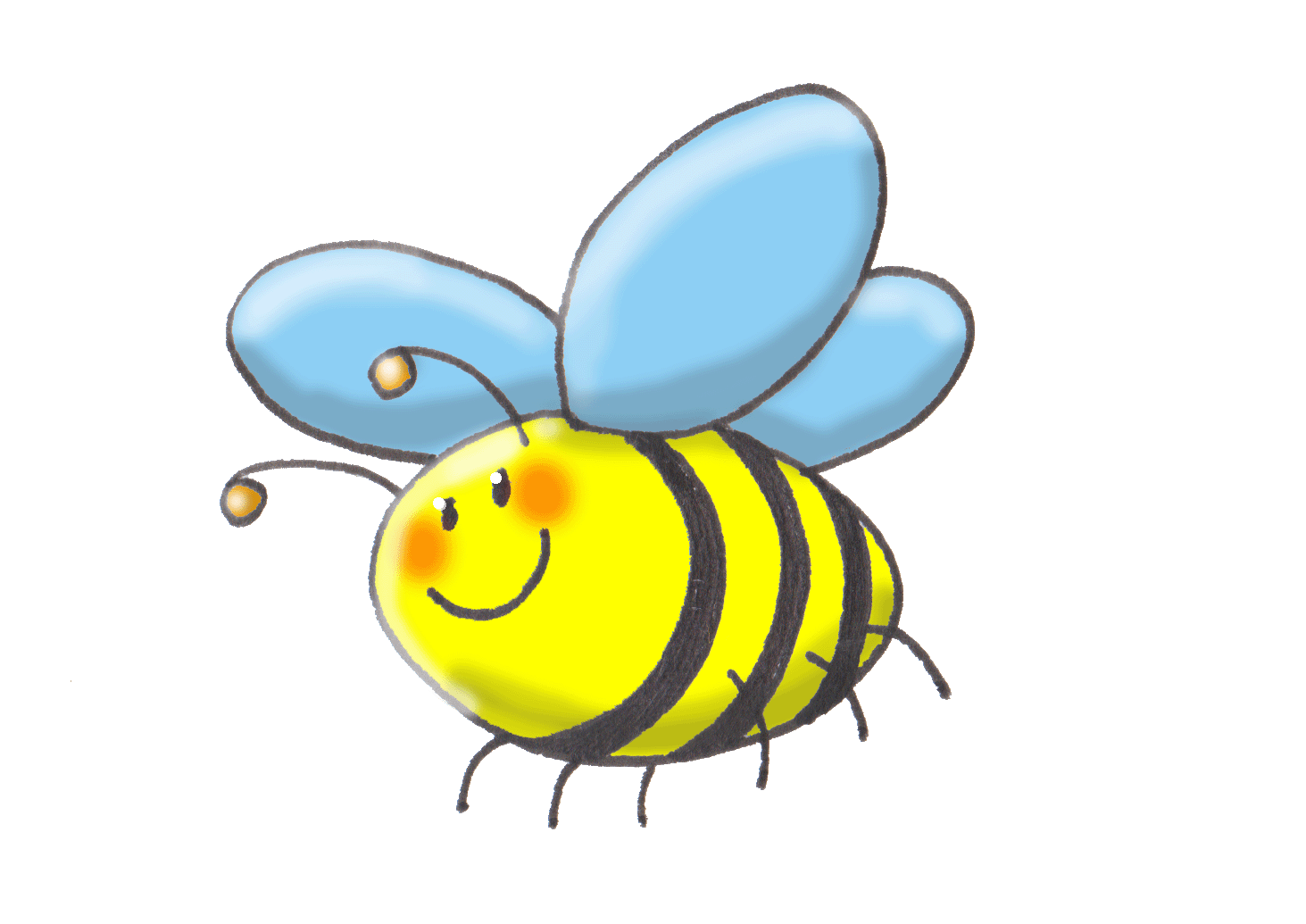 O2
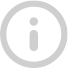 Pour vivre, l’homme a besoin d’absorber du dioxygène (O2) et de rejeter du dioxyde de carbone (CO2). A l’inverse, les plantes ont besoin d’absorber du CO2 et de rejeter du O2 pour leur photosynthèse. 
L’homme et les plantes sont donc complémentaires !
INFO
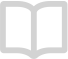 GUIDE
CO2
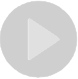 VIDEO
Malheureusement, dans le monde, la superficie d’un terrain de foot de forêt disparaît toutes les 4 secondes !
meC3 60
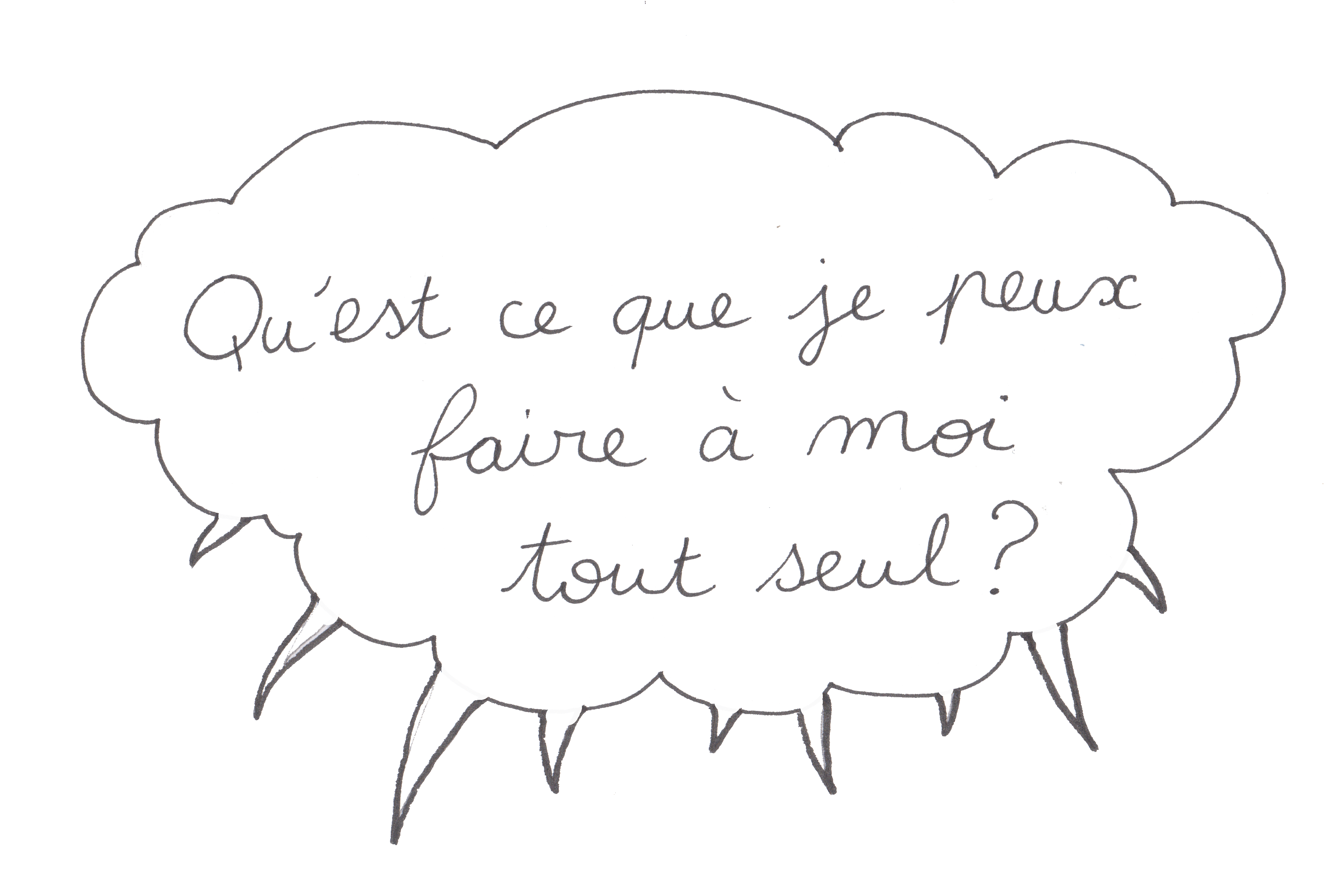 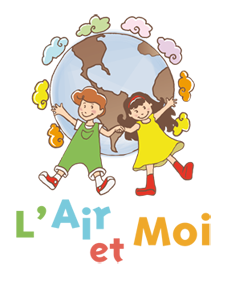 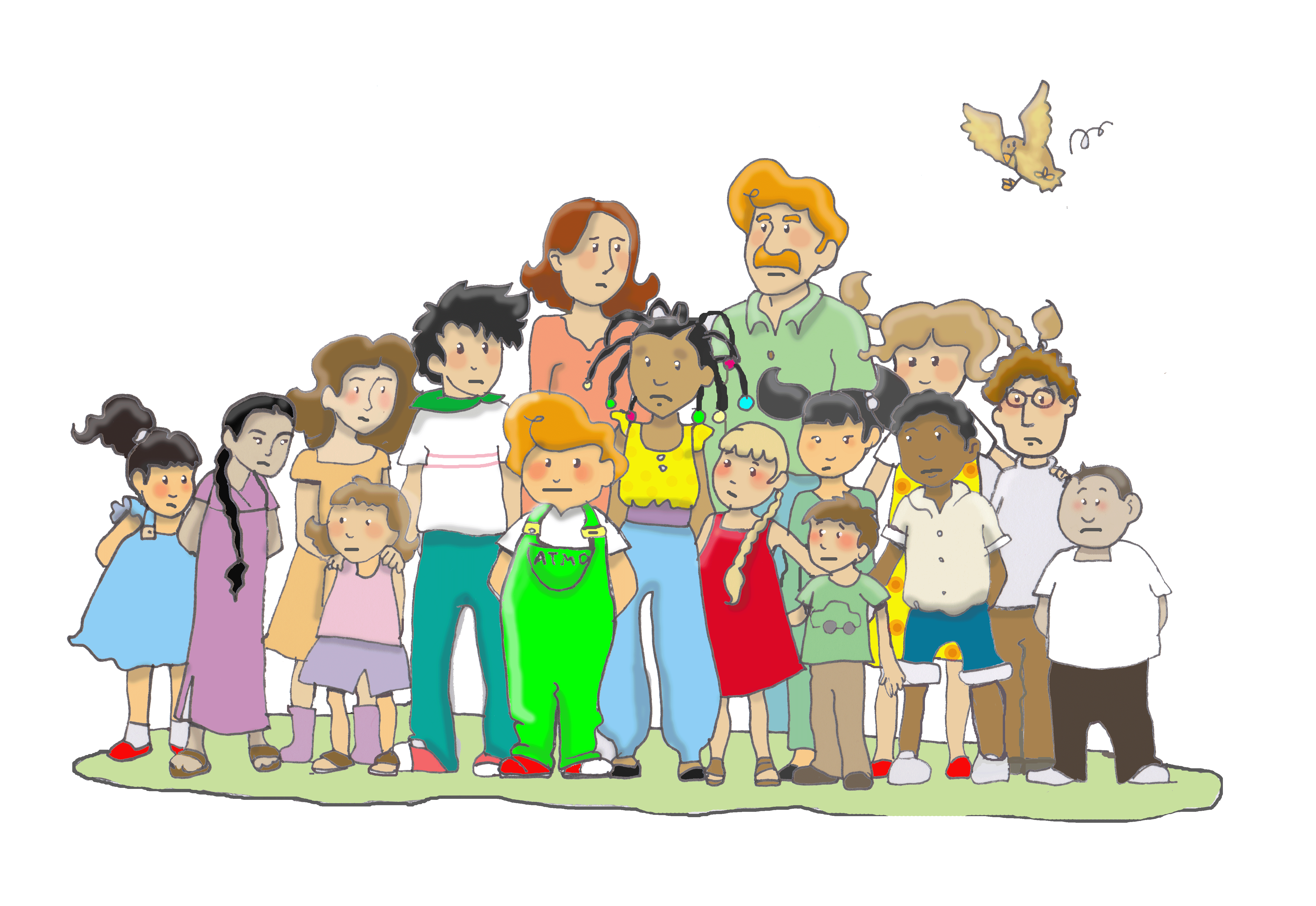 meC3 61
Connais-tu l’histoire du colibri ?
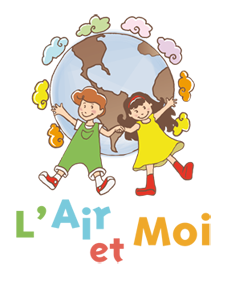 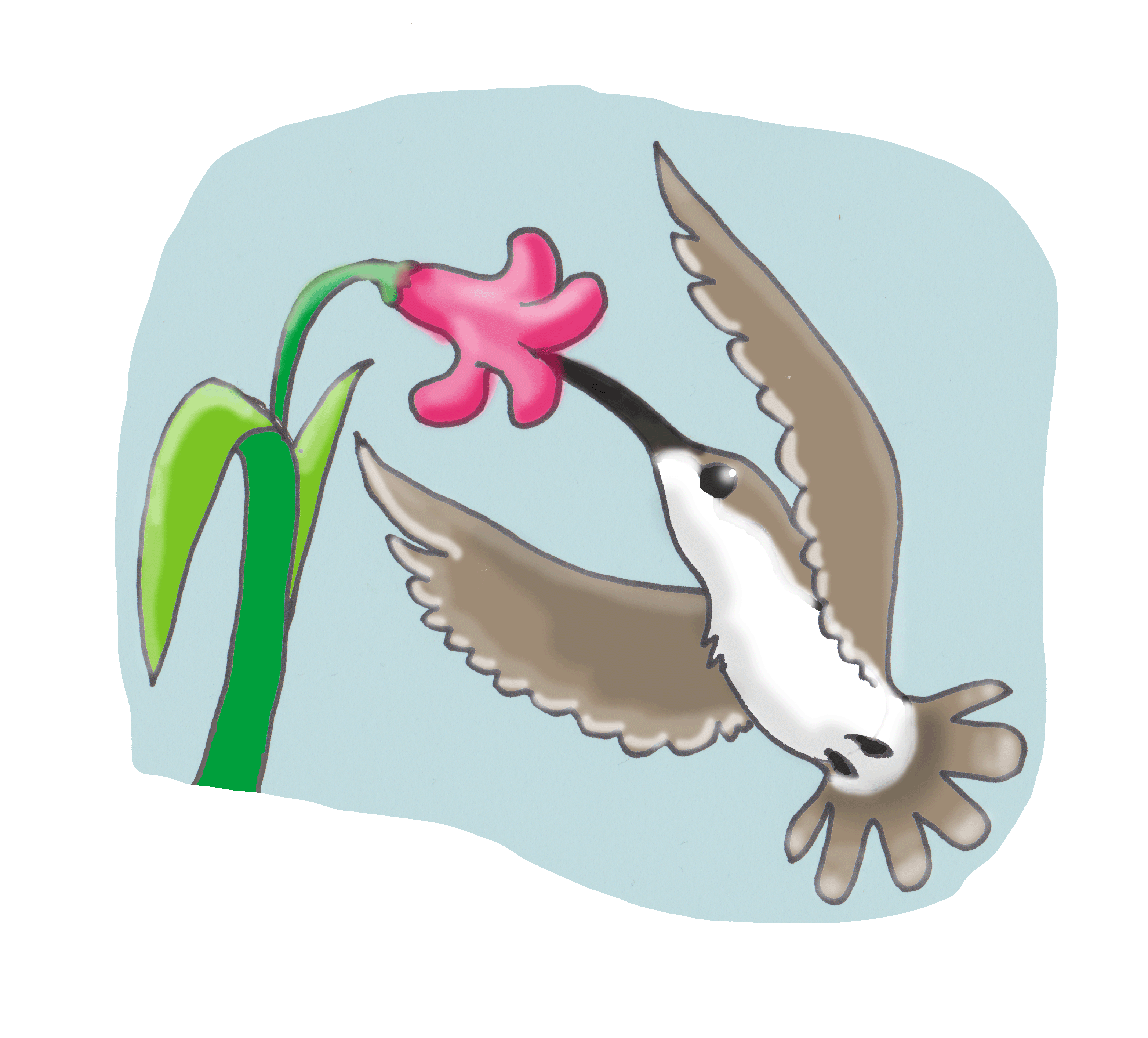 Un immense incendie ravage la jungle. Affolés, les animaux fuient en tous sens. Seul un colibri, sans relâche, fait l’aller-retour de la rivière au brasier, une minuscule goutte d’eau dans son bec, pour l’y déposer sur le feu. Un toucan à l’énorme bec l’interpelle : 
« Tu es fou, colibri, tu vois bien que cela ne sert à rien »
« Oui, je sais » répond le colibri, « mais je fais ma part »…
meC3 62
Chaque geste compte !Agissons tous pour un air pur !
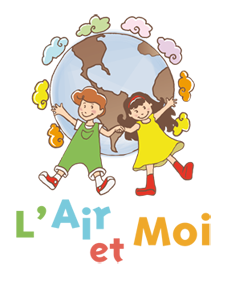 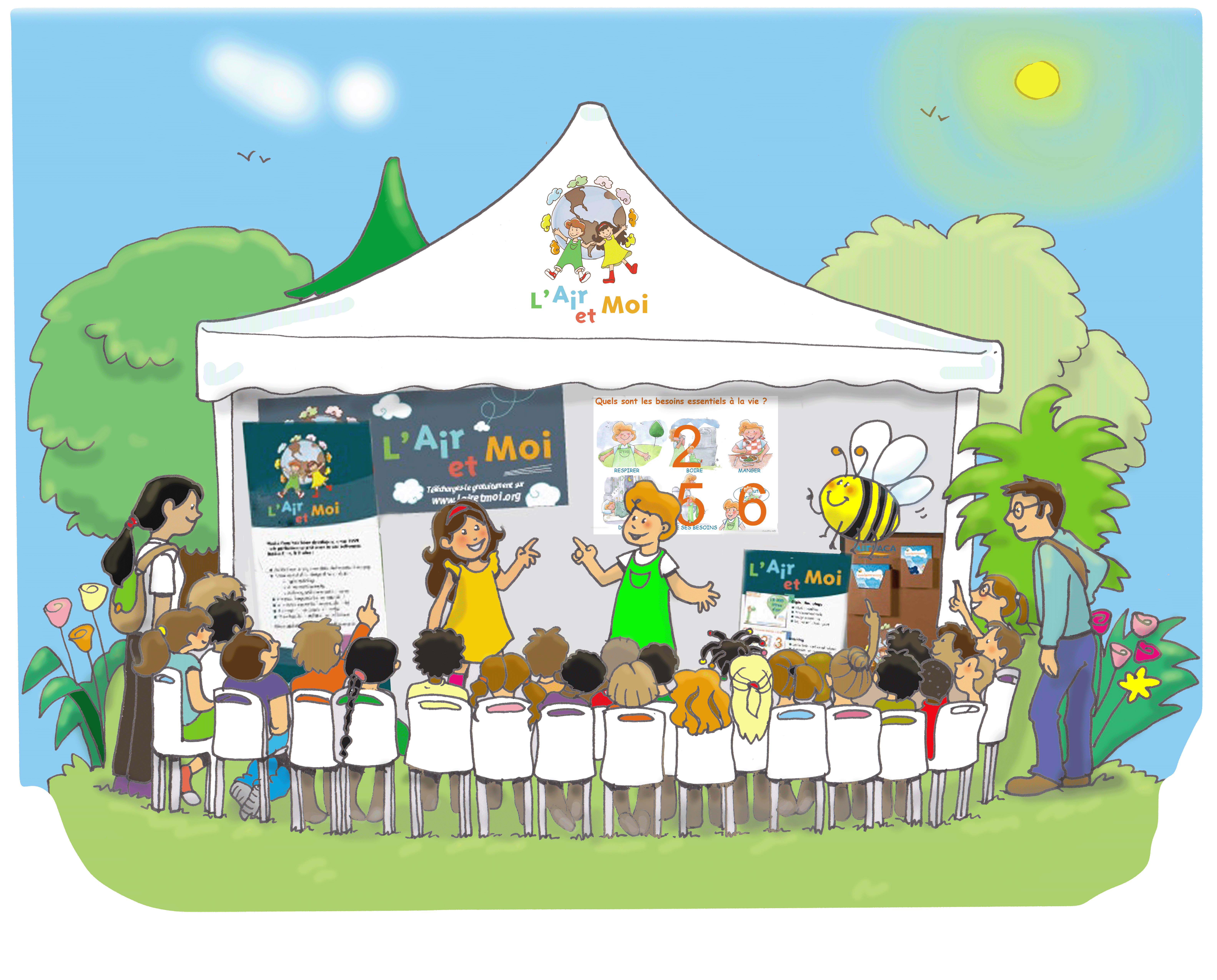 meC3 63
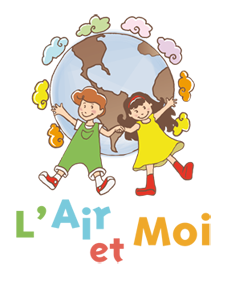 Découvrez les modules de L’Air et Moi !
Vous venez de parcourir le module l’essentiel cycle 3 de L’Air et Moi. N’hésitez pas à nous donner votre avis.
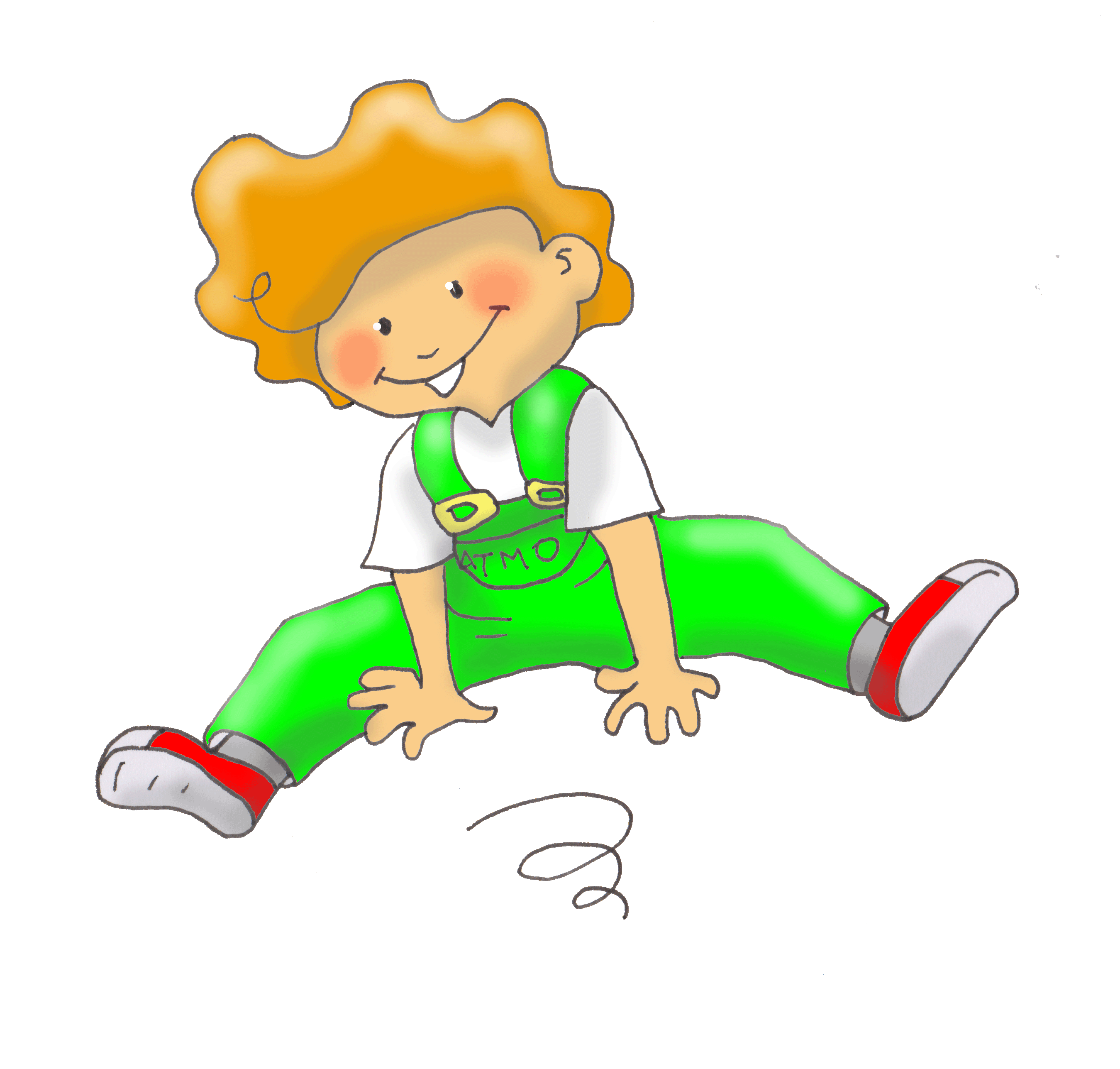 mec2 – L’essentiel cycle 2 : La pollution de l’air 
mec3 – L’essentiel cycle 3 : La pollution de l’air 

m1 – L’importance de l’air
m2 – Les causes de la pollution de l'air
m3 – Les conséquences de la pollution de l’air
m4 – La surveillance de la qualité de l'air
m5 – Les solutions contre la pollution de l'air
m6 – La pollution de l’air intérieur
m7 – L’air et l’énergie
m8 – L’air de ma classe 
m9 – L’air et la biodiversité
m10 – L’air et le climat (en cours)
m11 – L’air et la santé (en cours)
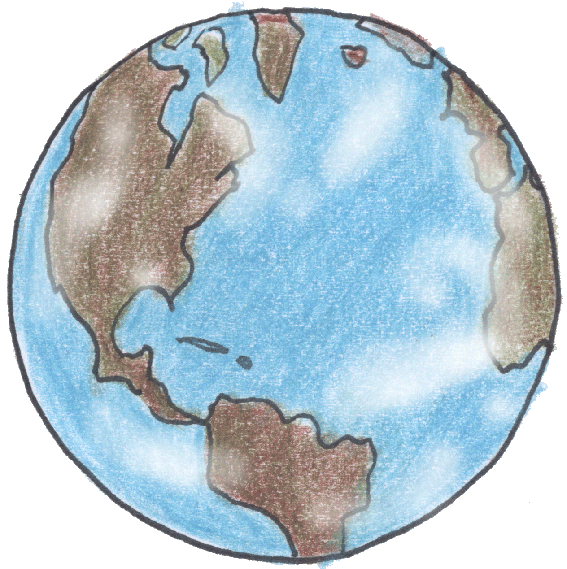 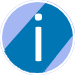 À propos
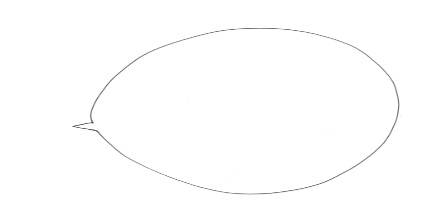 Merci de votre attention !
Version 2.2.3
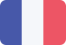 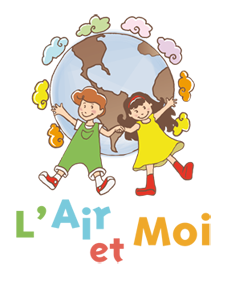 meC3
Module l’essentiel cycle 3La pollution de l’air
20190405
Objectif de ce support : sensibiliser à la qualité de l’air, rendre acteur de la protection de l’air
Propriété intellectuelle :  Victor Hugo ESPINOSA, AtmoSud, Fédération L’Air et Moi, Maison de l’Ecologie de Provence
Coordination et réalisation : Victor Hugo ESPINOSA, Marie Anne LE MEUR
Dessins : Isabelle NÈGRE-FRANÇOIS
Contribution : enseignants et classes d’écoles et de collèges
Mise en page : Mathieu DARWICHE
Diffusion : téléchargement gratuit sur www.lairetmoi.org
Contenu : 9 modules
En utilisant L’Air et Moi, vous acceptez la charte d’utilisation de L’Air et Moi.
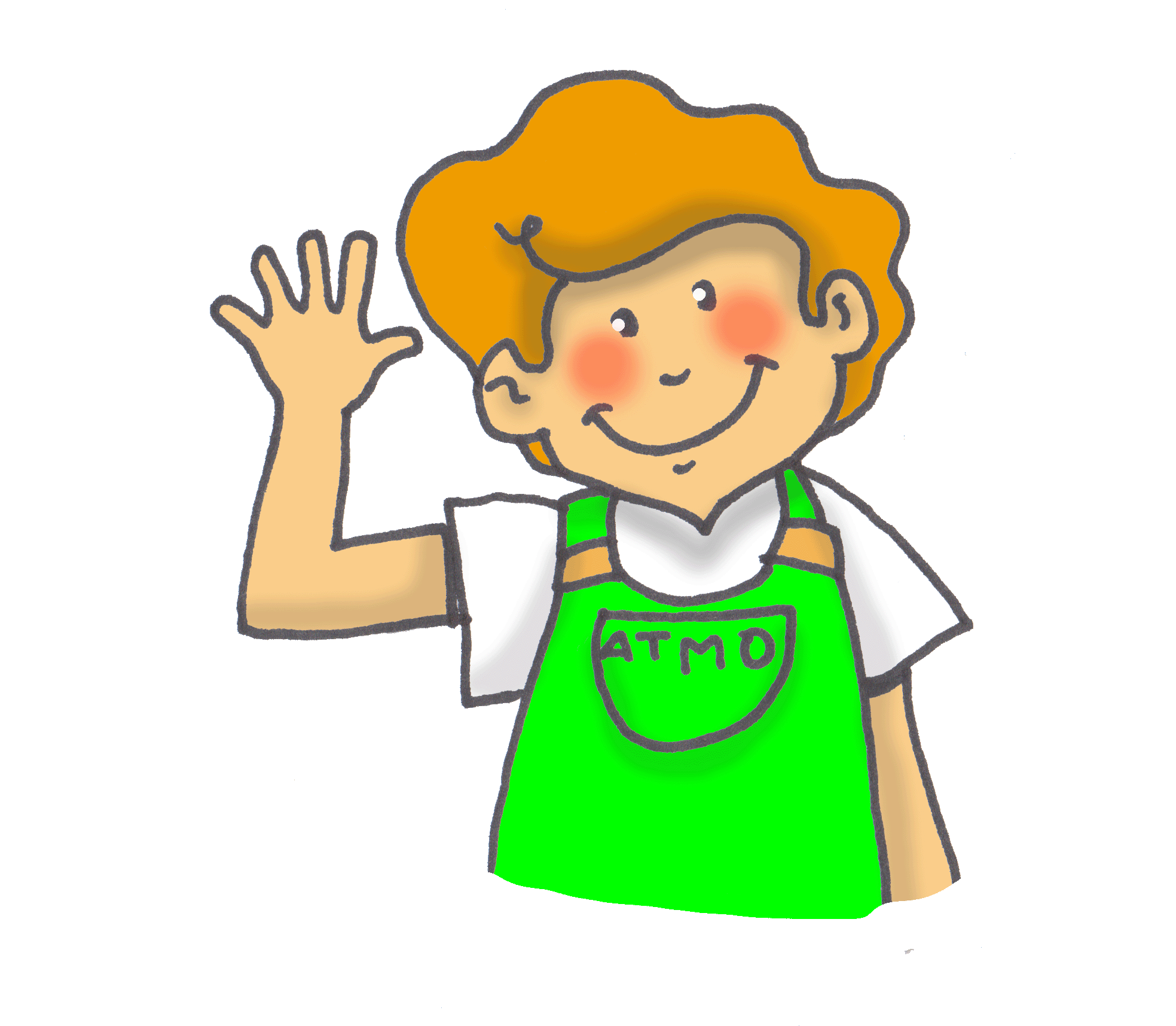 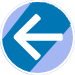 Nous attendons vos remarques par e-mail : contact@airandme.org
Sommaire
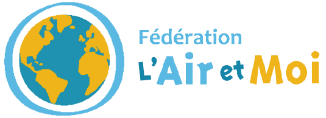 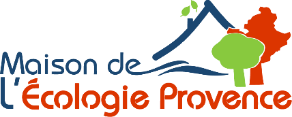 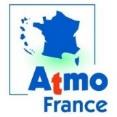 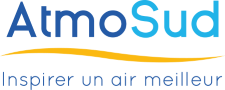 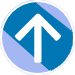 Début
Que faut-il faire lors d’un pic de pollution ?
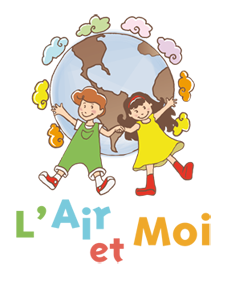 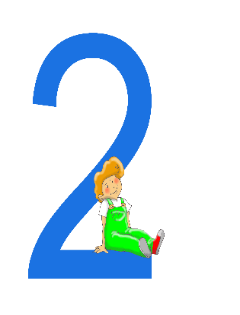 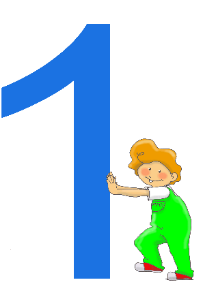 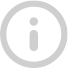 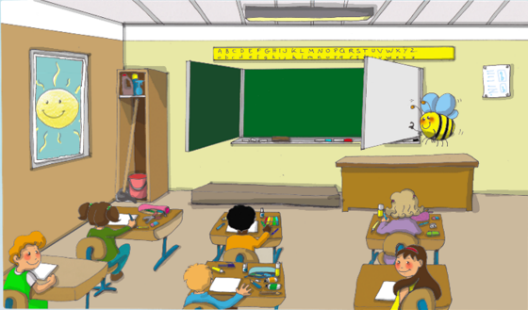 INFO
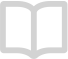 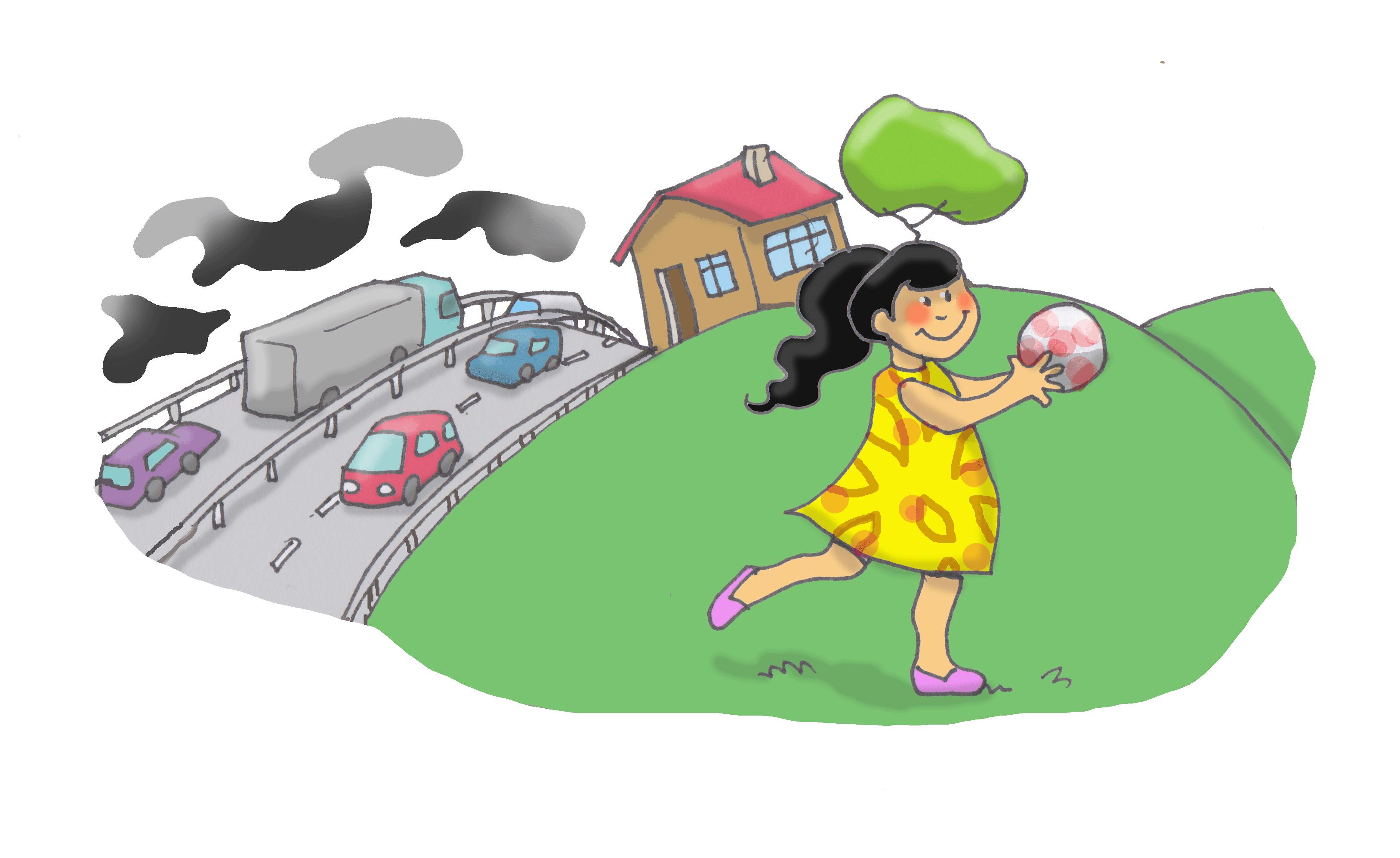 GUIDE
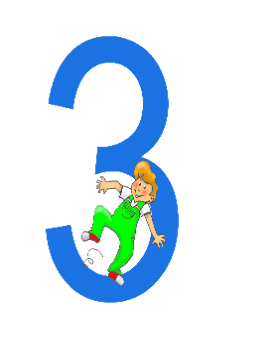 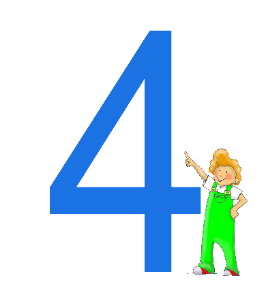 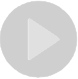 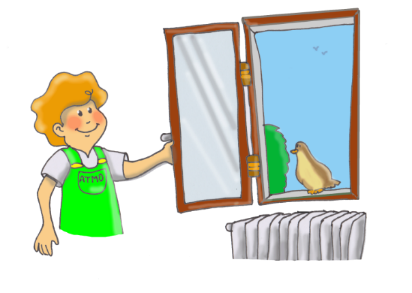 VIDEO
Maintenir une activité calme en plein air comme à l’intérieur, et éviter les moments les plus chauds
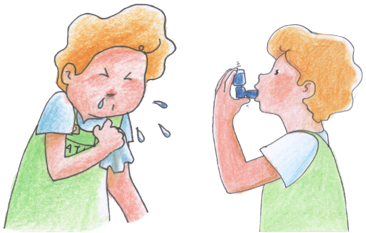 Reporter les activités physiques intenses entrainant une respiration par la bouche et éviter d’être près des grands axes routiers aux heures de pointe
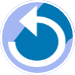 Continuer d’aérer les locaux 10 minutes le matin, 10 minutes le soir et après chaque activité polluant l’air, de préférence côté cour, et ne pas 
réduire la ventilation
meC3 66
Surveiller l’apparition de gêne respiratoire : asthme et autres symptômes
L’énergie électrique pollue-t-elle l’air ?
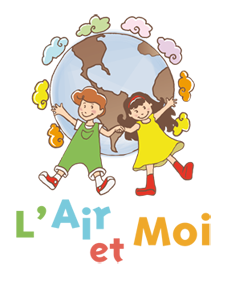 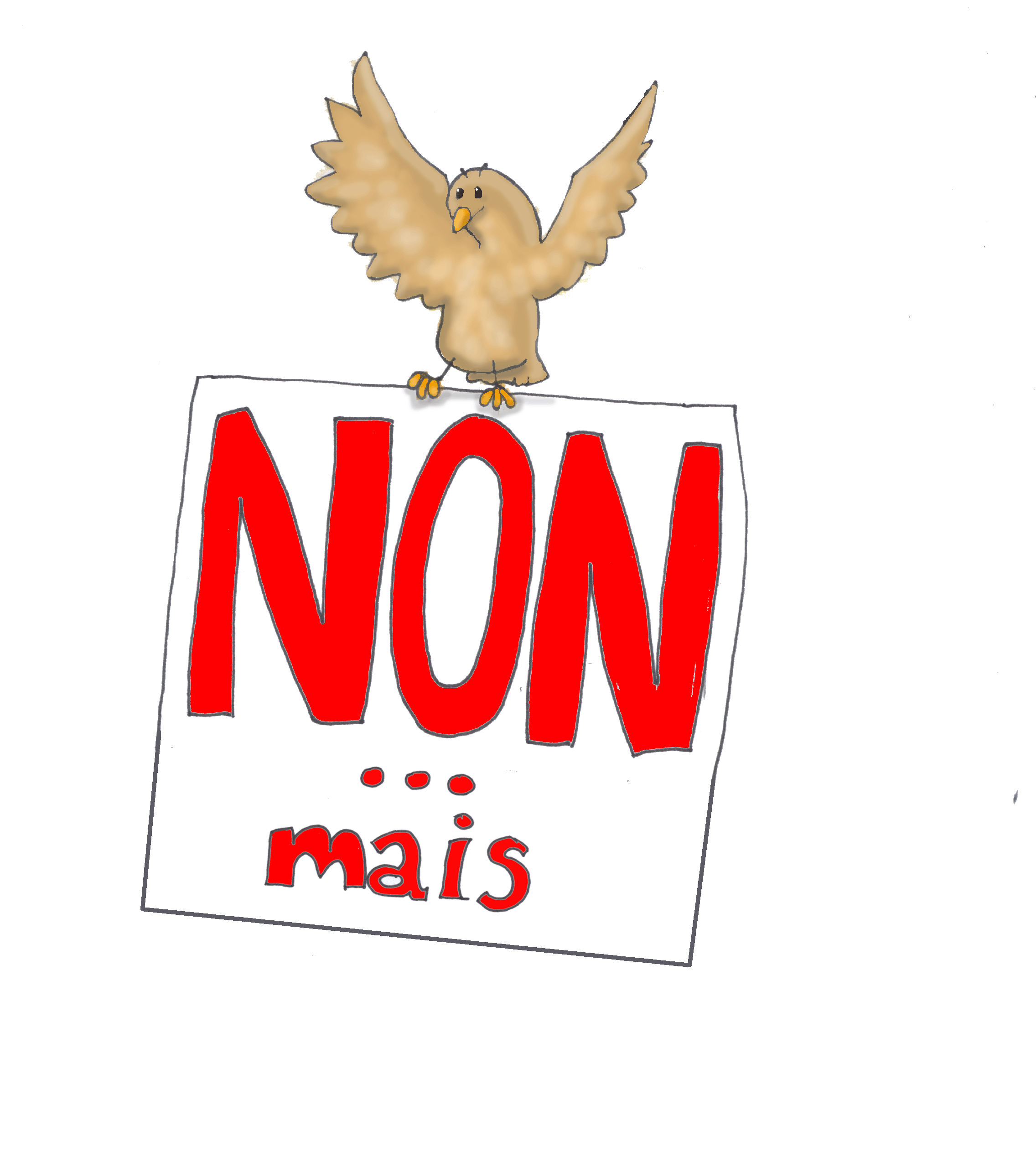 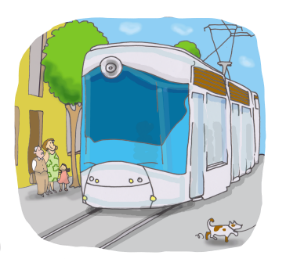 L’énergie électrique ne pollue pas l’air sur le lieu de son utilisation (exemple : lieu de fonctionnement du tramway).
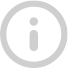 INFO
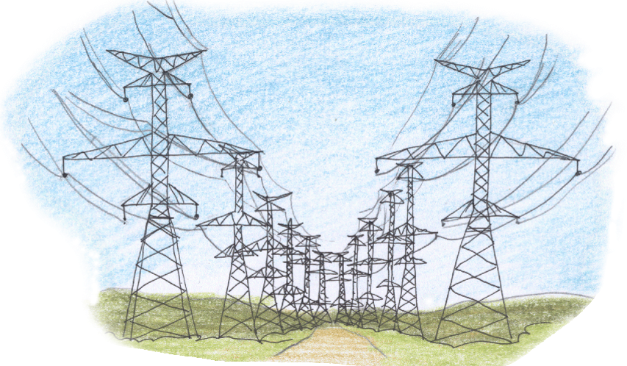 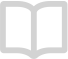 GUIDE
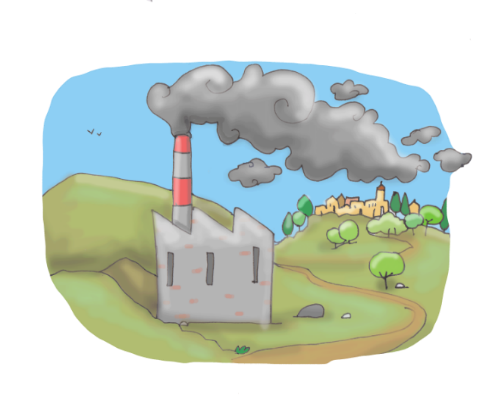 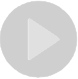 VIDEO
En revanche, il peut y avoir une pollution de l’air sur le lieu où l’électricité a été produite et au moment de la production.
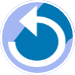 meC3 67
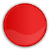 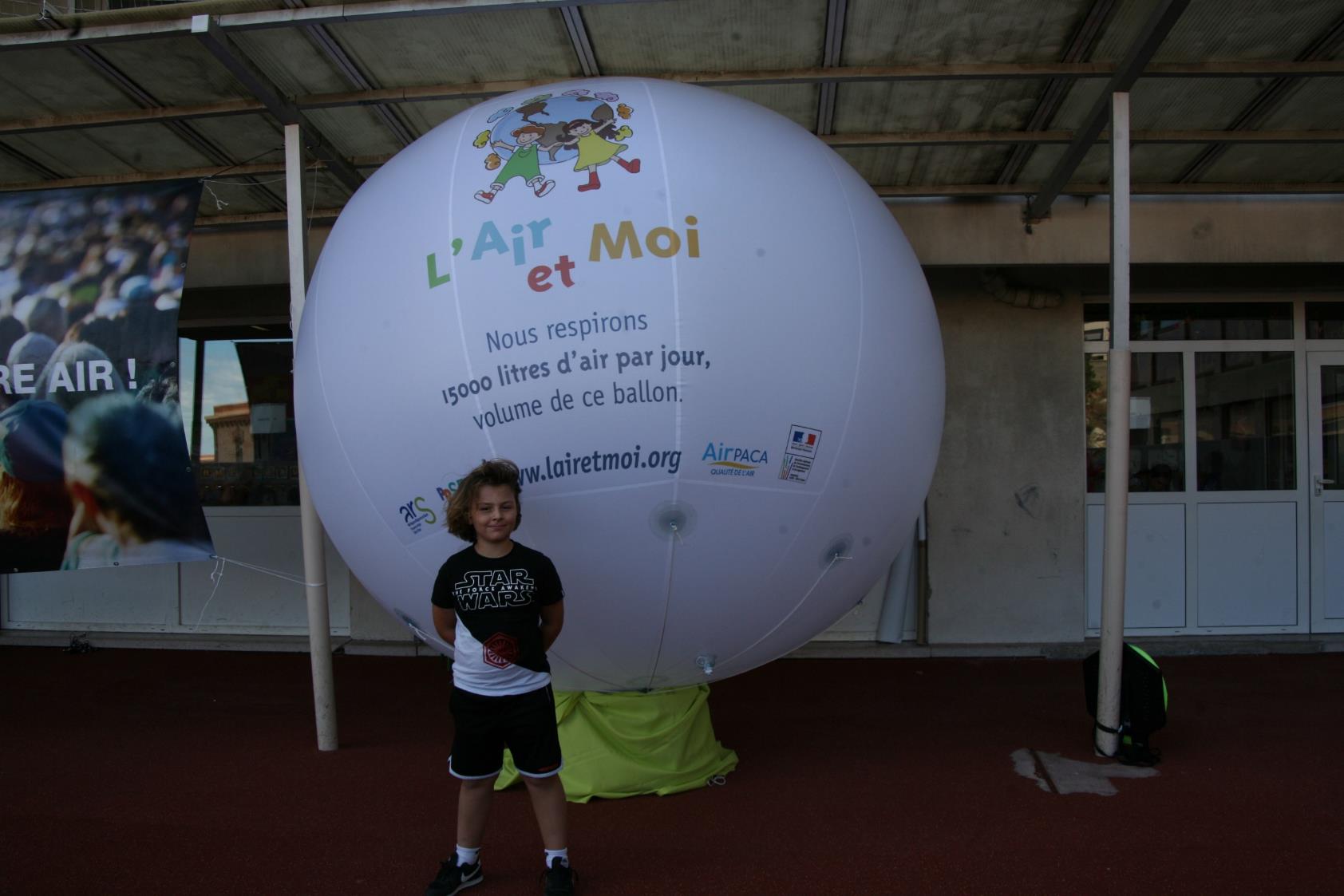 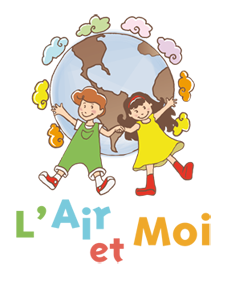 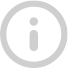 INFO
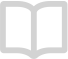 GUIDE
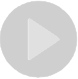 VIDEO
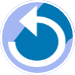 Chaque jour, je respire environ… 15 000 litres d’air
meC3 68
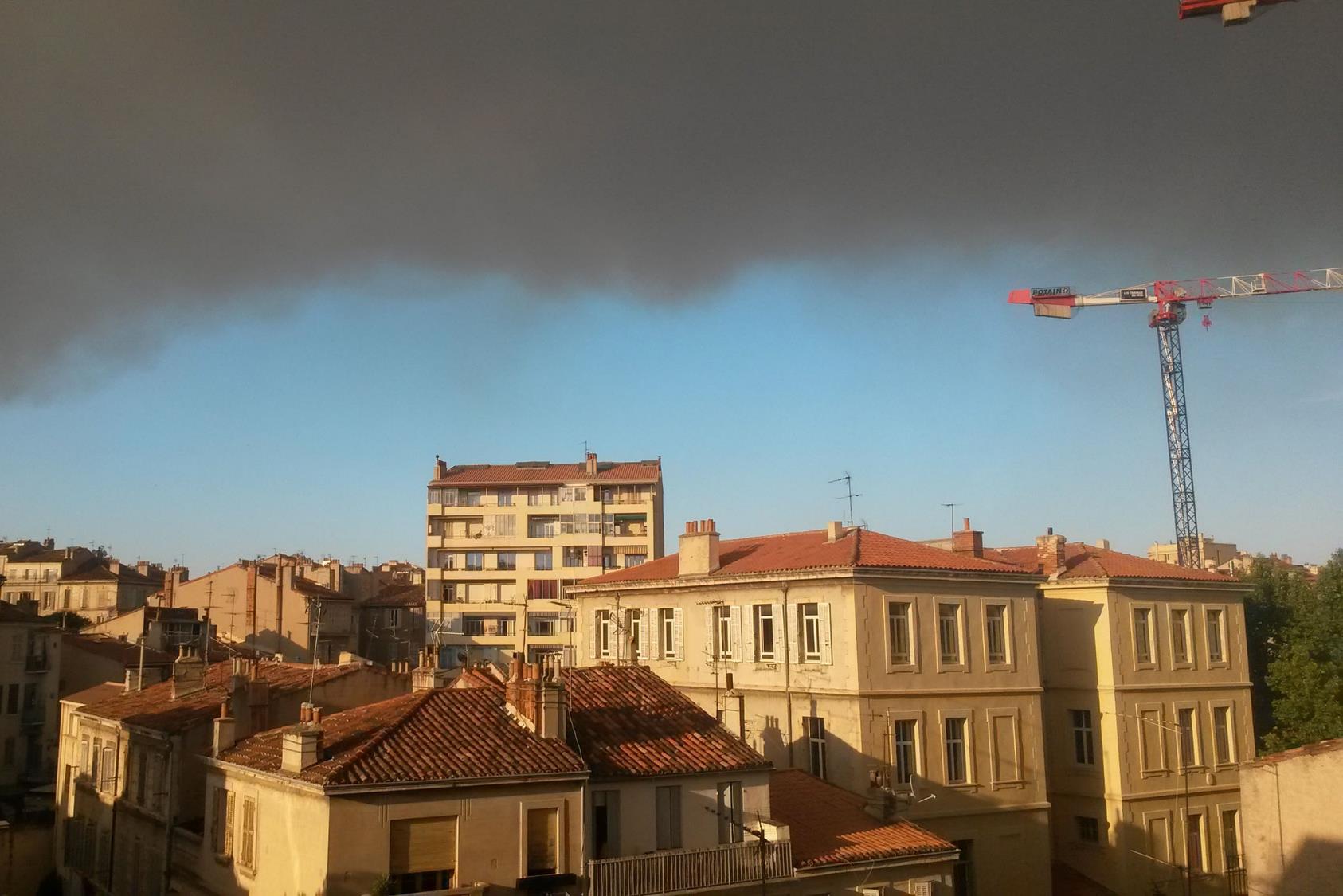 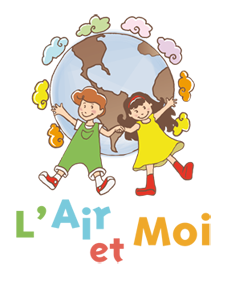 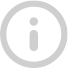 INFO
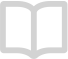 GUIDE
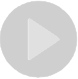 VIDEO
© Air PACA
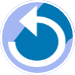 meC3 69
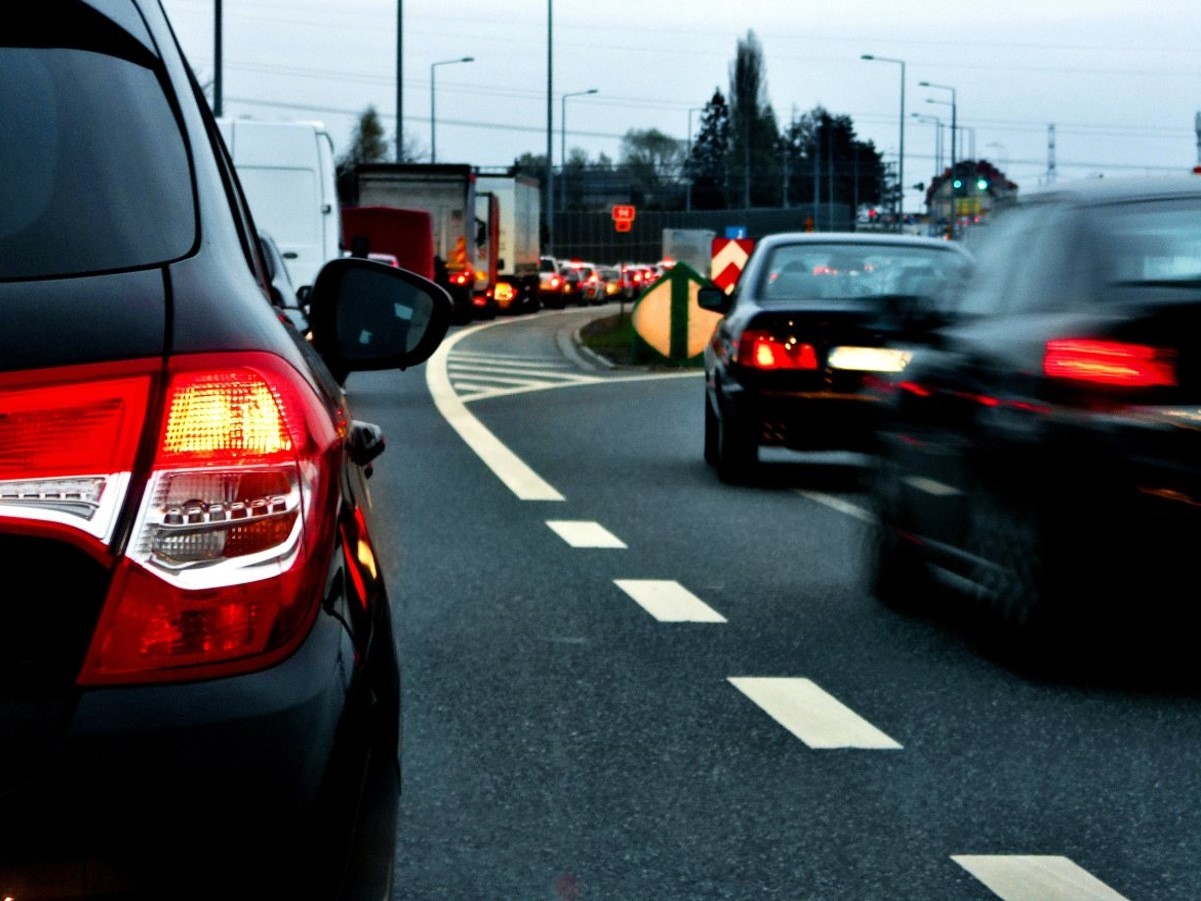 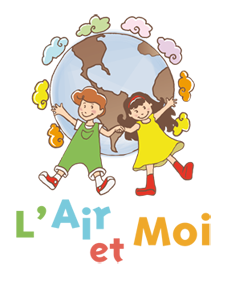 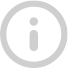 INFO
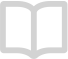 GUIDE
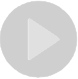 VIDEO
© pxhere.com
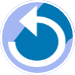 meC3 70
Les transports
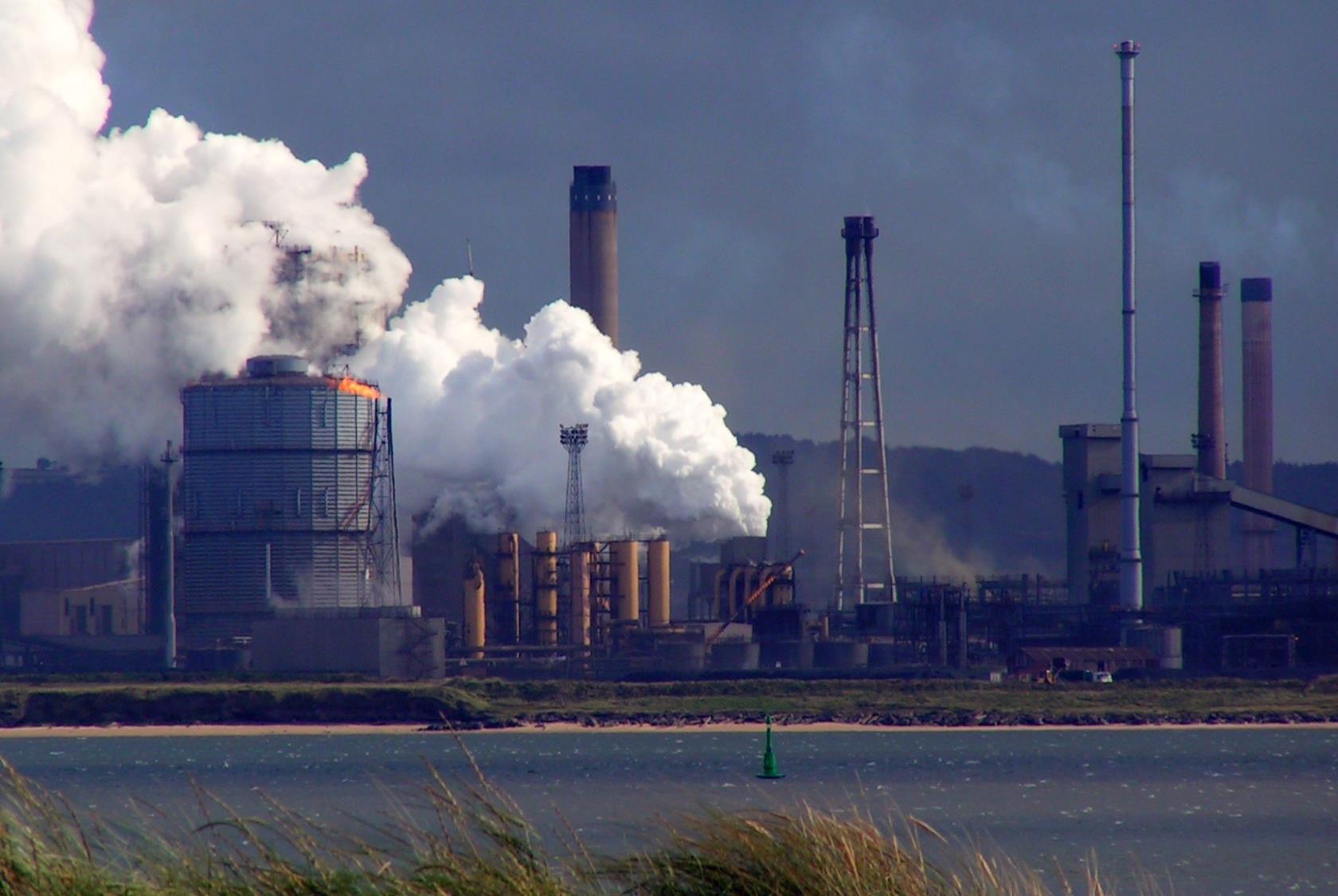 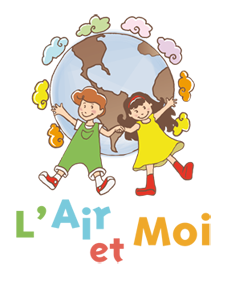 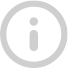 INFO
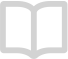 GUIDE
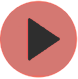 VIDEO
© Steelworks
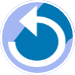 meC3 71
Les usines
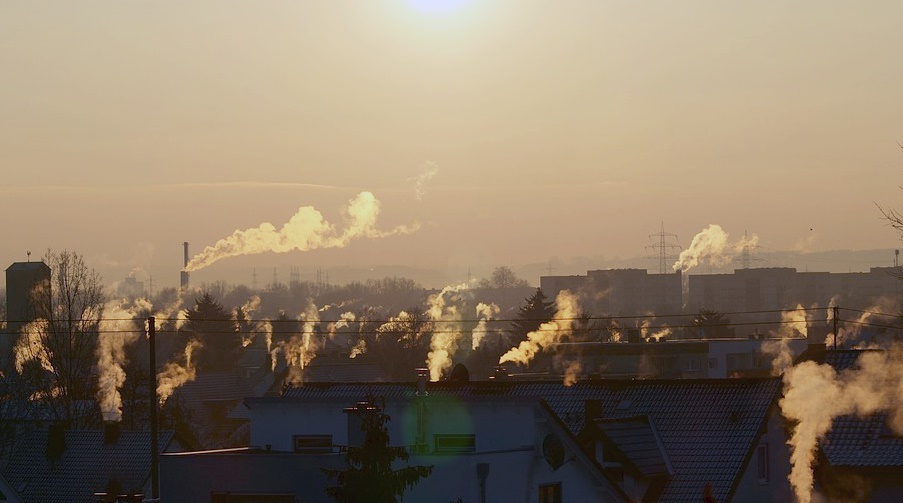 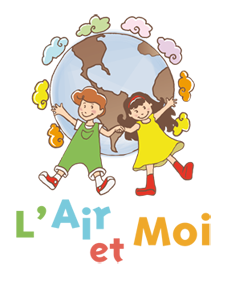 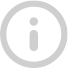 INFO
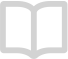 GUIDE
Wikimedia commons
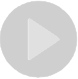 VIDEO
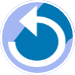 meC3 72
Le chauffage
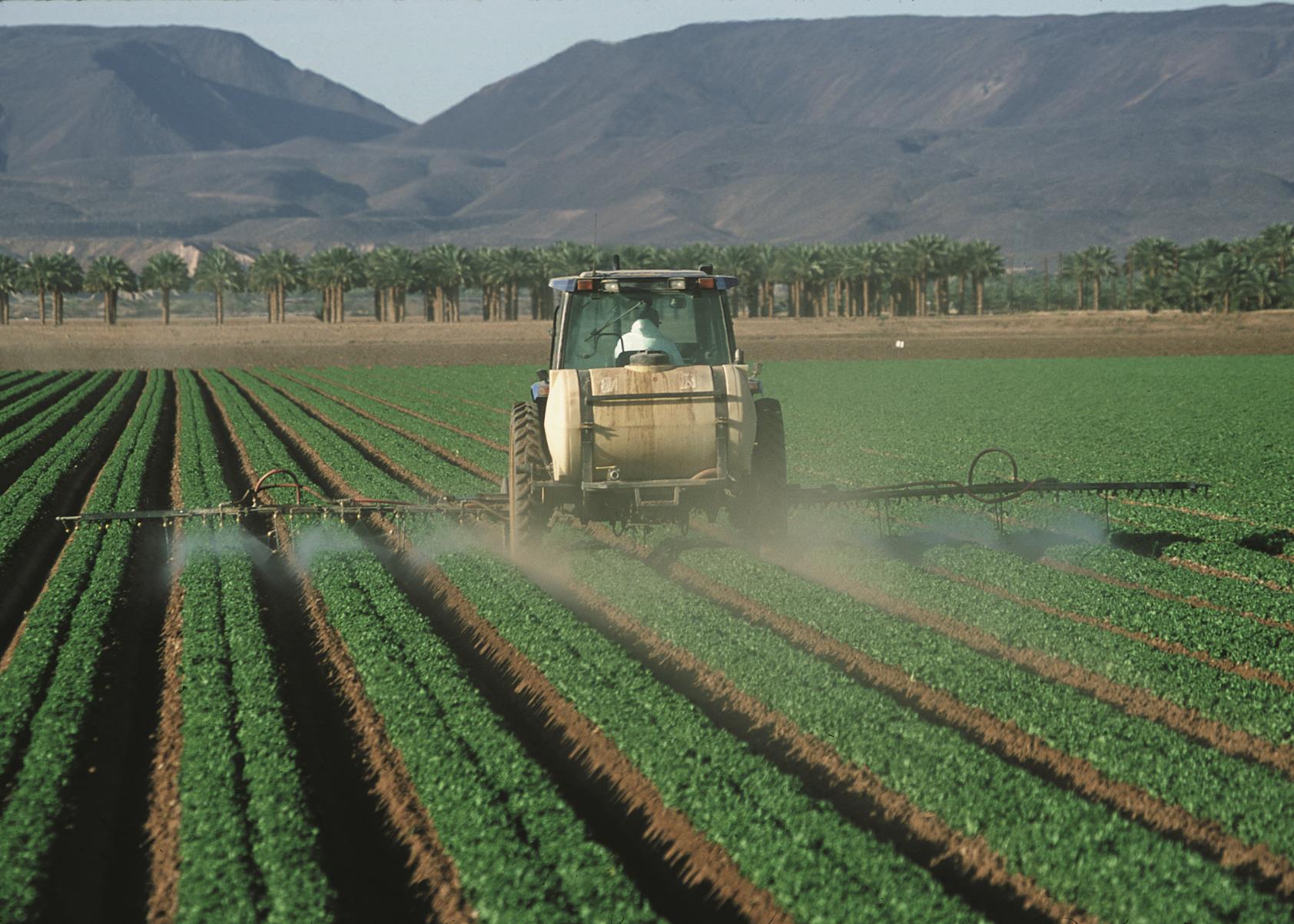 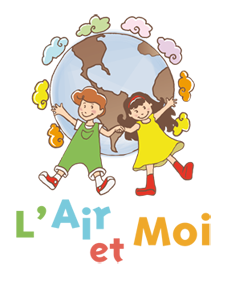 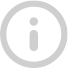 INFO
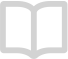 GUIDE
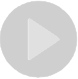 VIDEO
© Jeff Vanuga
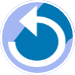 meC3 73
L’activité agricole
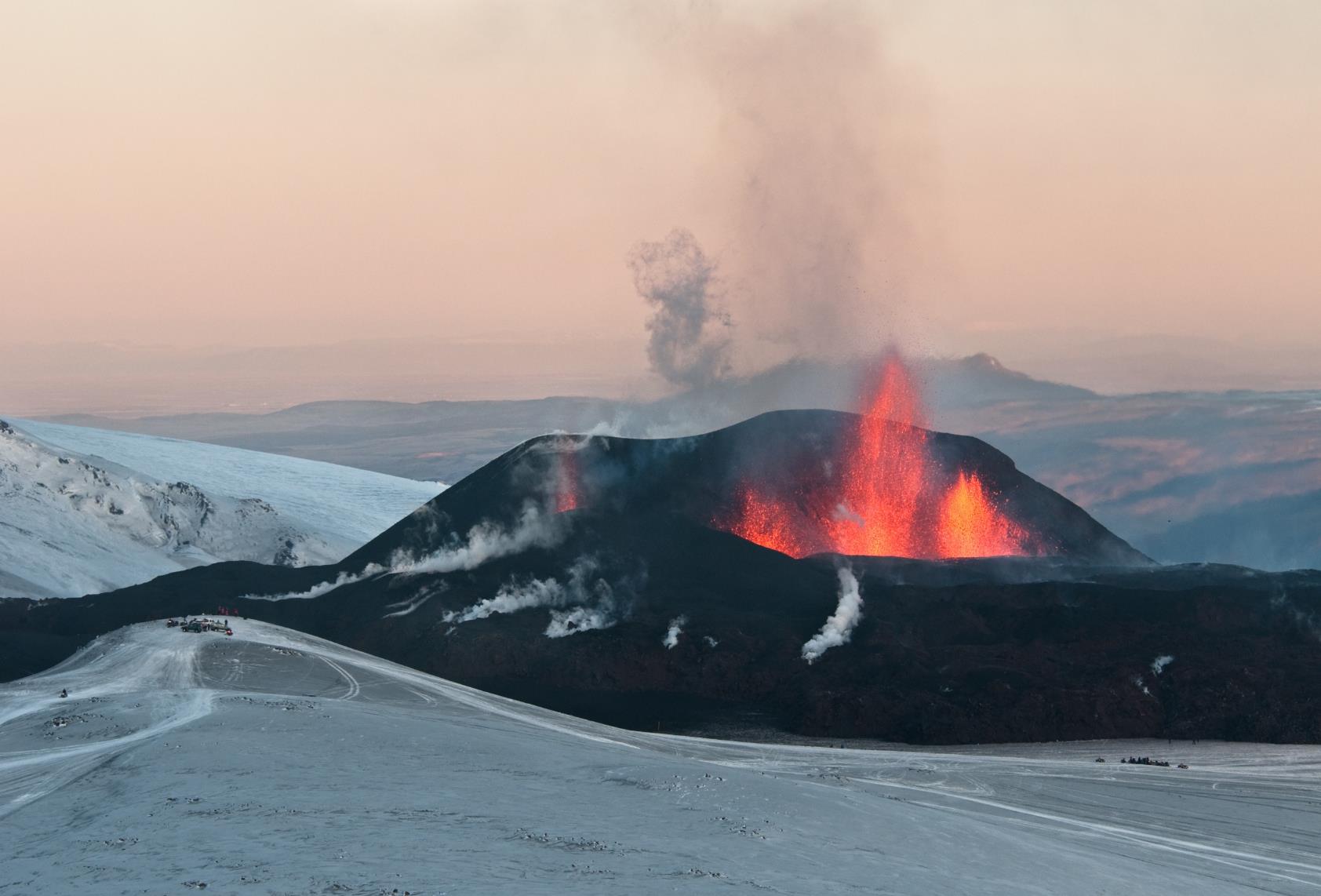 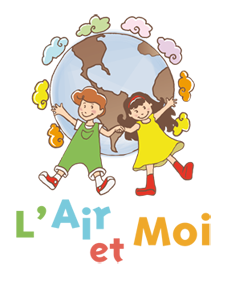 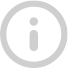 INFO
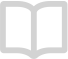 GUIDE
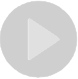 VIDEO
© David Karnå
meC3 74
Les éruptions volcaniques
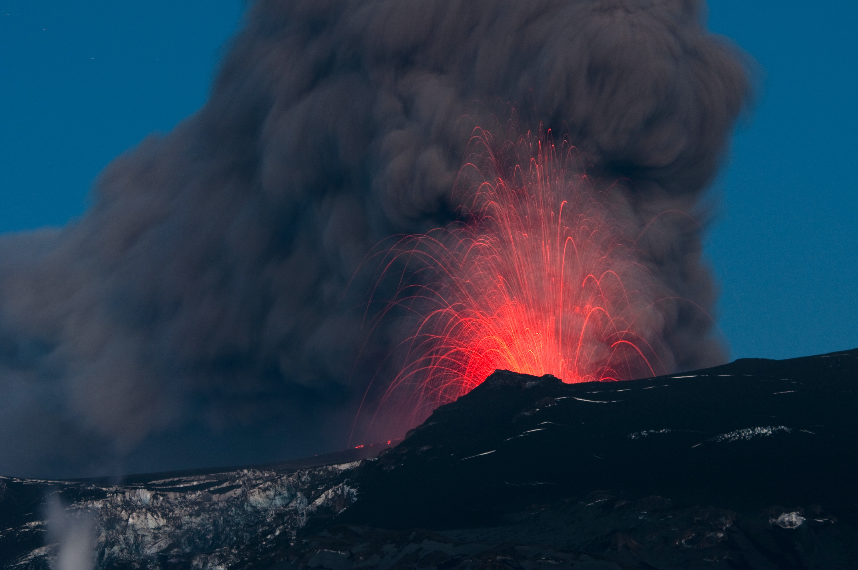 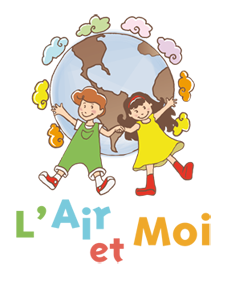 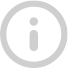 INFO
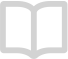 GUIDE
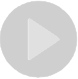 VIDEO
© David Karnå
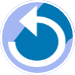 meC3 75
Les éruptions volcaniques
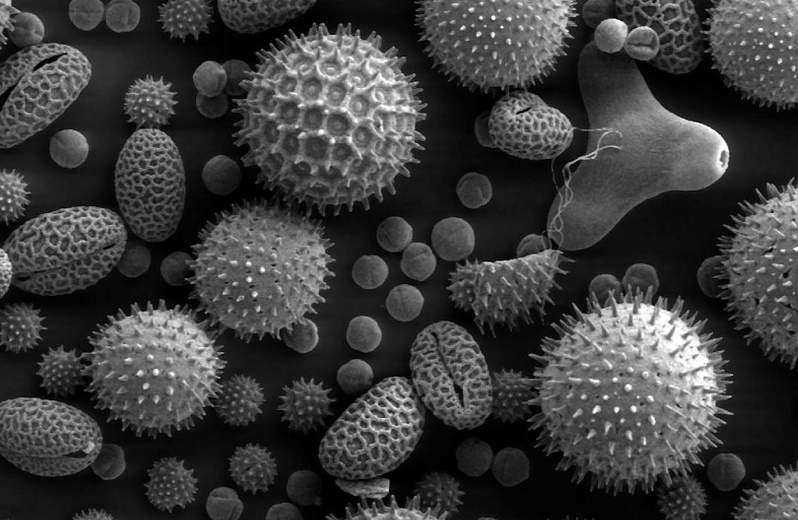 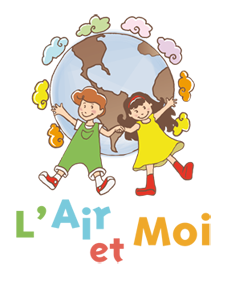 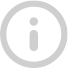 INFO
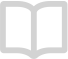 GUIDE
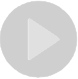 VIDEO
© skeeze
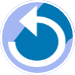 meC3 76
Les pollens
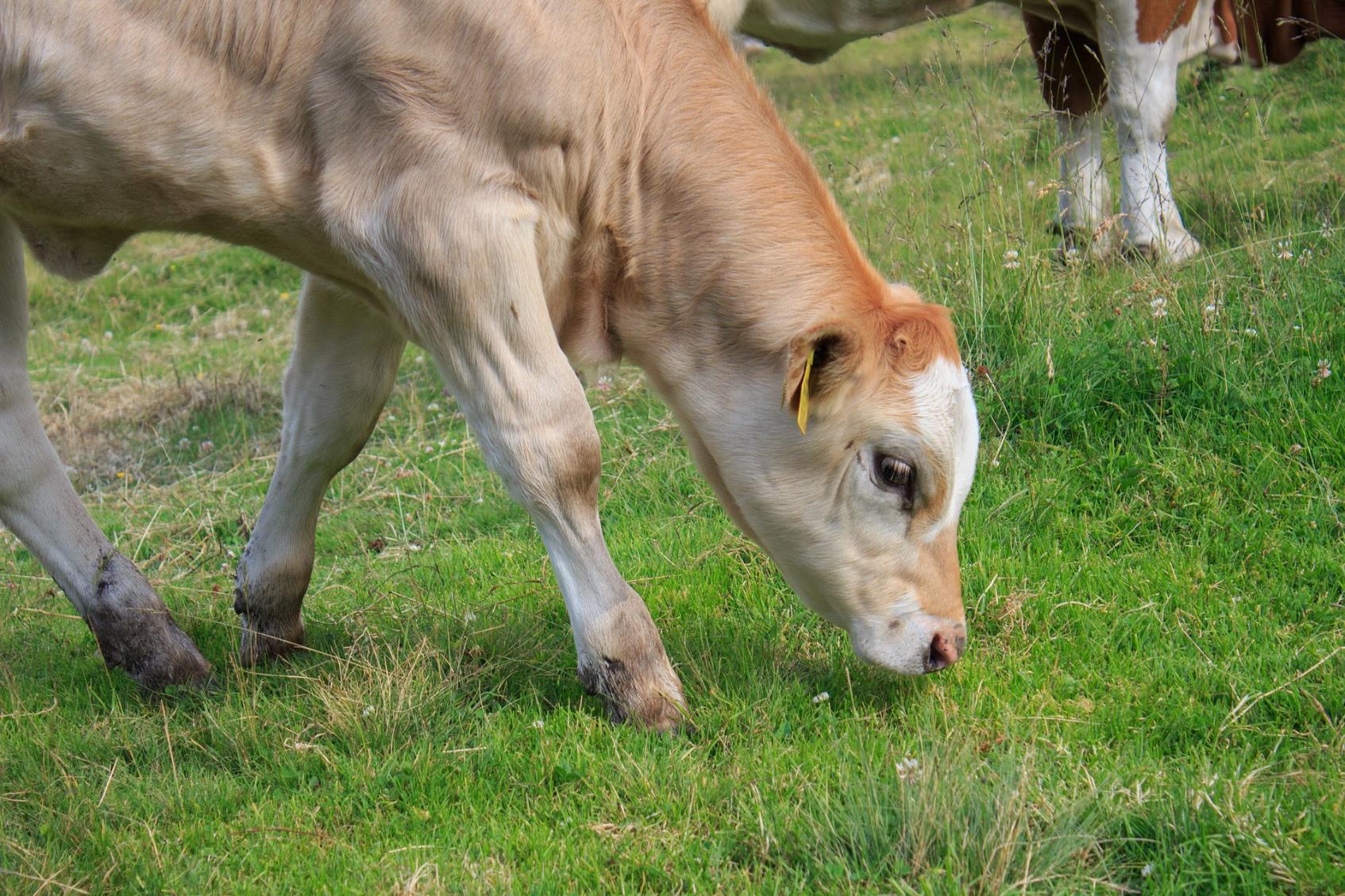 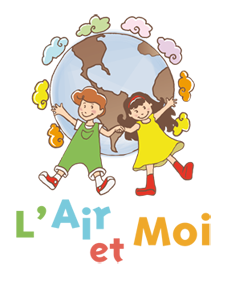 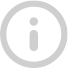 INFO
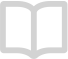 GUIDE
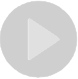 VIDEO
© simonprodl
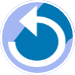 meC3 77
Les ruminants
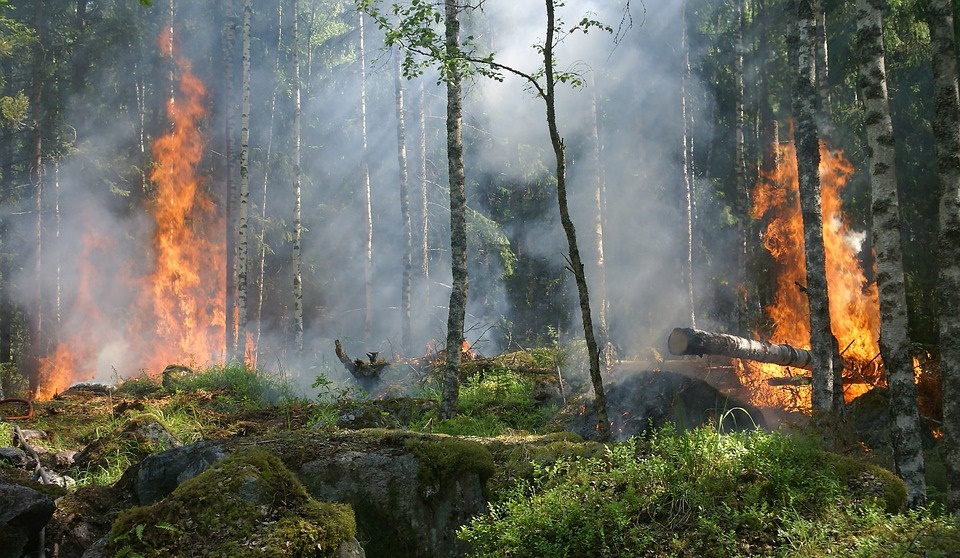 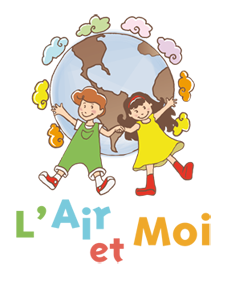 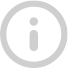 INFO
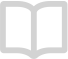 GUIDE
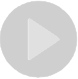 VIDEO
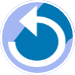 meC3 78
Les incendies
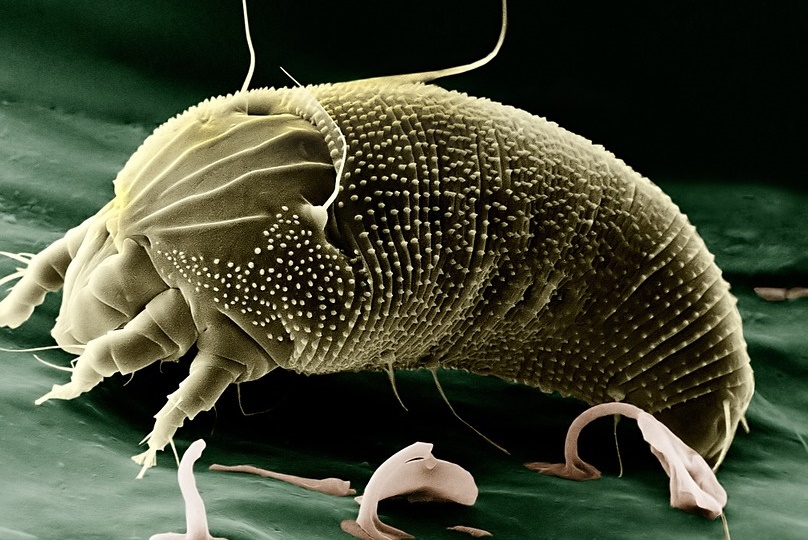 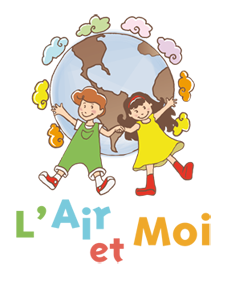 30,00 µm
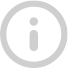 INFO
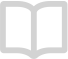 GUIDE
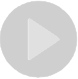 VIDEO
© Wikilmages
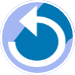 meC3 79
Les acariens
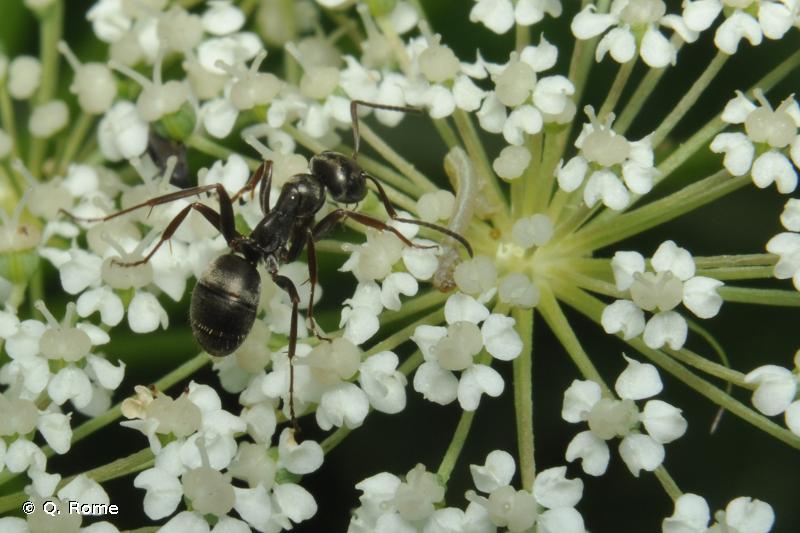 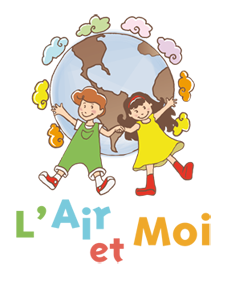 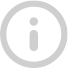 INFO
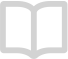 GUIDE
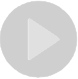 muséum national d'histoire naturelle
VIDEO
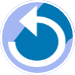 Fourmi toute brune
meC3 80
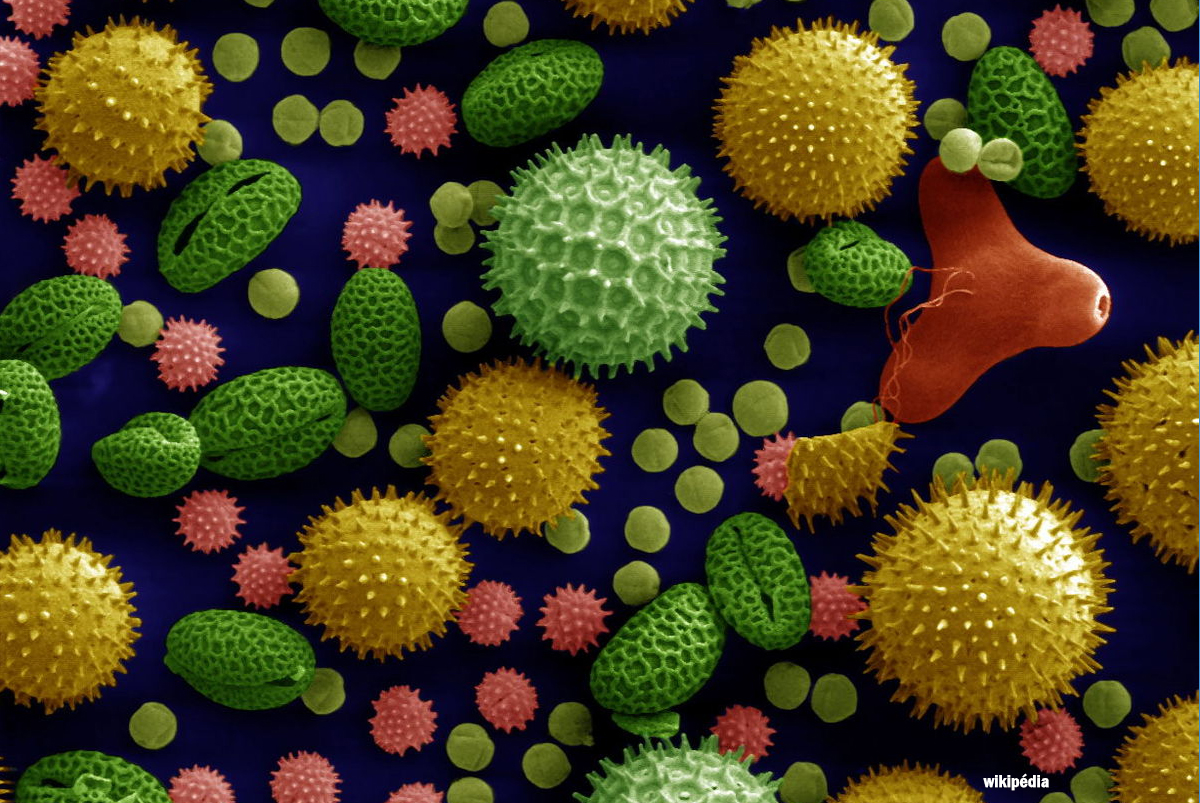 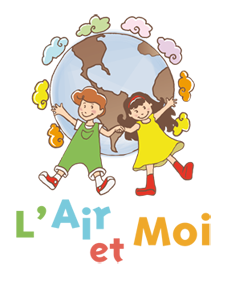 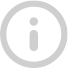 INFO
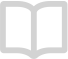 GUIDE
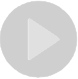 VIDEO
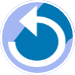 meC3 81
Les pollens. Diamètre de 20 à 55 μm en général
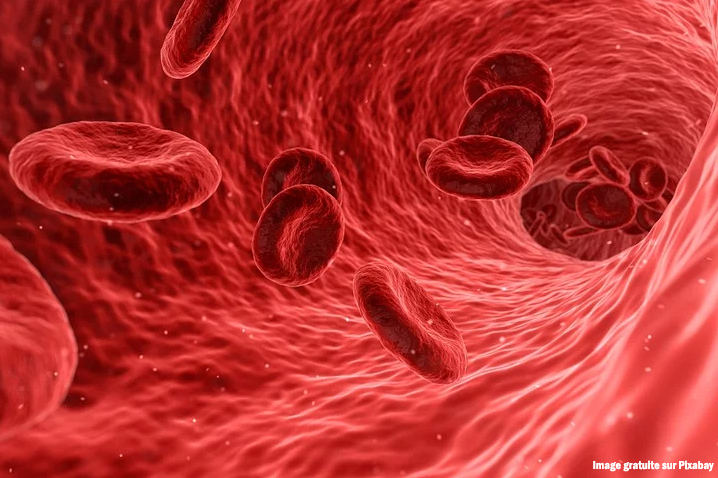 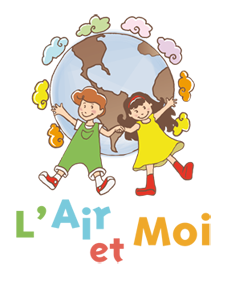 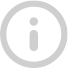 INFO
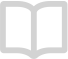 GUIDE
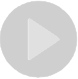 VIDEO
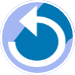 meC3 82
Globules rouges (observés au microscope)
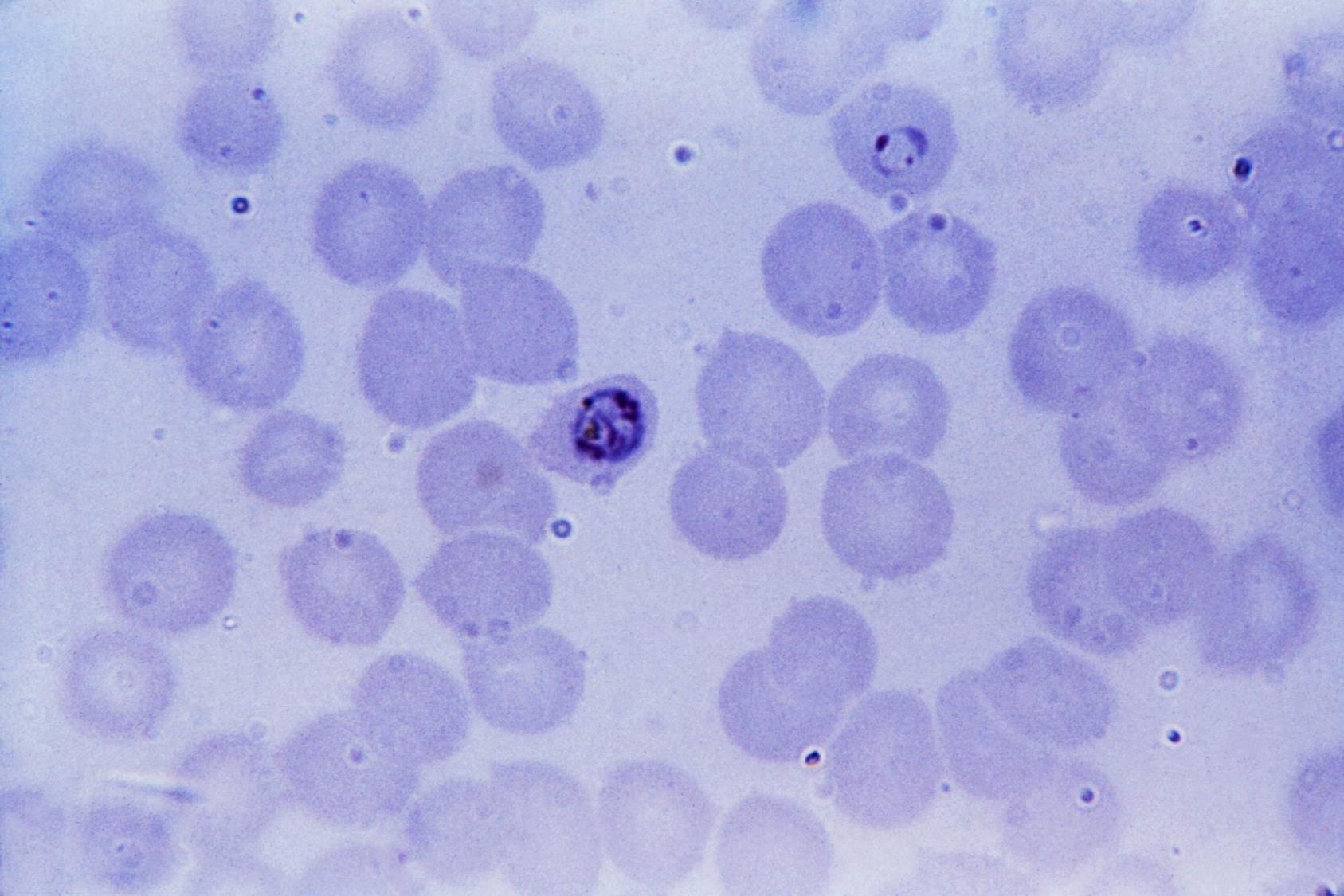 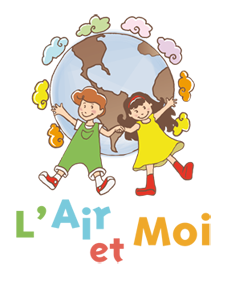 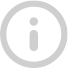 INFO
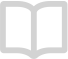 GUIDE
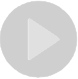 VIDEO
© N. J. Wheeler, Jr, USCDCP
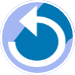 meC3 83
Cellules de 20 µm pour les cellules animales et 100 µm pour les cellules végétales
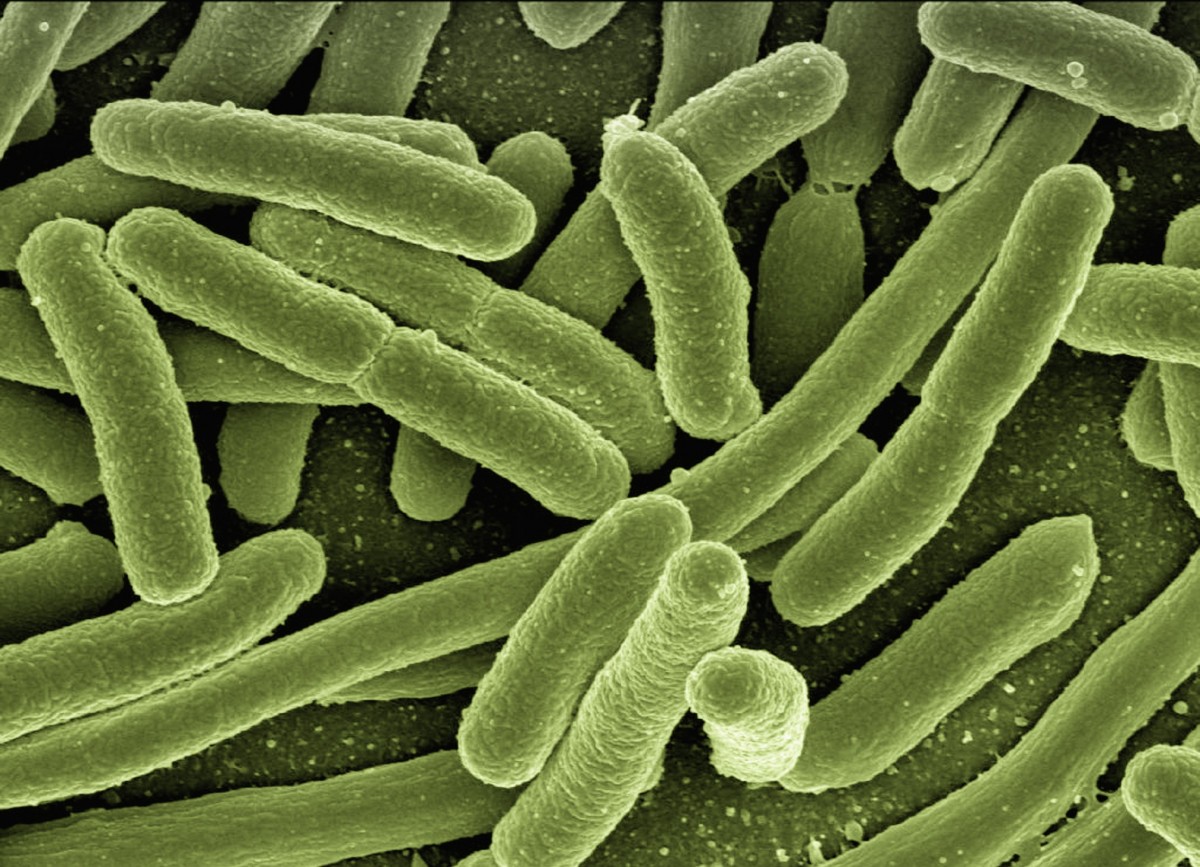 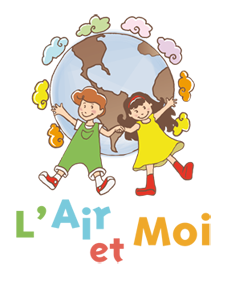 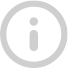 INFO
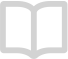 GUIDE
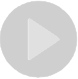 VIDEO
© Pxhere
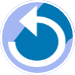 meC3 84
Bactéries (observées au microscope)
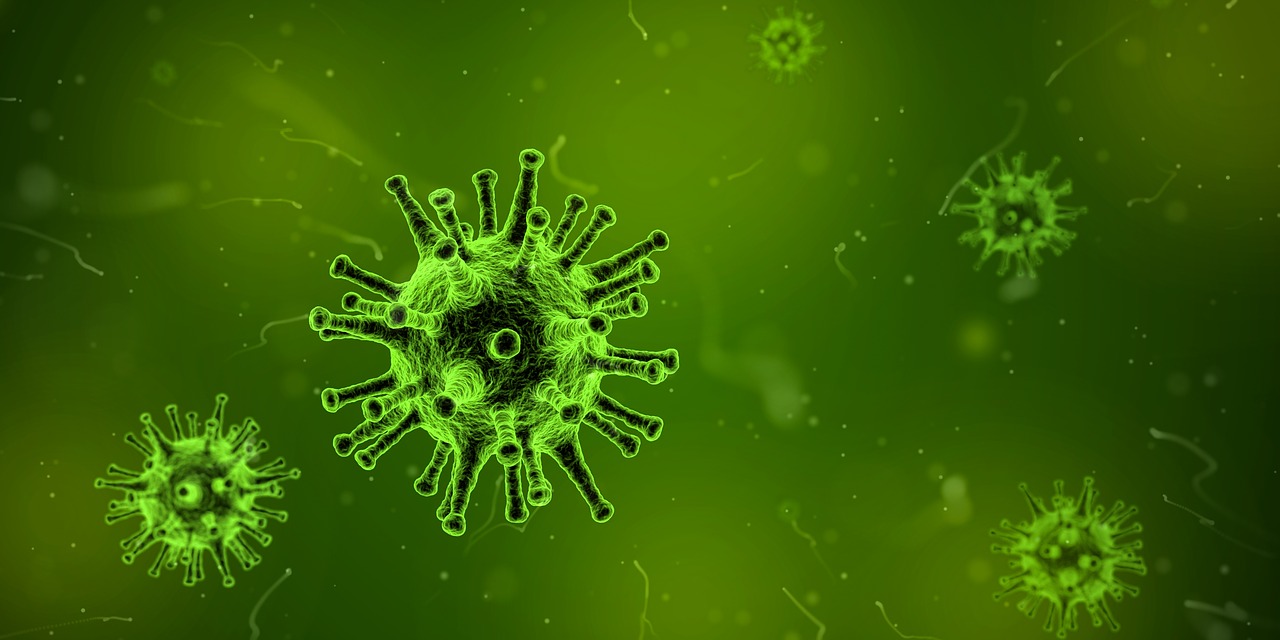 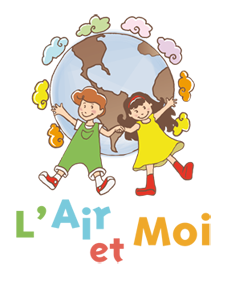 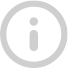 INFO
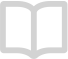 GUIDE
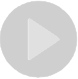 VIDEO
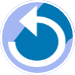 meC3 85
Virus
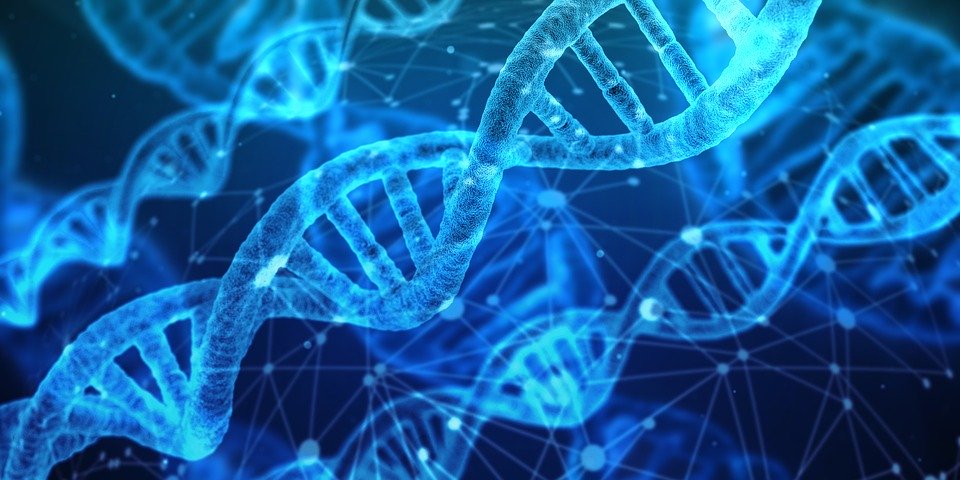 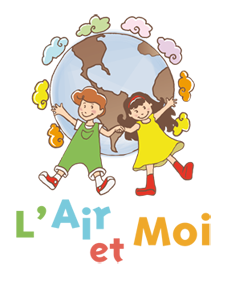 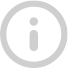 INFO
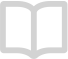 GUIDE
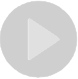 VIDEO
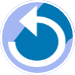 meC3 86
ADN (pour Acide DésoxyriboNucléique). L'ADN a un diamètre de 2 nm et un pas de 3,4 nm.
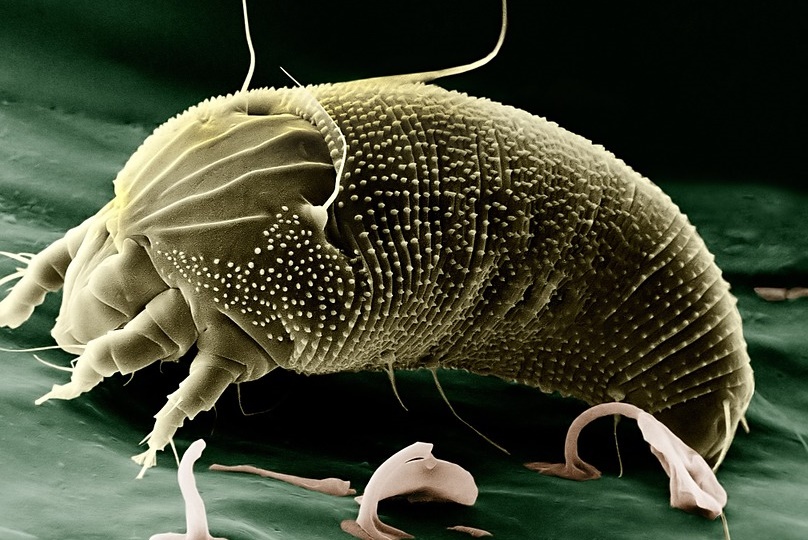 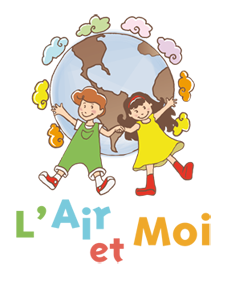 30,00 µm
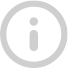 INFO
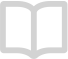 GUIDE
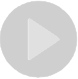 VIDEO
© Wikilmages
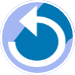 Les acariens, ont une taille de 200 à 500 µm (0,2 à 0,5 mm).                                                  Ils sont translucides et incolores, c'est pourquoi ils sont invisibles à l'œil nu.
meC3 87
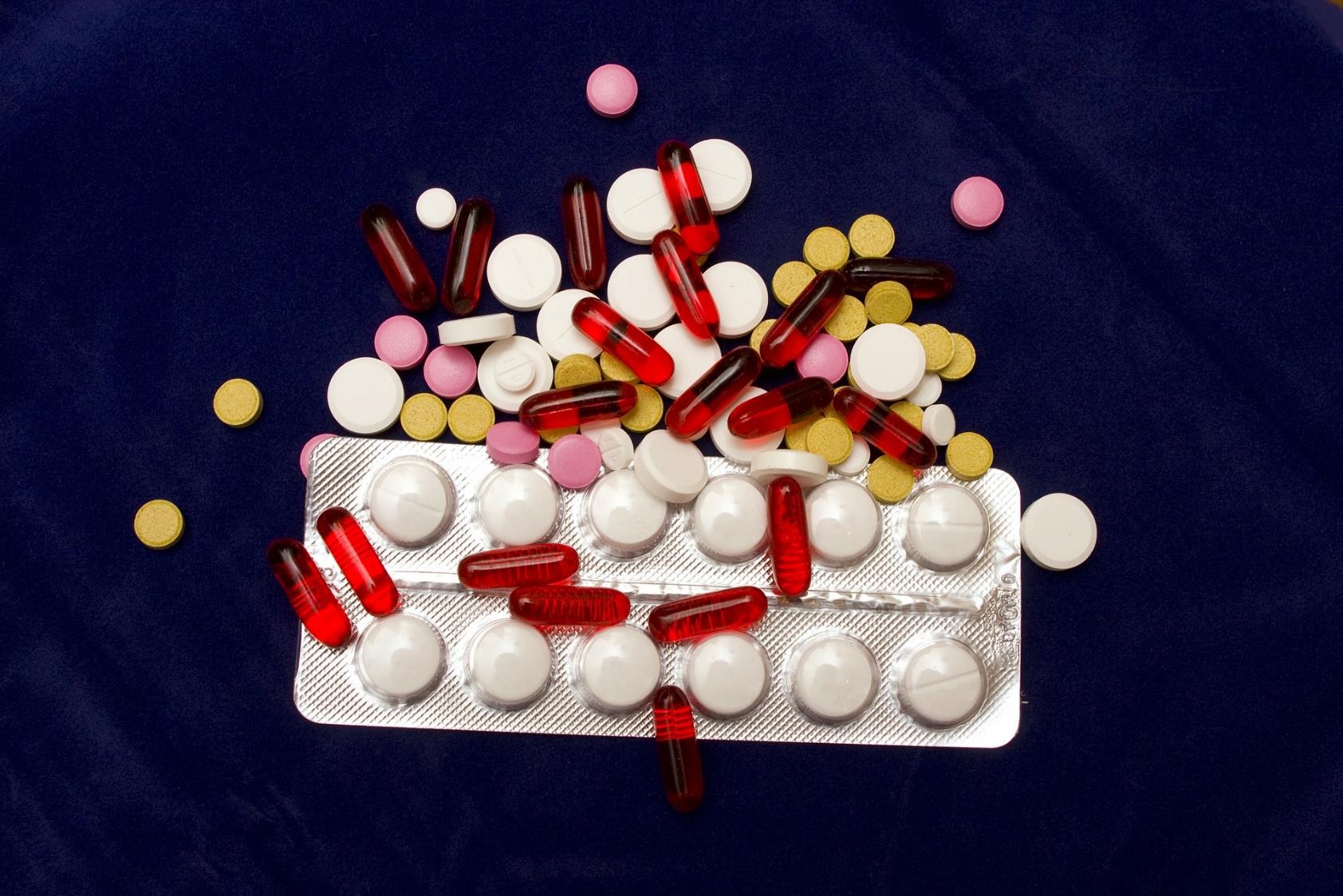 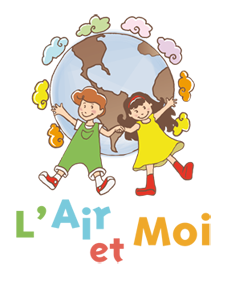 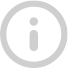 INFO
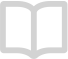 GUIDE
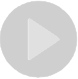 VIDEO
© Matvevna
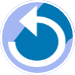 meC3 88
Certains médicaments
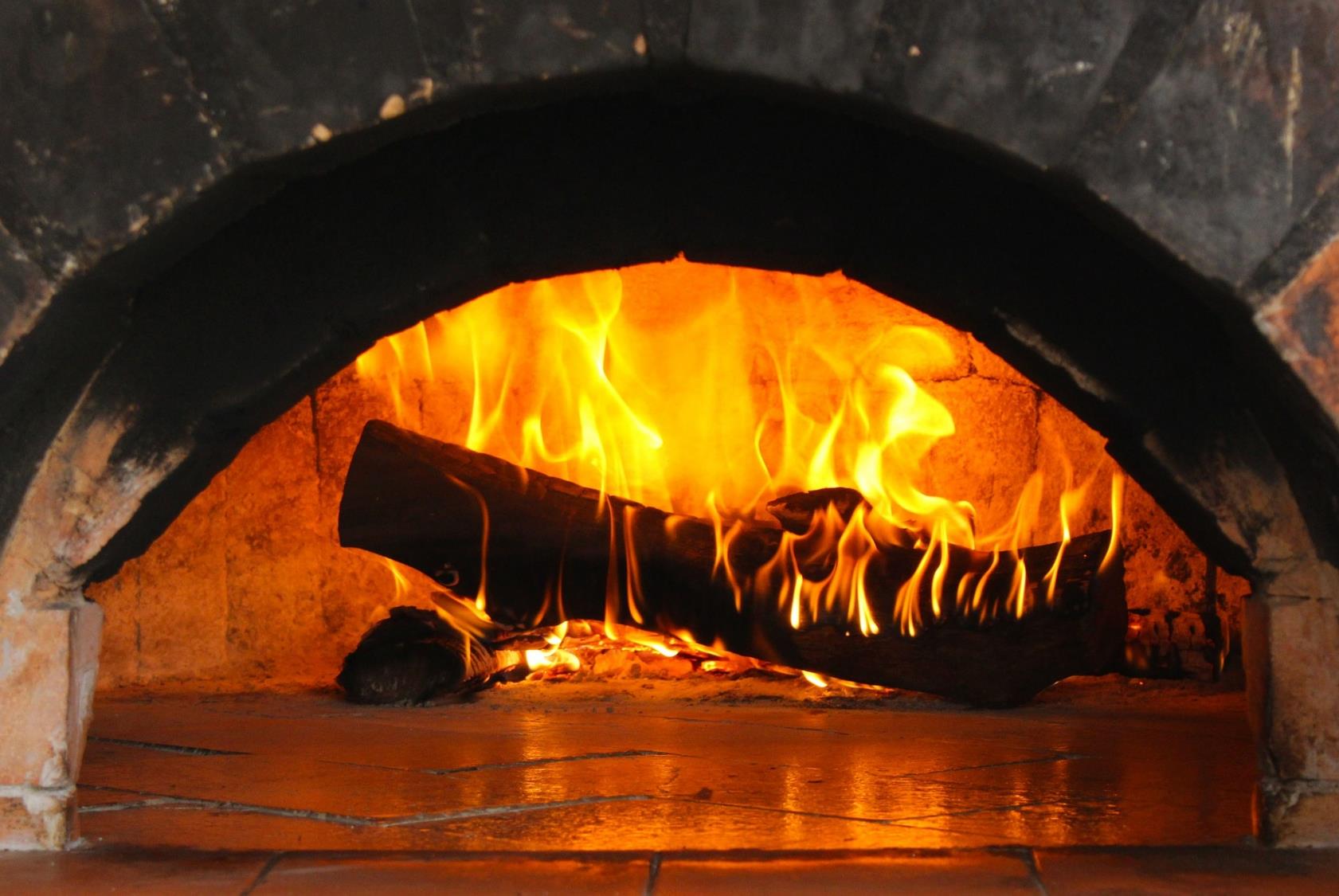 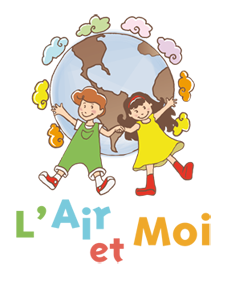 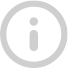 INFO
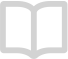 GUIDE
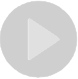 VIDEO
© terimakasih0
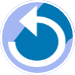 meC3 89
Le chauffage au bois
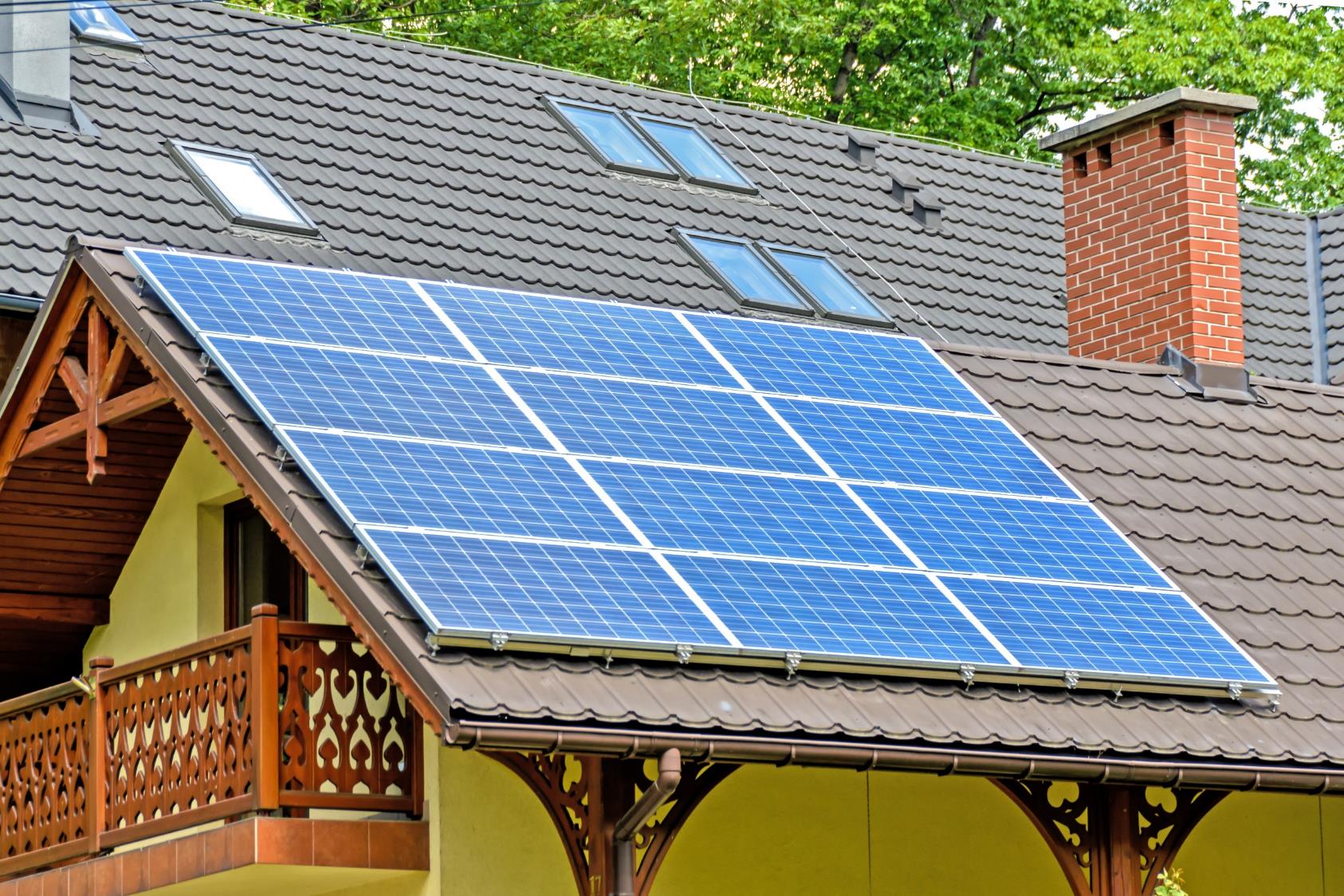 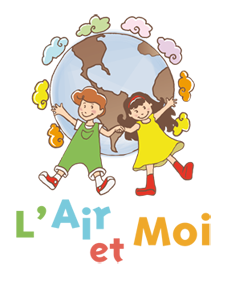 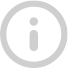 INFO
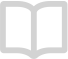 GUIDE
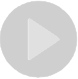 VIDEO
© Pxhere
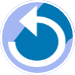 meC3 90
Le chauffage solaire
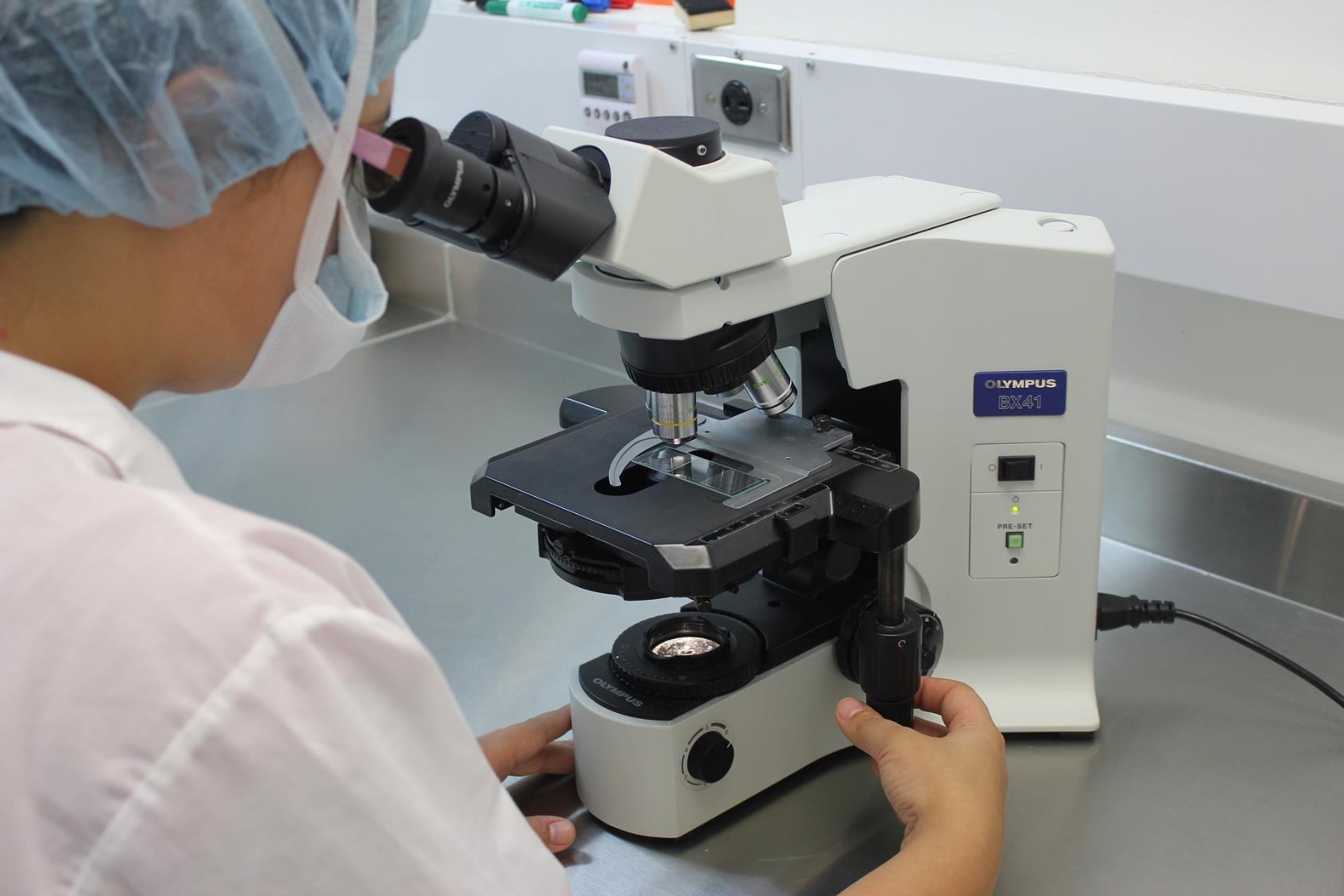 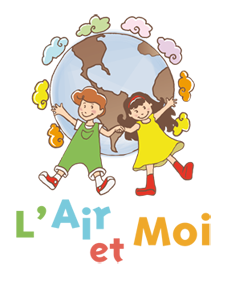 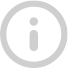 INFO
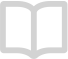 GUIDE
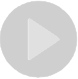 VIDEO
© Herney
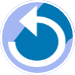 meC3 91
Microscope
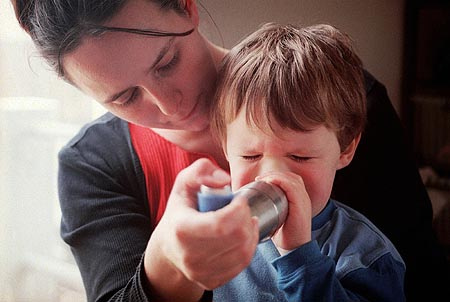 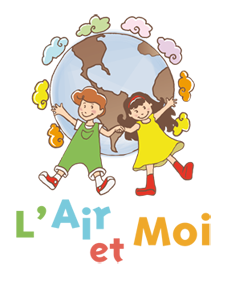 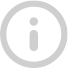 INFO
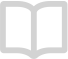 GUIDE
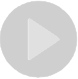 VIDEO
© Flickr
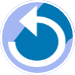 Asthme – enfant asthmatique utilisant un inhalateur
meC3 92
Quels sont les principaux polluants de l’air intérieur ?
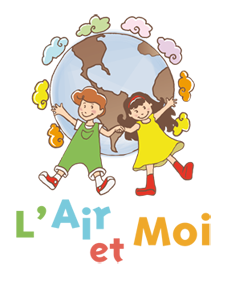 Bombes aérosols Biocides, COV…
Revêtements sols, murs, plafonds
Formaldéhyde, COV, fibres, moisissures …
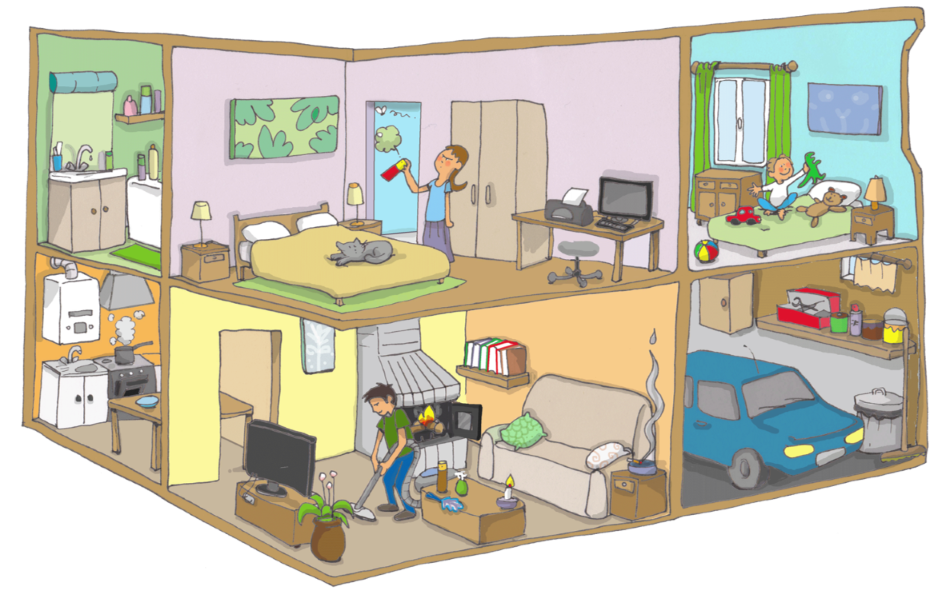 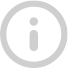 INFO
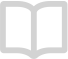 GUIDE
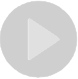 VIDEO
Isolants
Fibres, COV, formaldéhyde, retardateurs de flamme, antifongiques
Mobilier Formaldéhyde, COV
meC3 93
Qu’est-ce qui pollue l’air intérieur dans une salle de classe ?
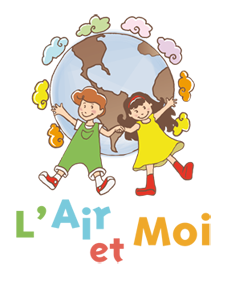 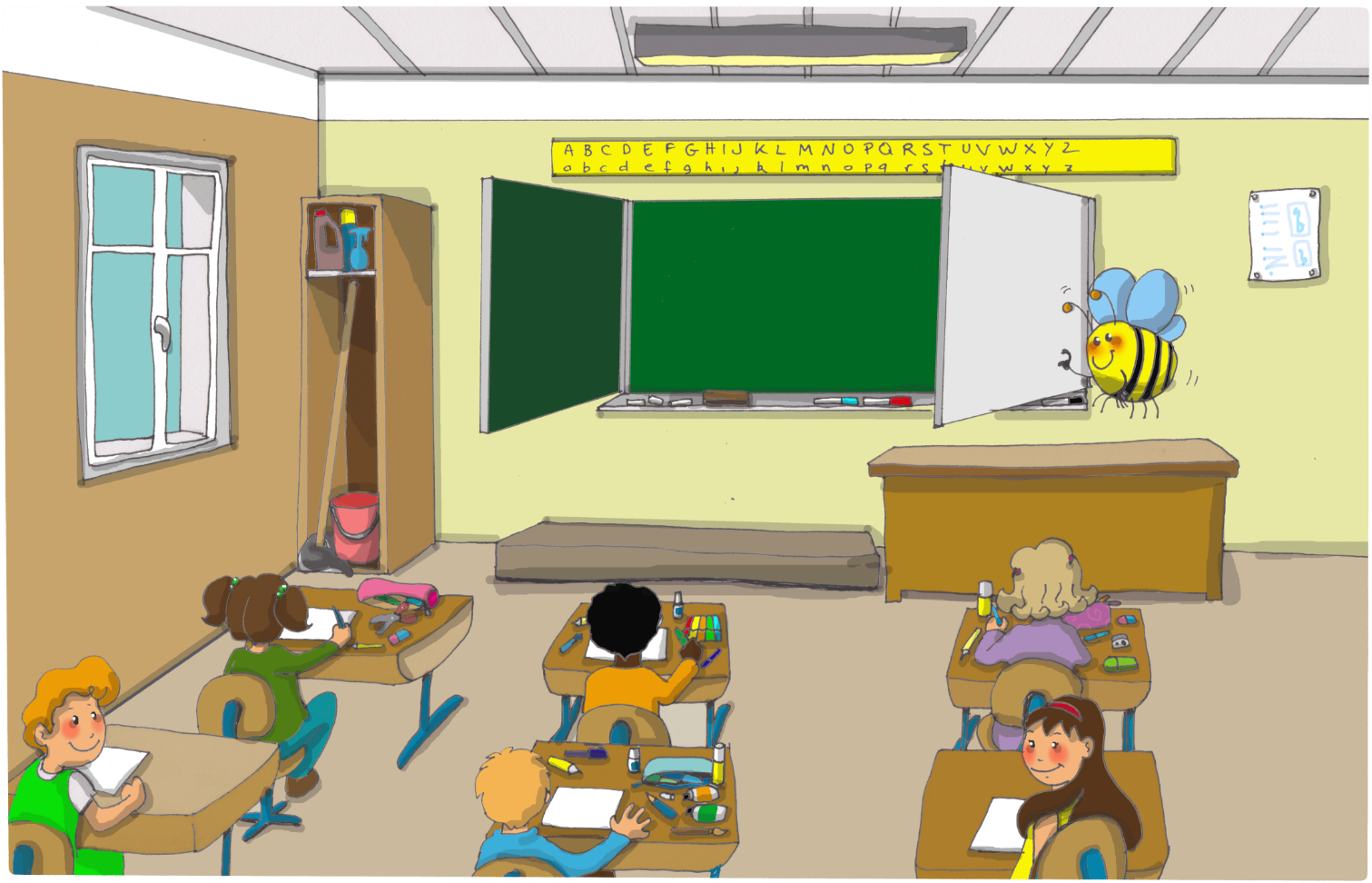 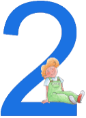 Pollution provenant de l’extérieur (transports, usines, chauffage, pollution du sol…)
Plafond
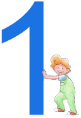 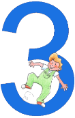 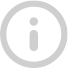 Feutres
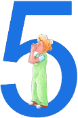 INFO
Murs 
(peintures…)
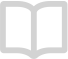 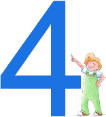 GUIDE
Ameublement
Bureaux en bois aggloméré…
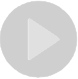 Produits d’entretien
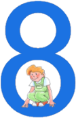 VIDEO
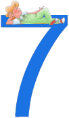 Contenu de la trousse 
Blancs, colles, feutres, peintures…
Sols
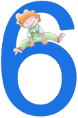 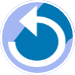 meC3 94
epfamtse
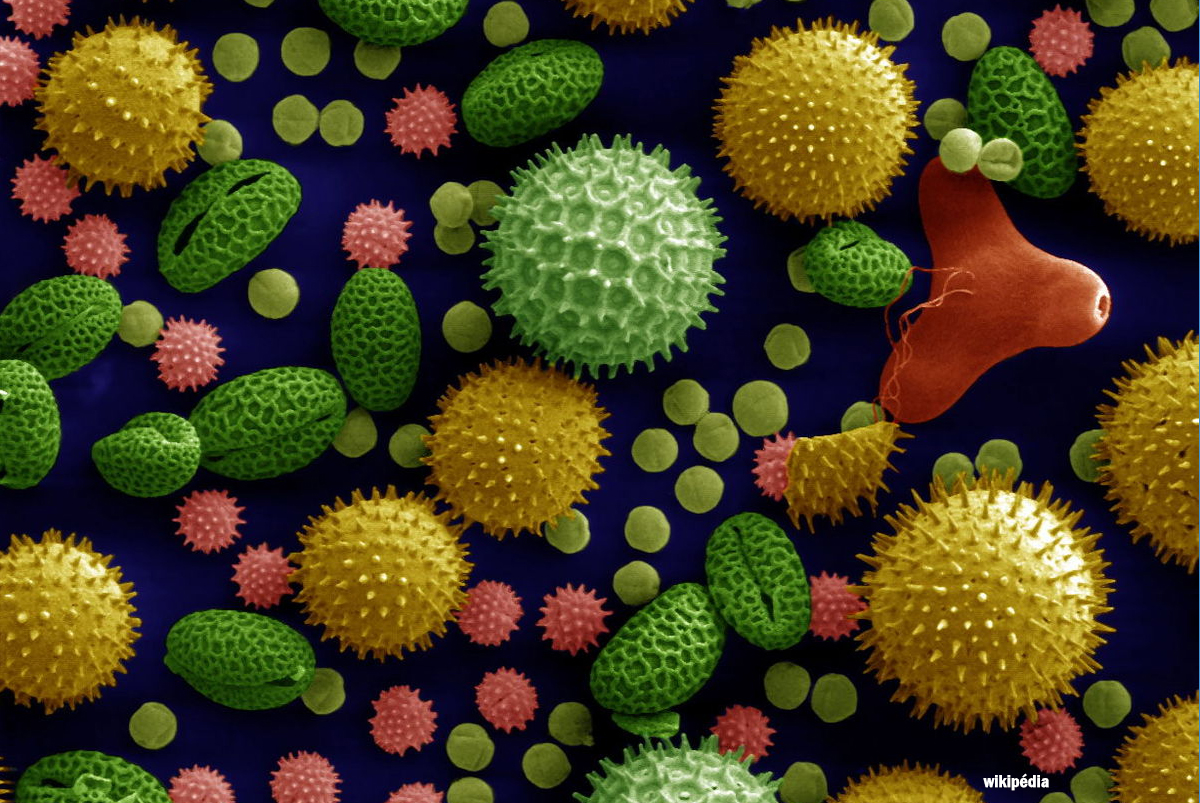 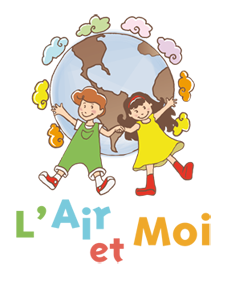 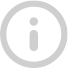 INFO
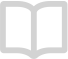 GUIDE
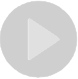 VIDEO
© skeeze
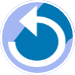 meC3 95
Les pollens - Diamètre de 20 à 55 μm en général
[Speaker Notes: Retour : Infiniment petit]